Financial Mathematics
Introduction to
row and column operations
1
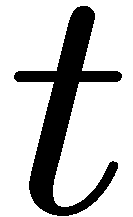 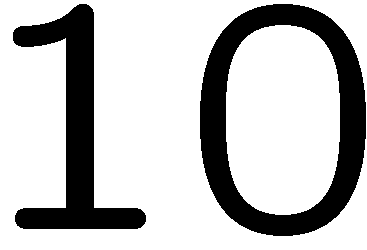 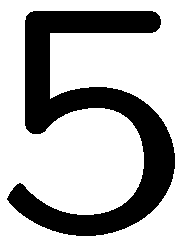 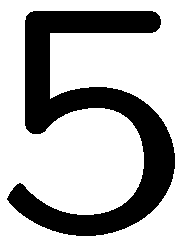 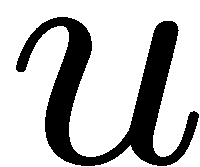 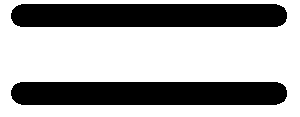 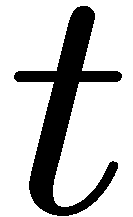 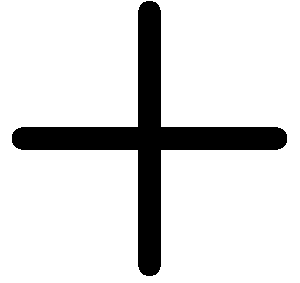 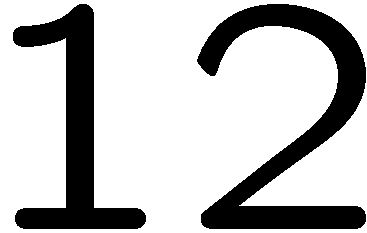 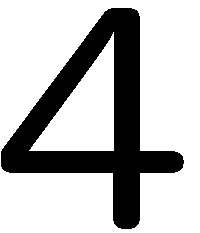 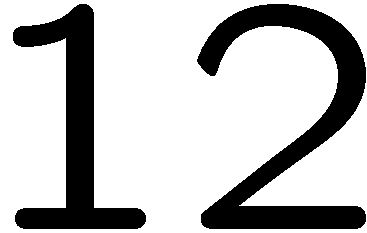 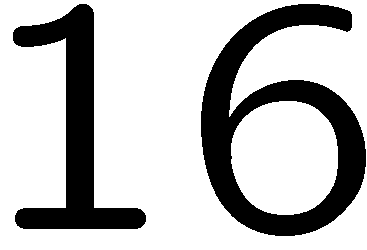 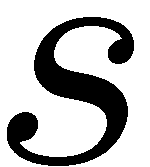 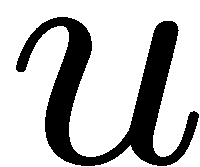 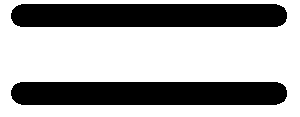 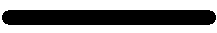 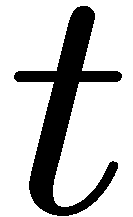 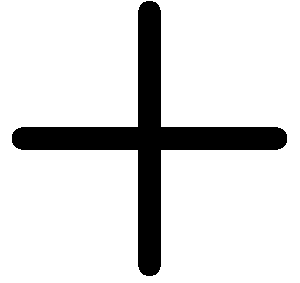 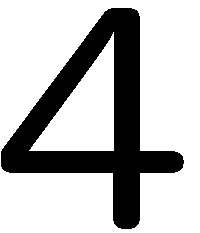 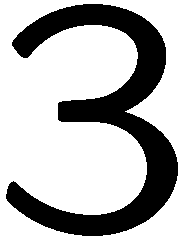 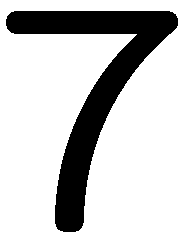 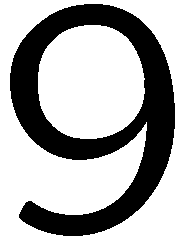 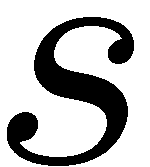 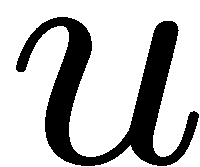 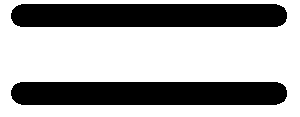 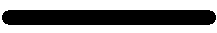 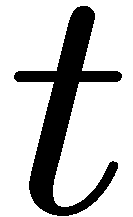 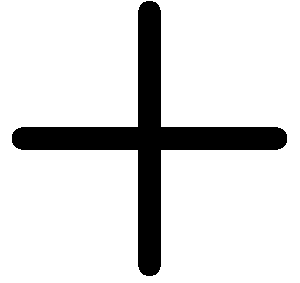 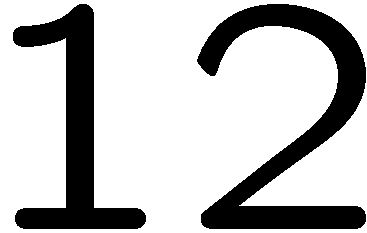 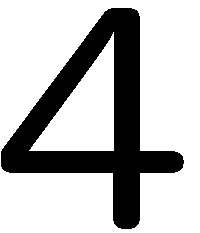 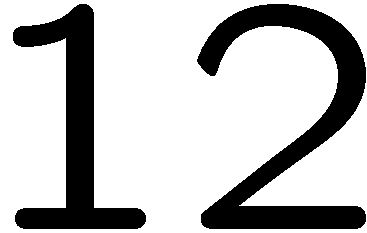 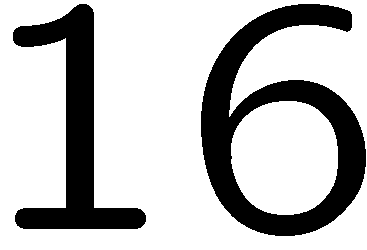 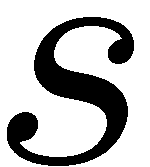 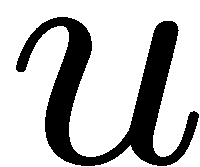 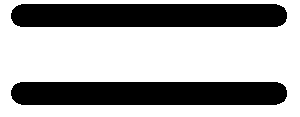 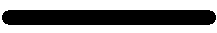 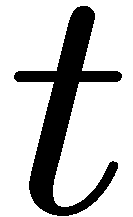 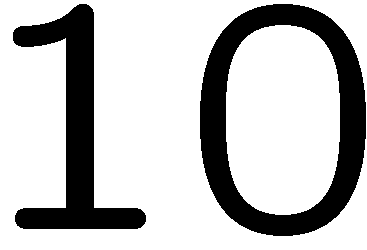 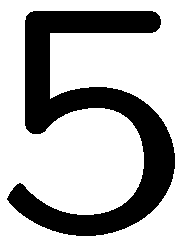 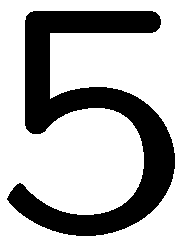 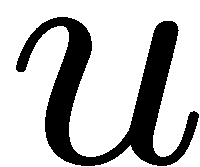 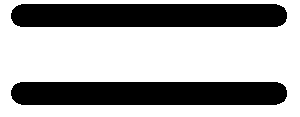 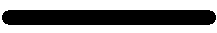 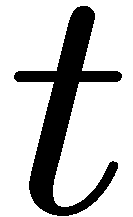 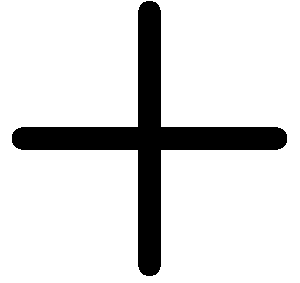 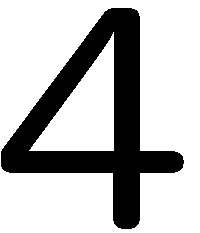 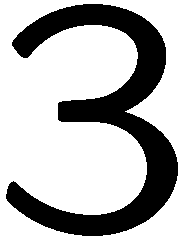 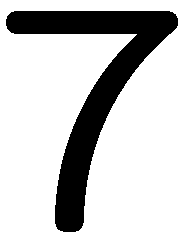 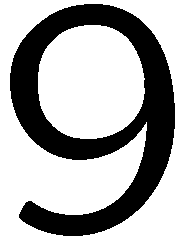 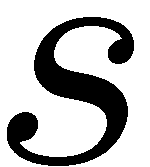 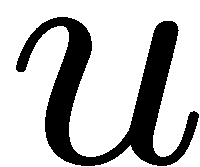 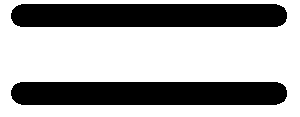 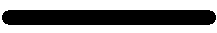 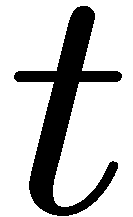 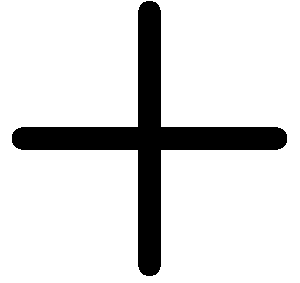 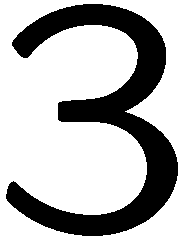 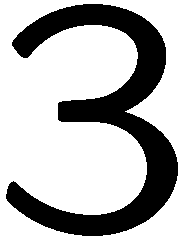 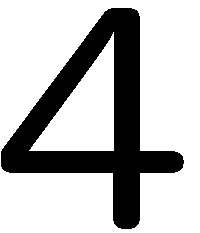 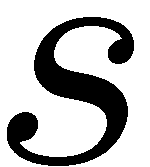 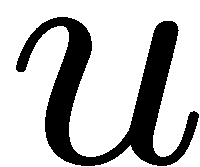 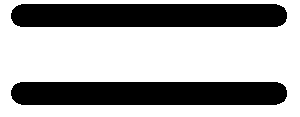 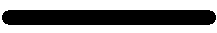 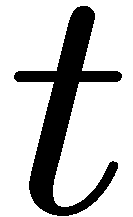 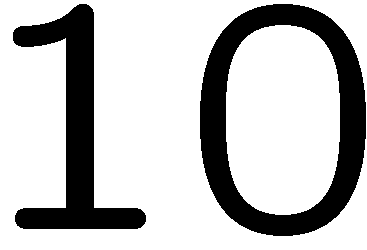 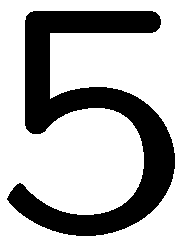 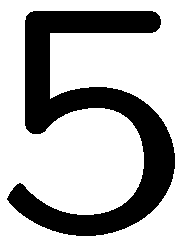 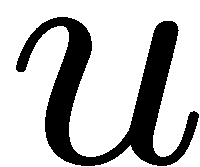 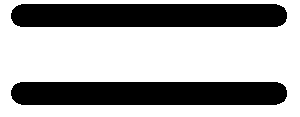 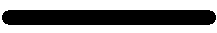 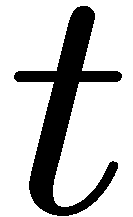 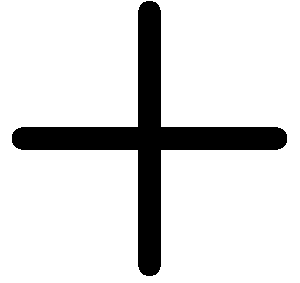 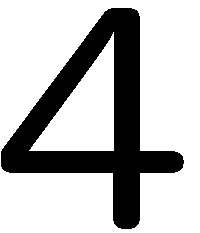 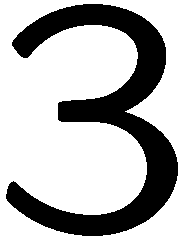 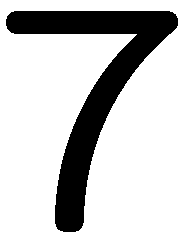 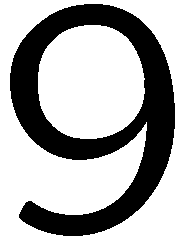 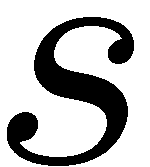 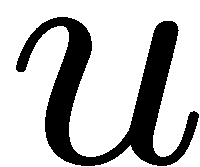 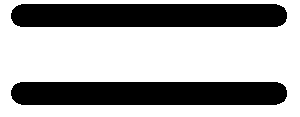 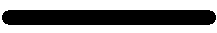 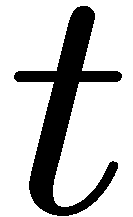 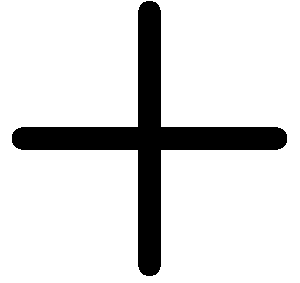 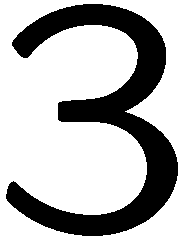 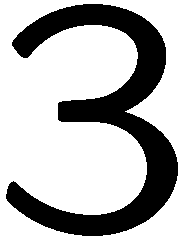 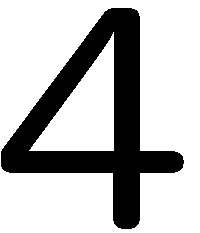 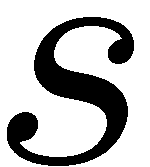 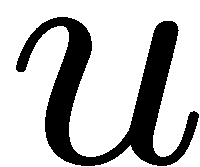 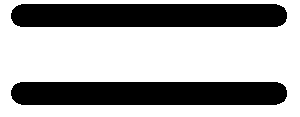 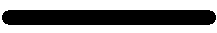 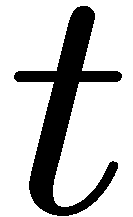 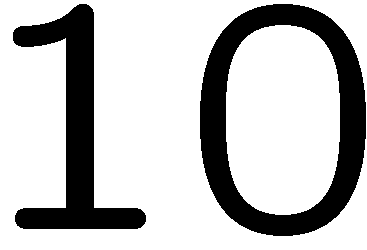 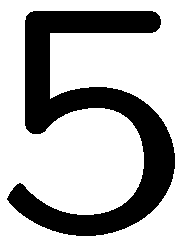 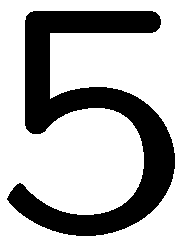 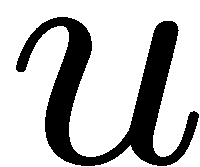 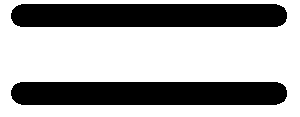 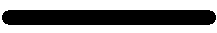 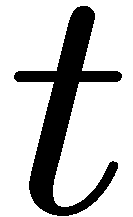 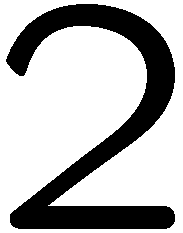 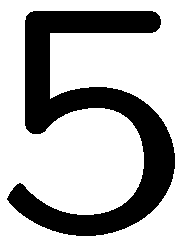 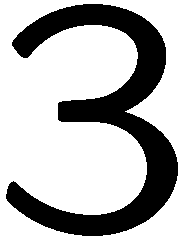 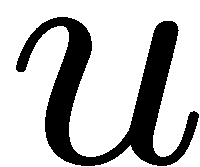 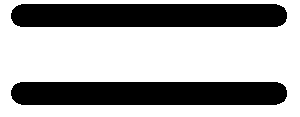 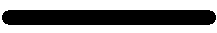 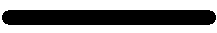 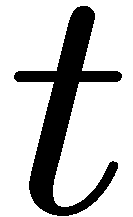 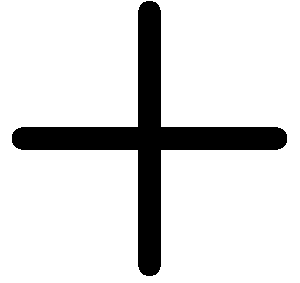 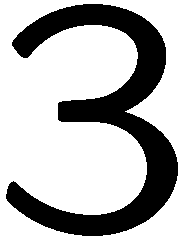 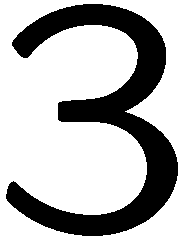 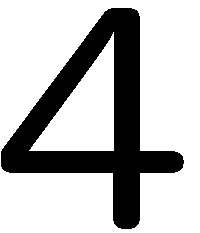 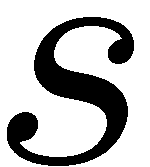 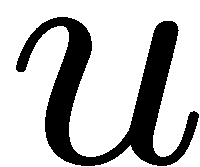 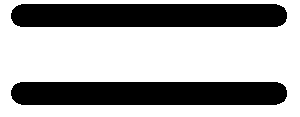 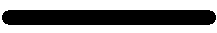 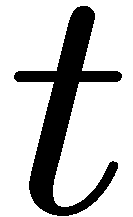 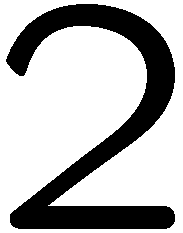 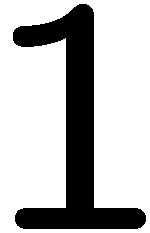 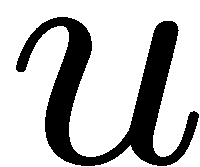 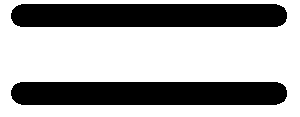 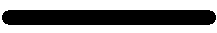 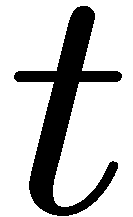 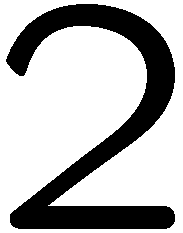 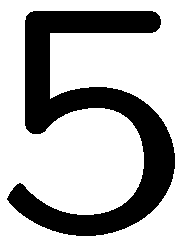 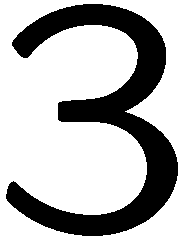 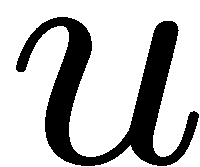 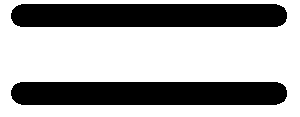 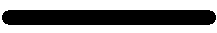 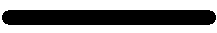 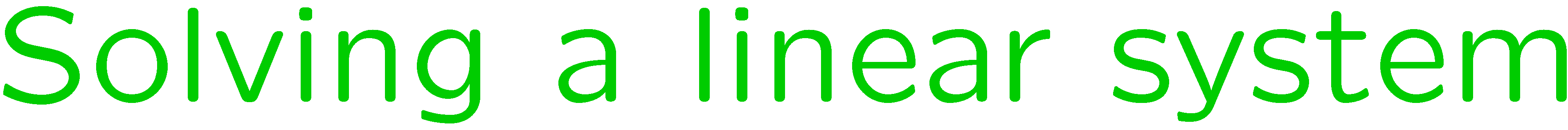 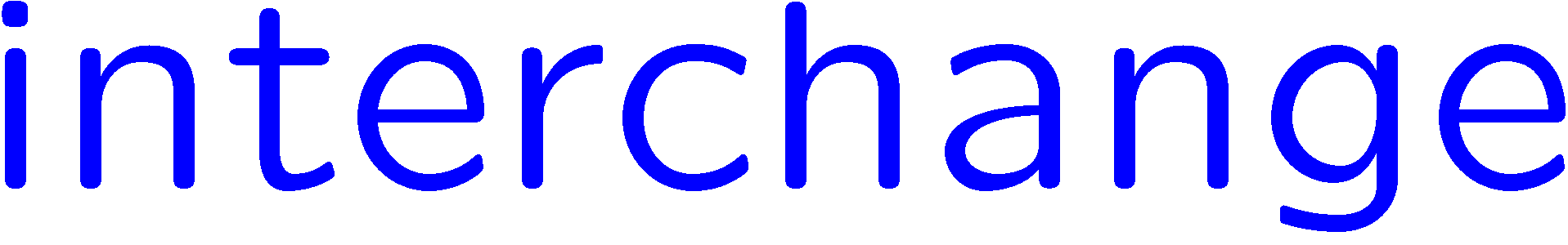 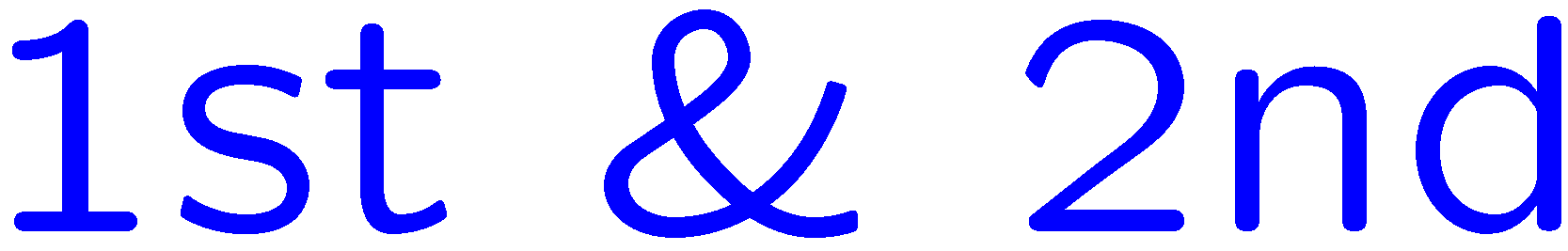 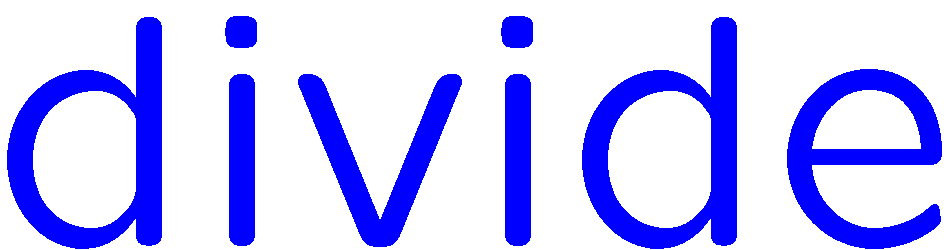 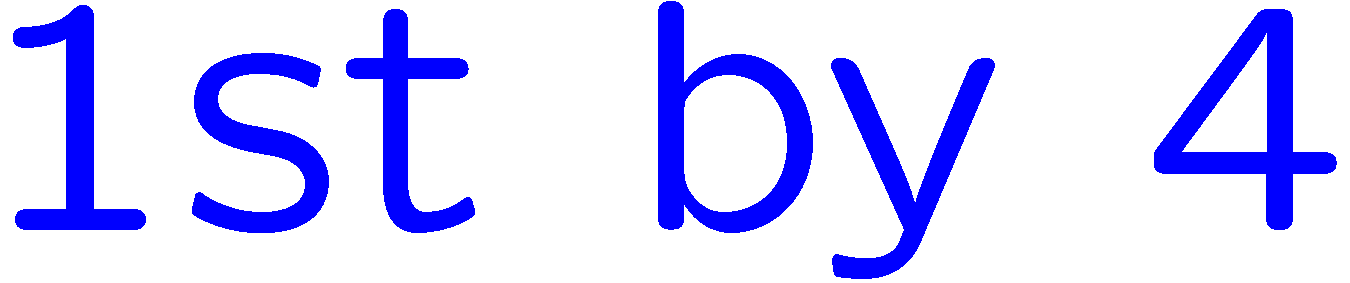 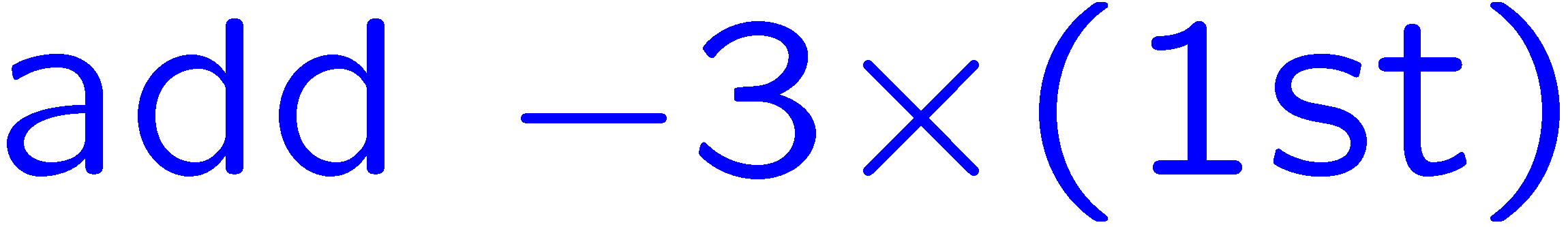 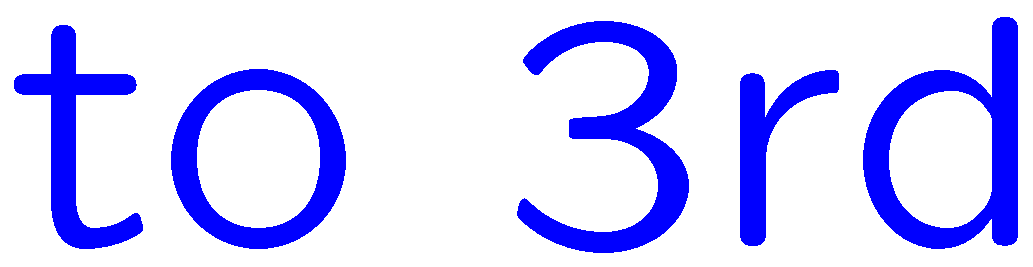 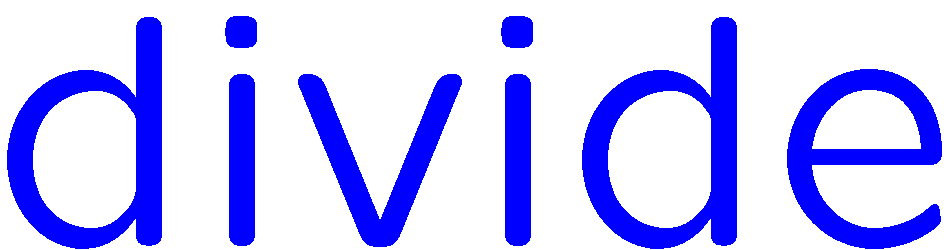 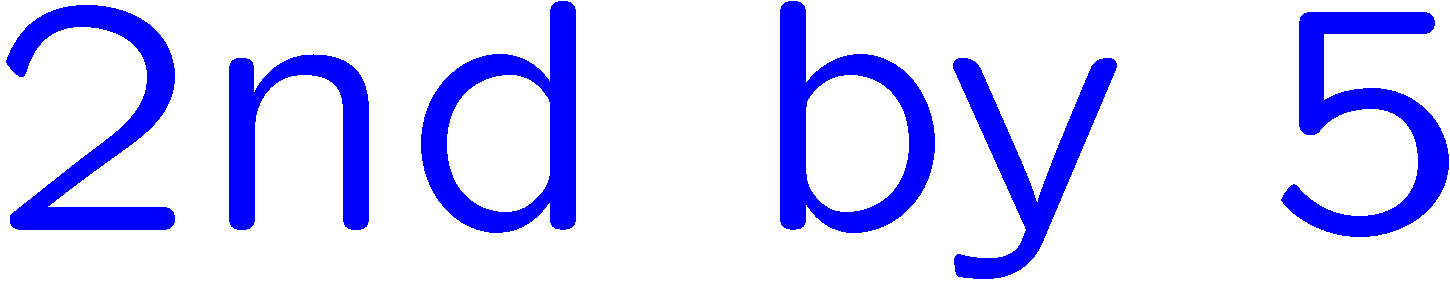 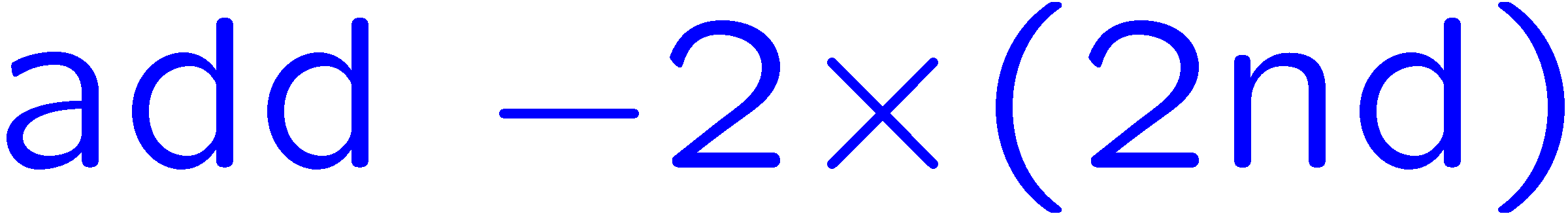 2
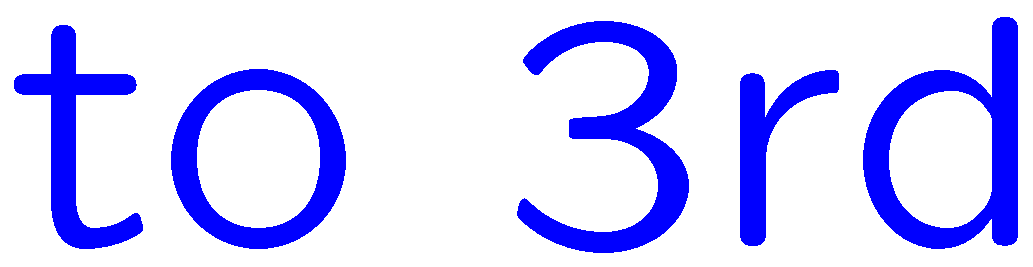 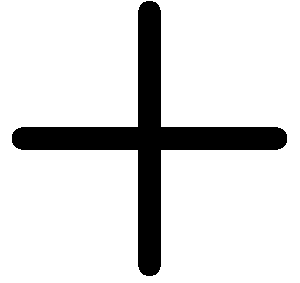 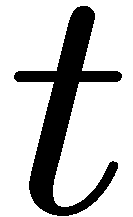 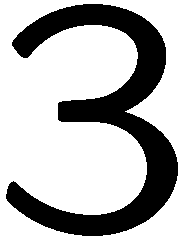 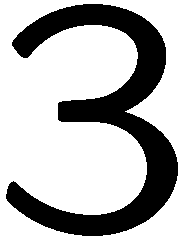 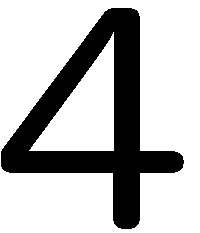 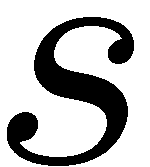 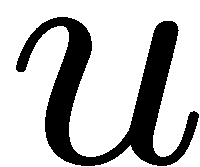 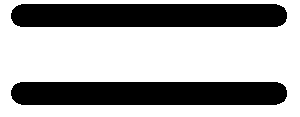 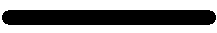 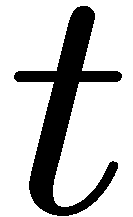 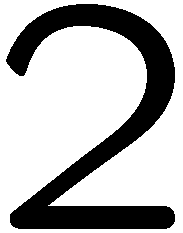 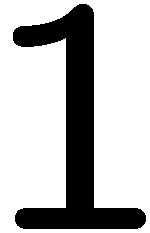 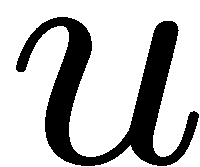 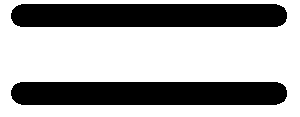 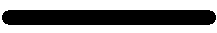 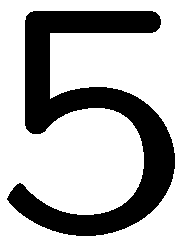 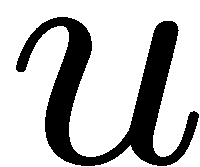 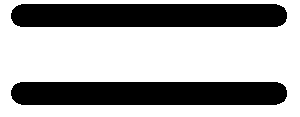 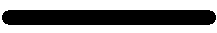 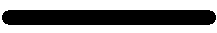 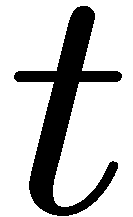 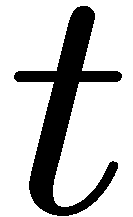 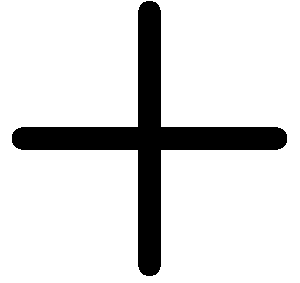 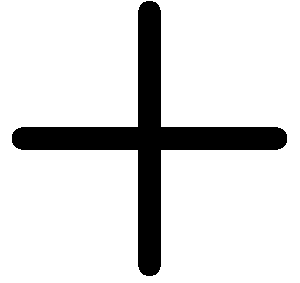 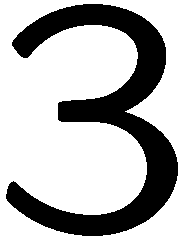 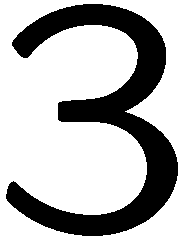 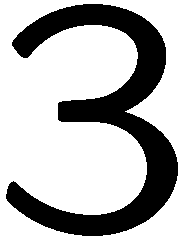 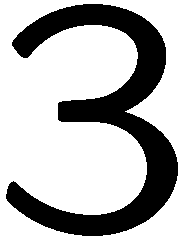 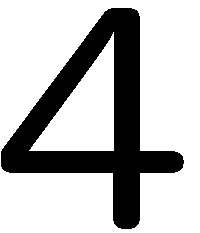 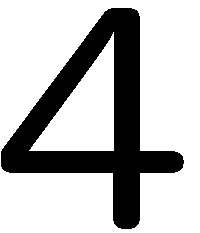 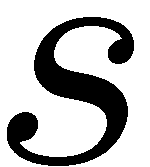 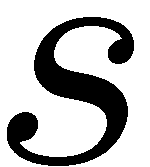 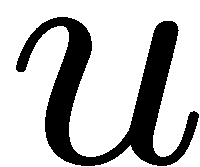 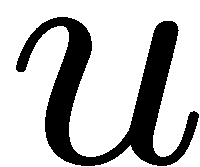 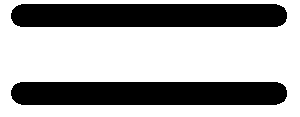 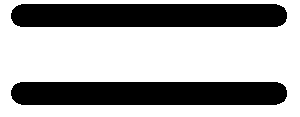 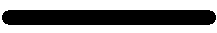 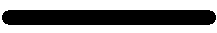 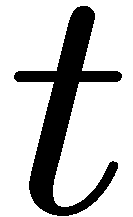 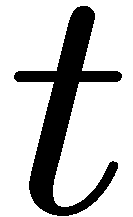 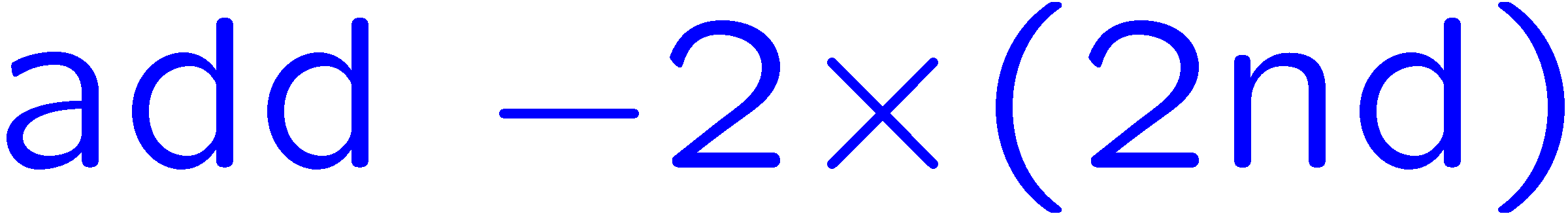 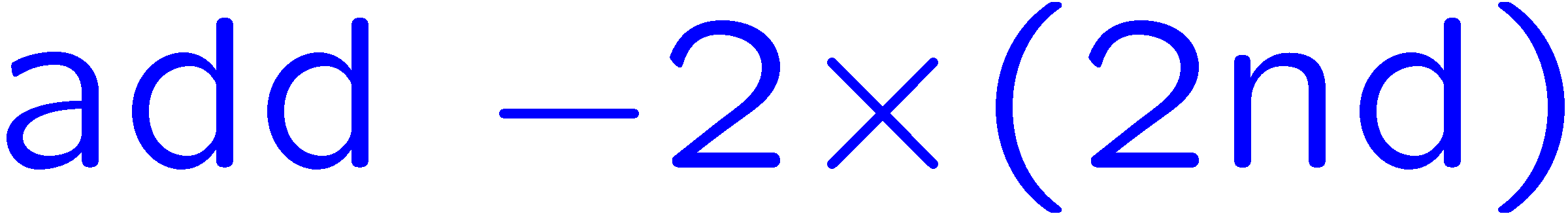 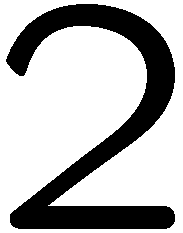 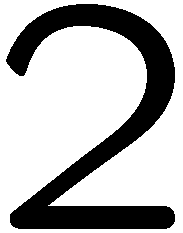 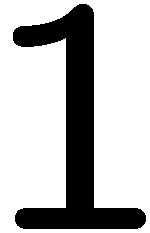 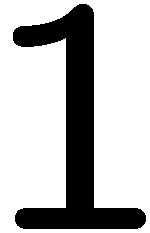 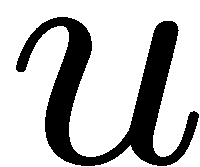 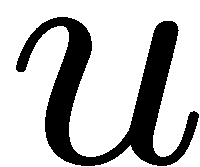 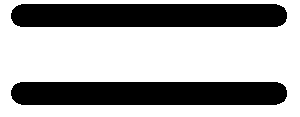 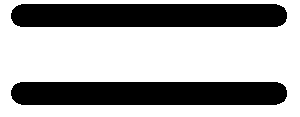 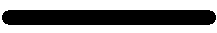 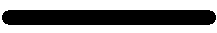 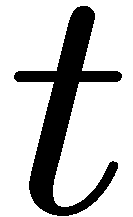 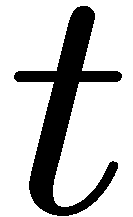 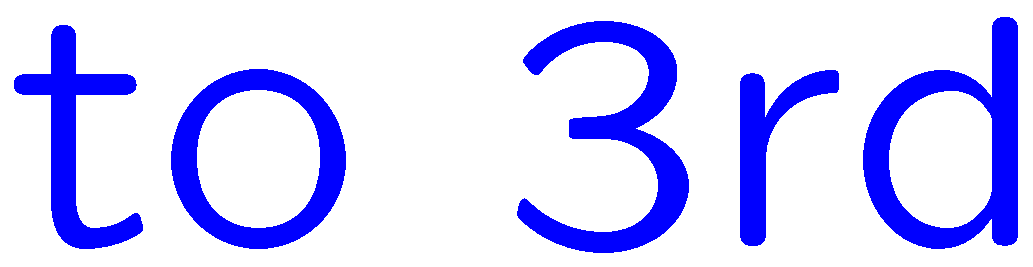 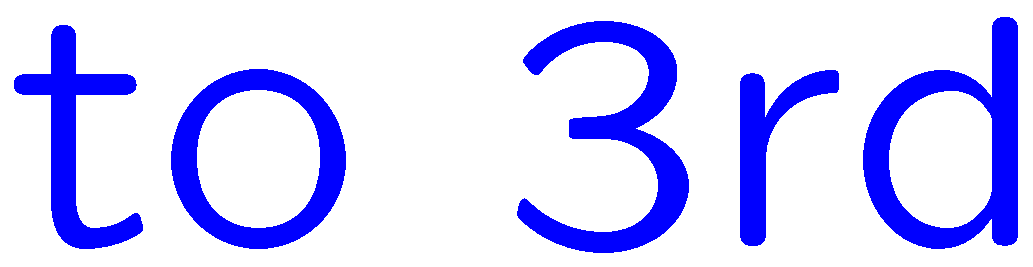 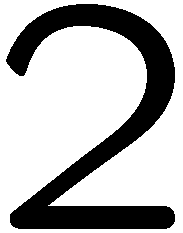 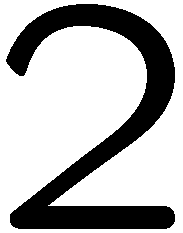 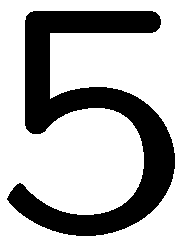 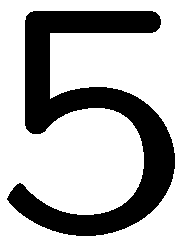 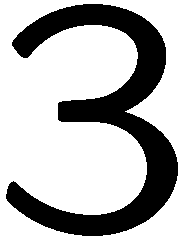 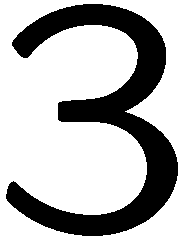 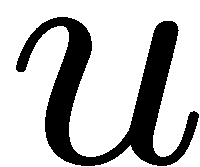 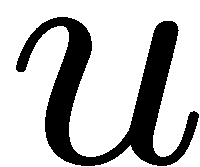 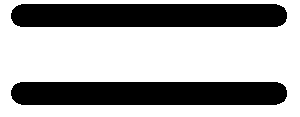 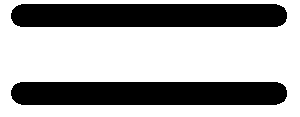 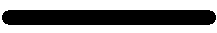 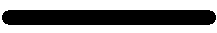 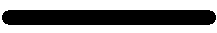 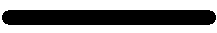 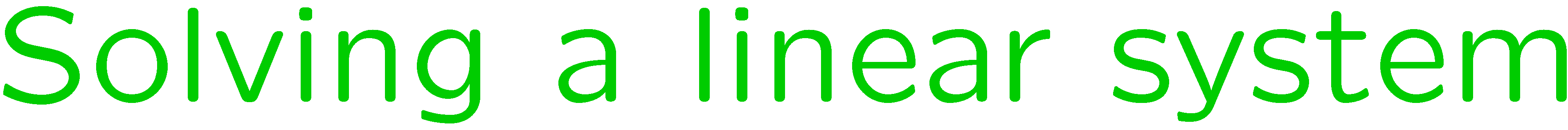 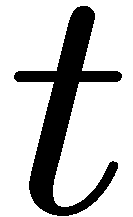 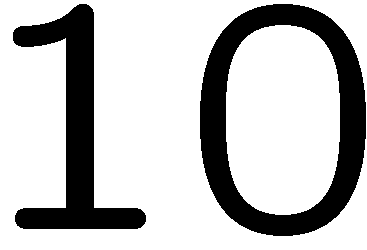 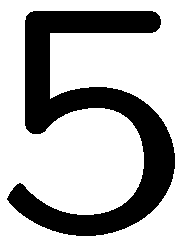 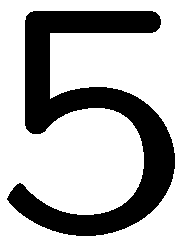 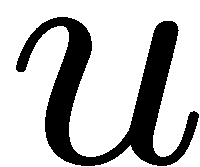 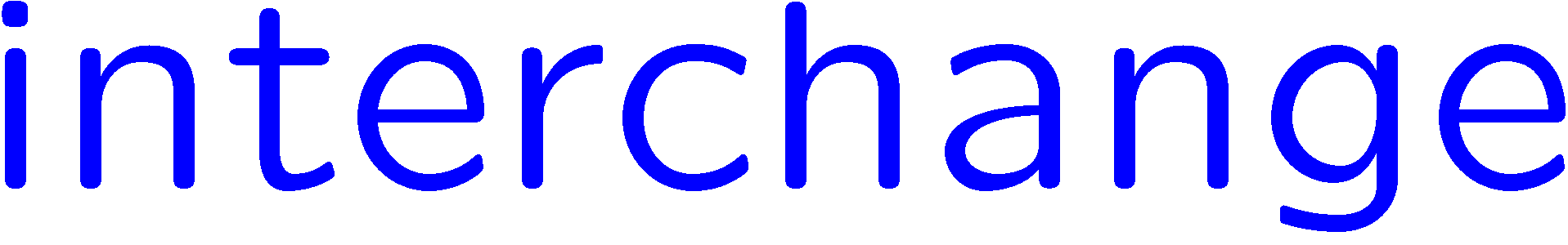 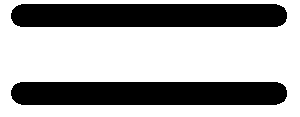 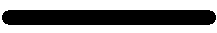 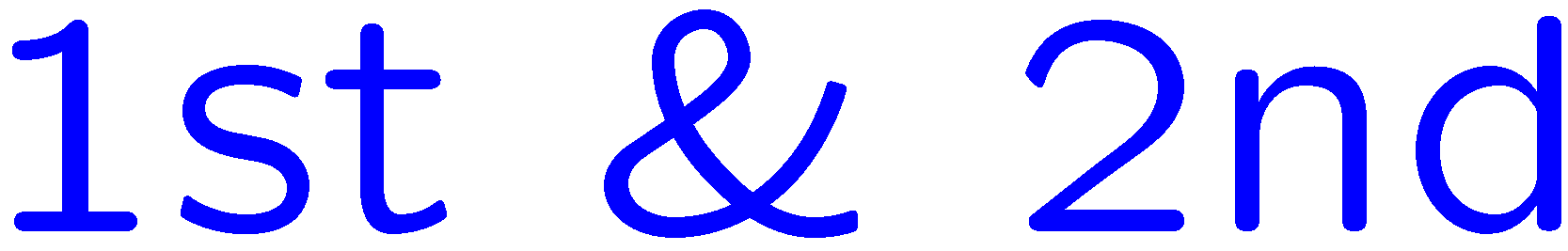 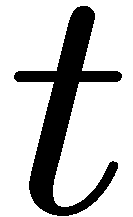 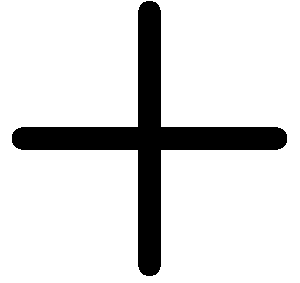 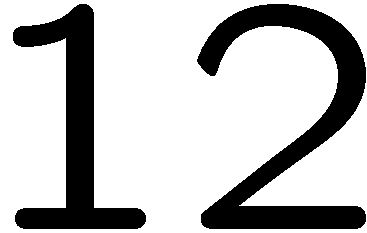 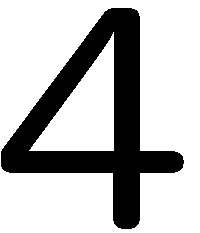 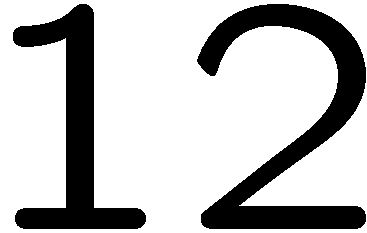 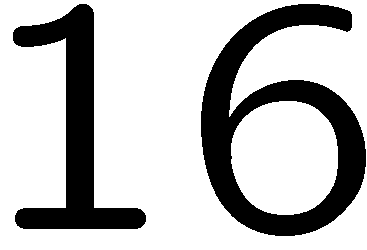 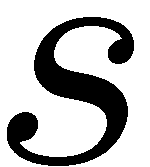 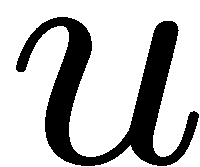 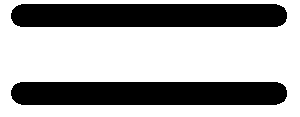 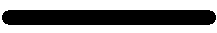 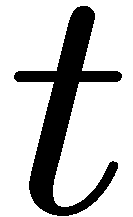 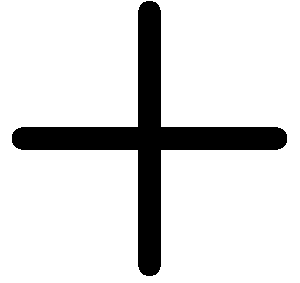 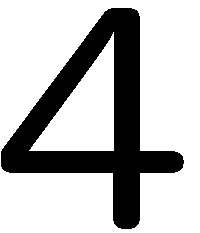 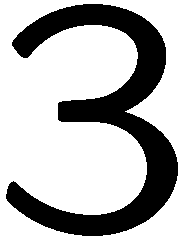 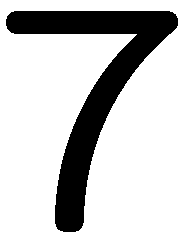 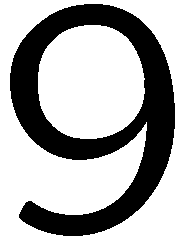 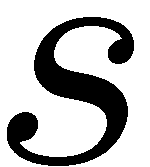 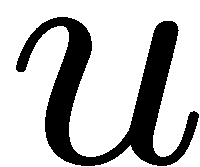 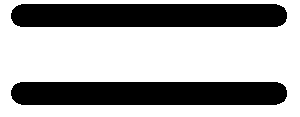 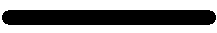 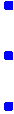 3
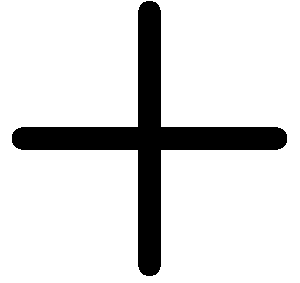 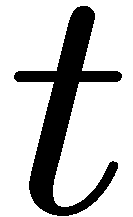 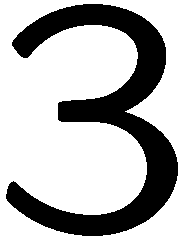 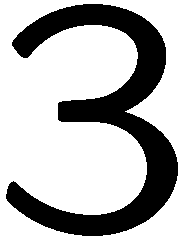 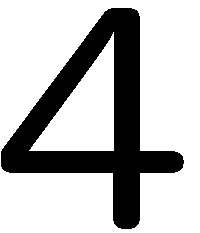 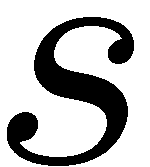 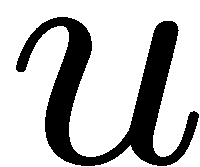 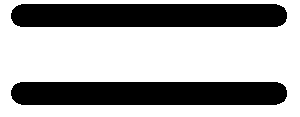 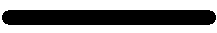 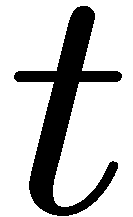 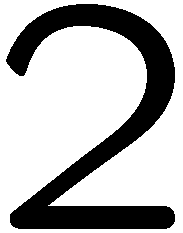 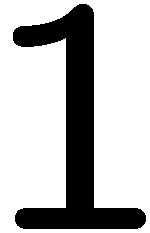 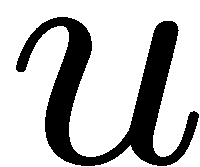 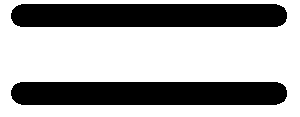 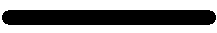 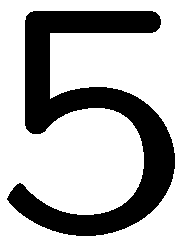 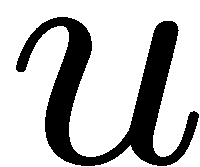 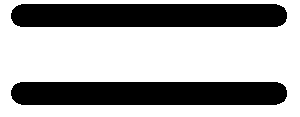 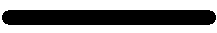 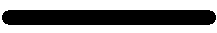 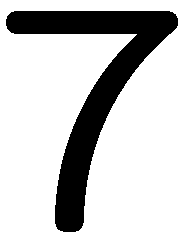 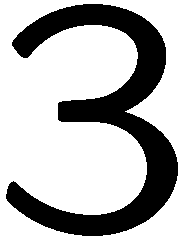 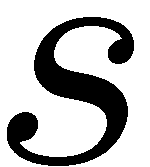 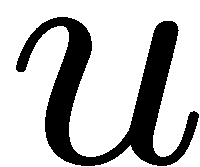 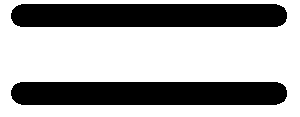 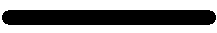 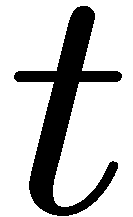 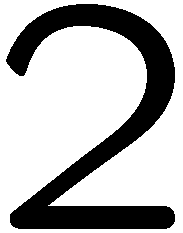 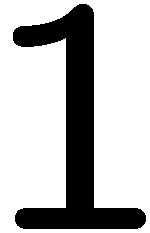 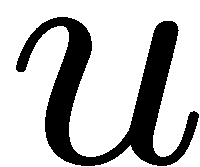 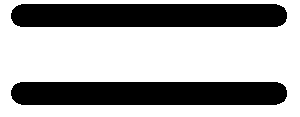 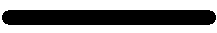 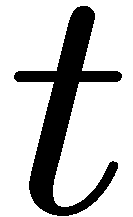 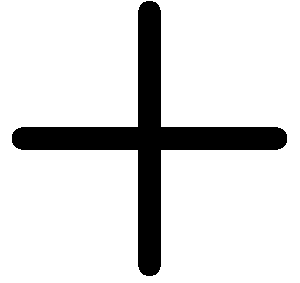 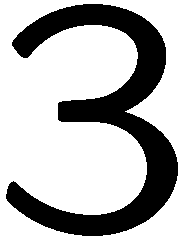 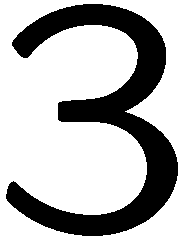 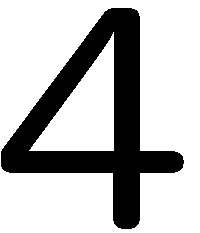 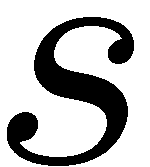 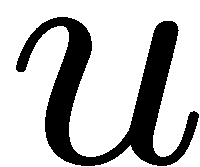 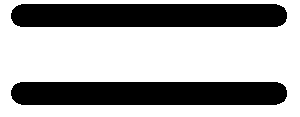 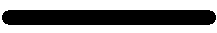 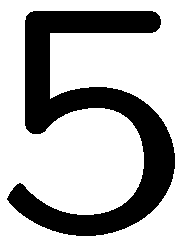 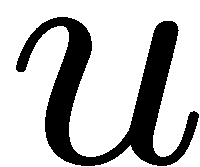 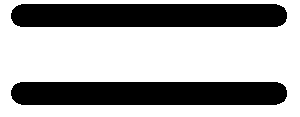 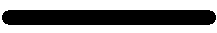 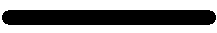 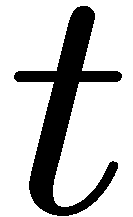 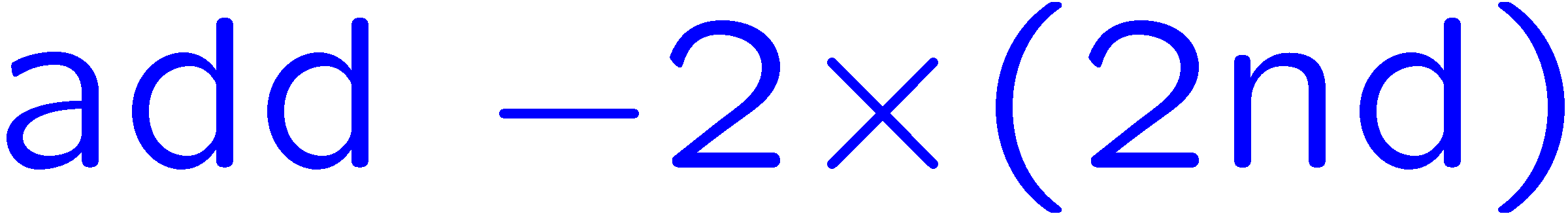 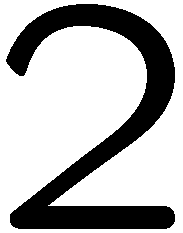 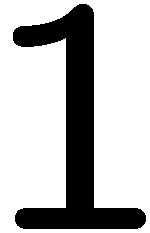 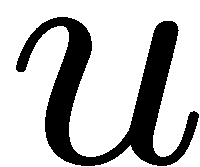 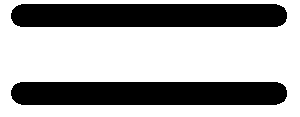 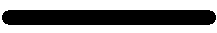 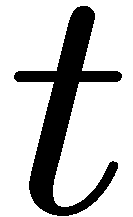 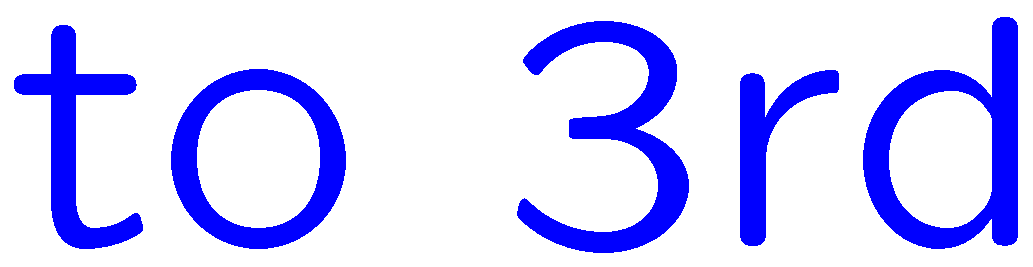 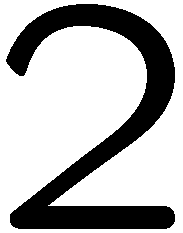 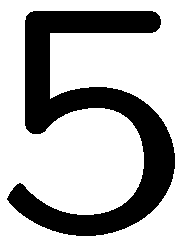 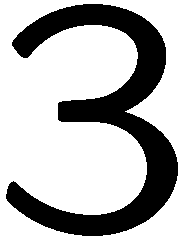 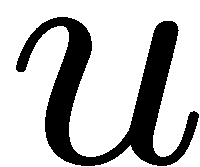 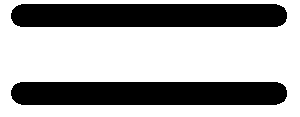 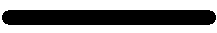 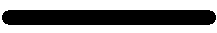 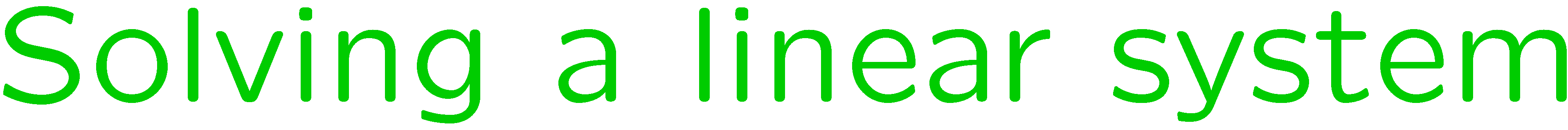 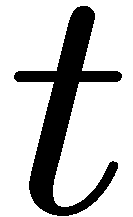 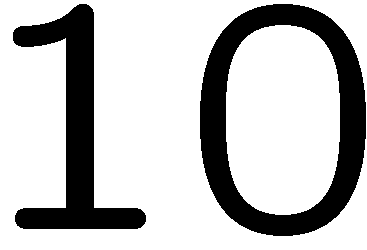 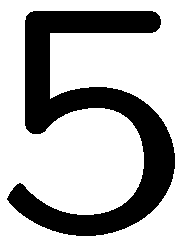 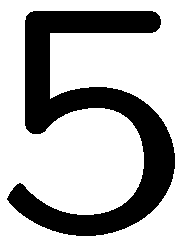 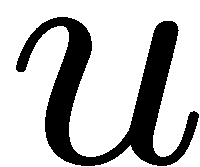 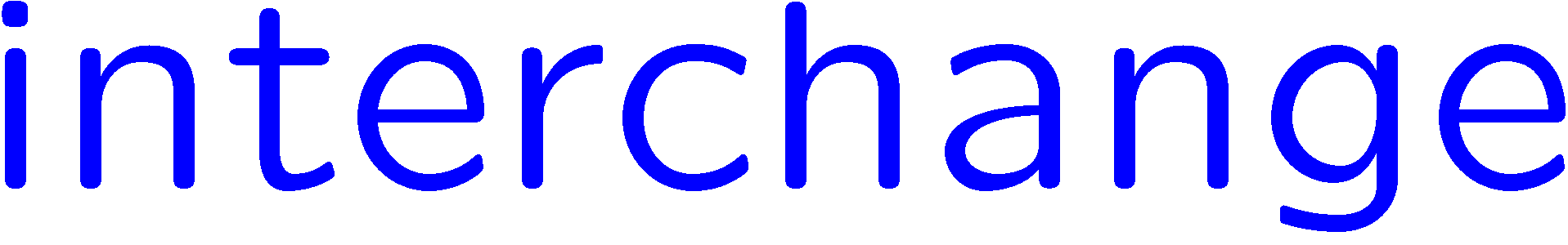 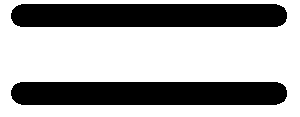 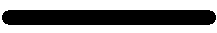 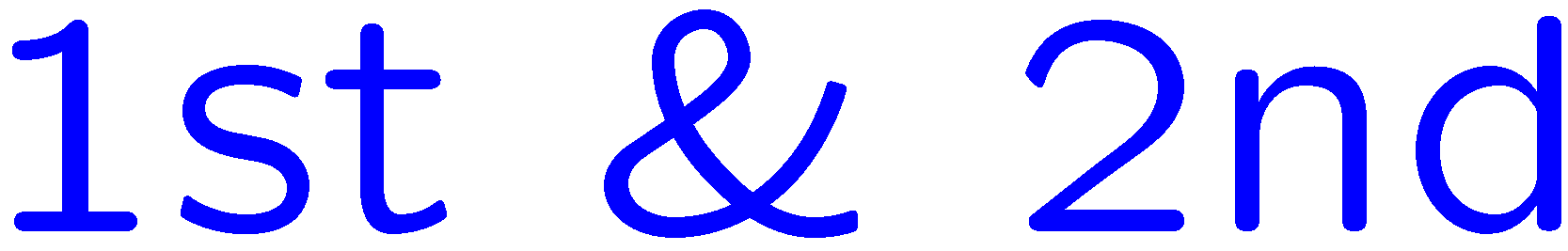 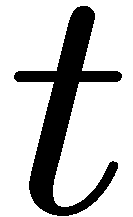 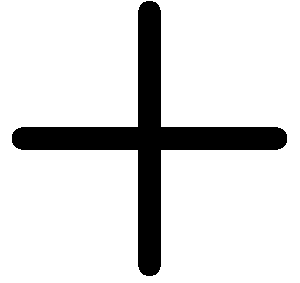 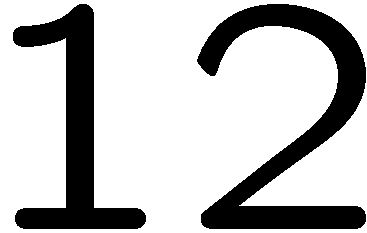 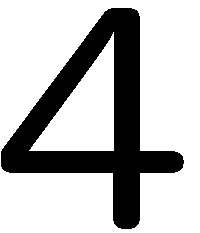 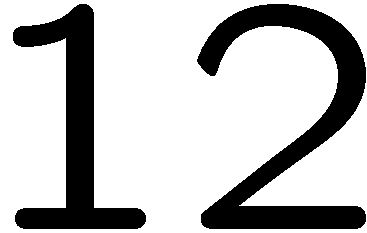 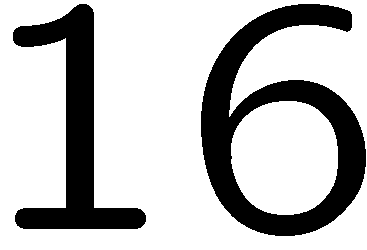 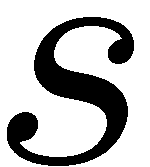 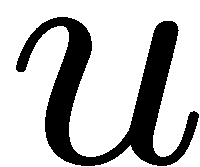 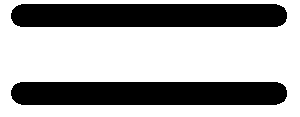 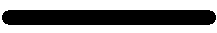 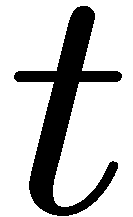 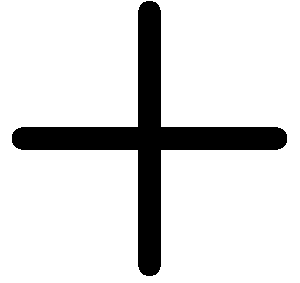 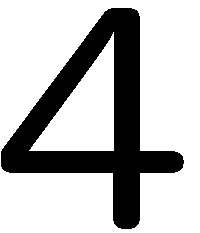 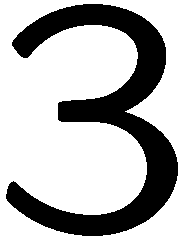 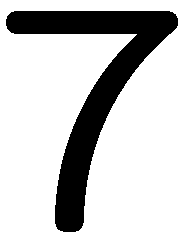 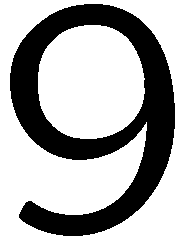 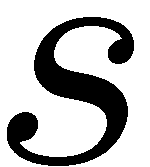 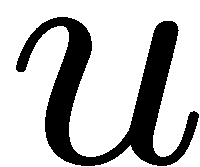 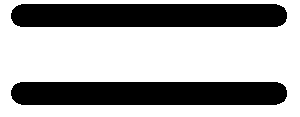 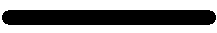 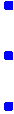 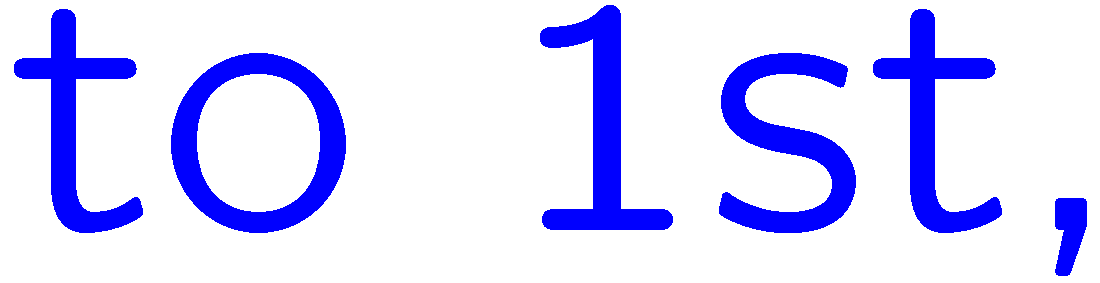 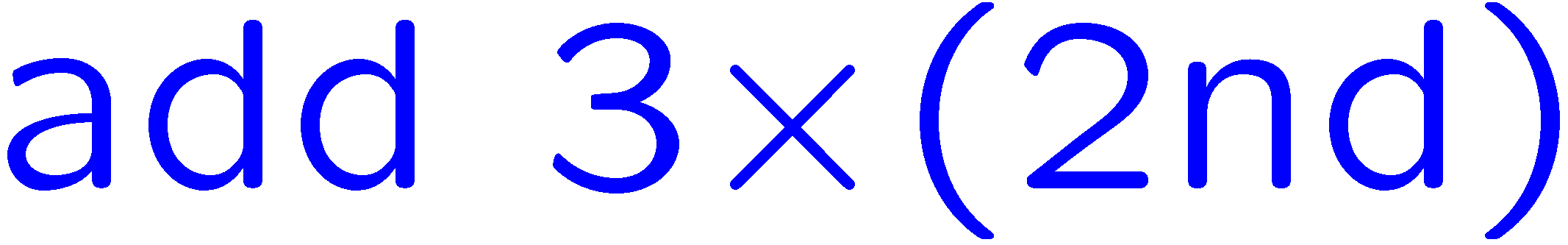 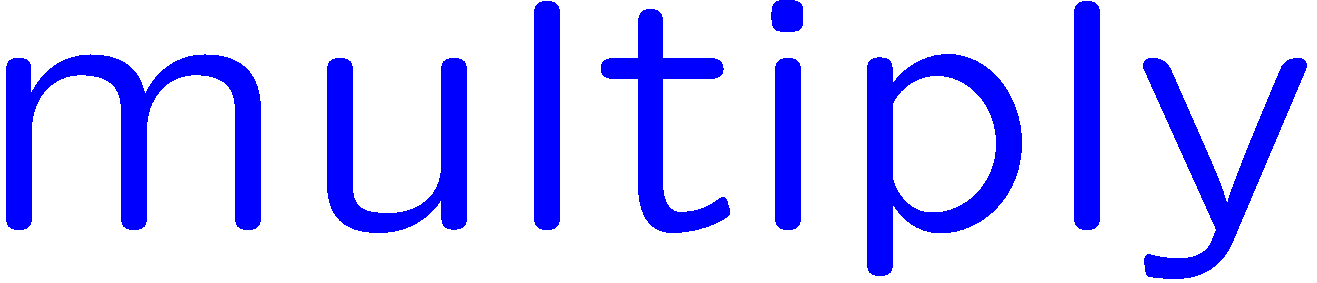 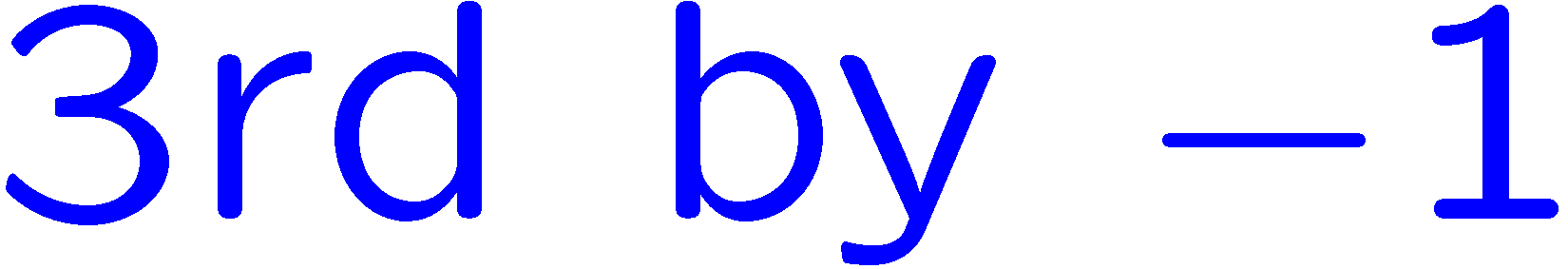 4
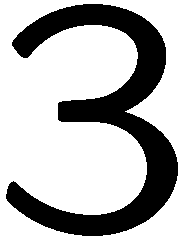 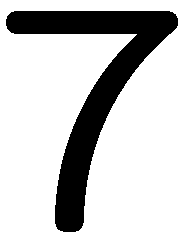 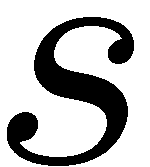 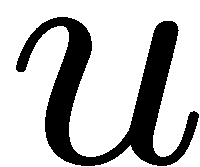 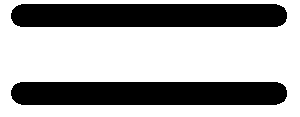 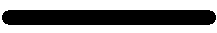 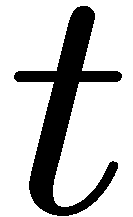 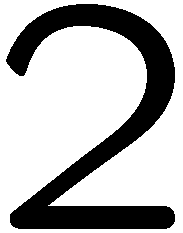 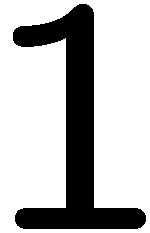 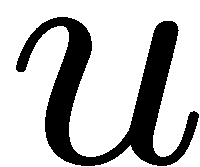 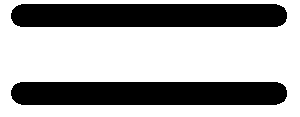 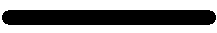 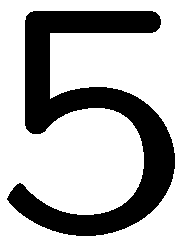 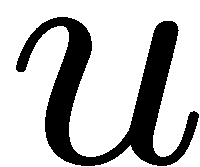 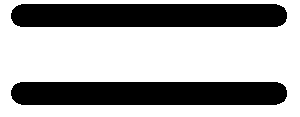 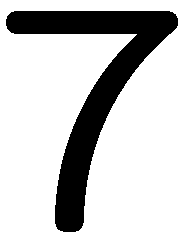 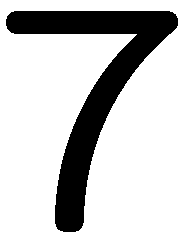 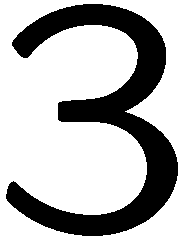 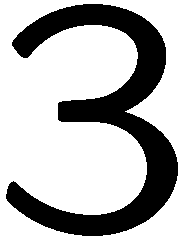 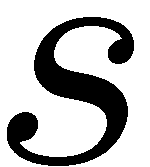 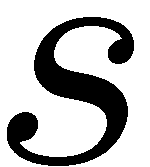 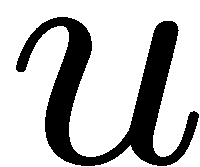 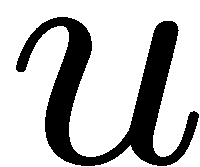 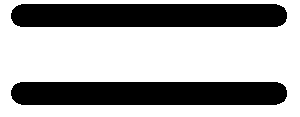 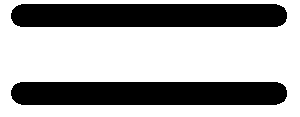 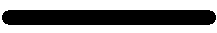 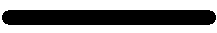 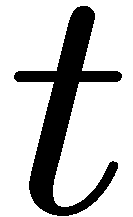 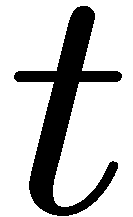 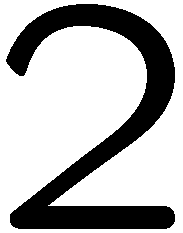 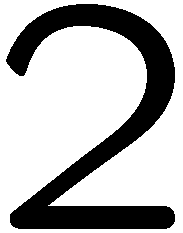 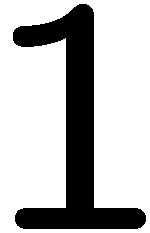 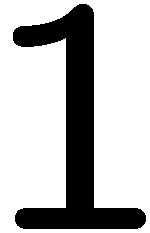 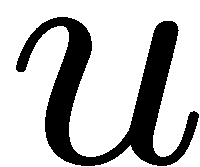 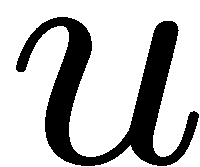 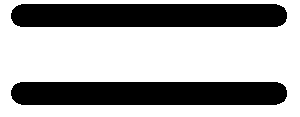 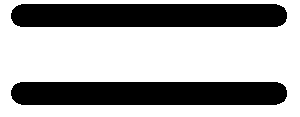 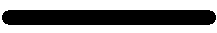 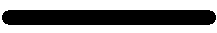 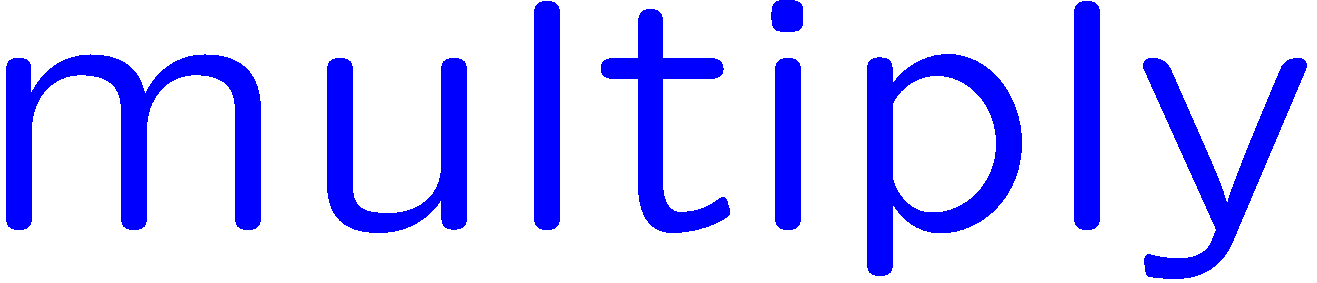 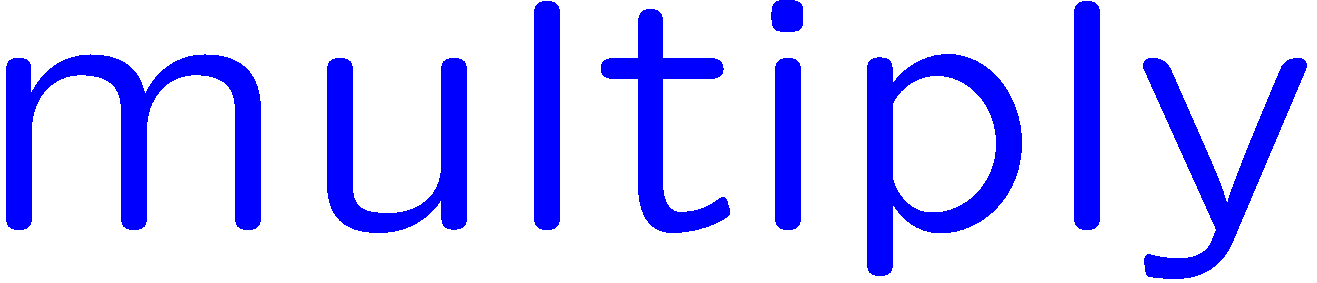 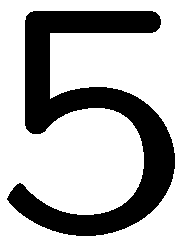 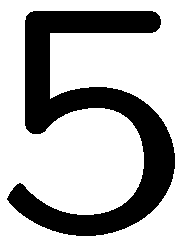 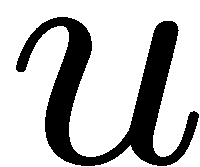 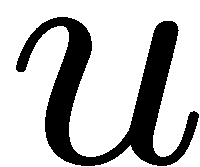 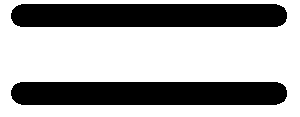 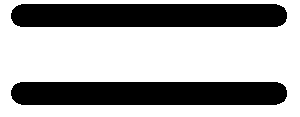 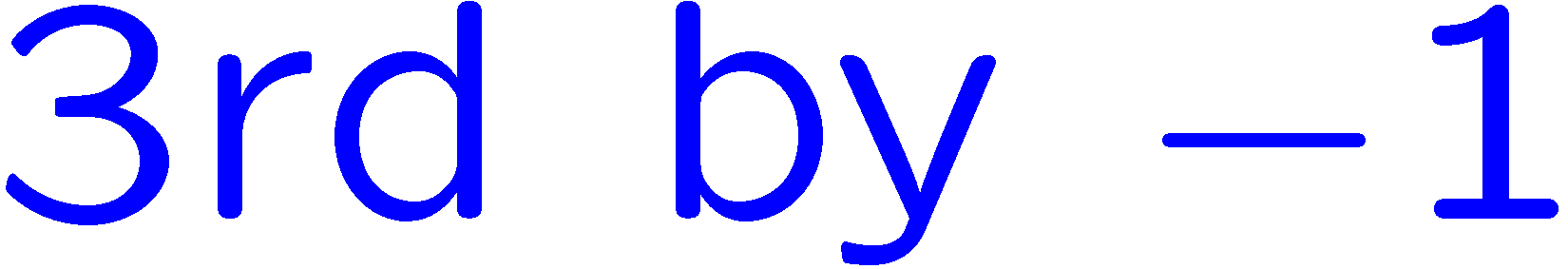 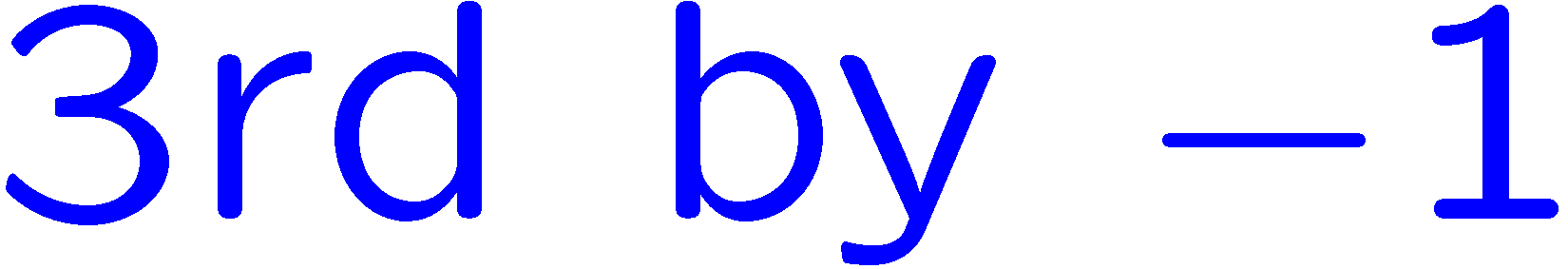 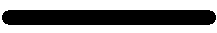 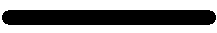 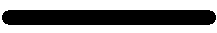 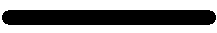 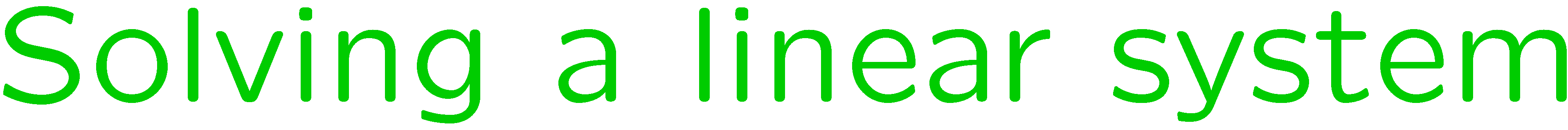 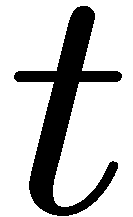 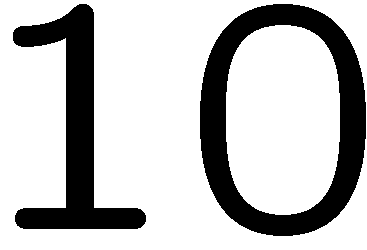 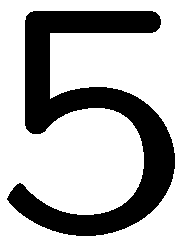 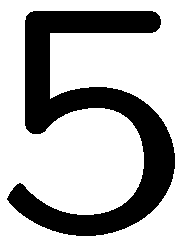 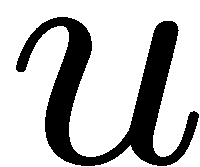 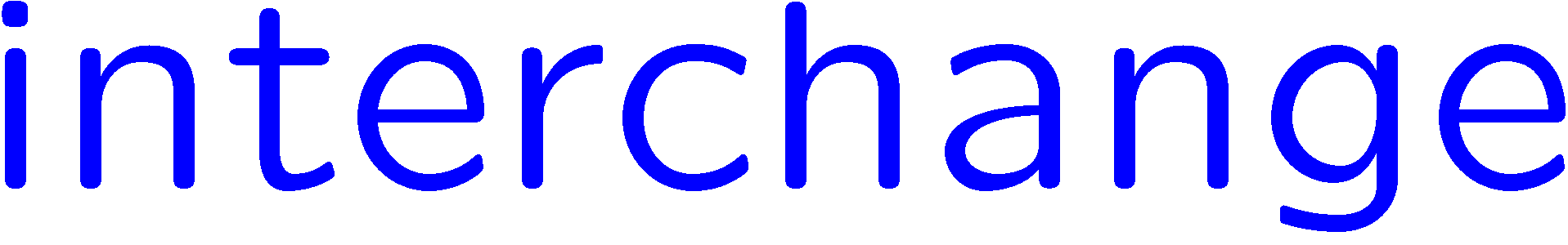 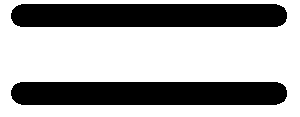 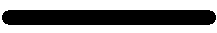 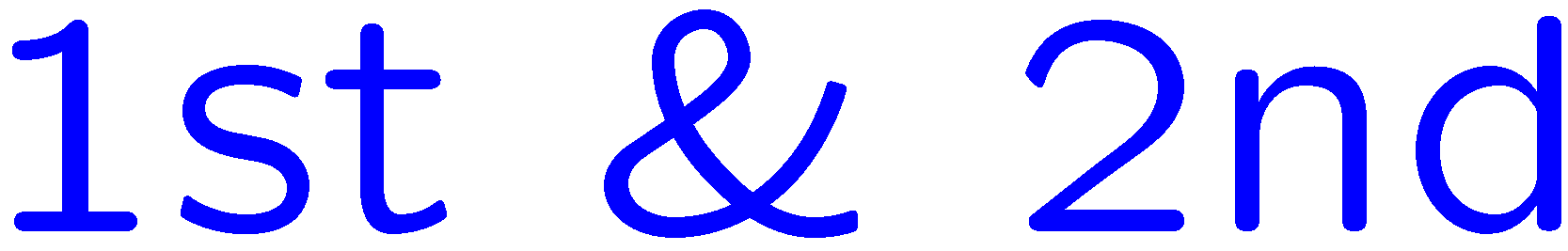 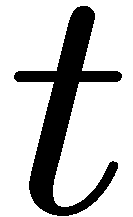 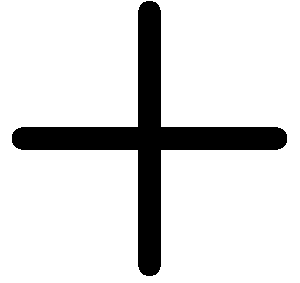 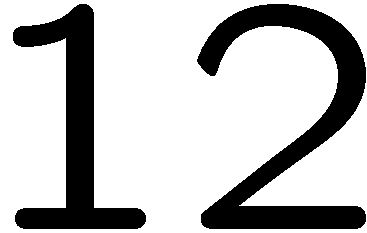 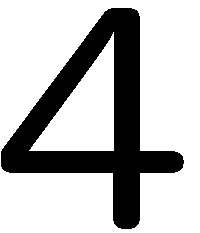 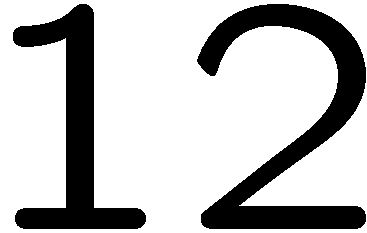 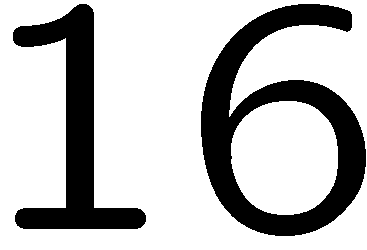 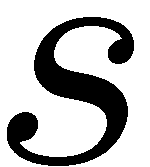 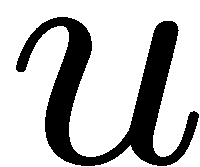 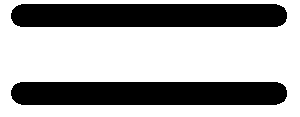 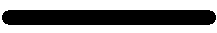 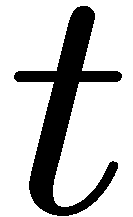 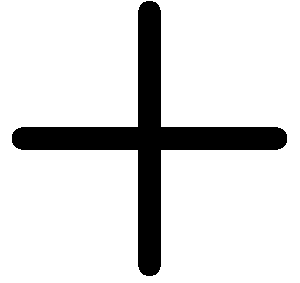 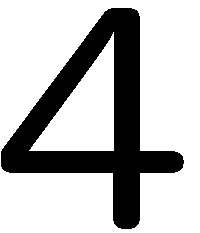 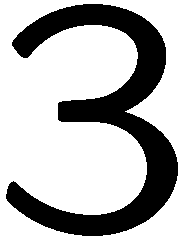 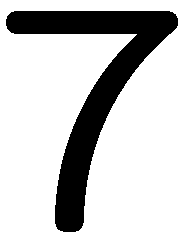 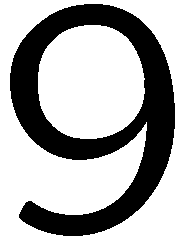 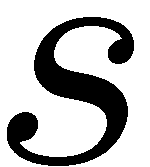 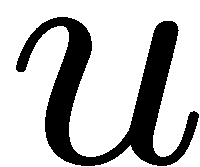 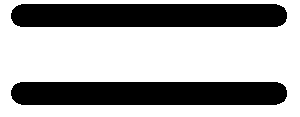 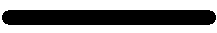 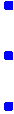 5
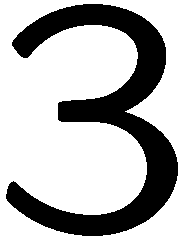 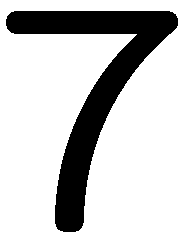 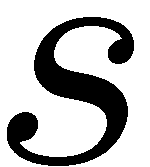 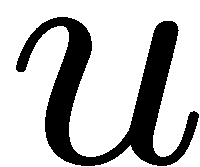 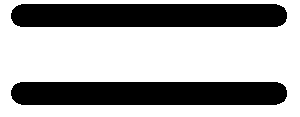 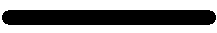 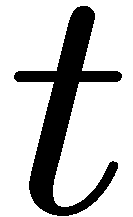 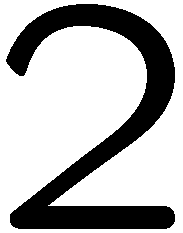 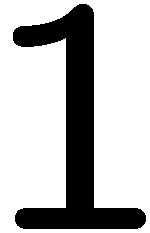 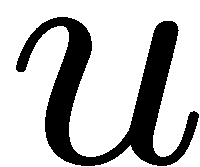 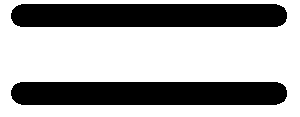 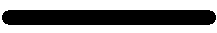 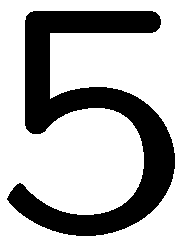 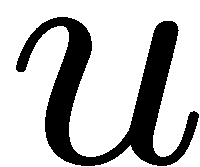 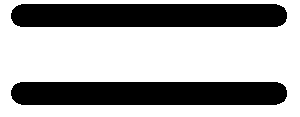 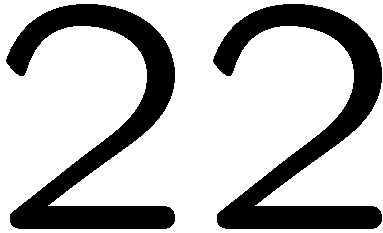 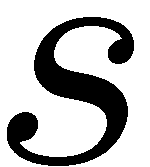 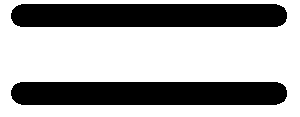 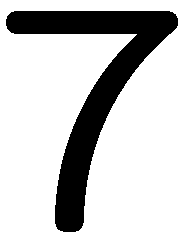 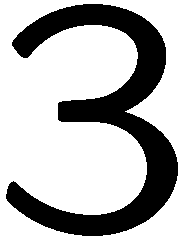 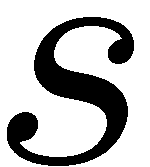 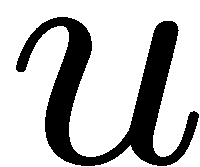 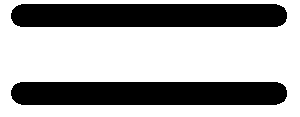 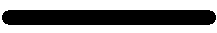 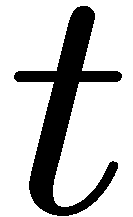 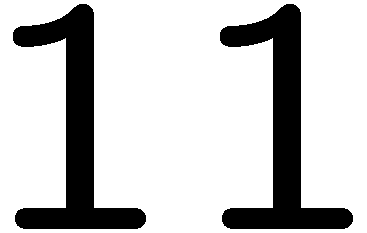 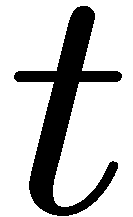 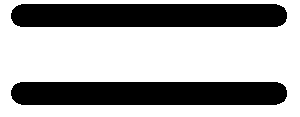 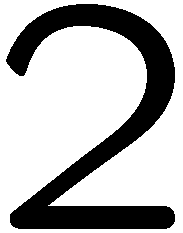 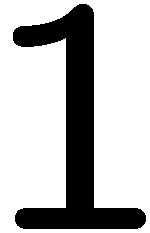 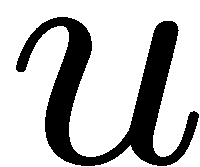 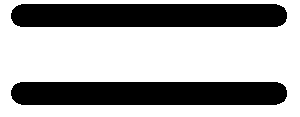 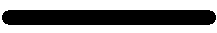 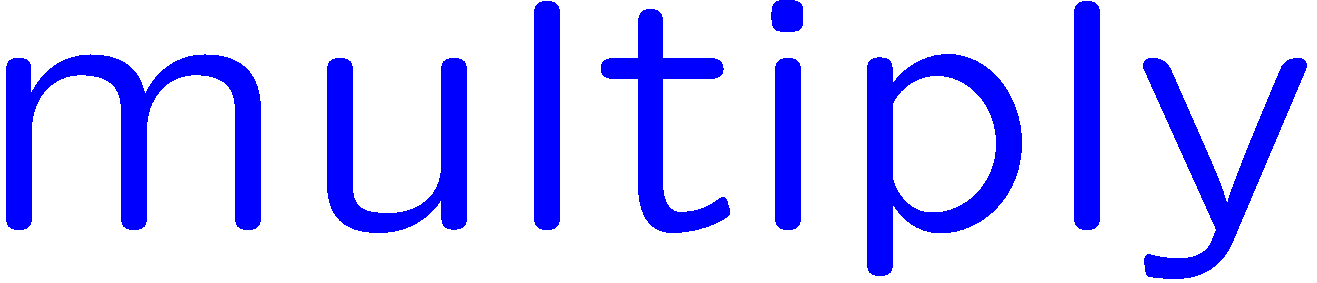 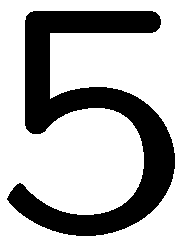 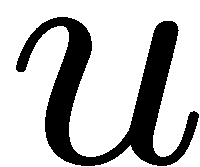 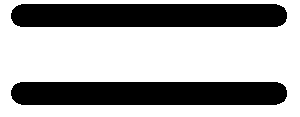 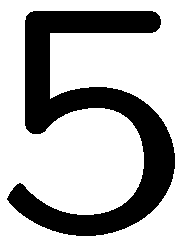 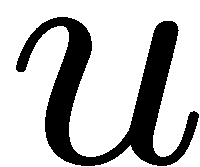 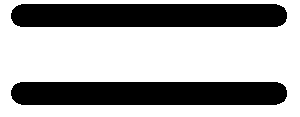 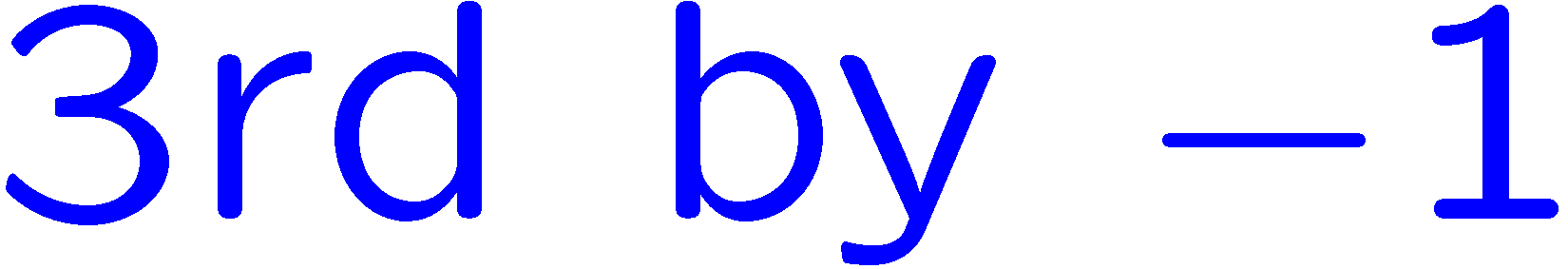 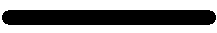 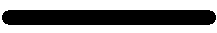 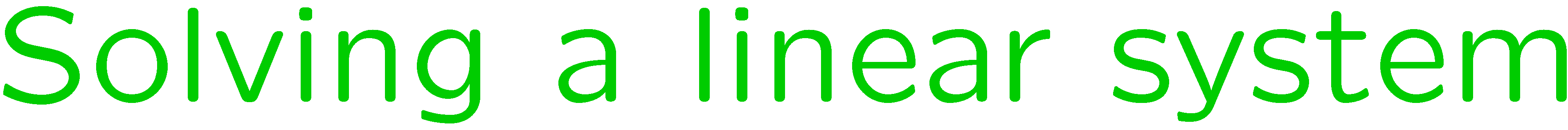 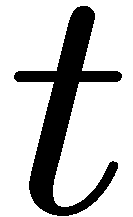 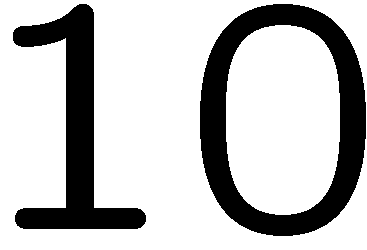 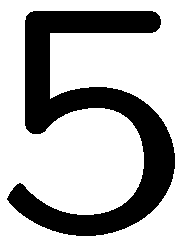 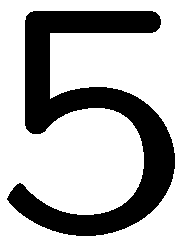 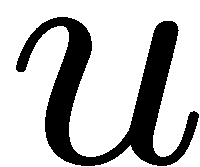 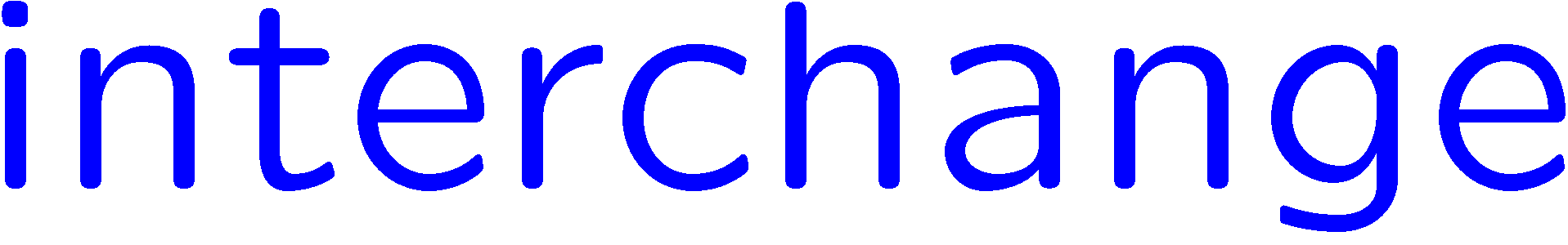 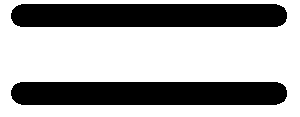 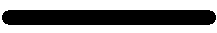 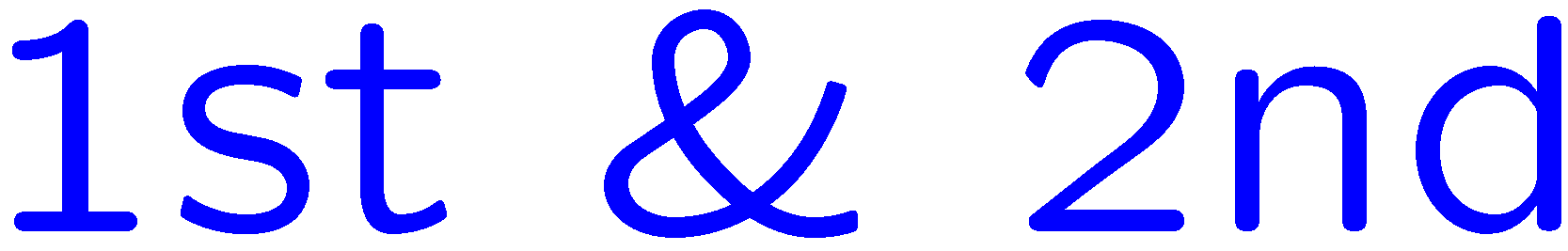 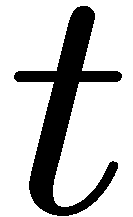 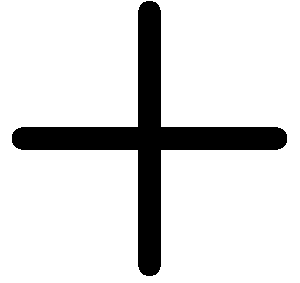 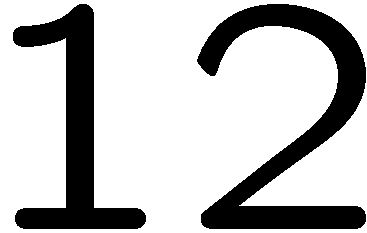 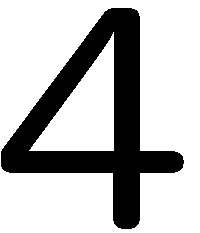 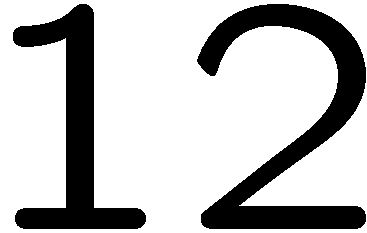 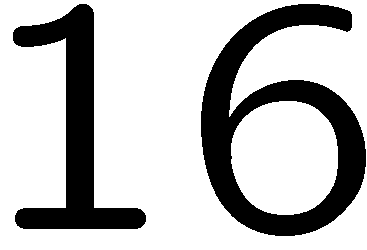 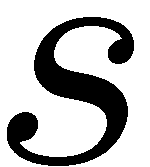 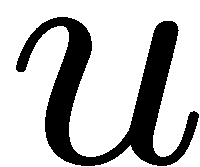 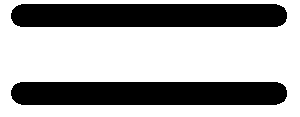 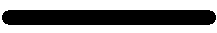 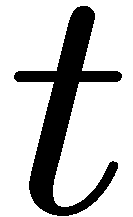 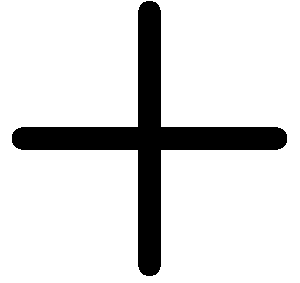 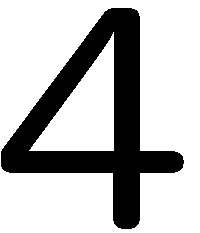 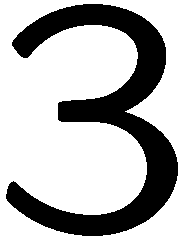 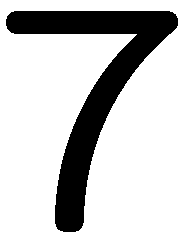 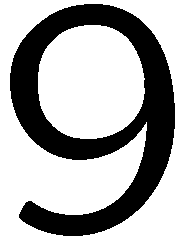 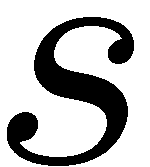 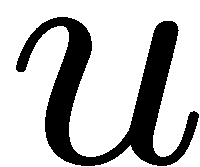 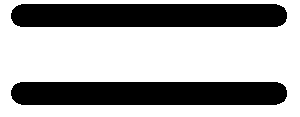 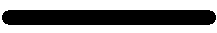 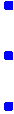 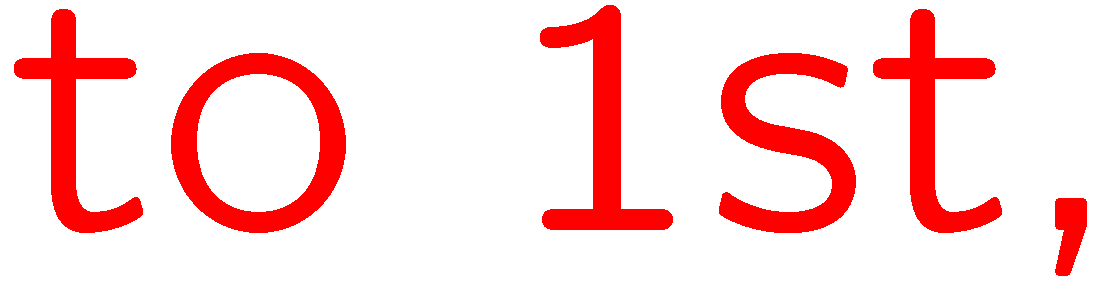 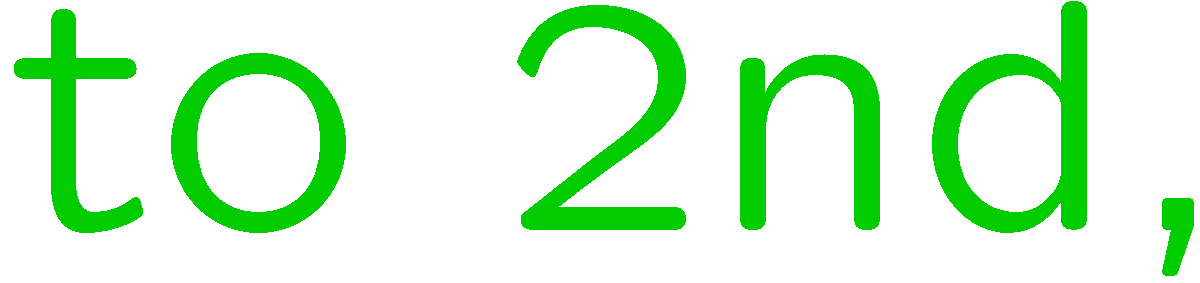 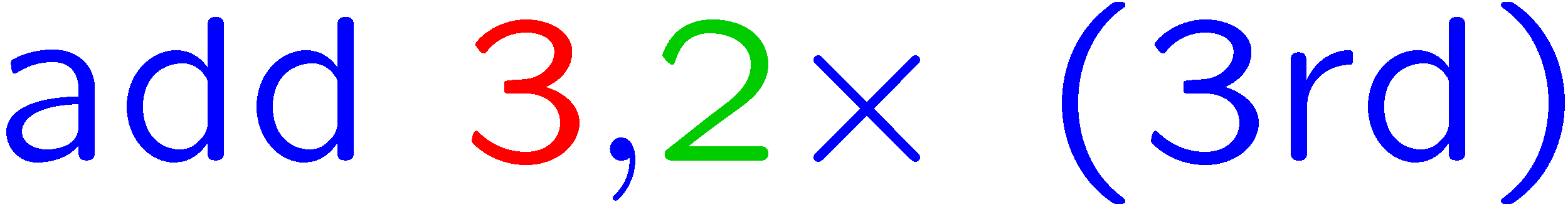 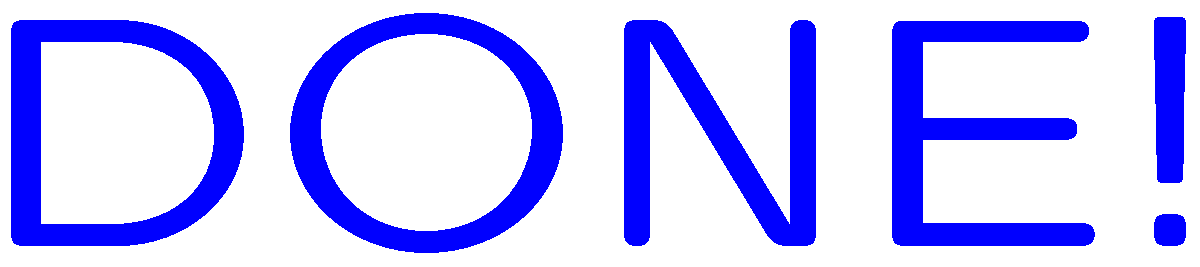 6
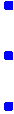 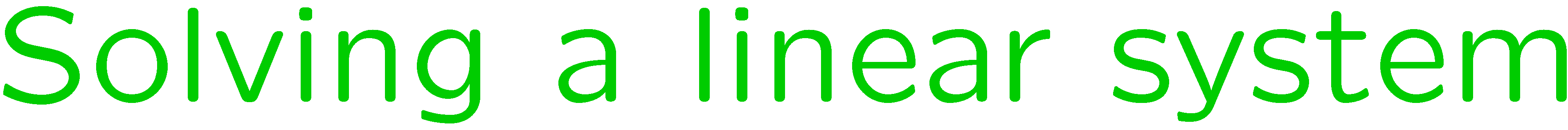 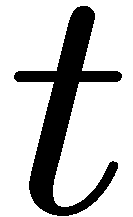 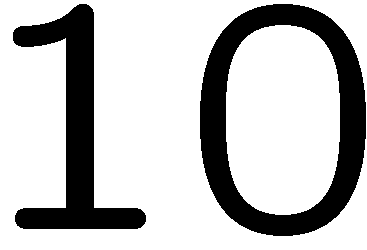 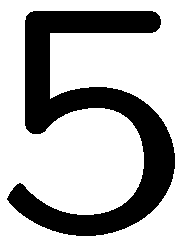 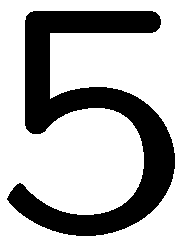 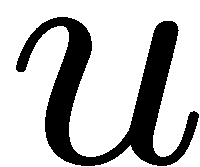 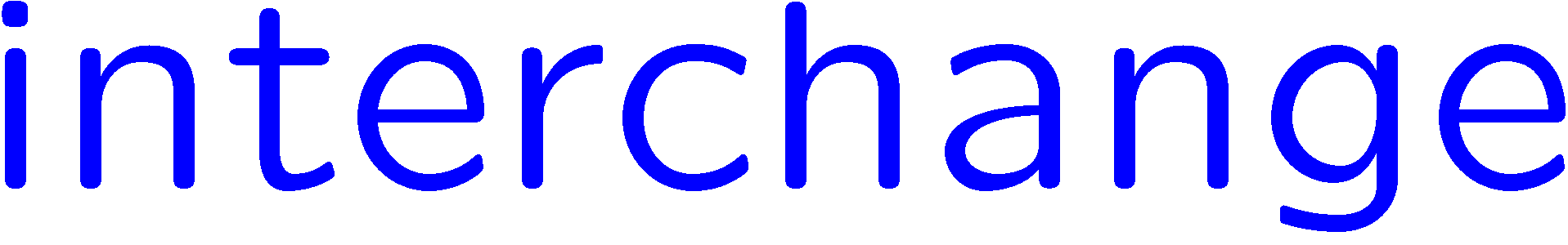 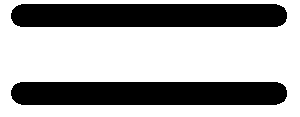 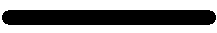 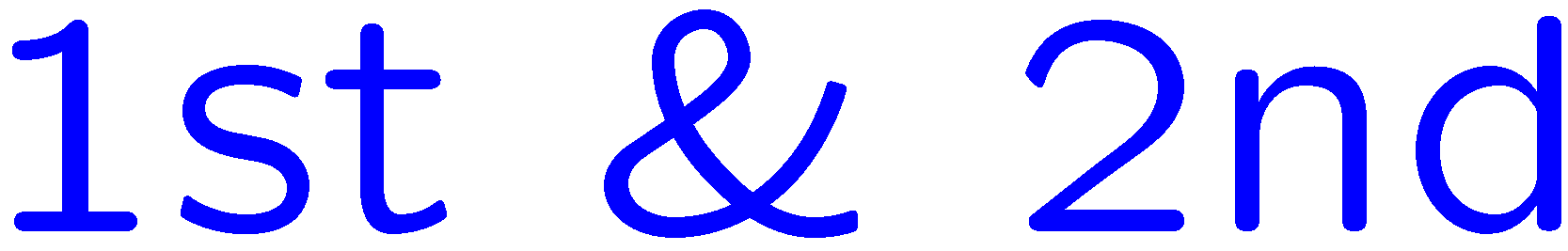 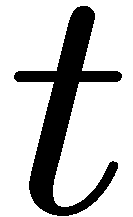 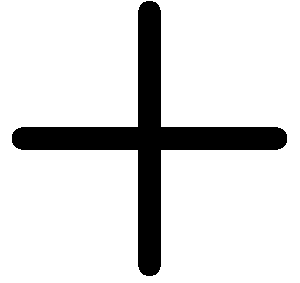 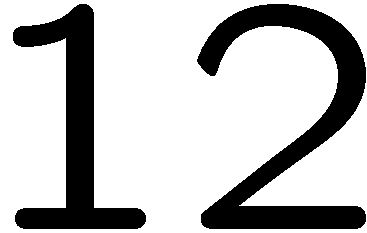 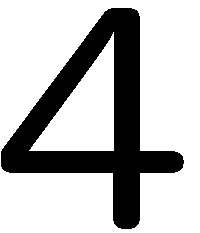 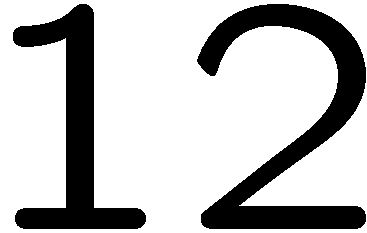 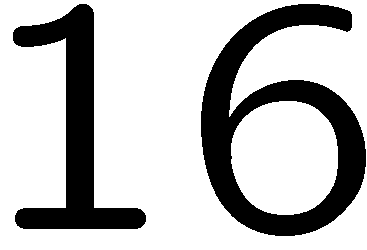 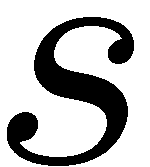 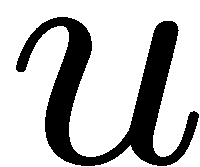 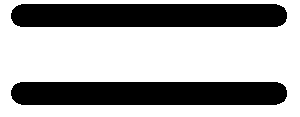 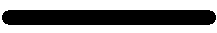 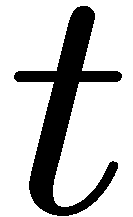 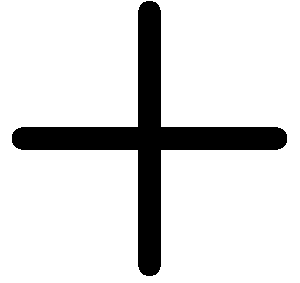 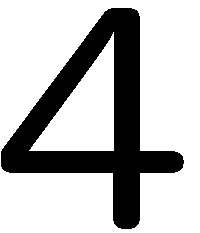 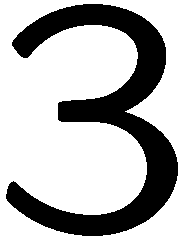 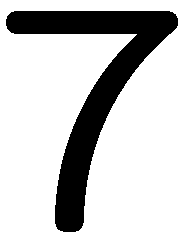 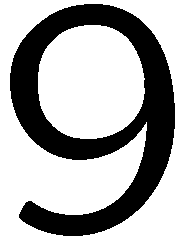 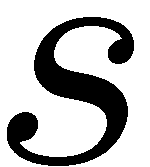 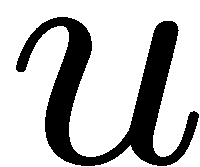 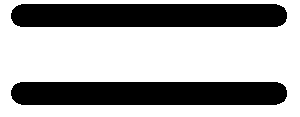 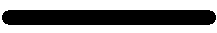 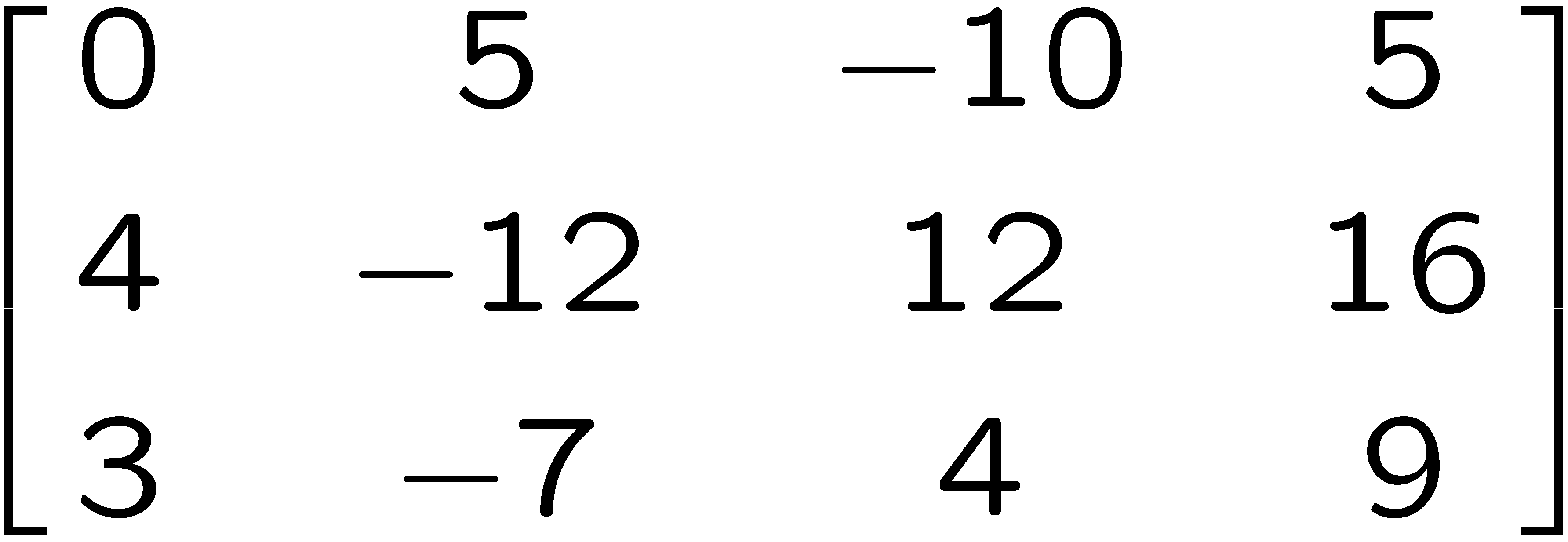 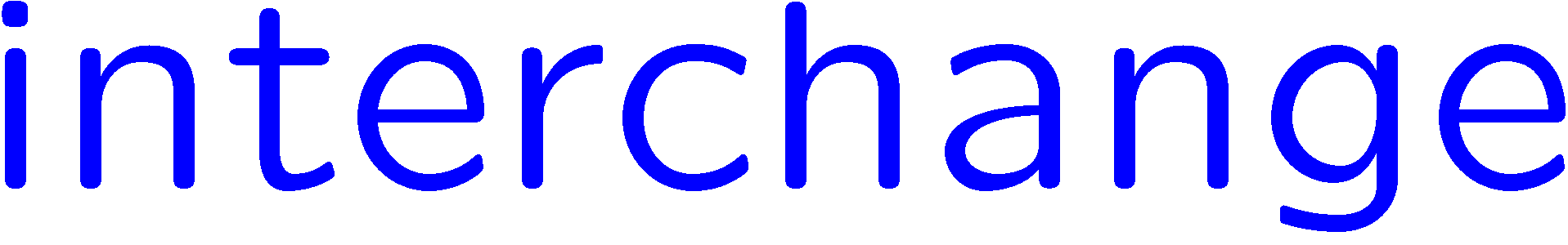 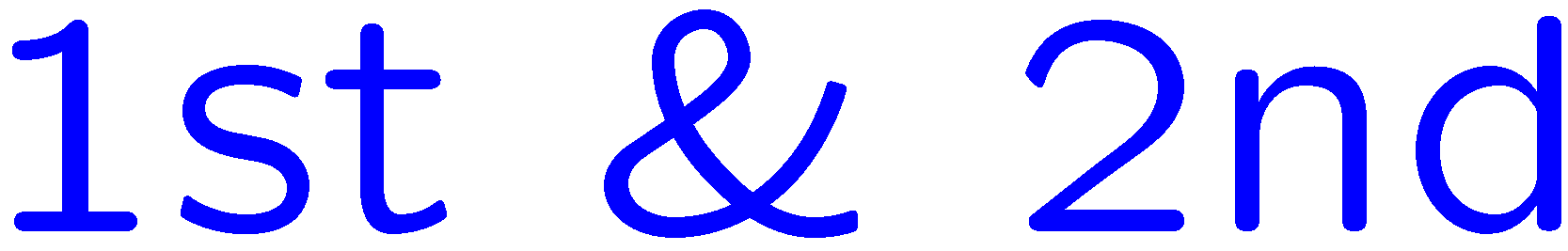 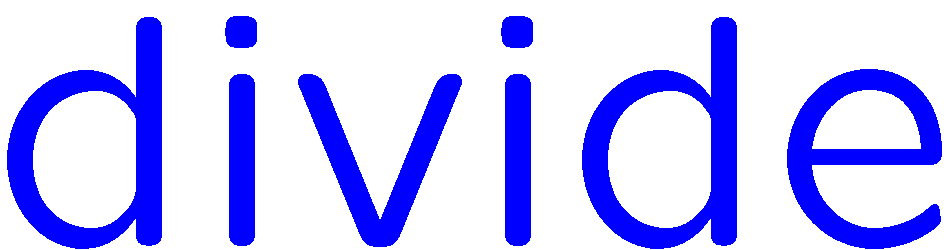 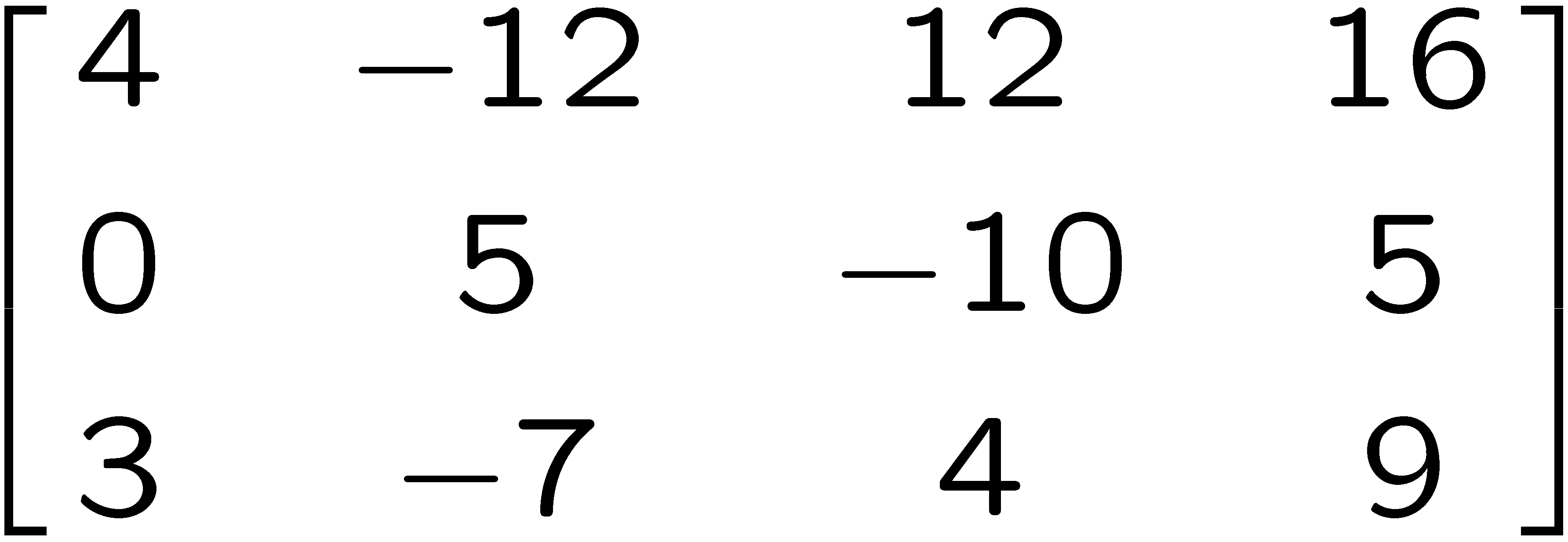 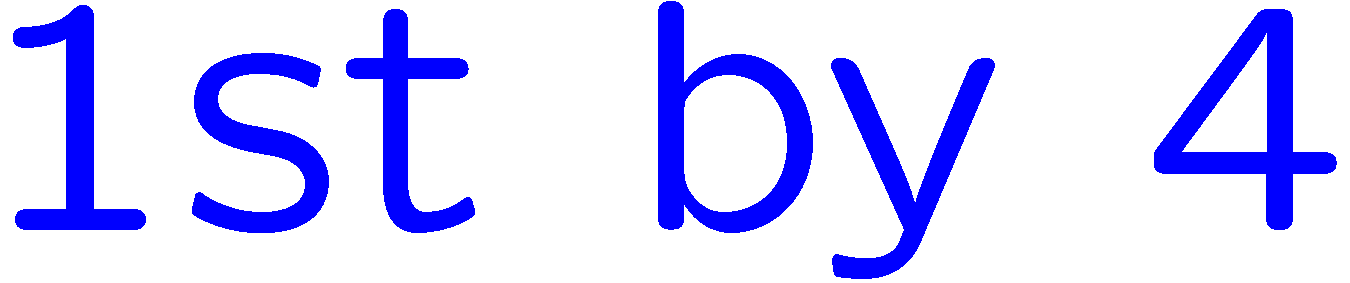 7
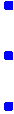 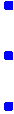 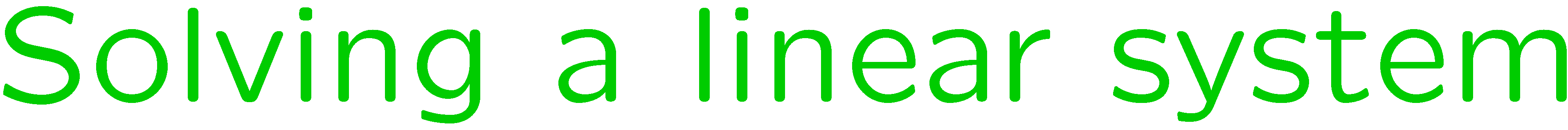 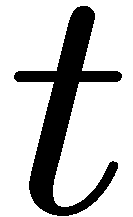 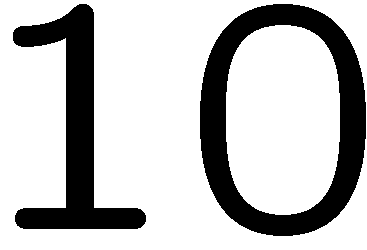 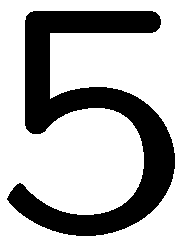 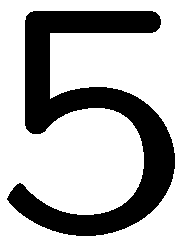 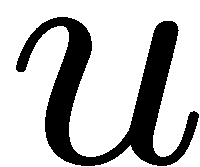 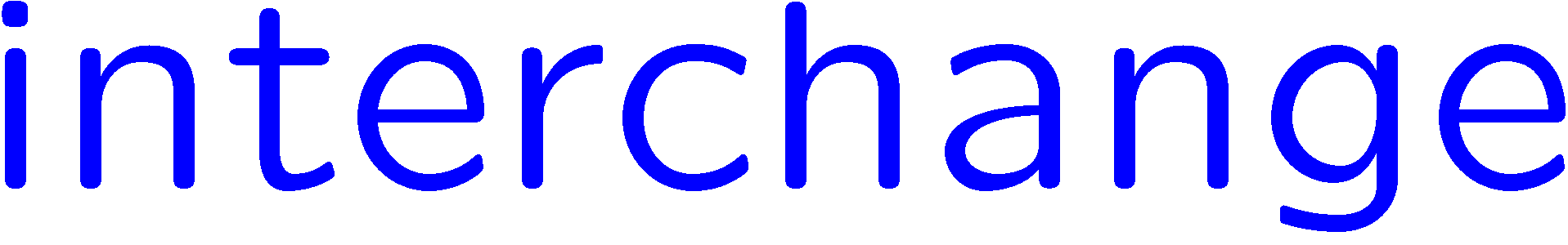 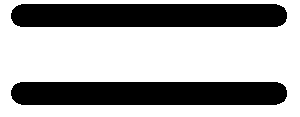 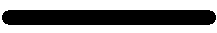 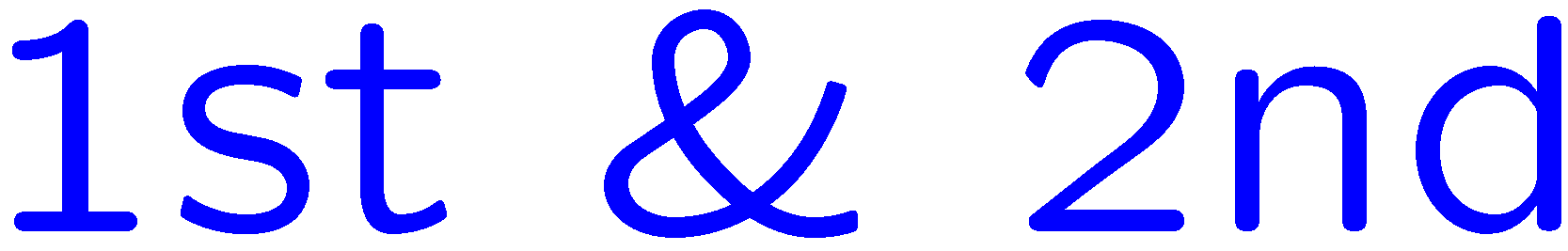 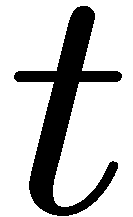 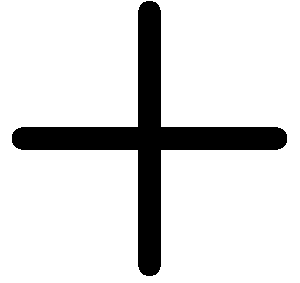 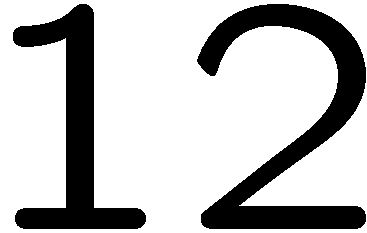 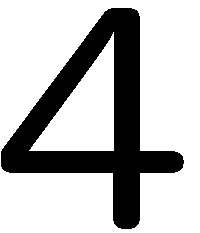 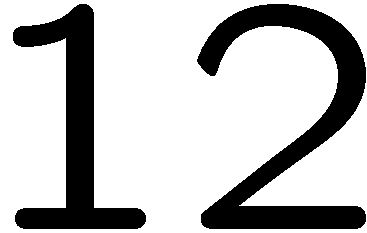 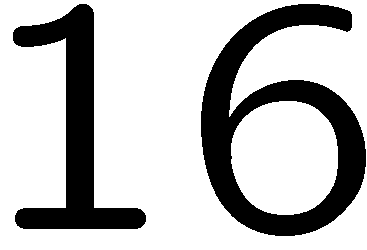 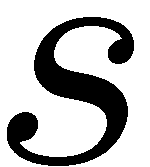 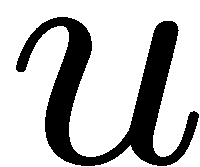 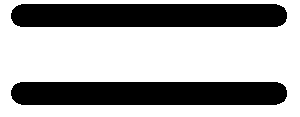 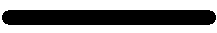 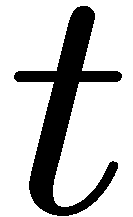 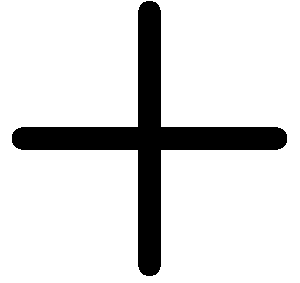 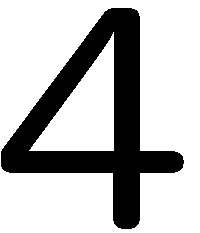 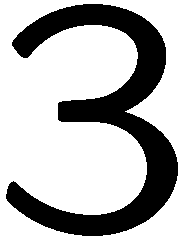 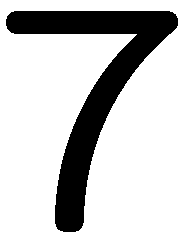 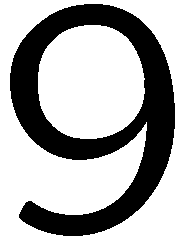 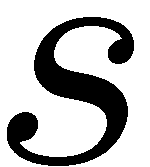 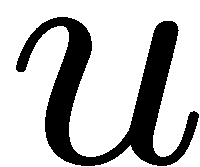 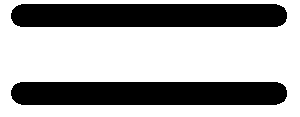 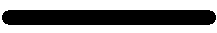 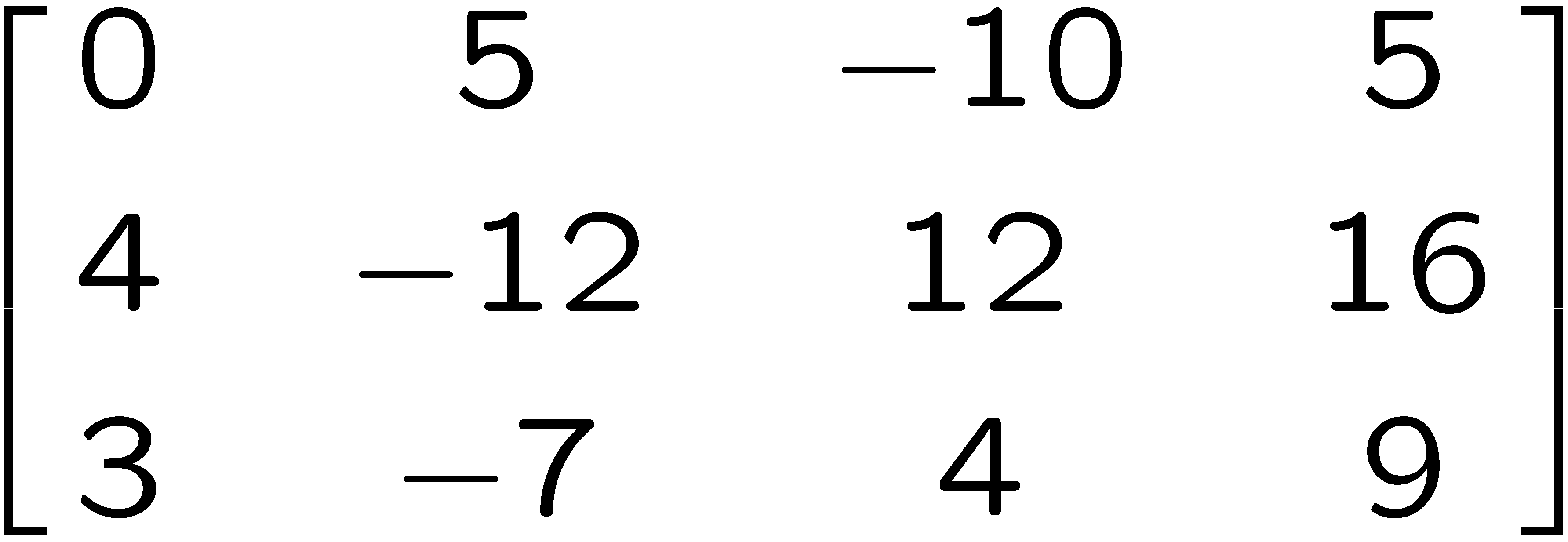 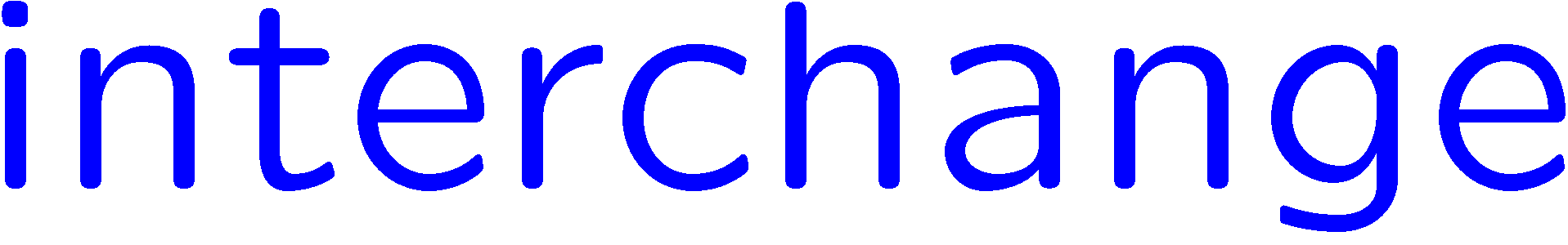 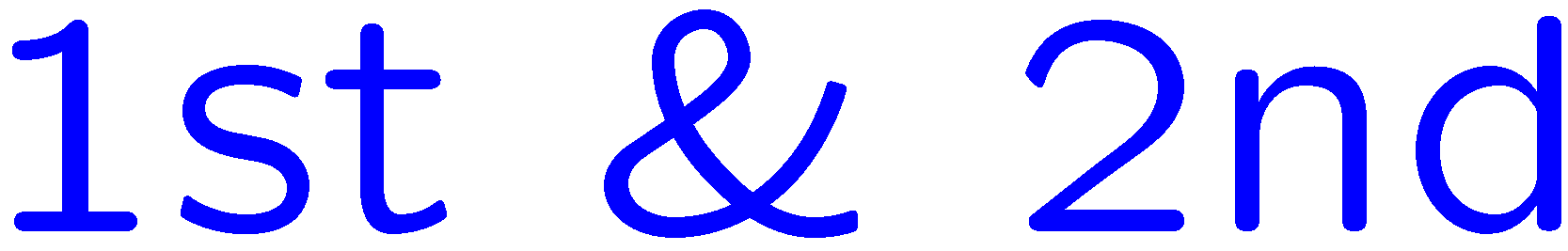 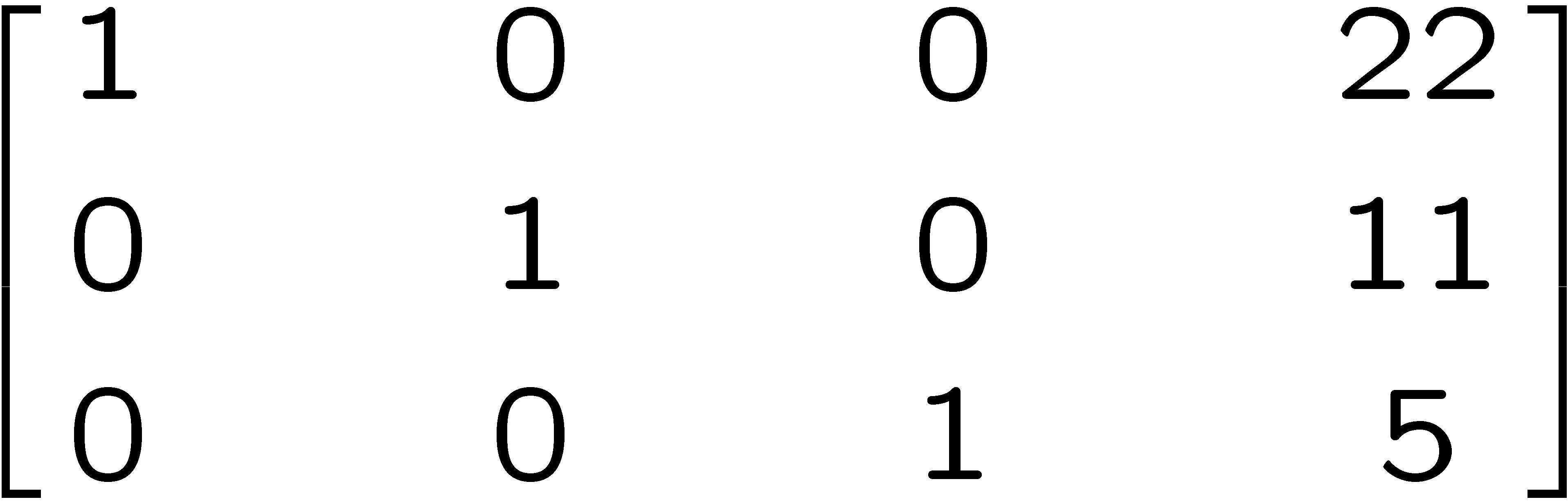 8
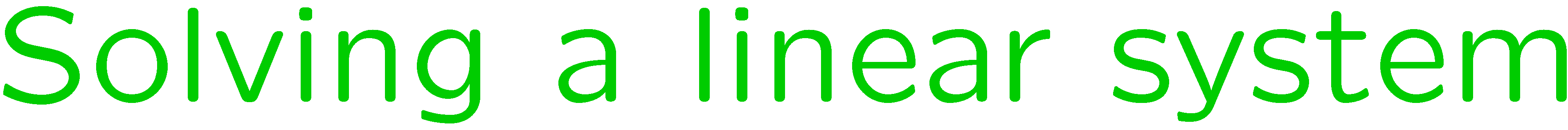 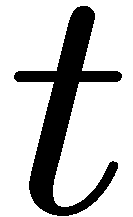 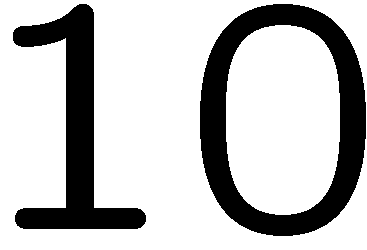 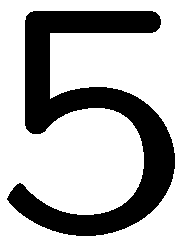 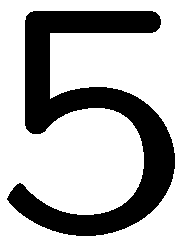 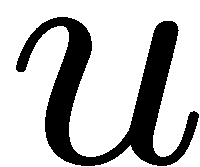 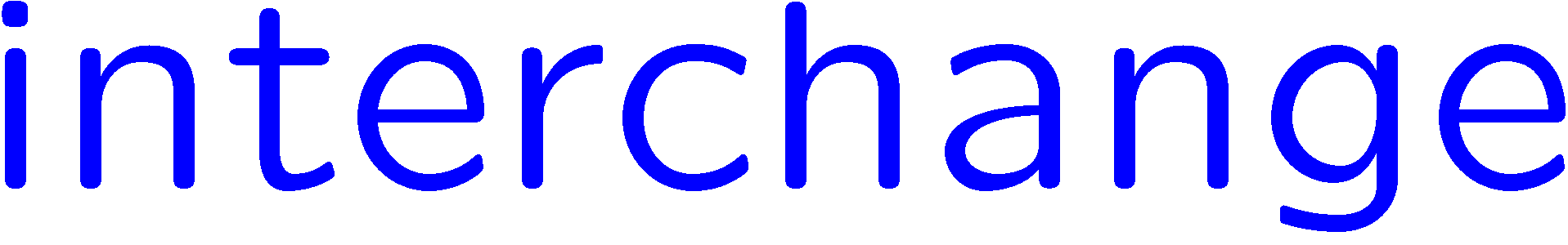 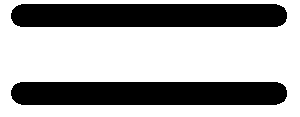 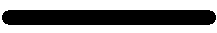 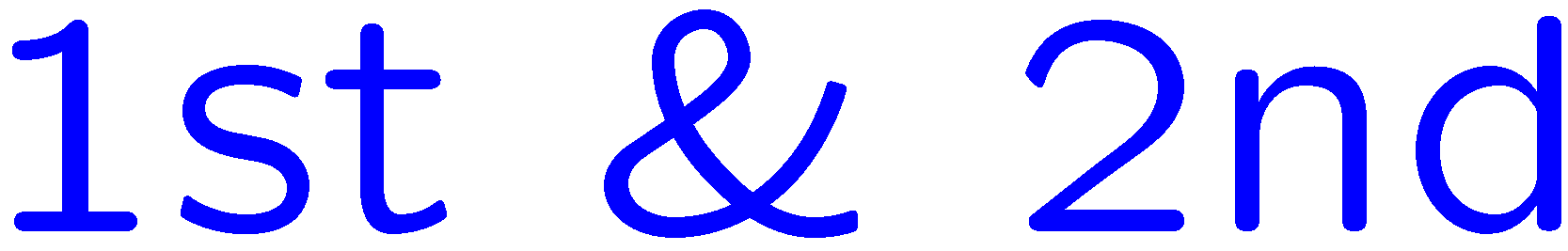 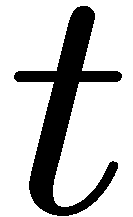 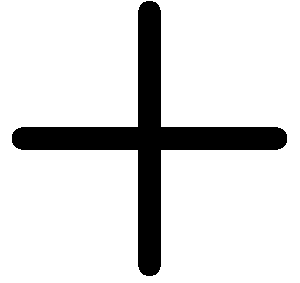 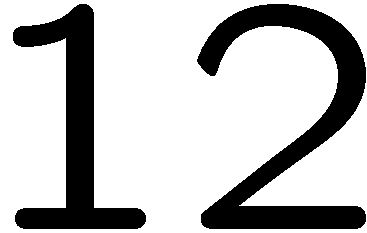 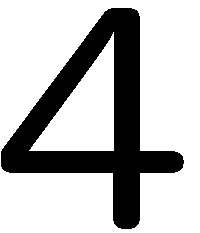 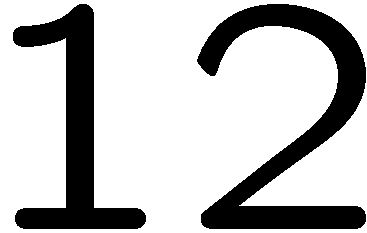 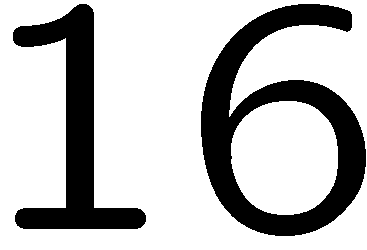 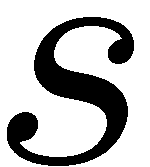 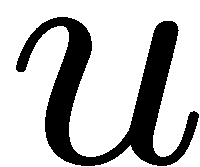 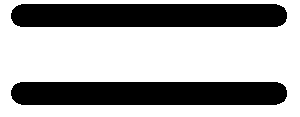 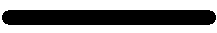 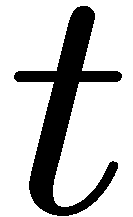 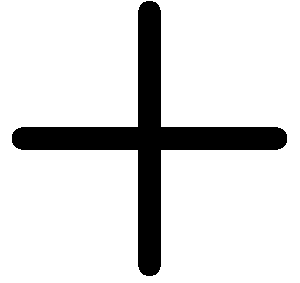 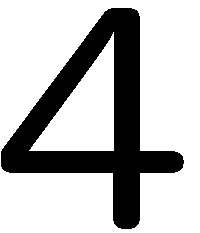 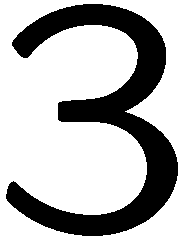 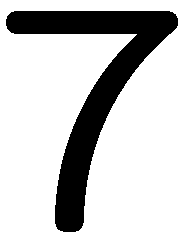 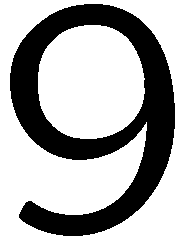 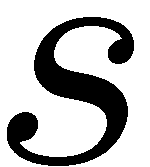 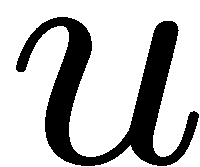 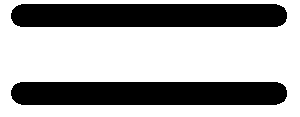 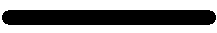 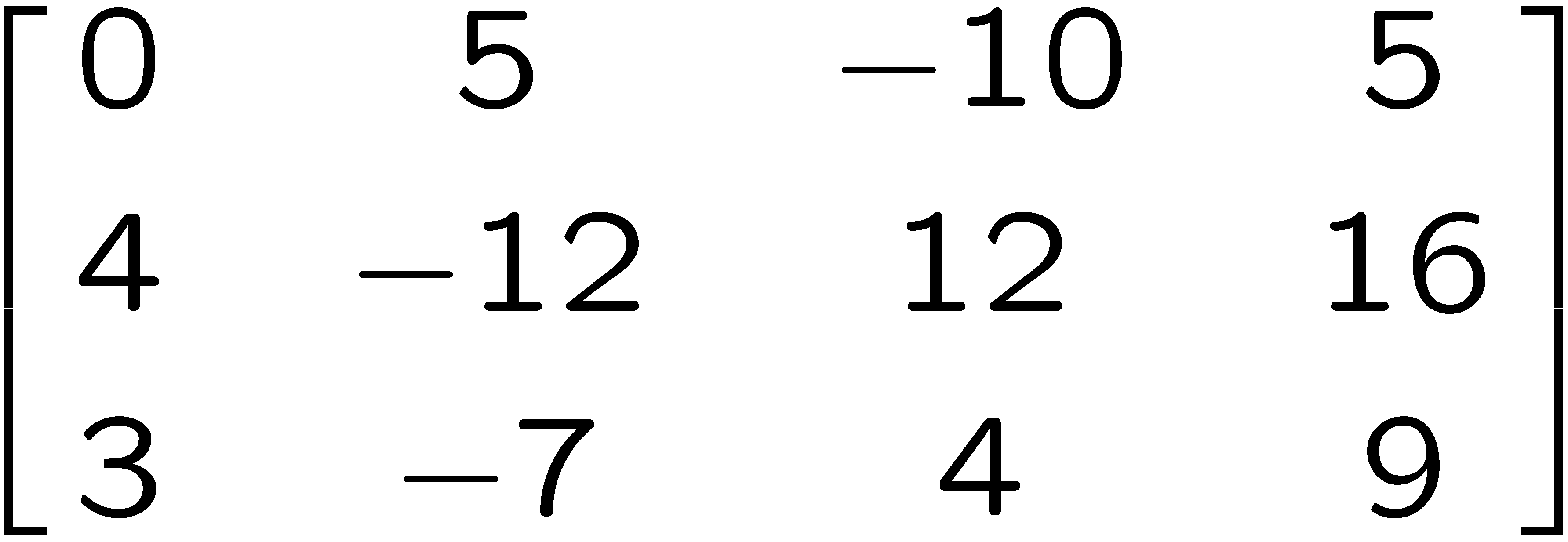 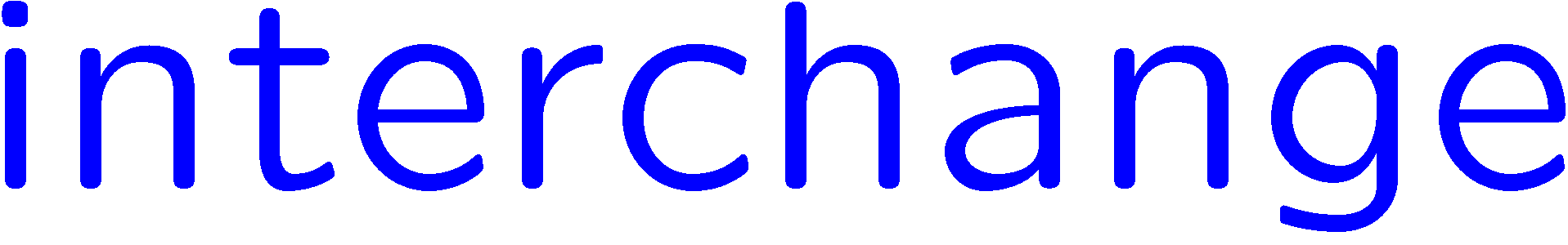 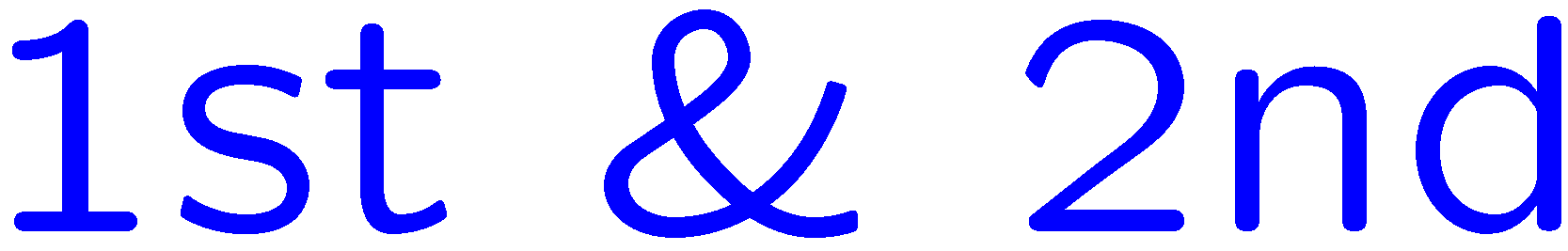 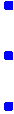 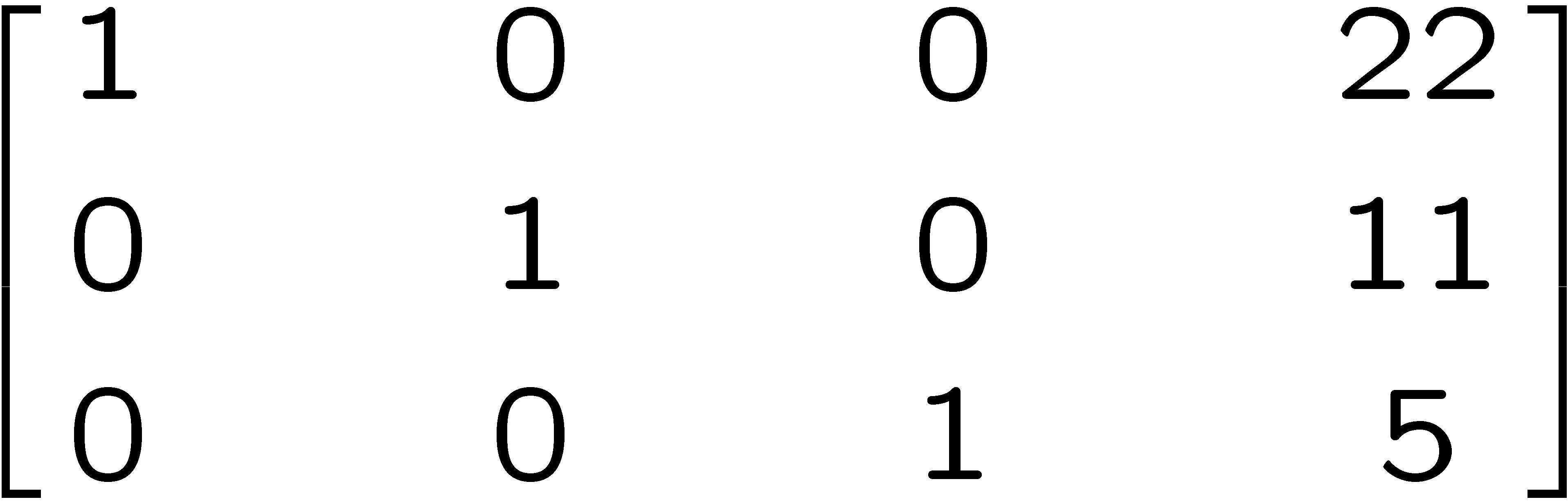 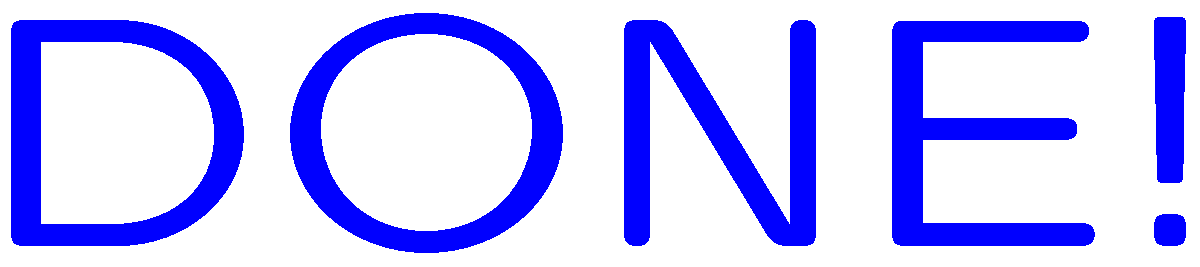 9
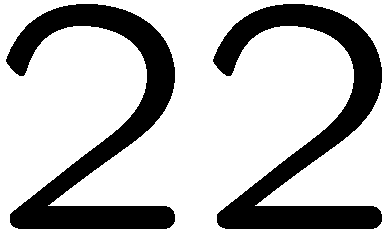 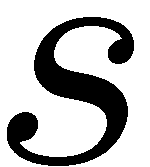 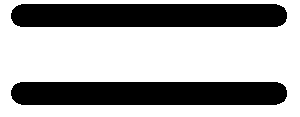 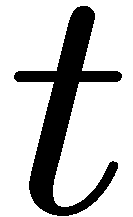 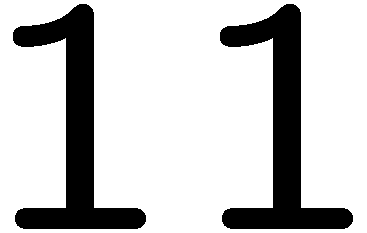 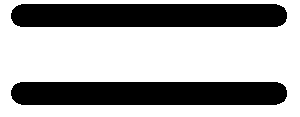 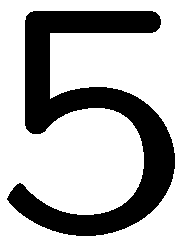 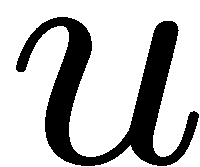 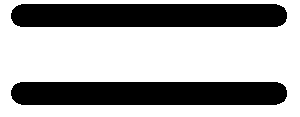 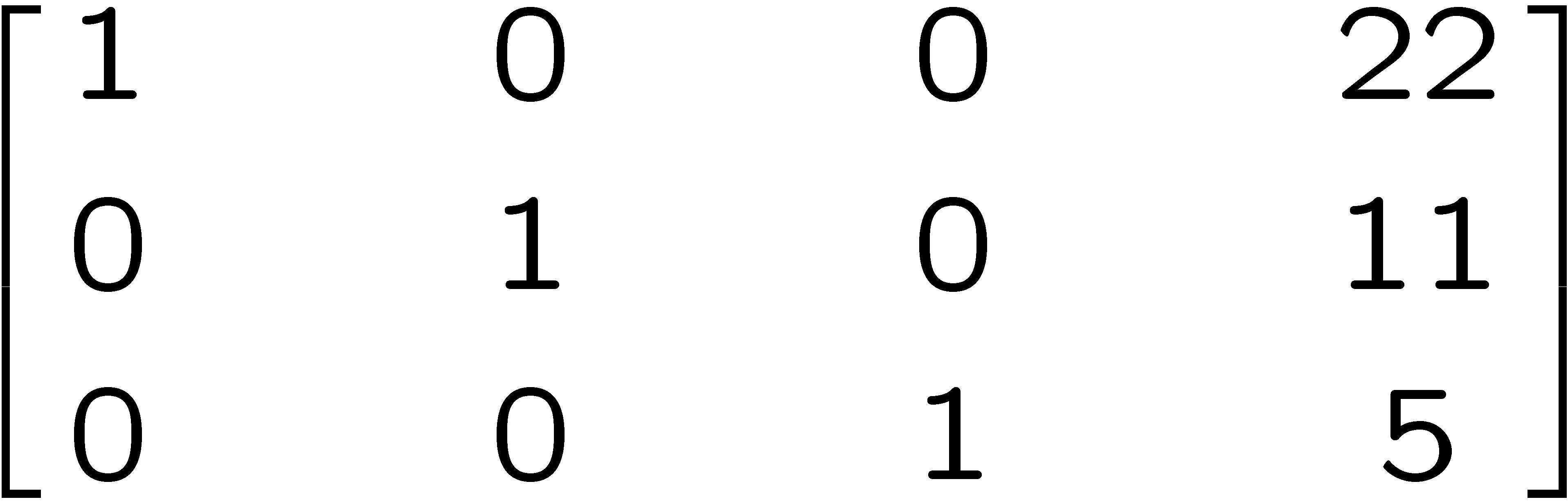 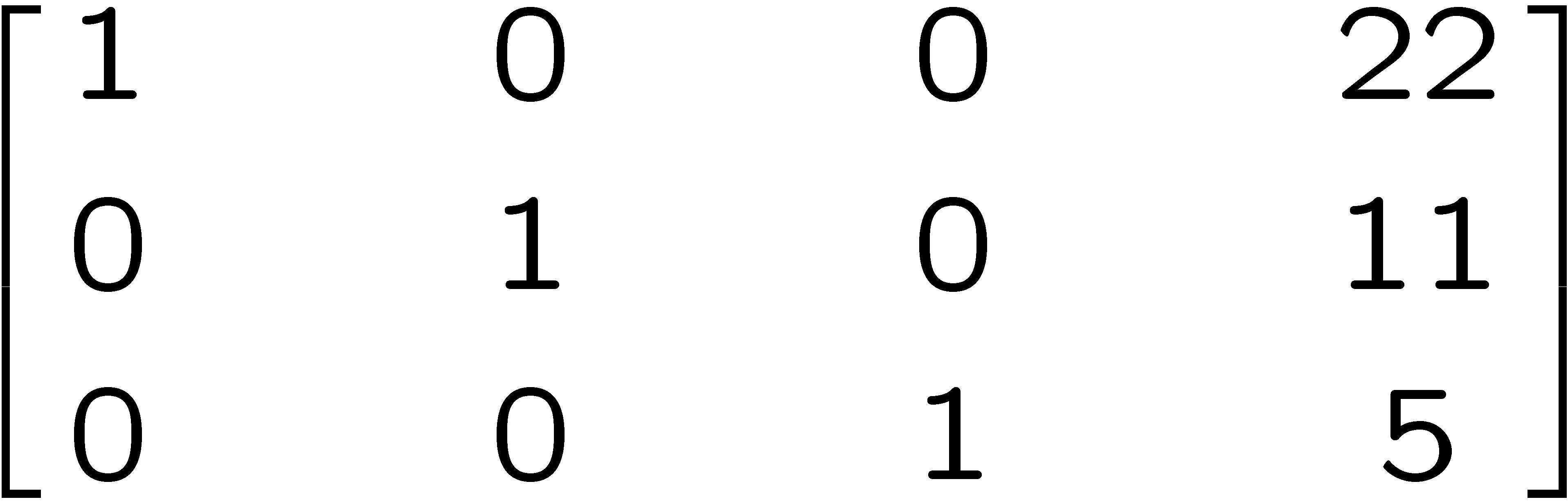 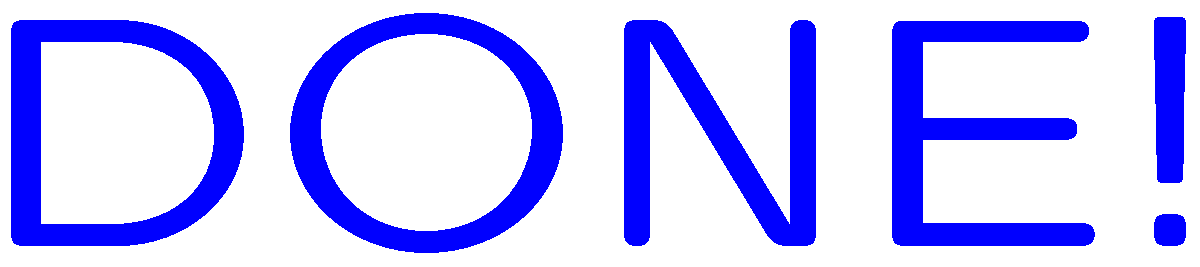 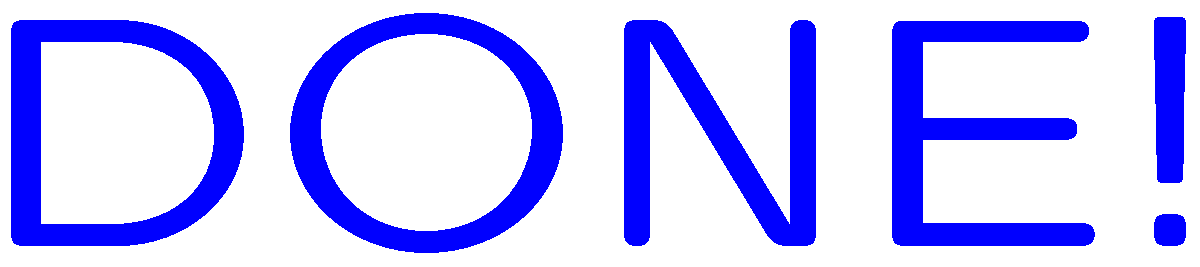 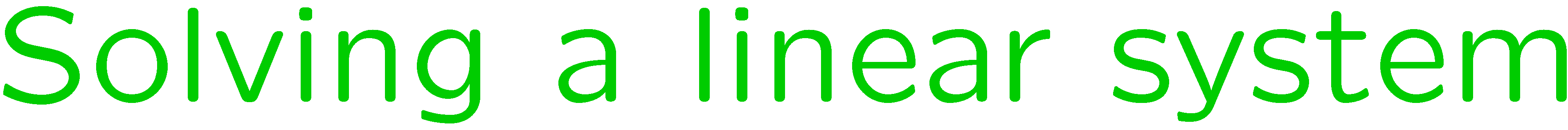 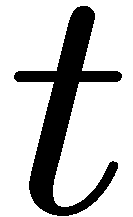 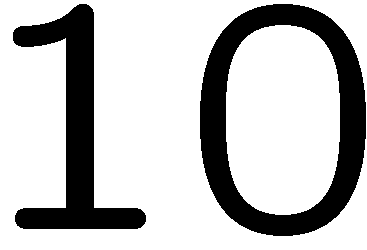 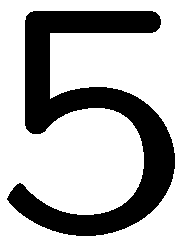 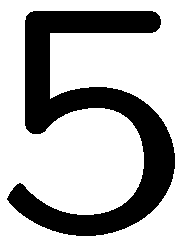 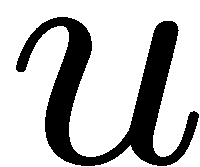 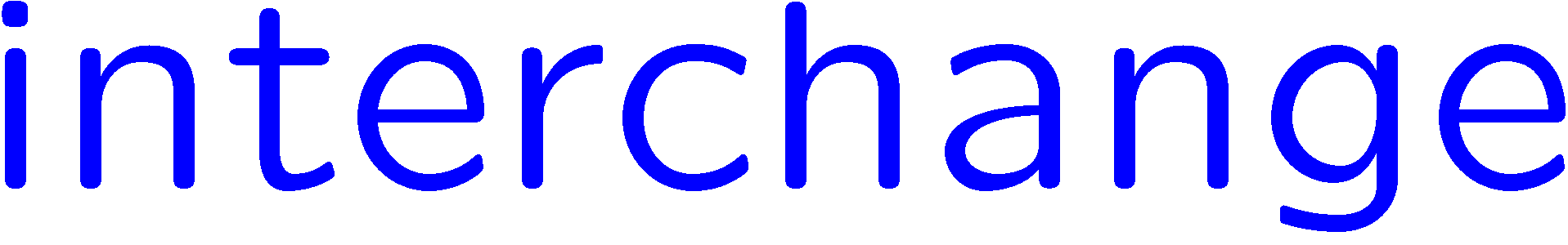 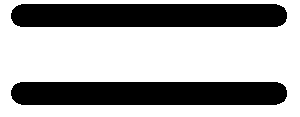 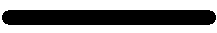 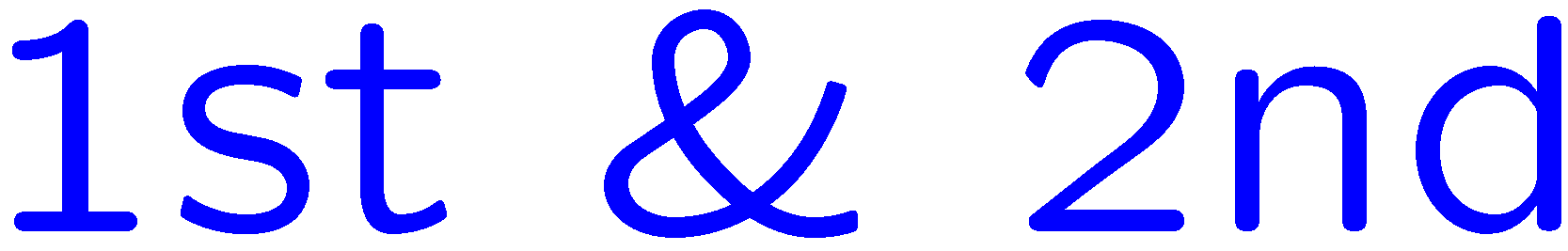 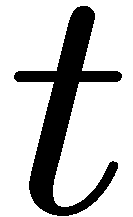 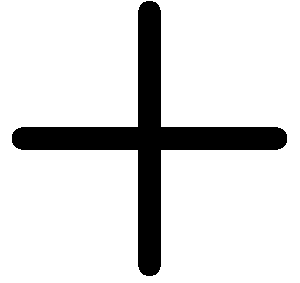 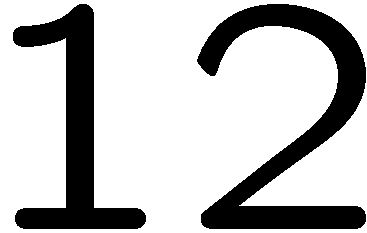 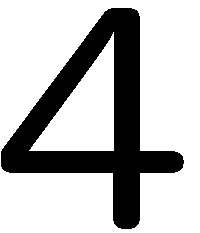 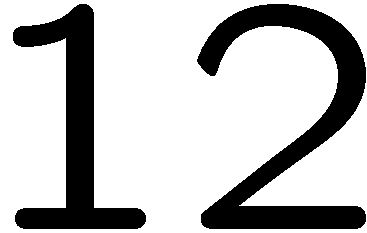 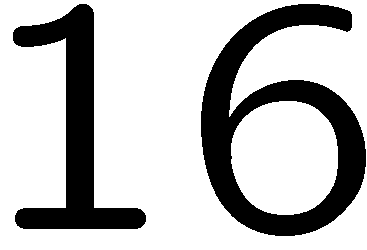 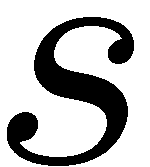 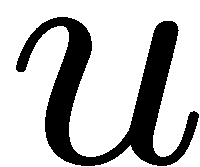 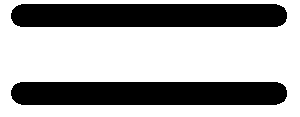 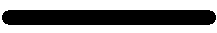 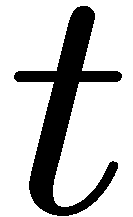 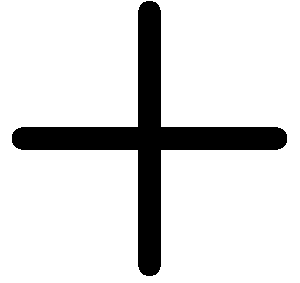 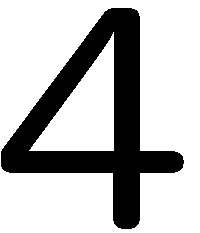 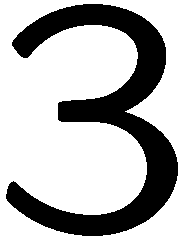 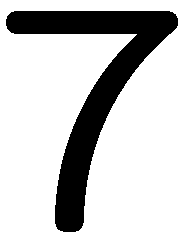 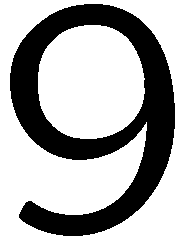 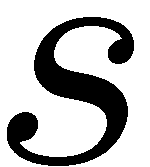 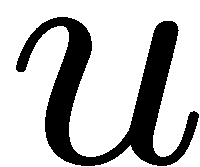 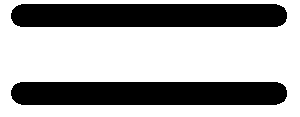 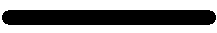 10
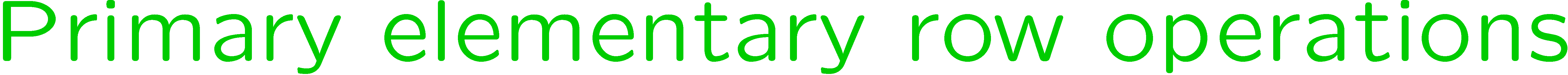 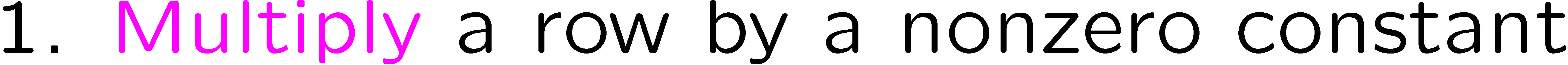 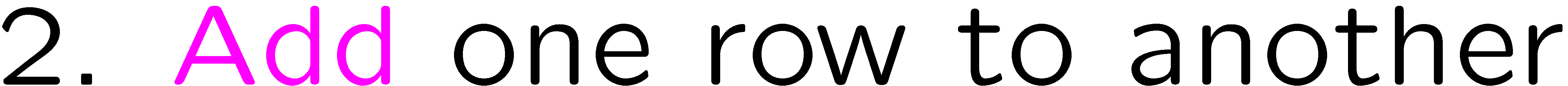 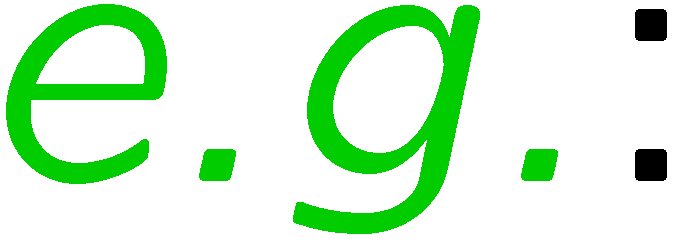 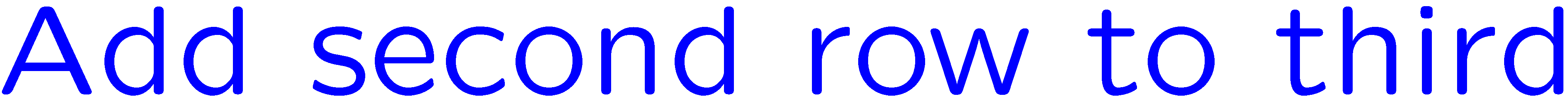 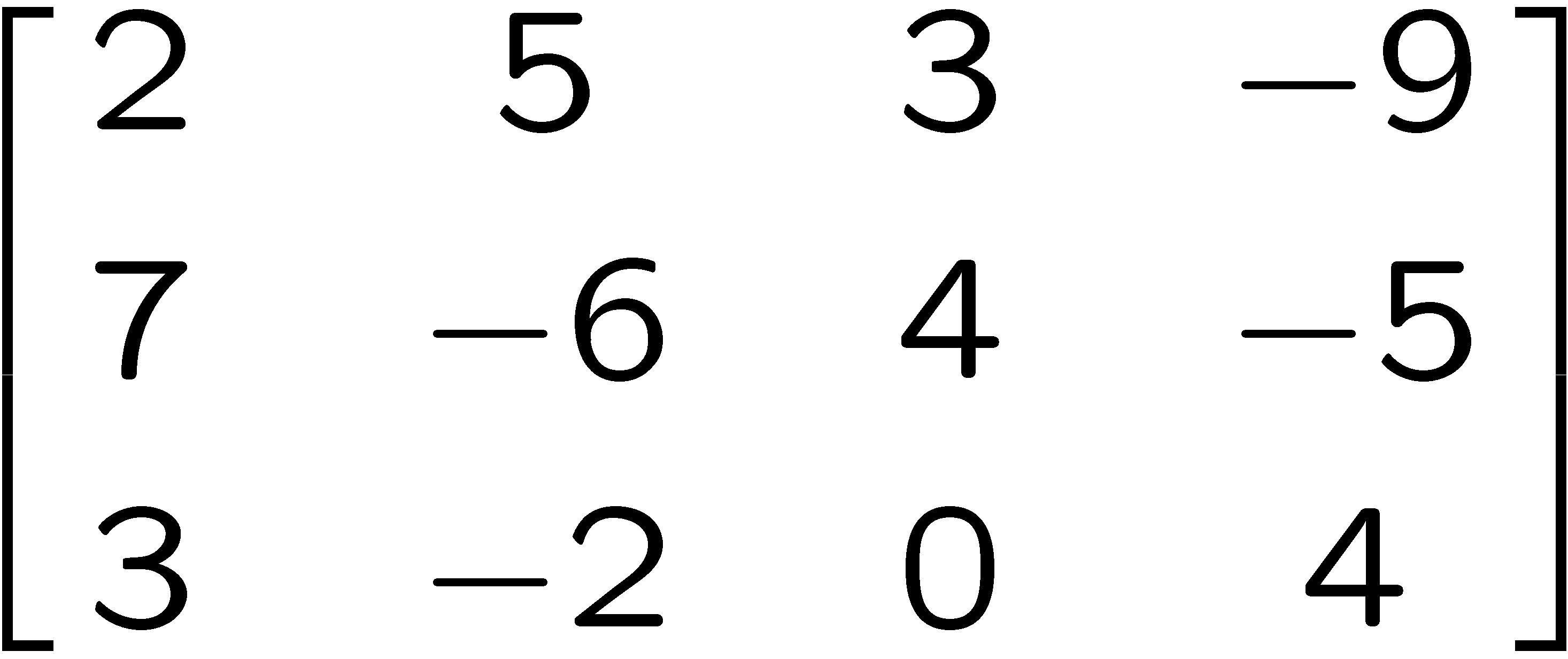 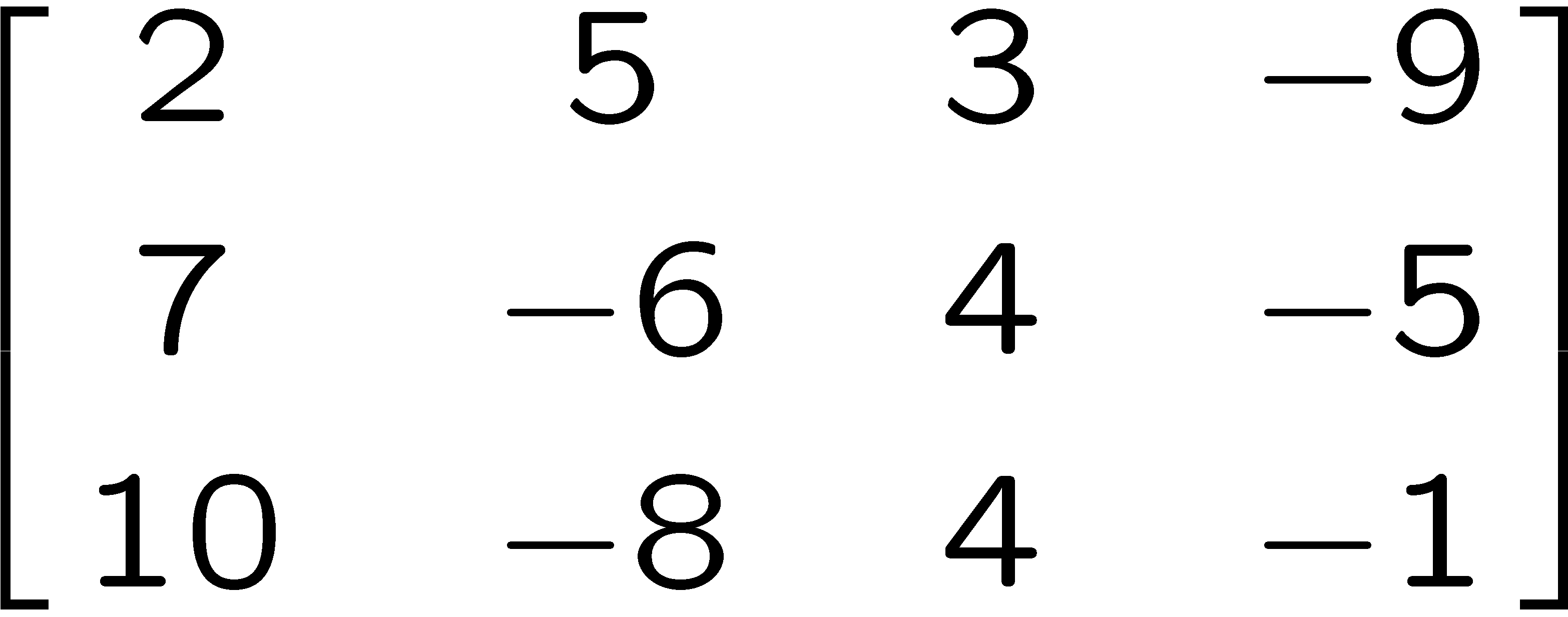 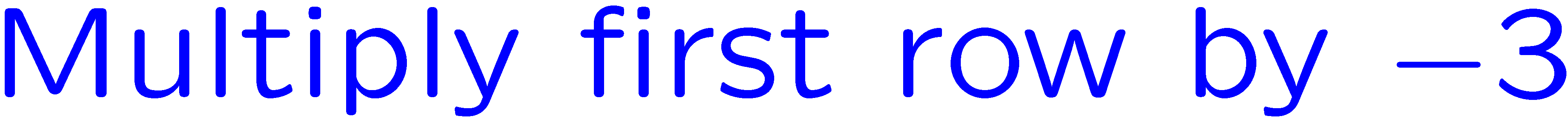 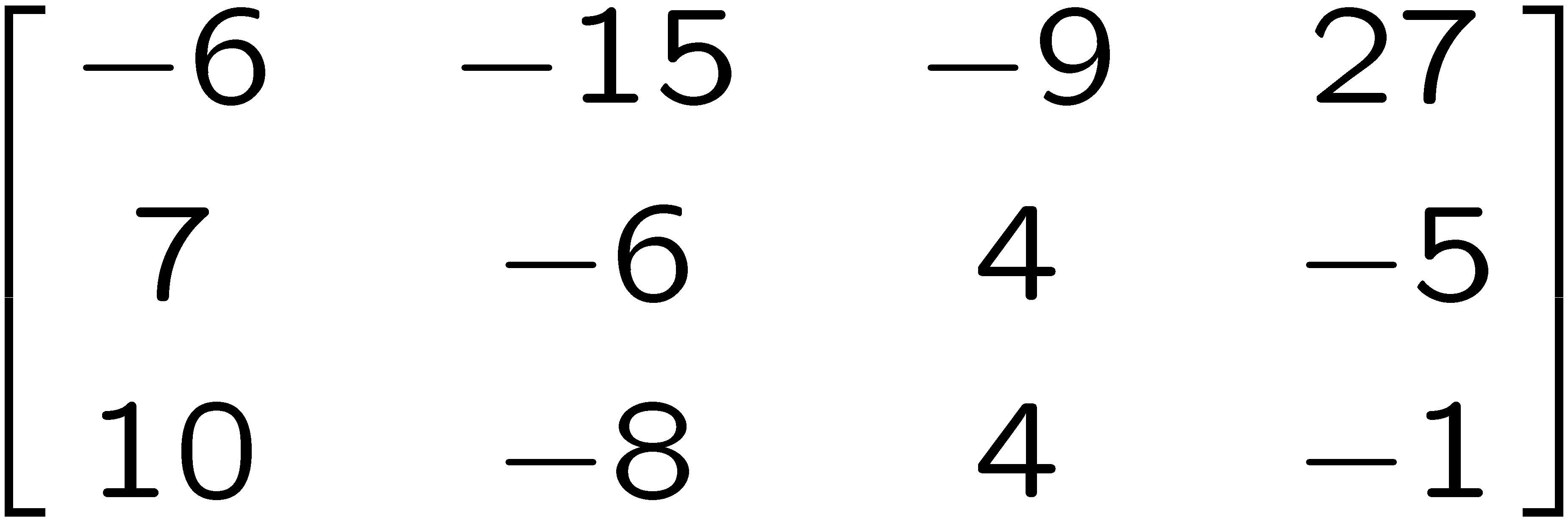 11
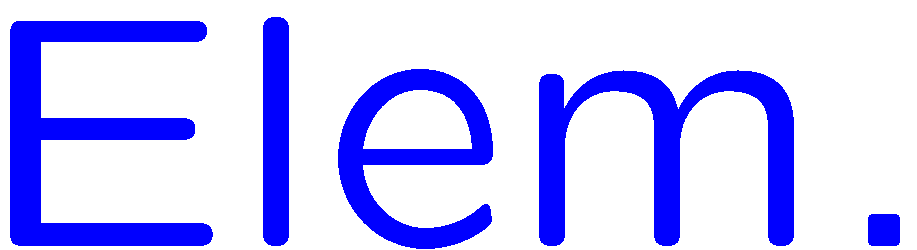 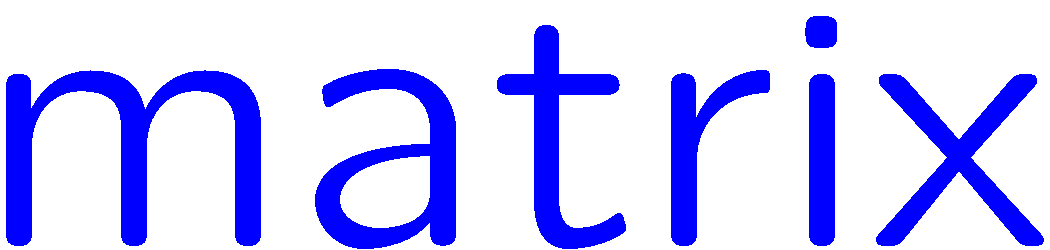 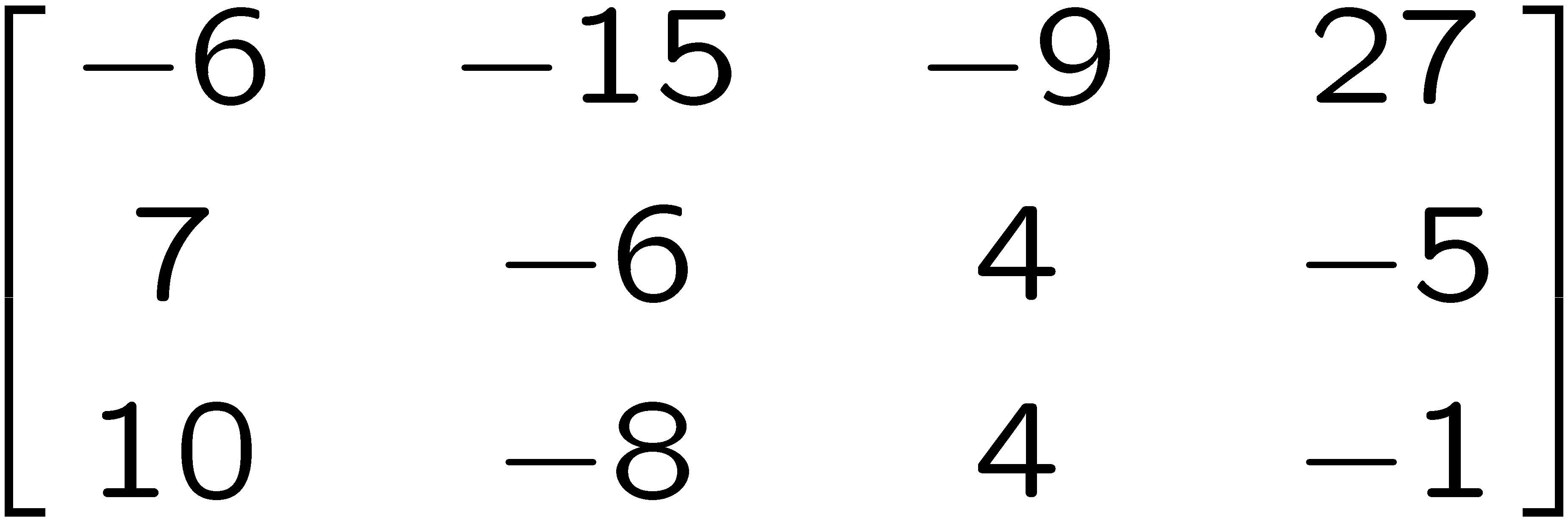 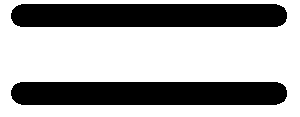 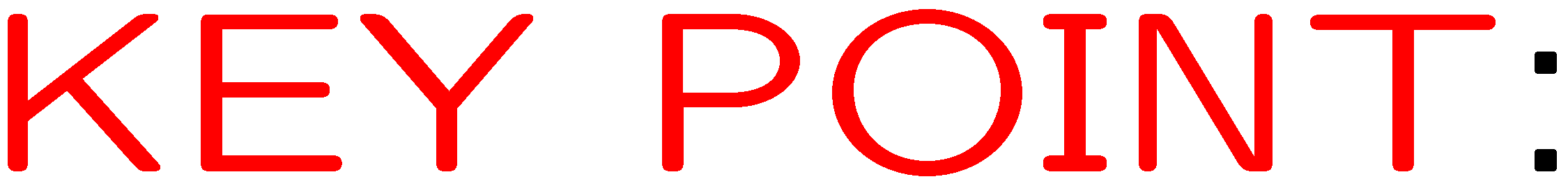 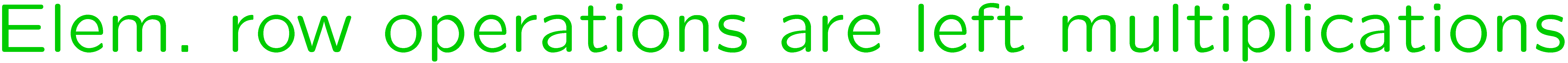 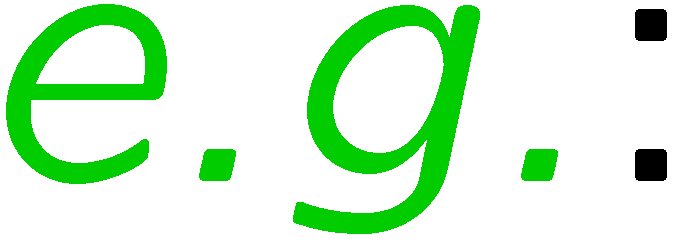 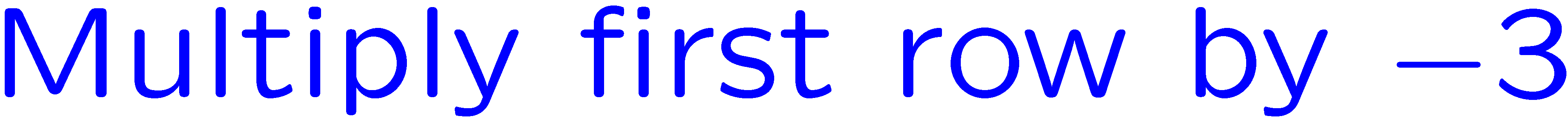 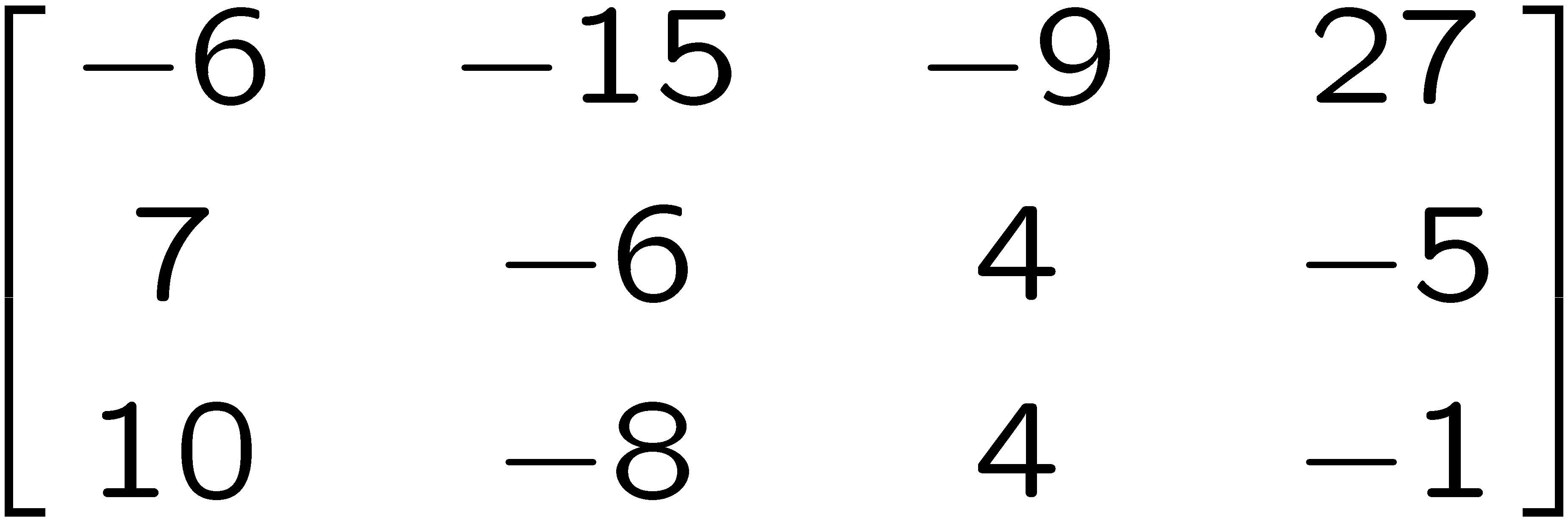 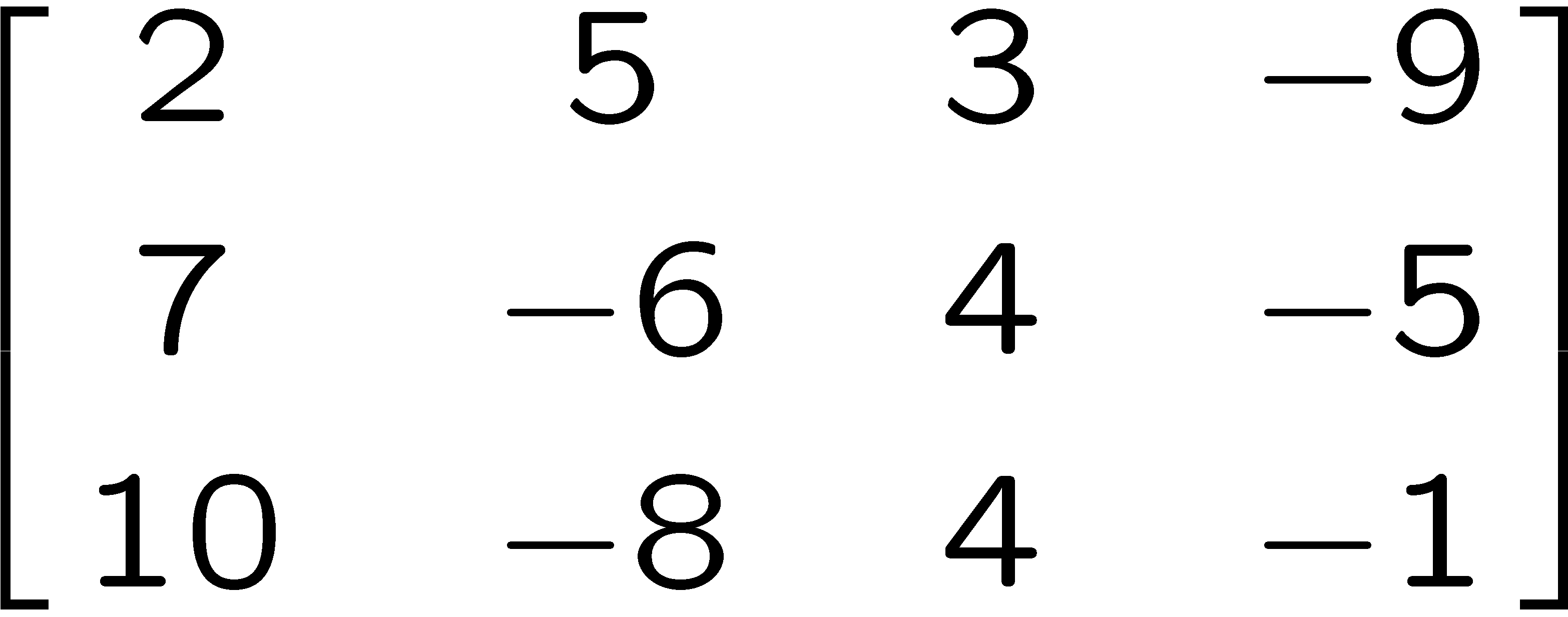 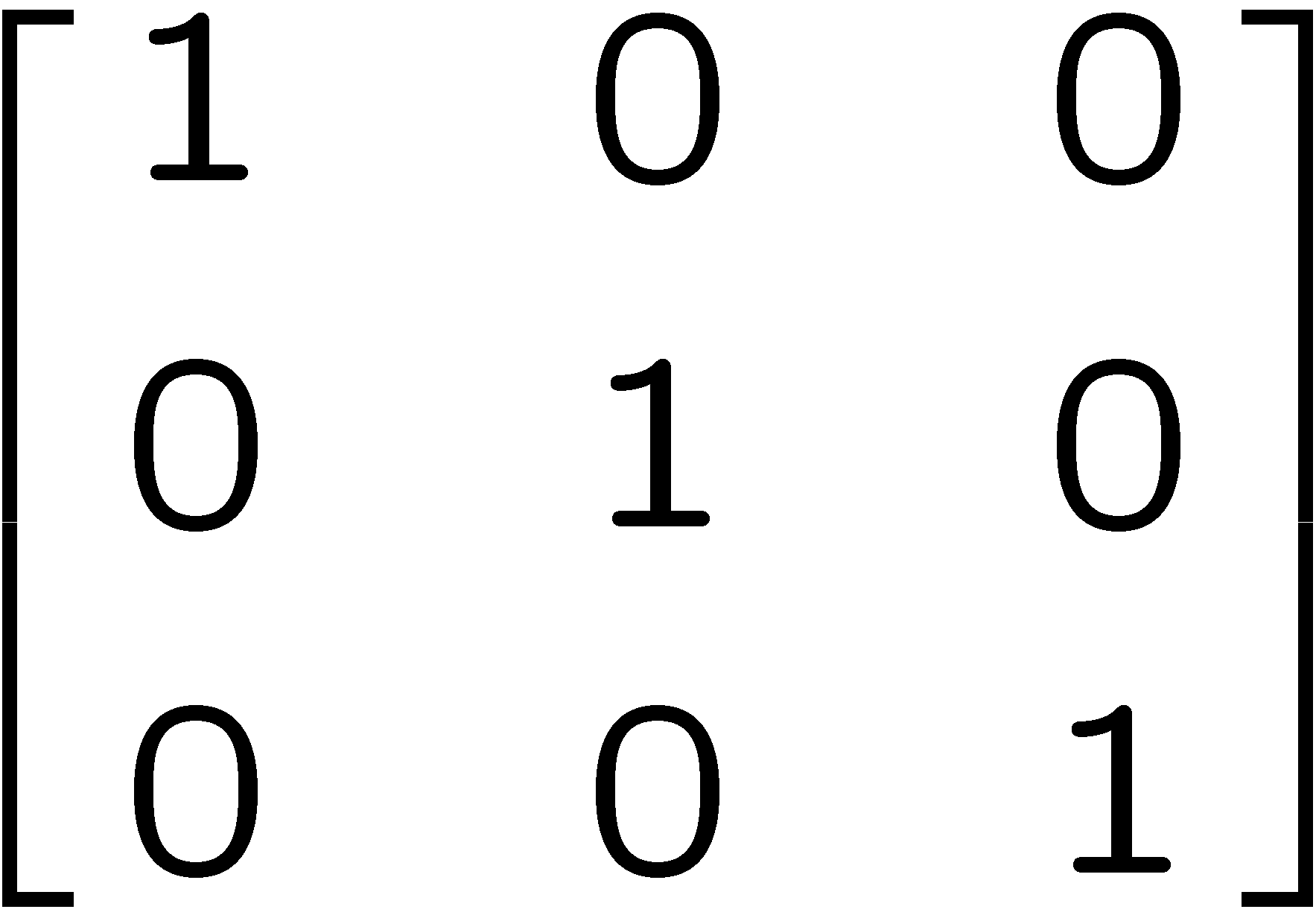 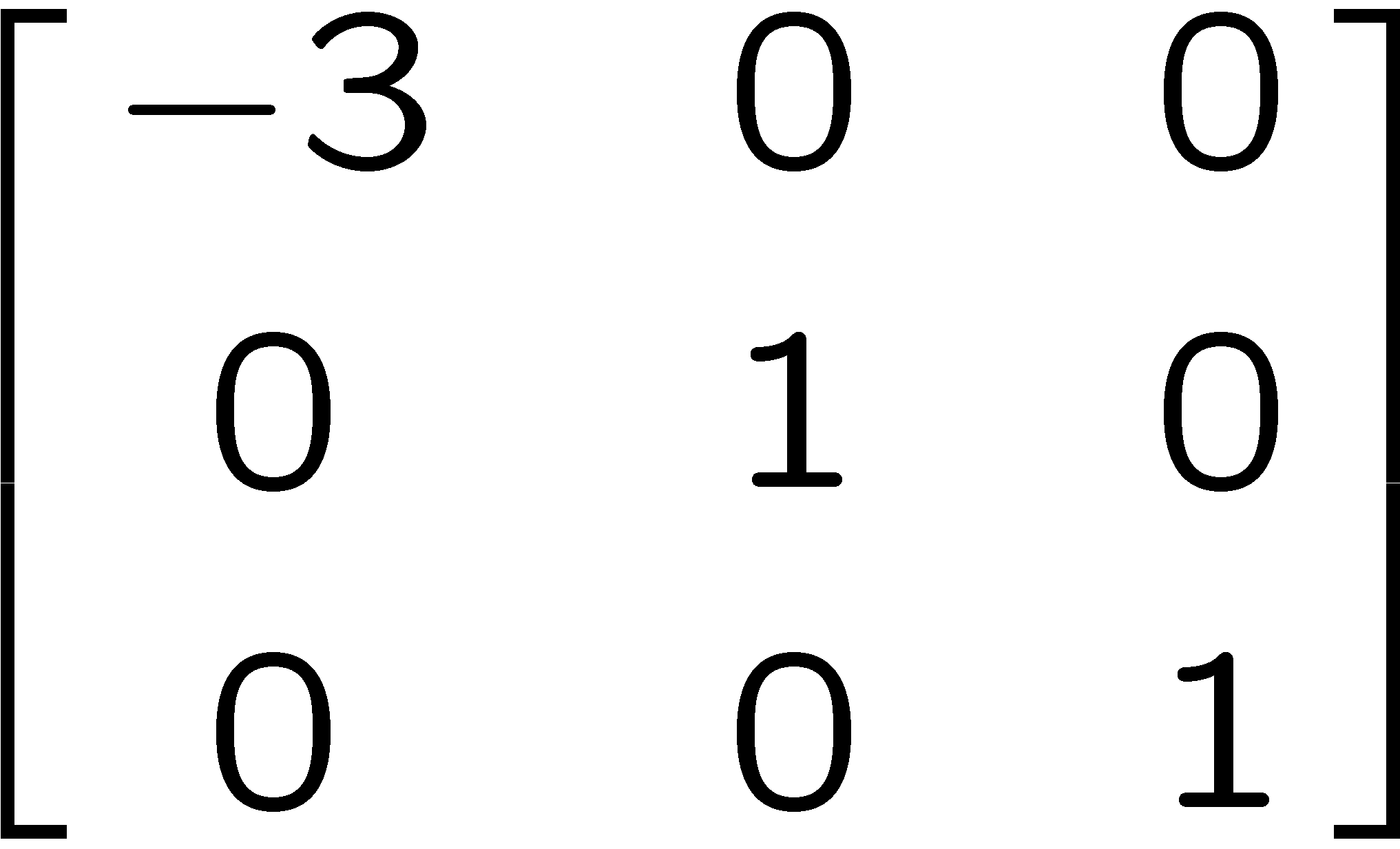 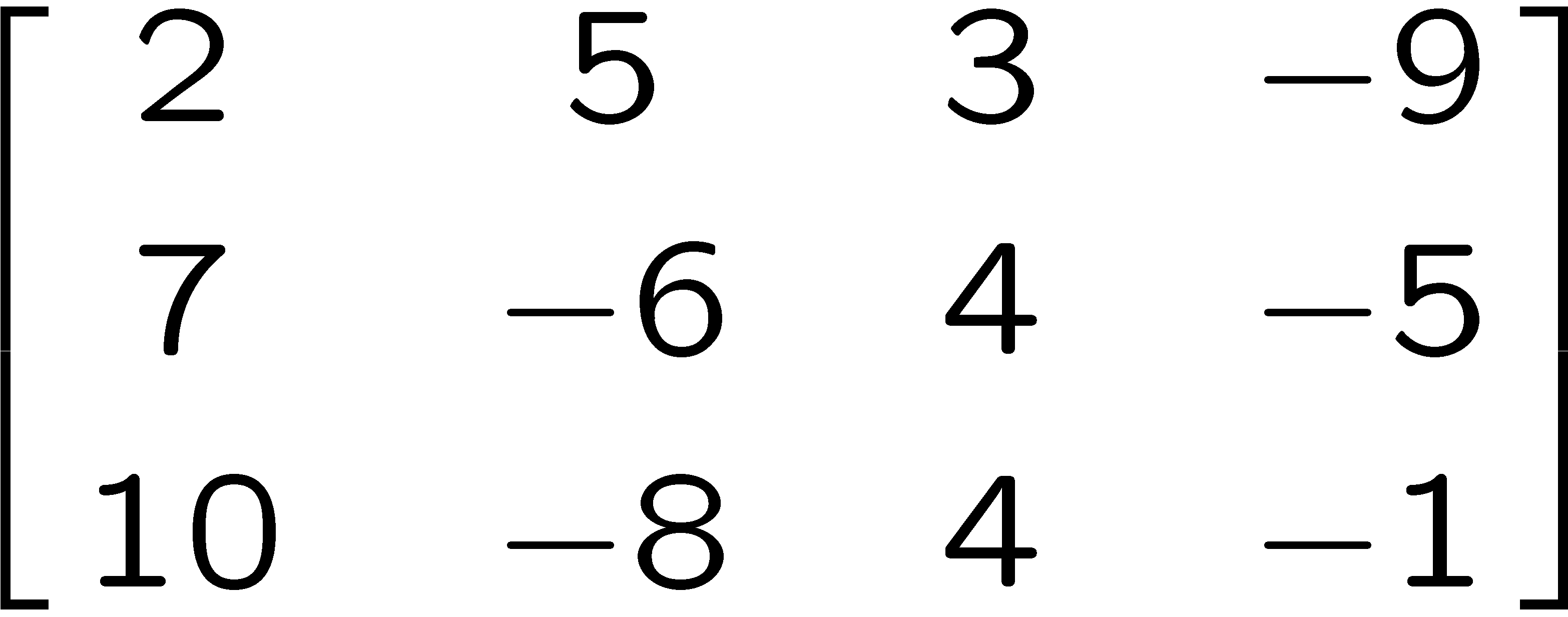 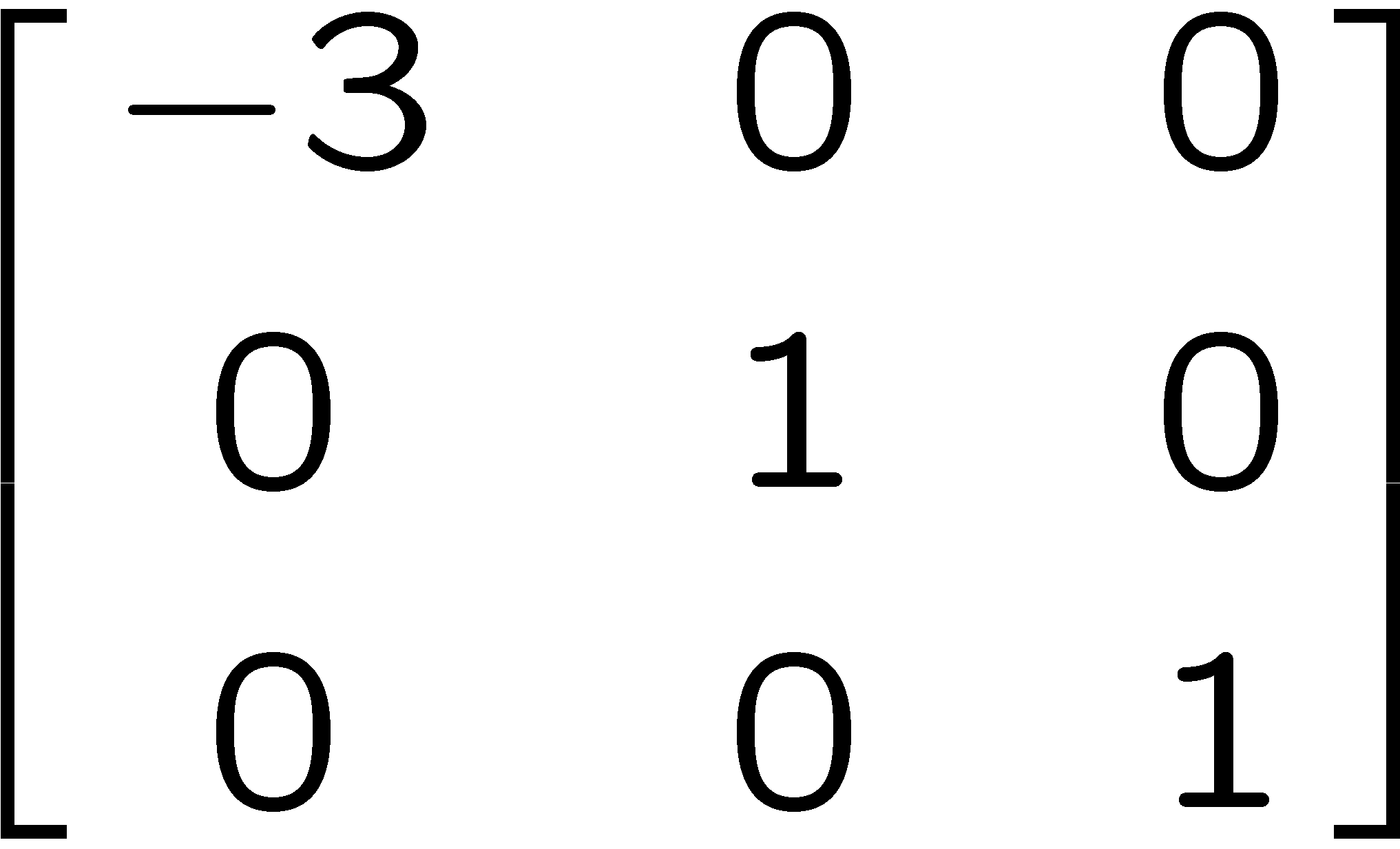 12
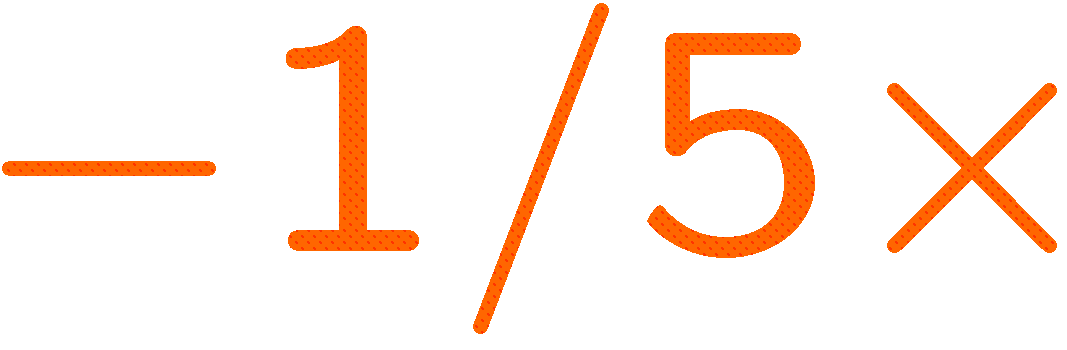 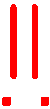 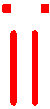 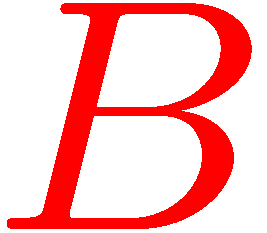 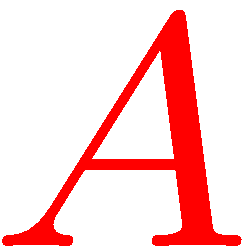 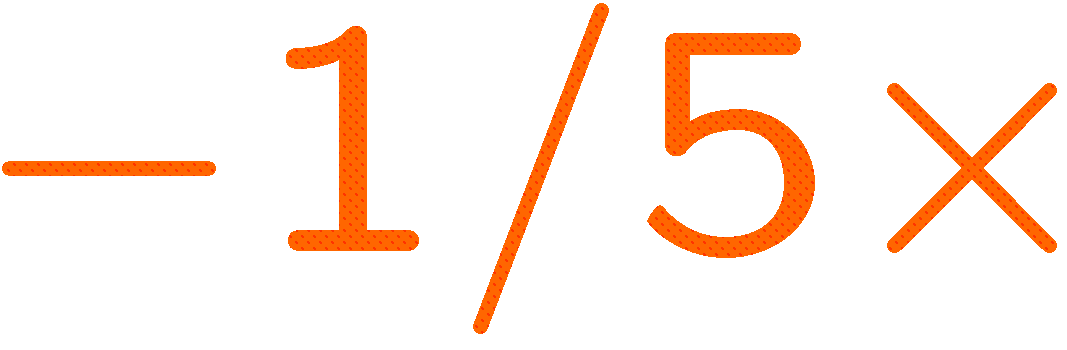 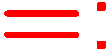 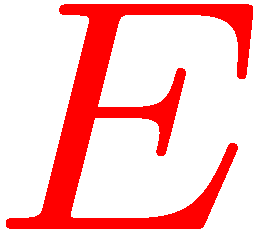 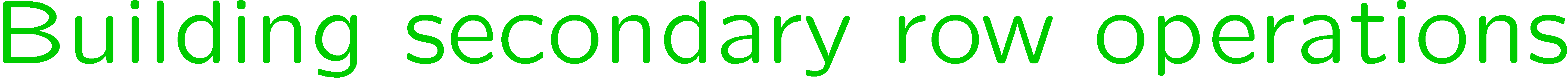 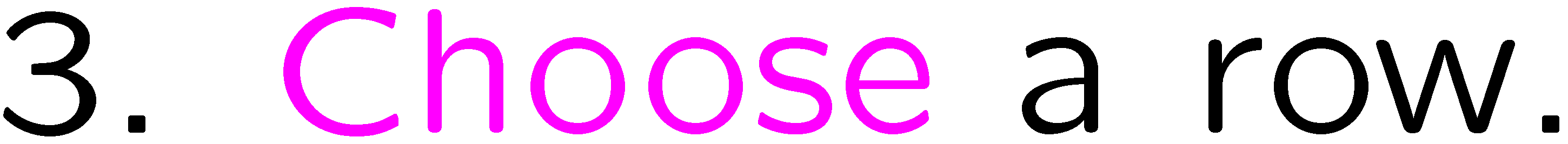 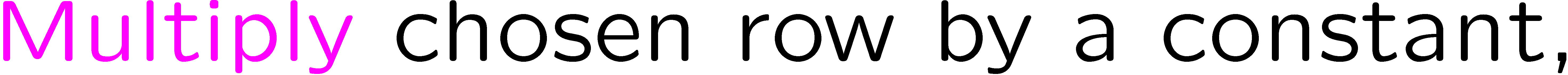 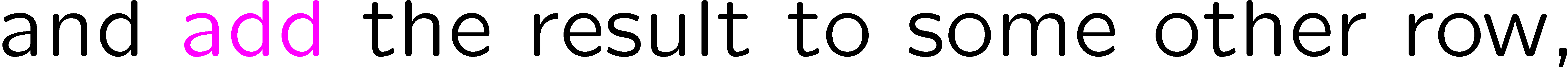 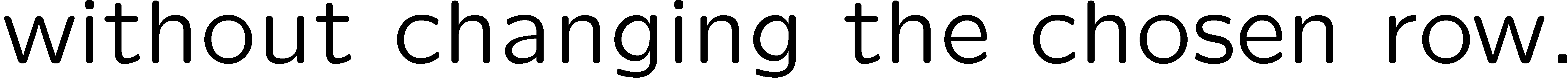 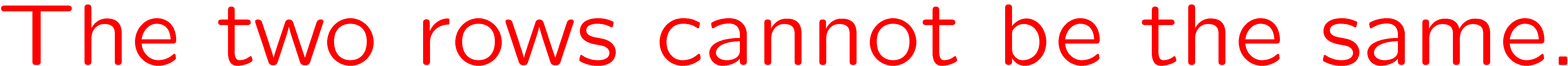 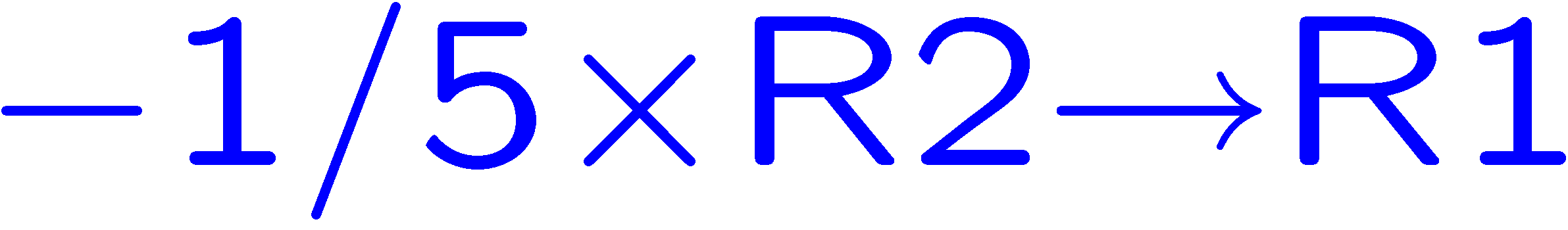 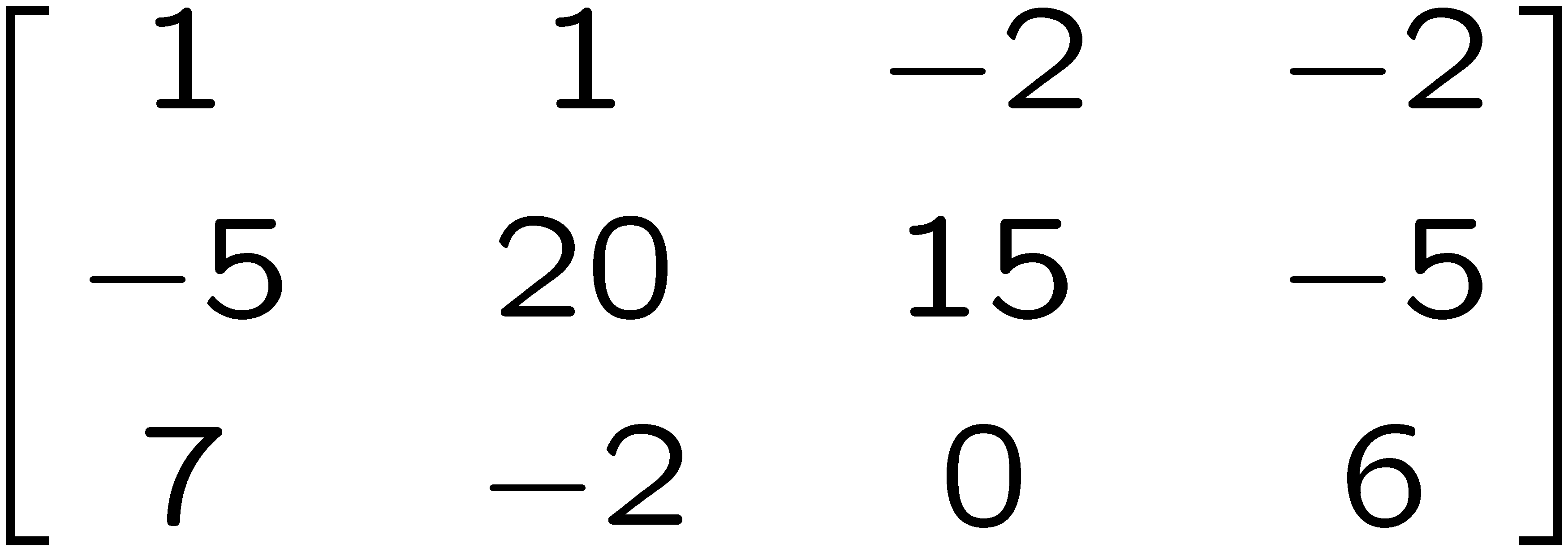 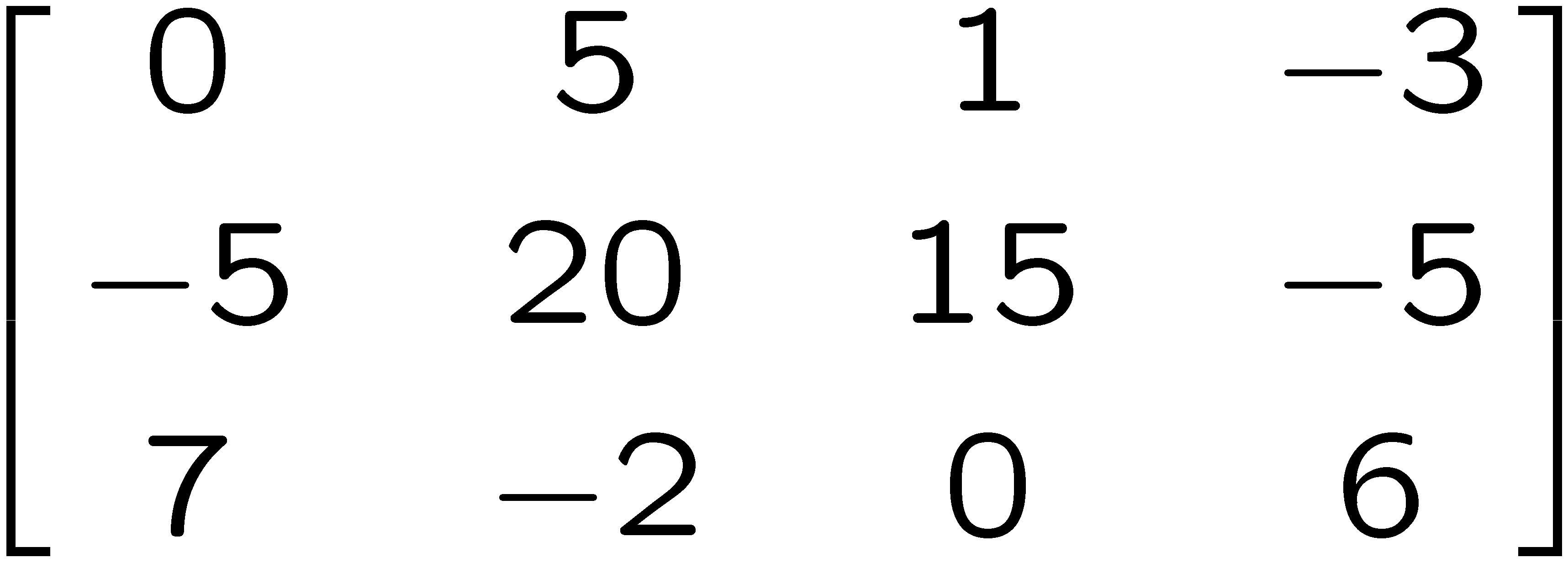 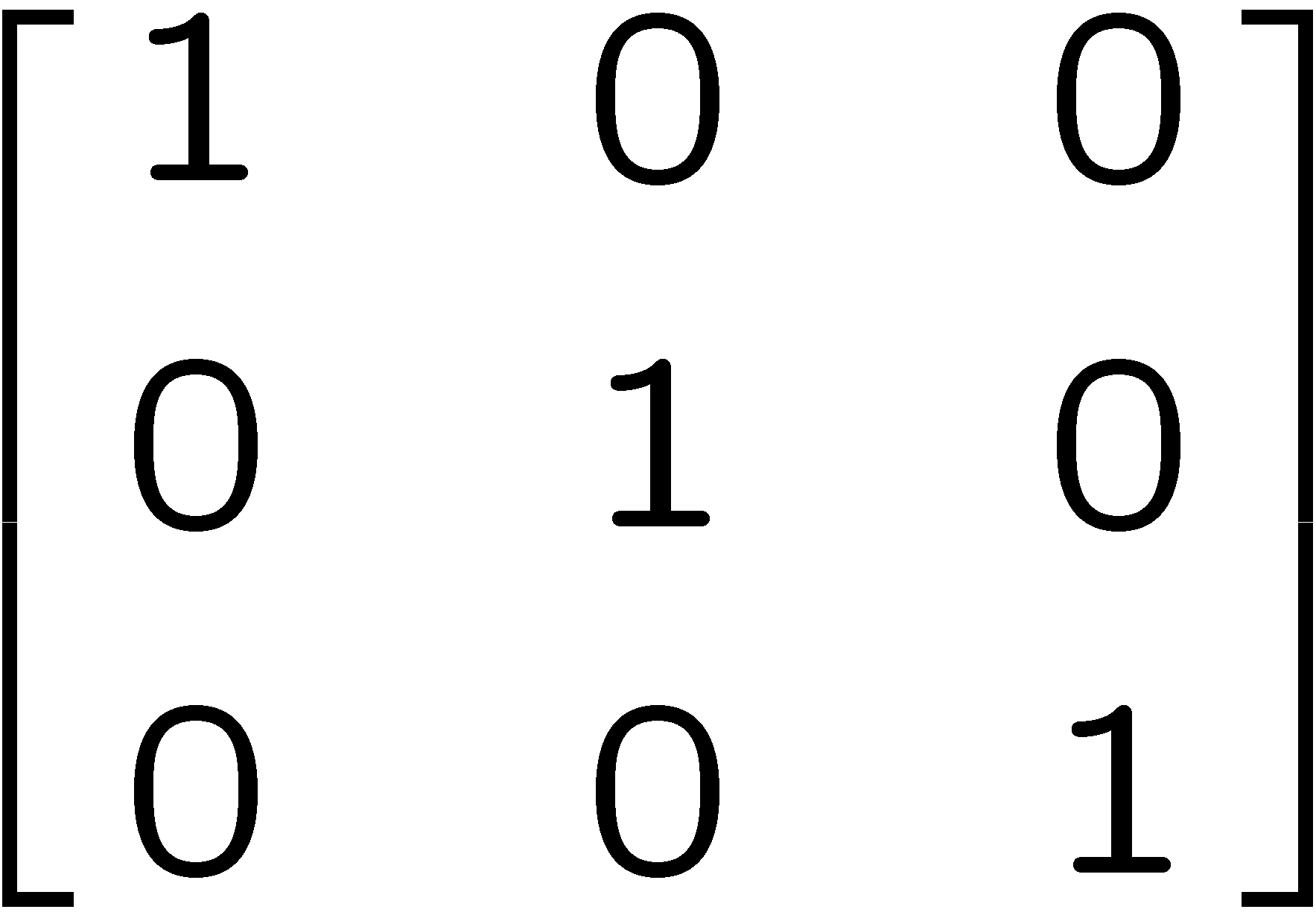 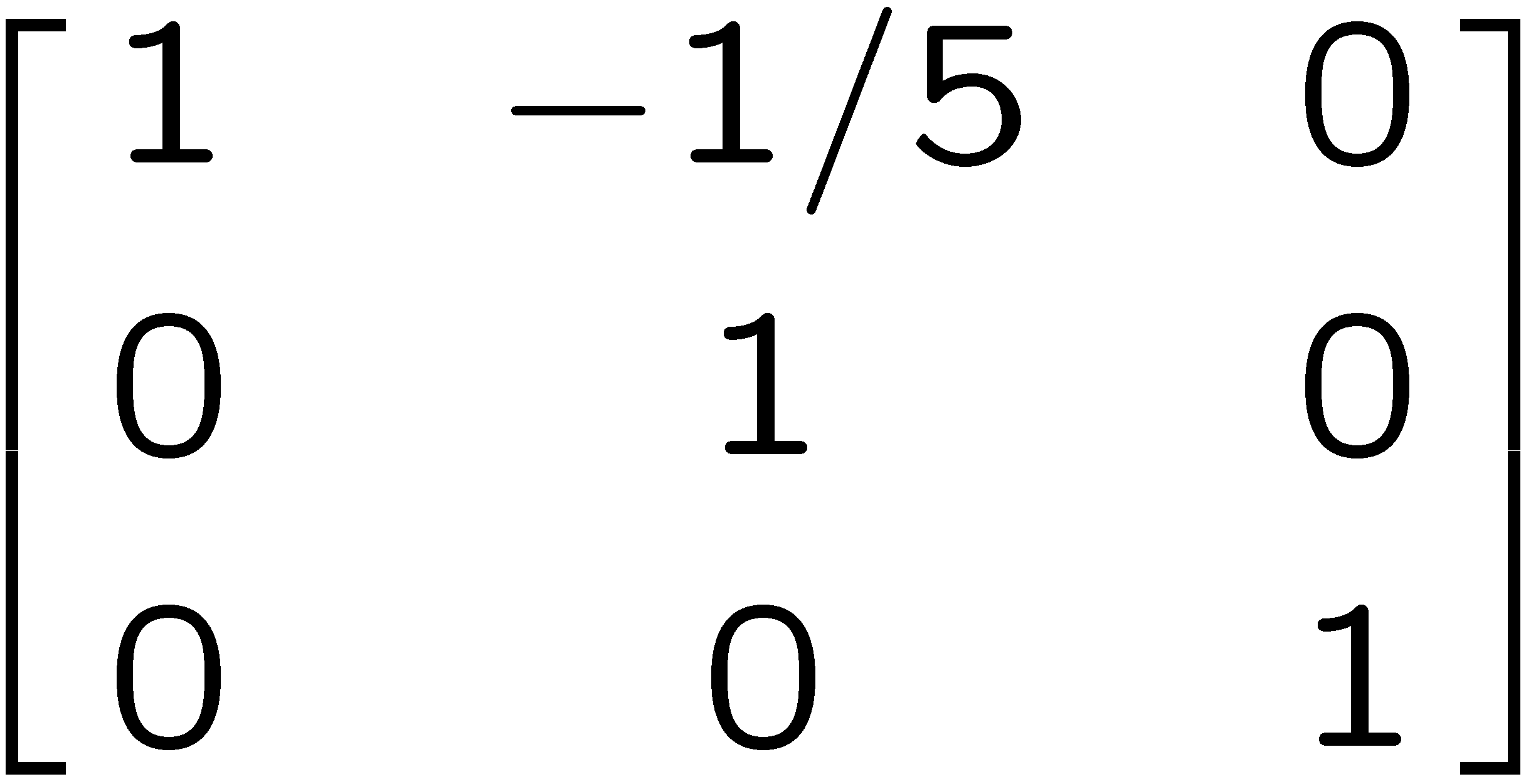 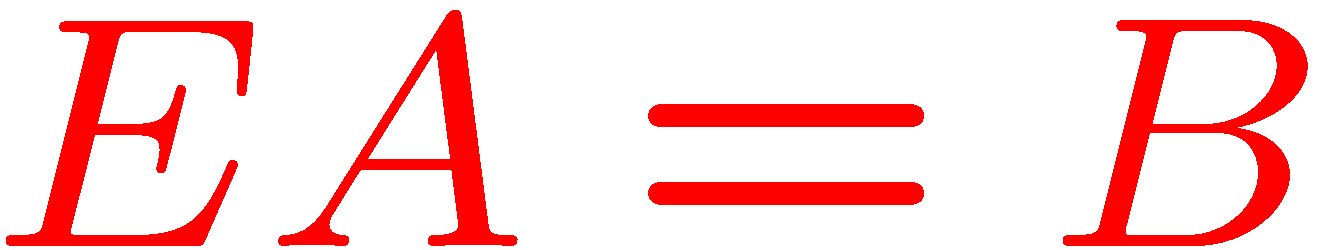 13
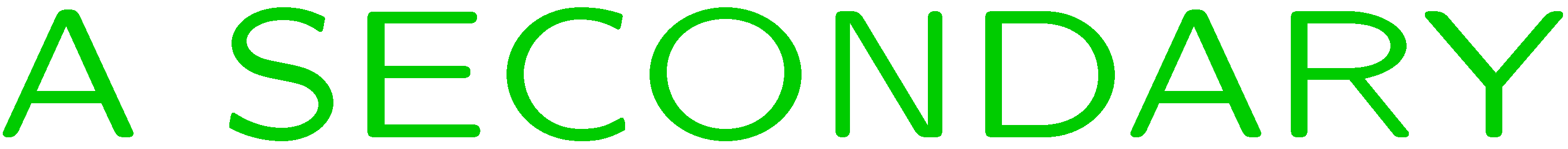 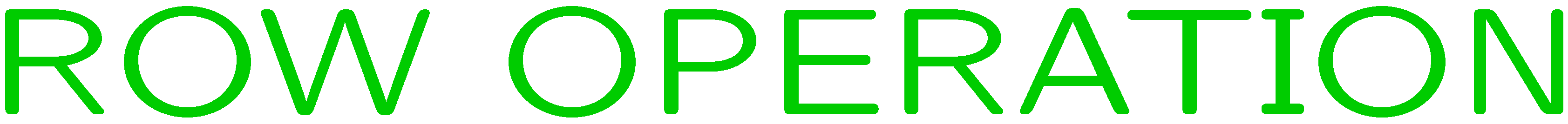 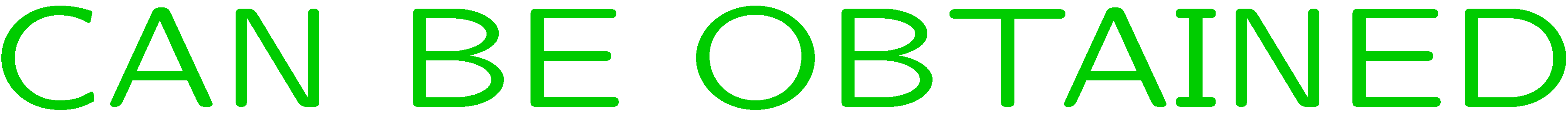 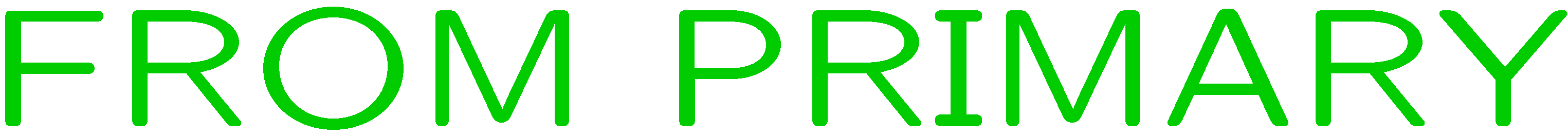 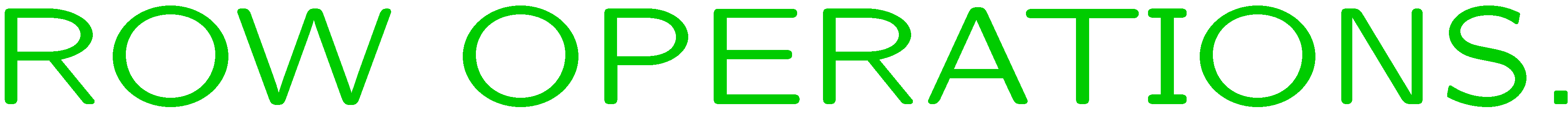 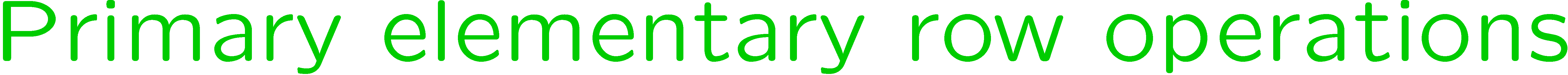 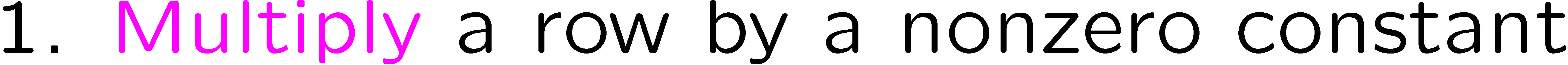 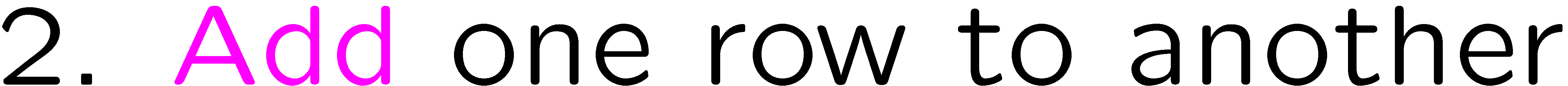 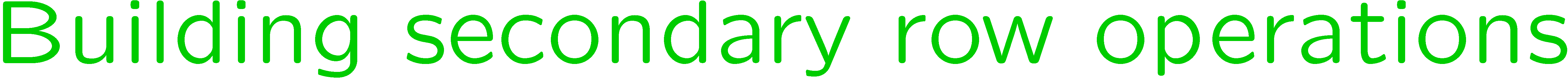 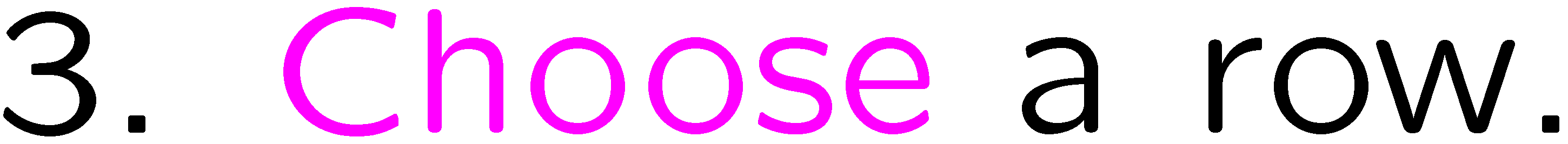 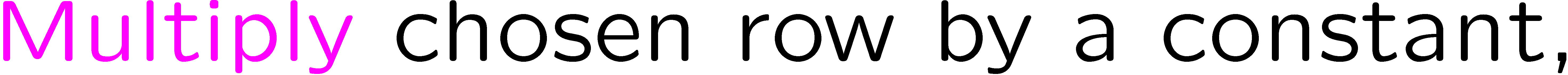 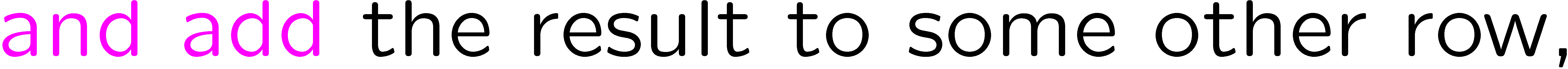 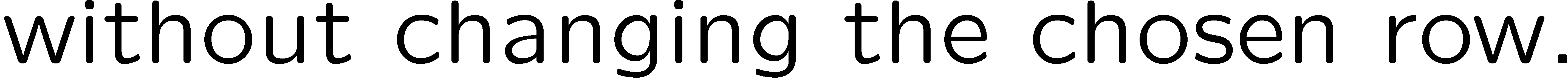 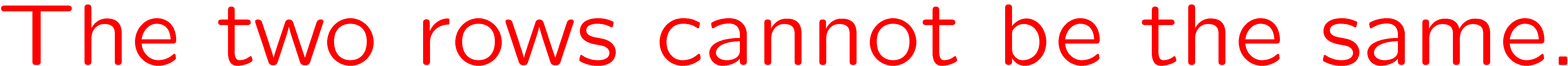 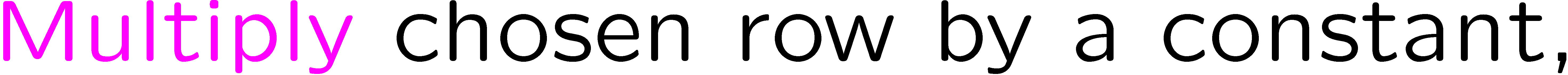 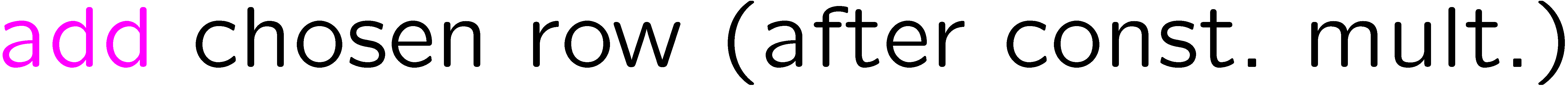 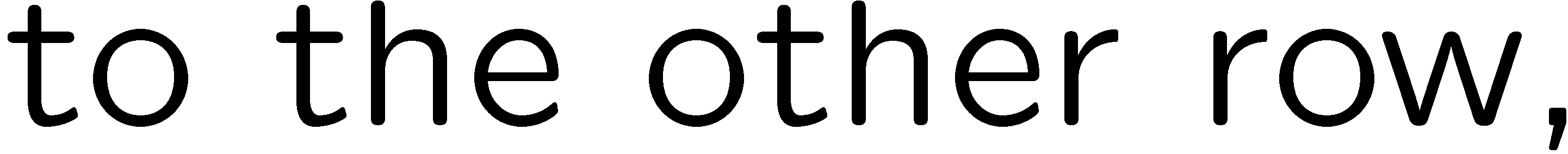 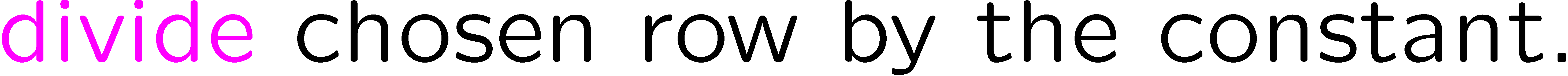 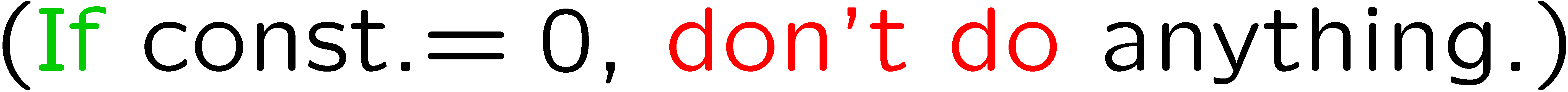 14
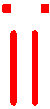 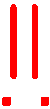 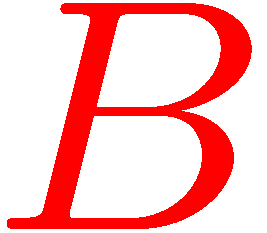 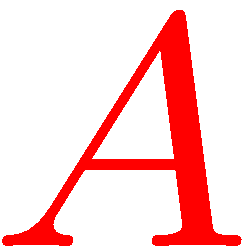 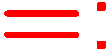 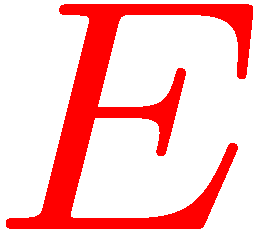 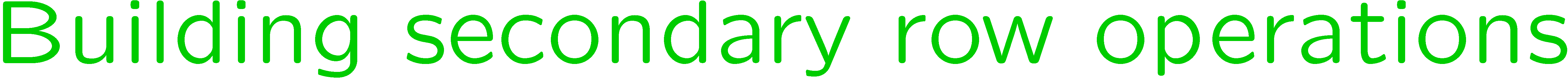 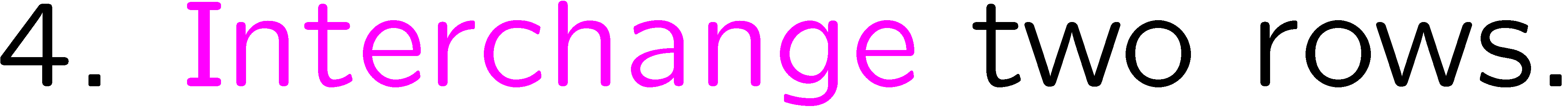 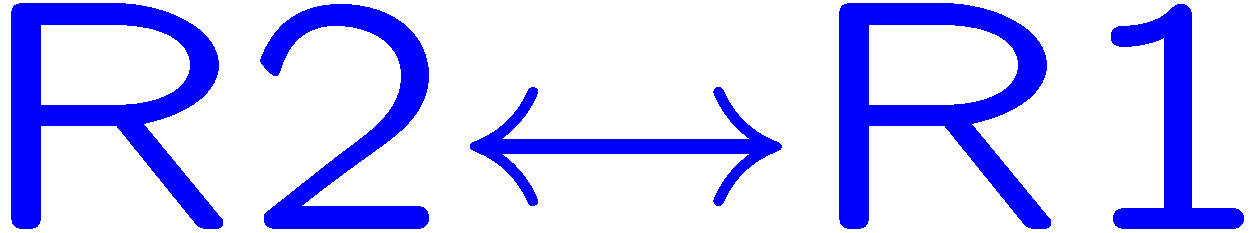 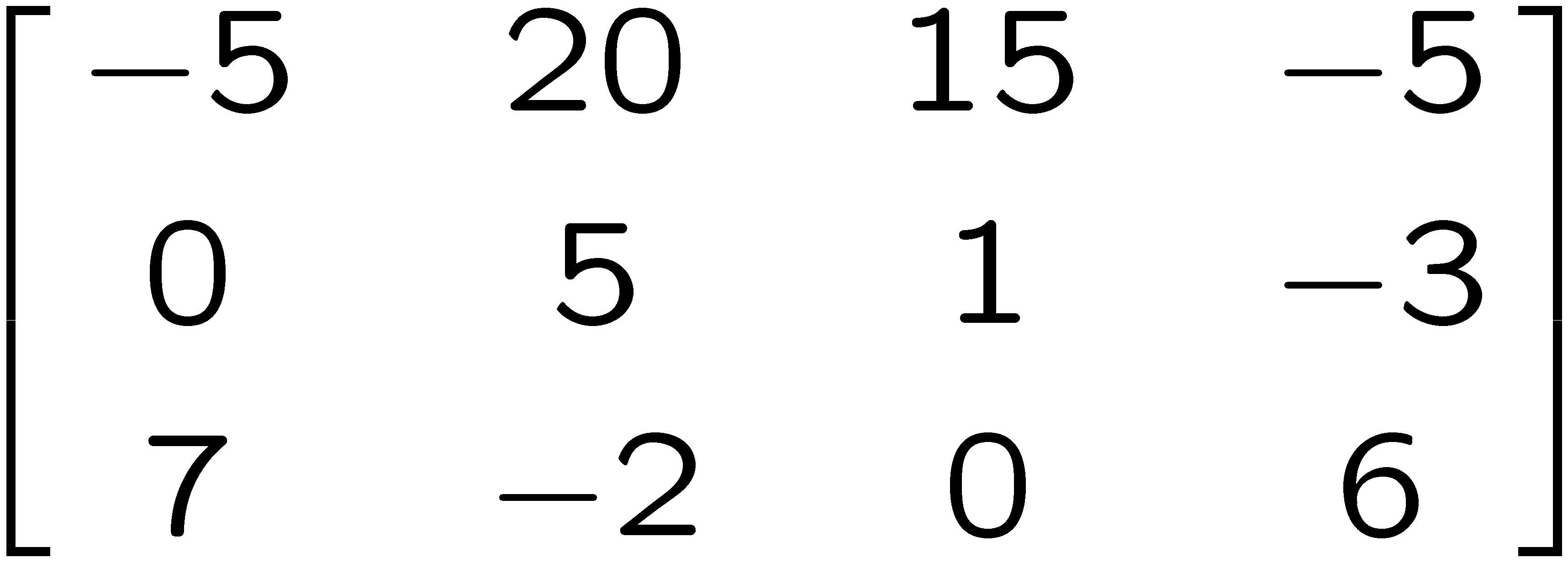 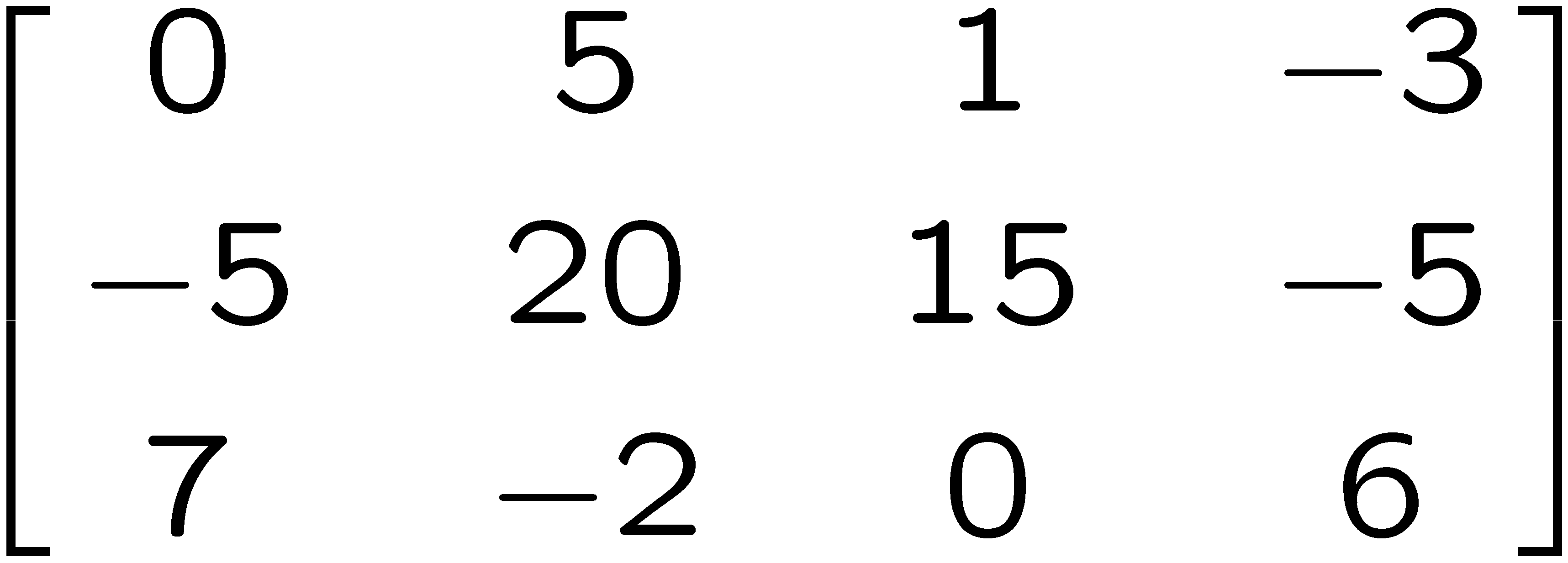 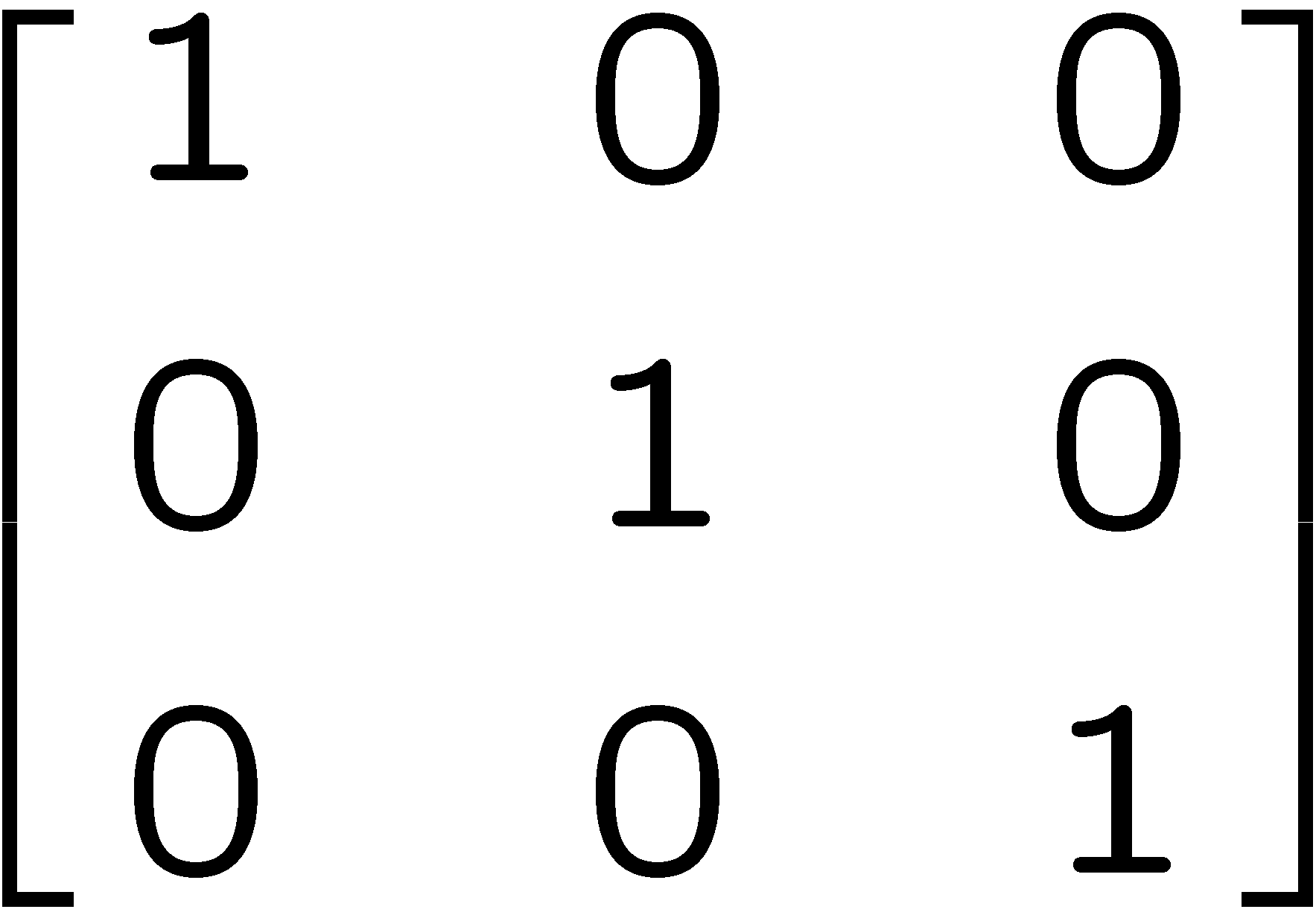 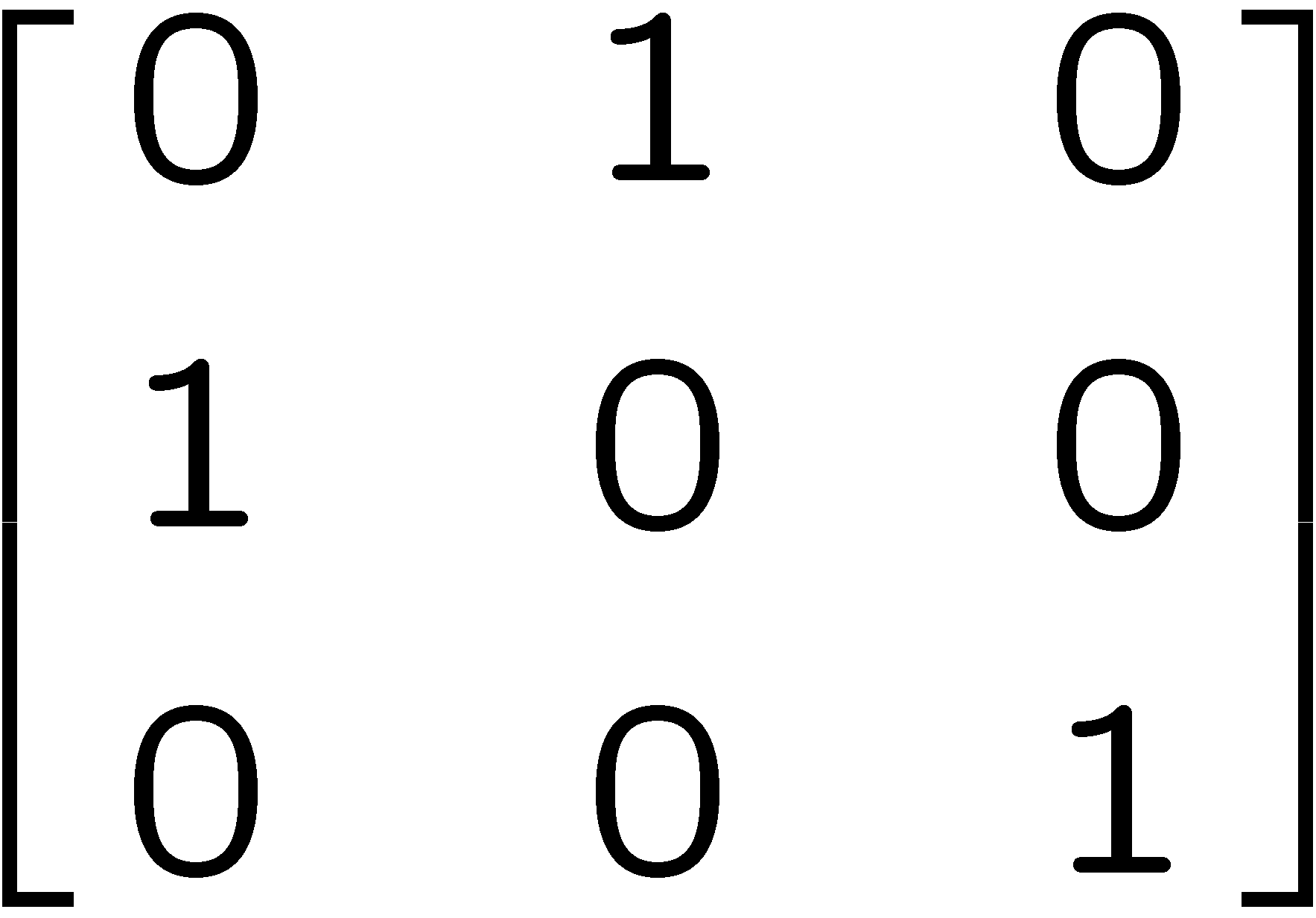 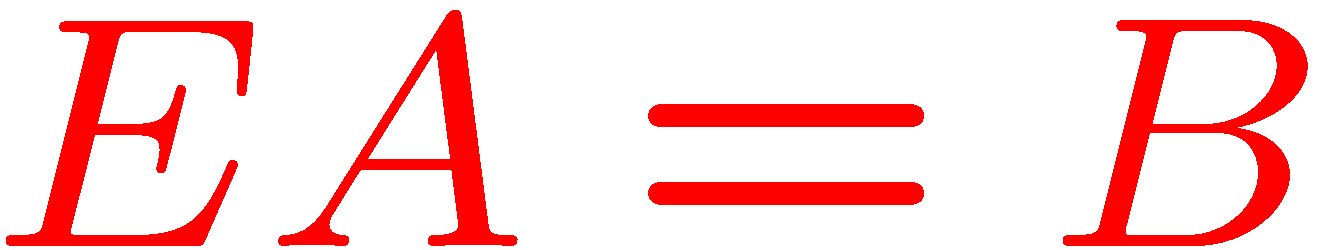 15
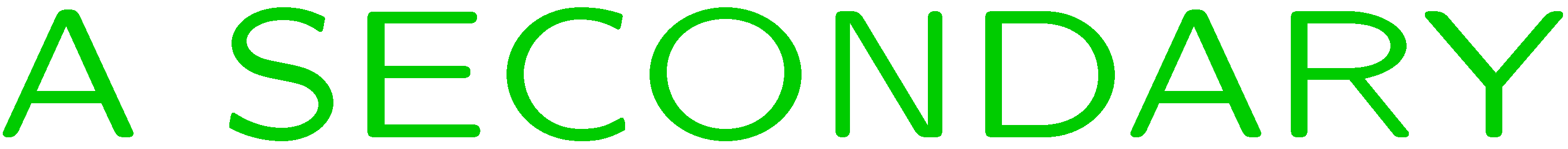 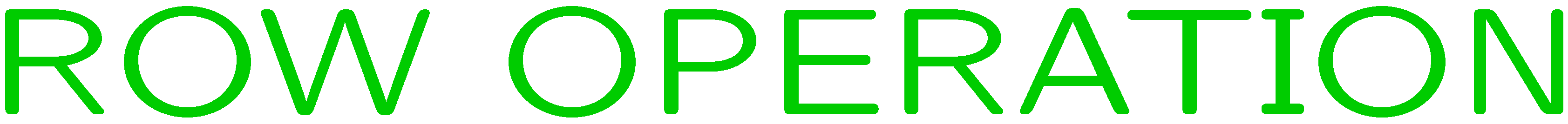 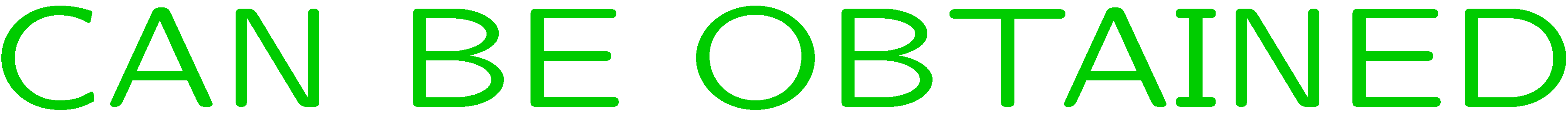 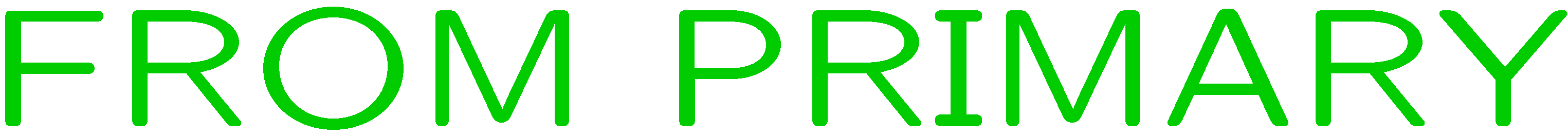 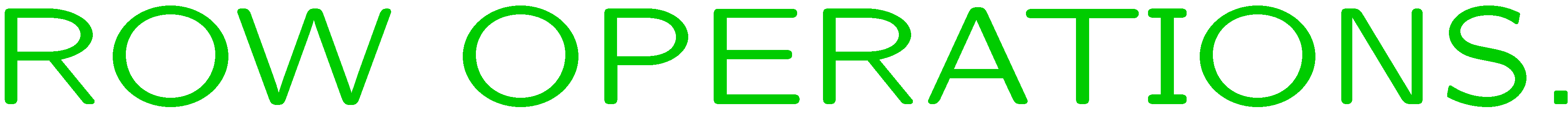 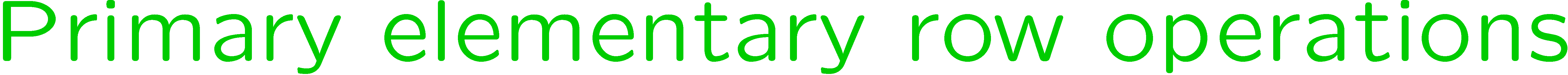 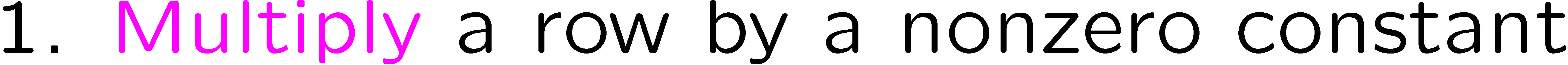 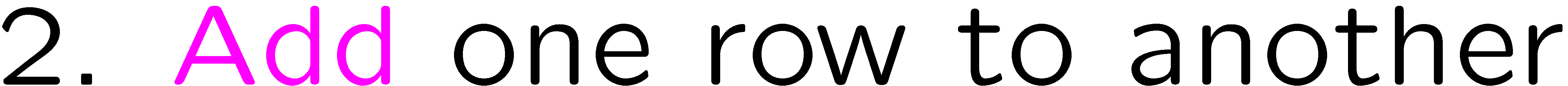 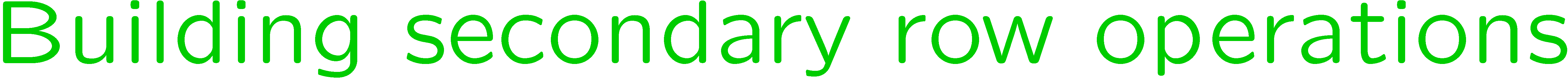 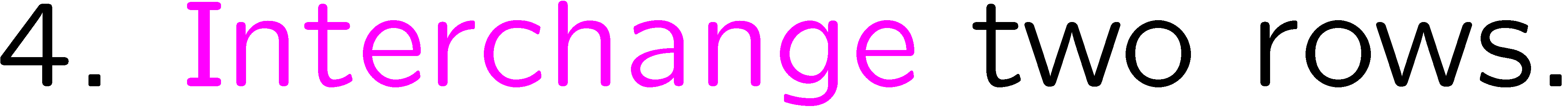 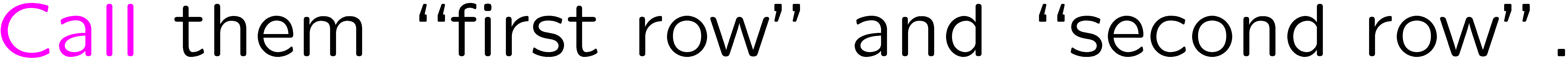 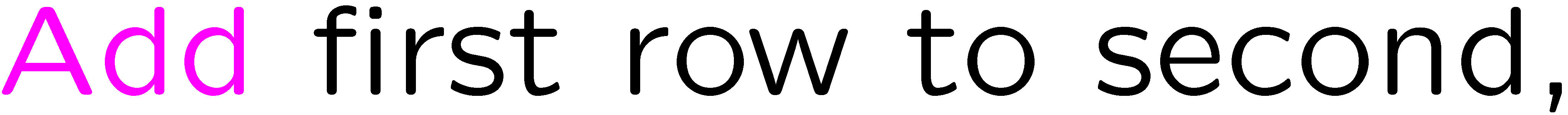 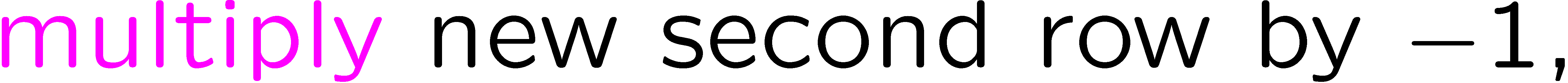 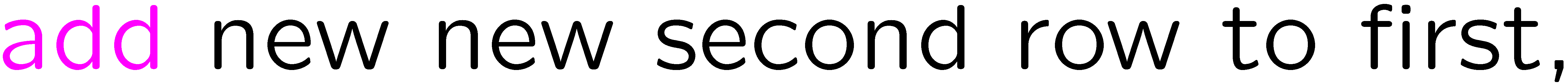 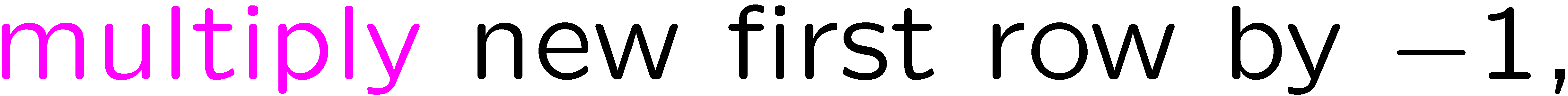 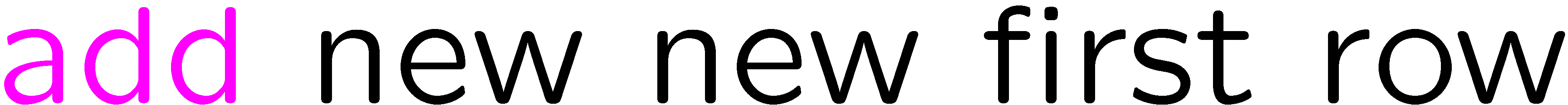 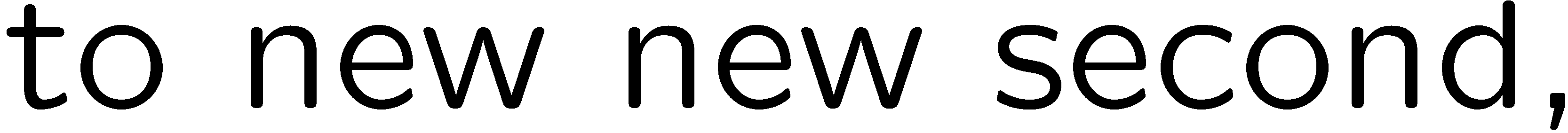 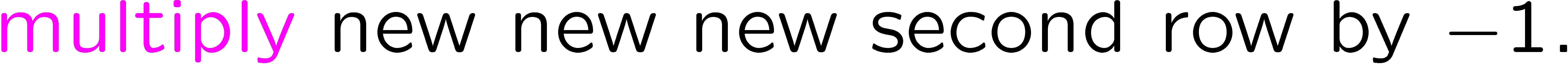 16
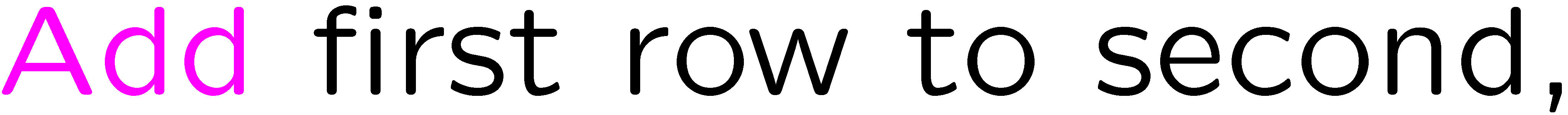 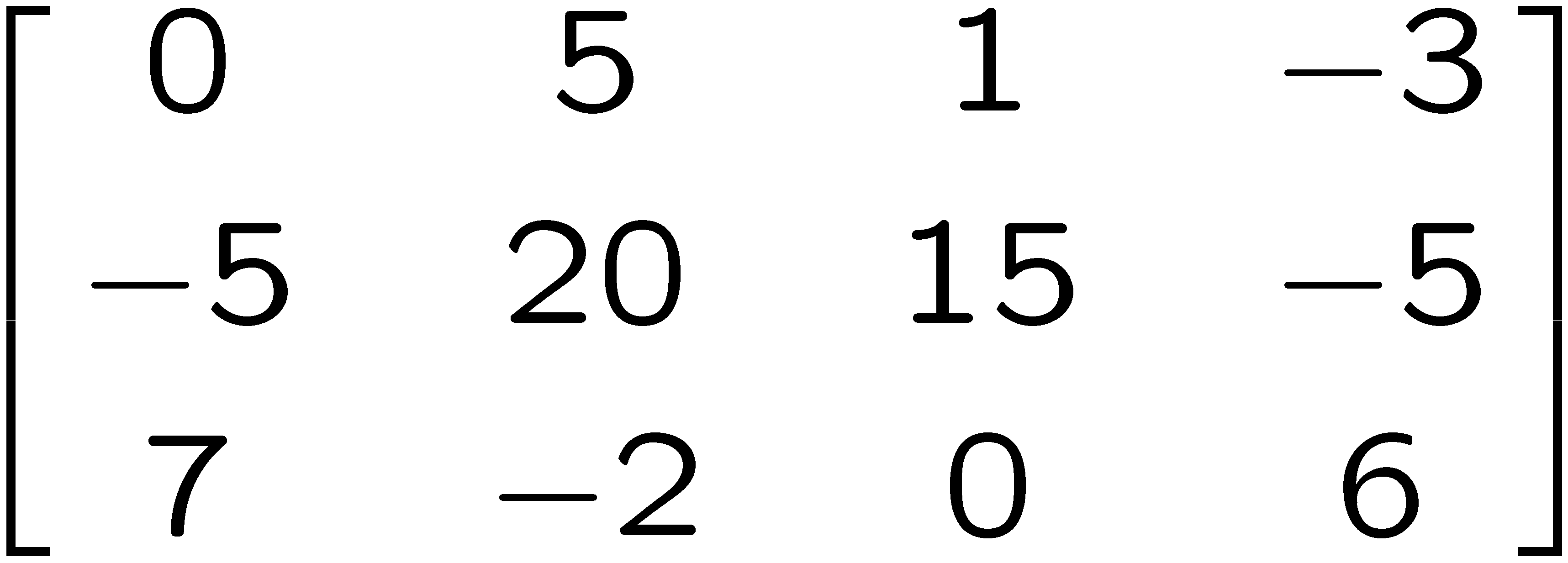 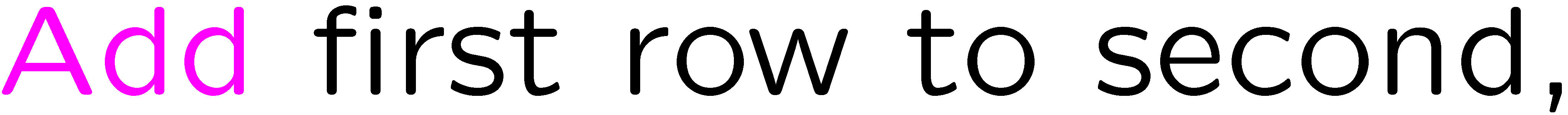 17
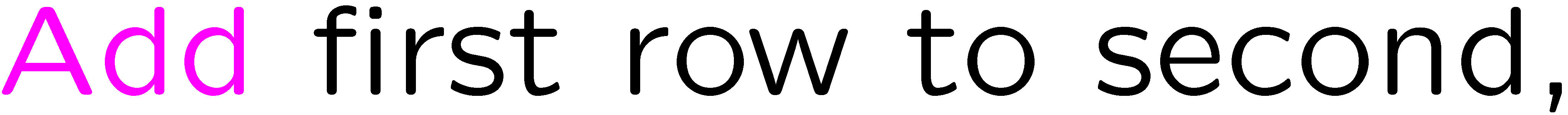 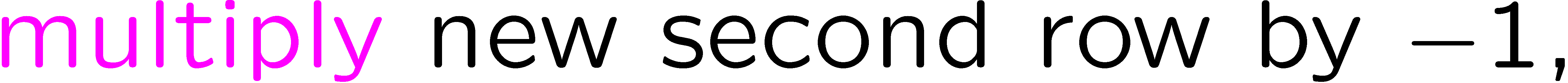 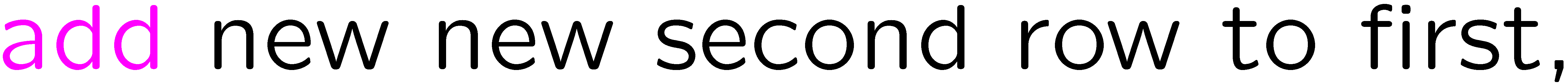 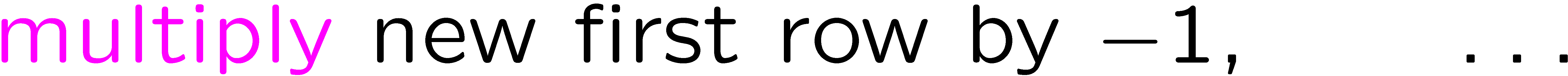 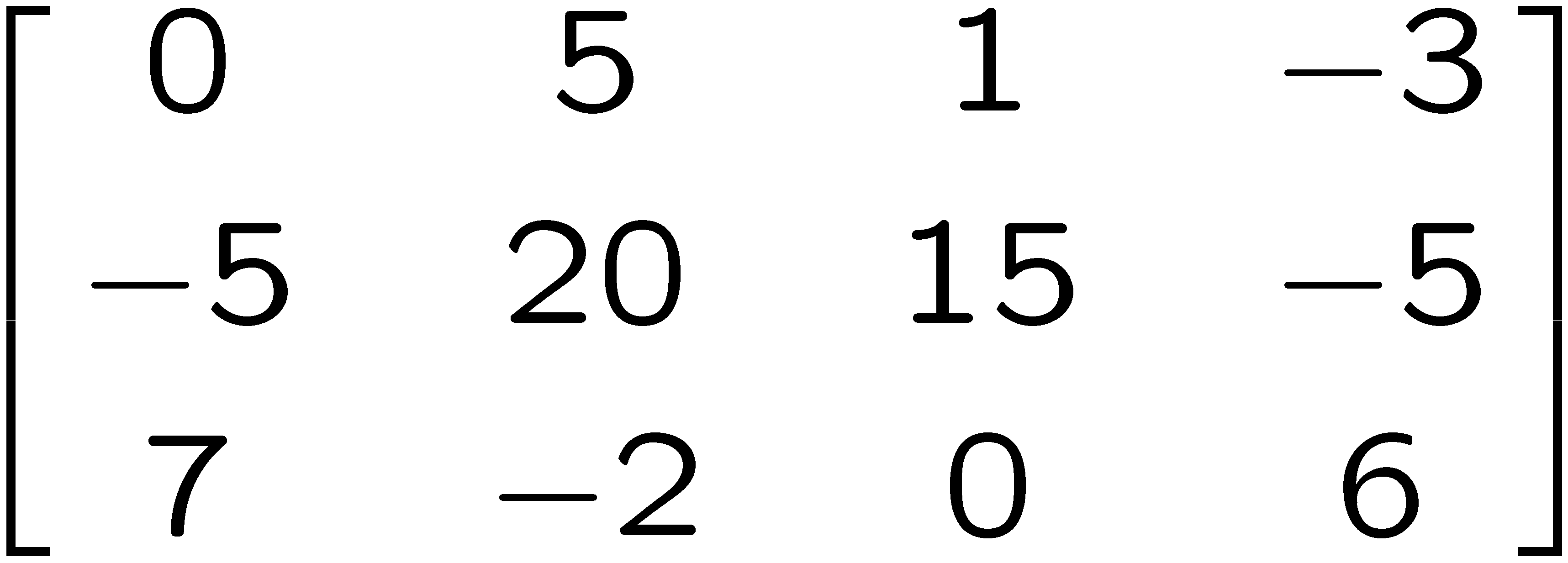 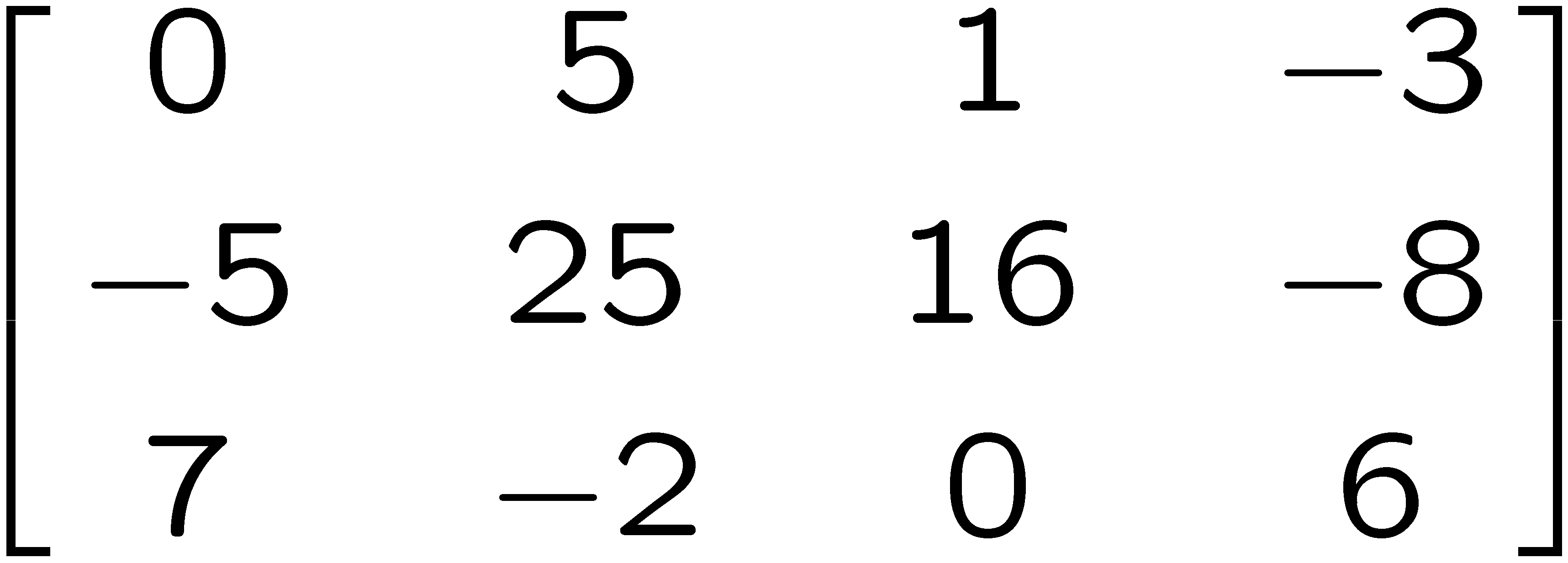 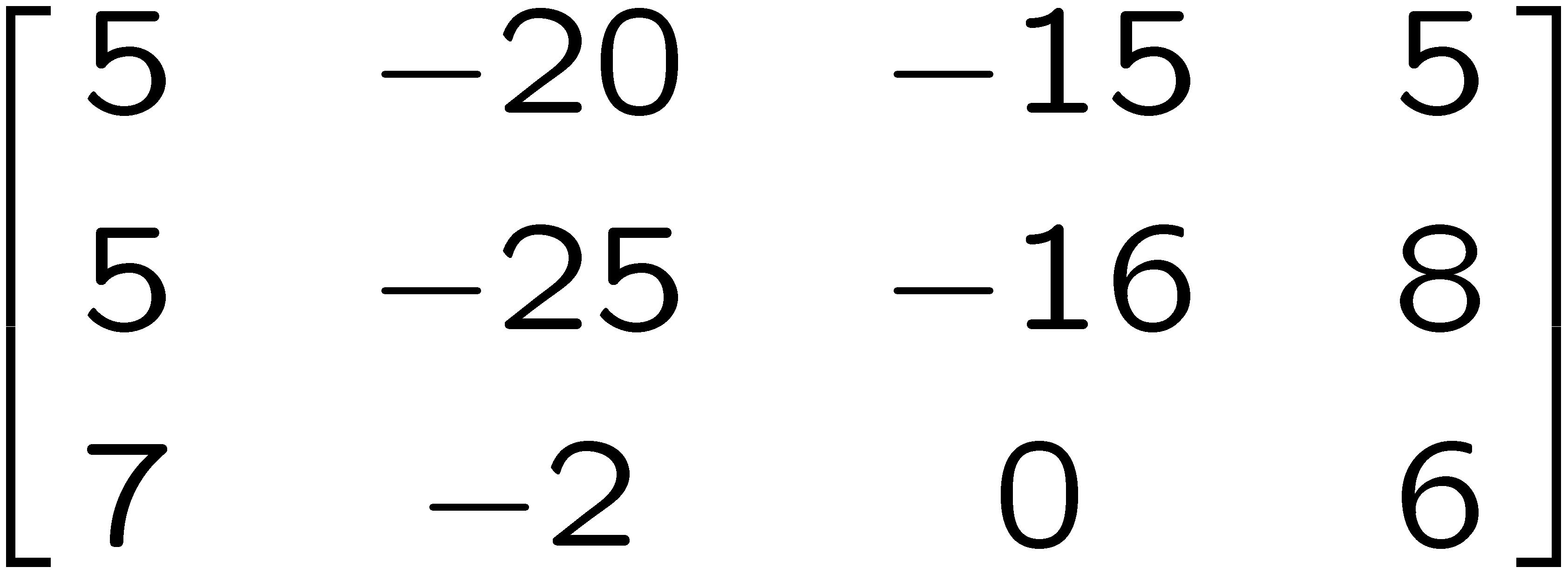 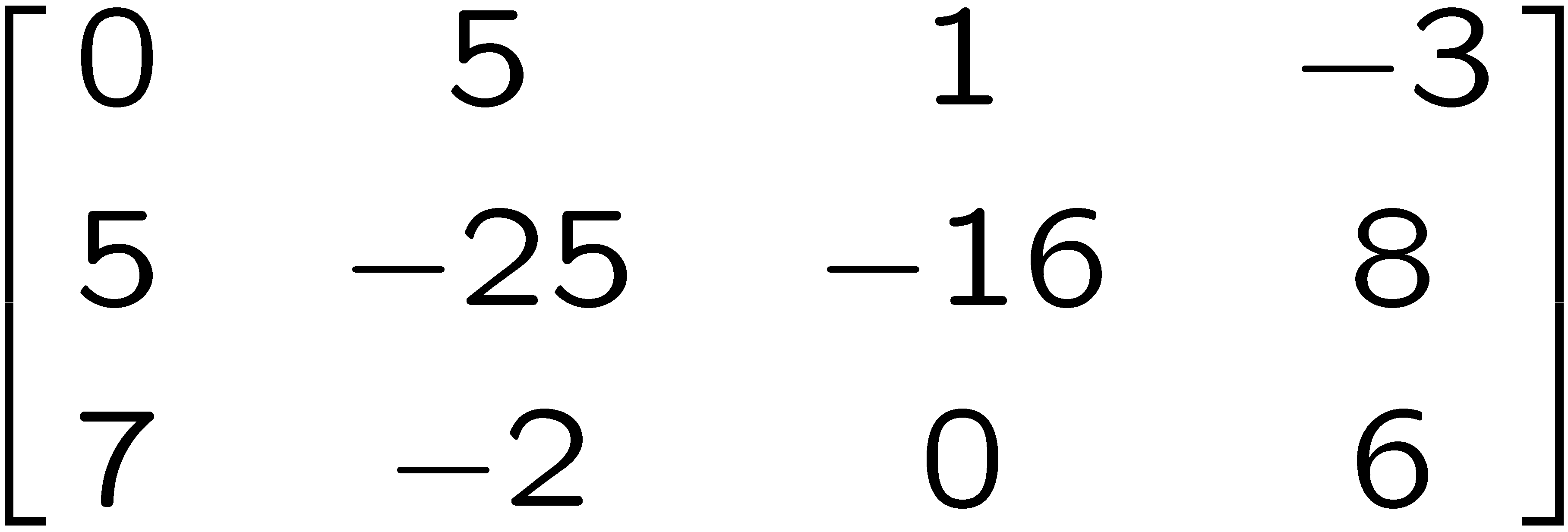 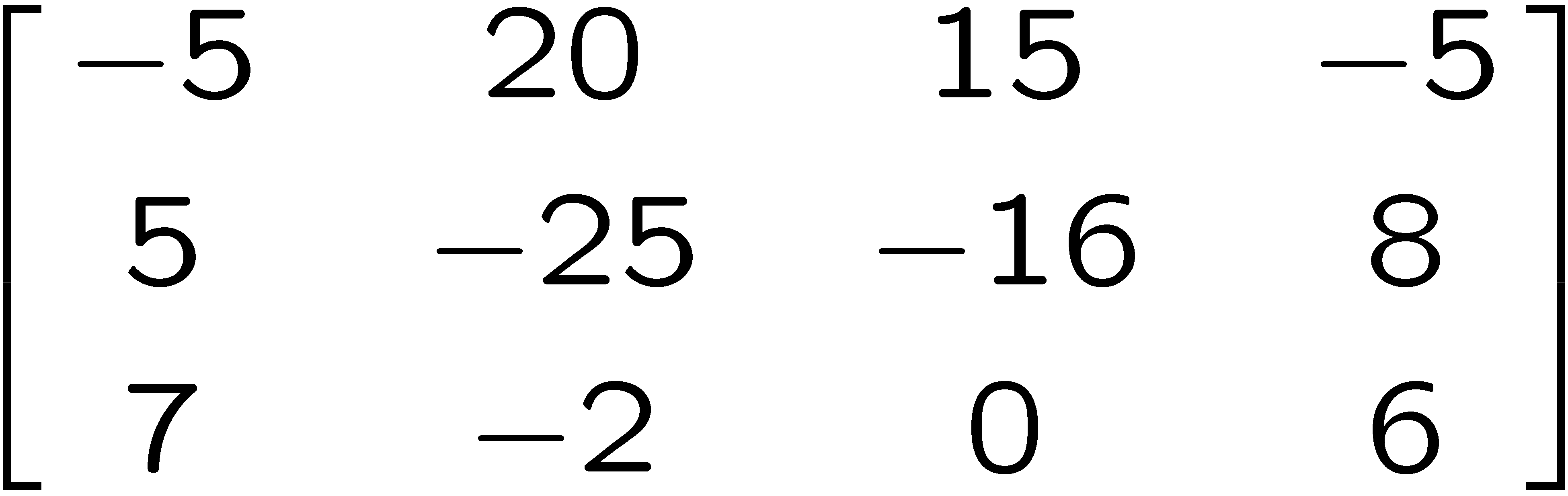 18
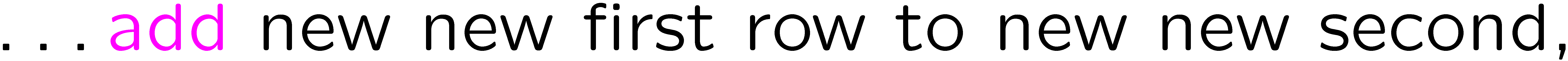 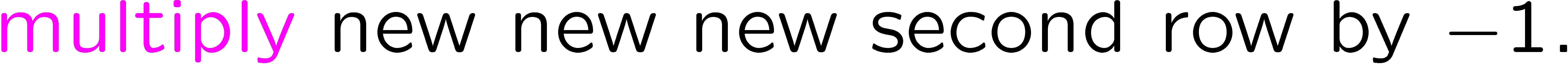 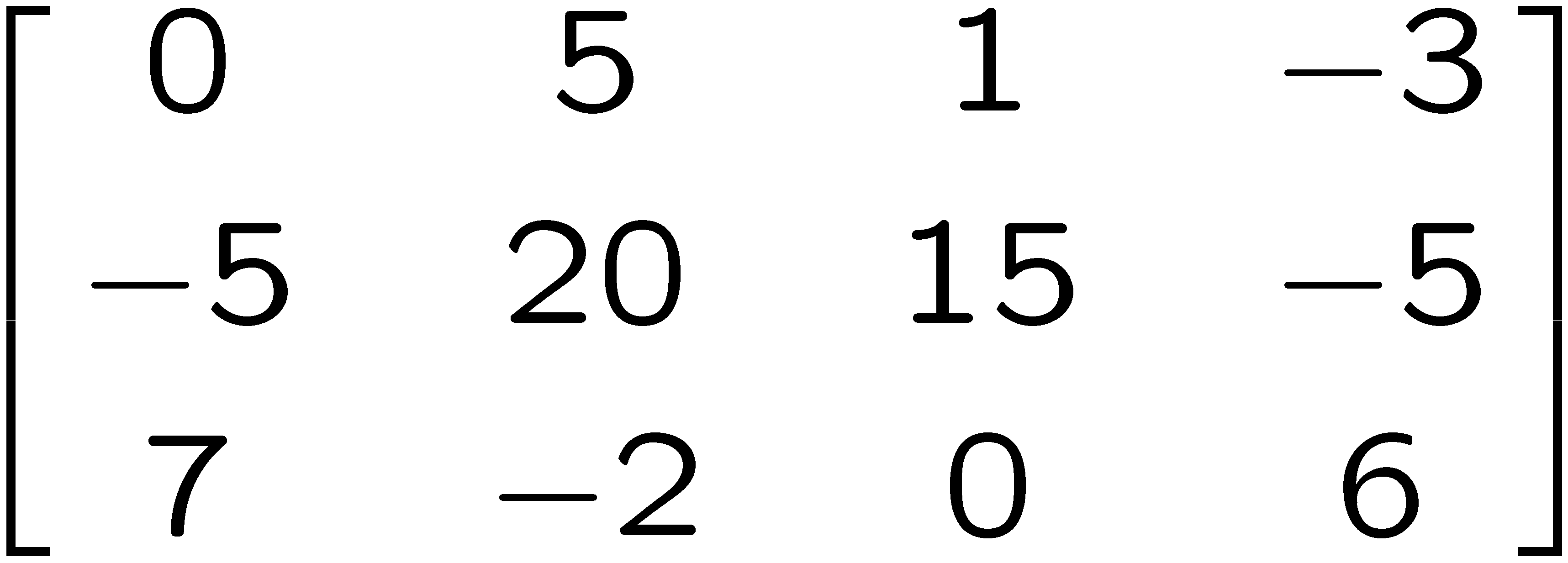 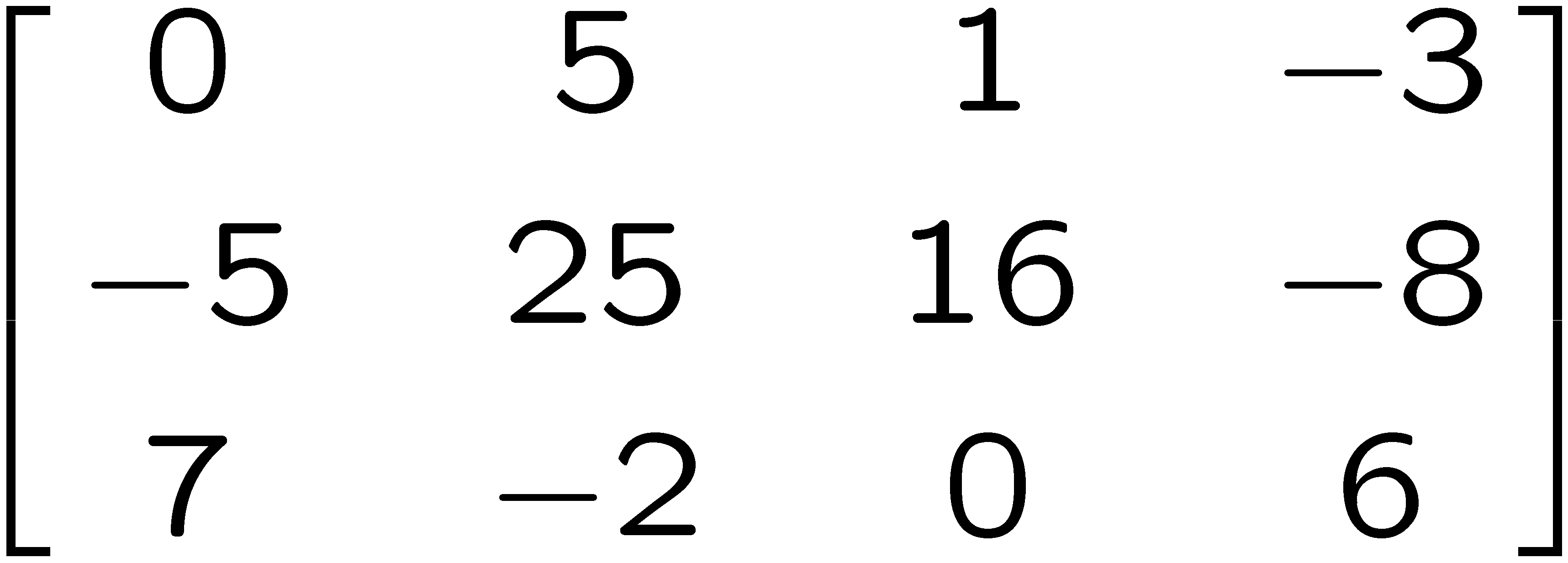 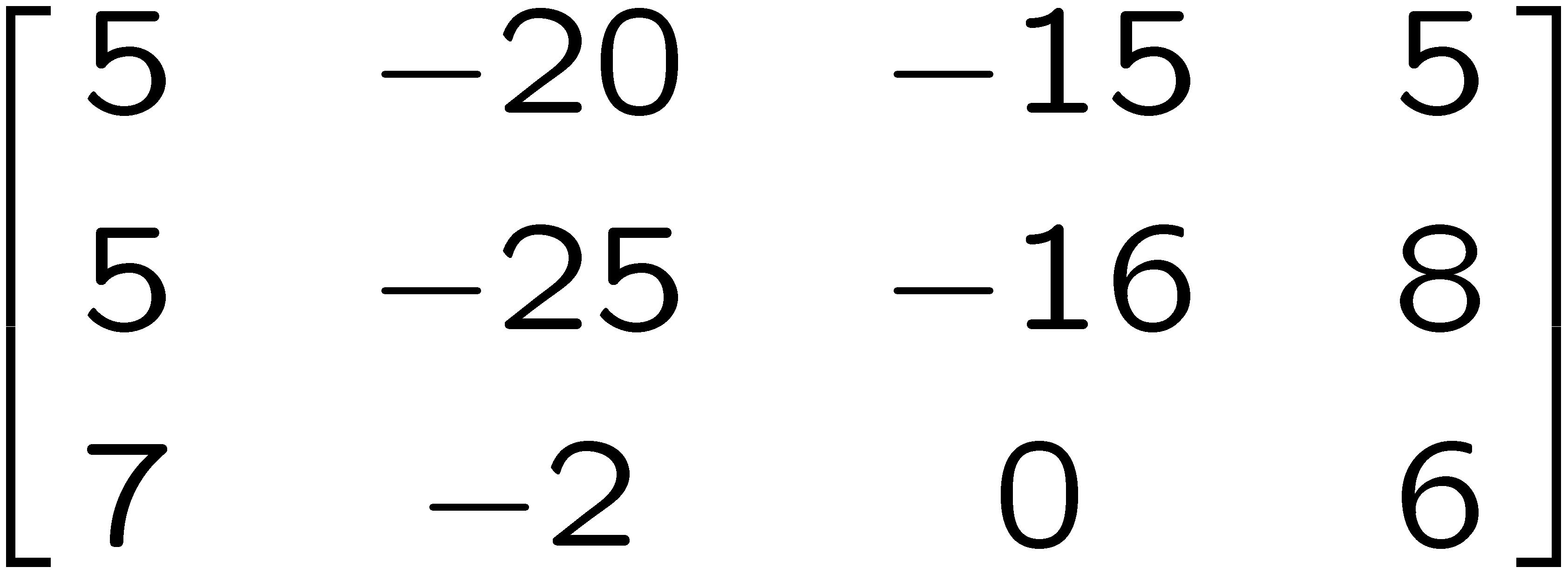 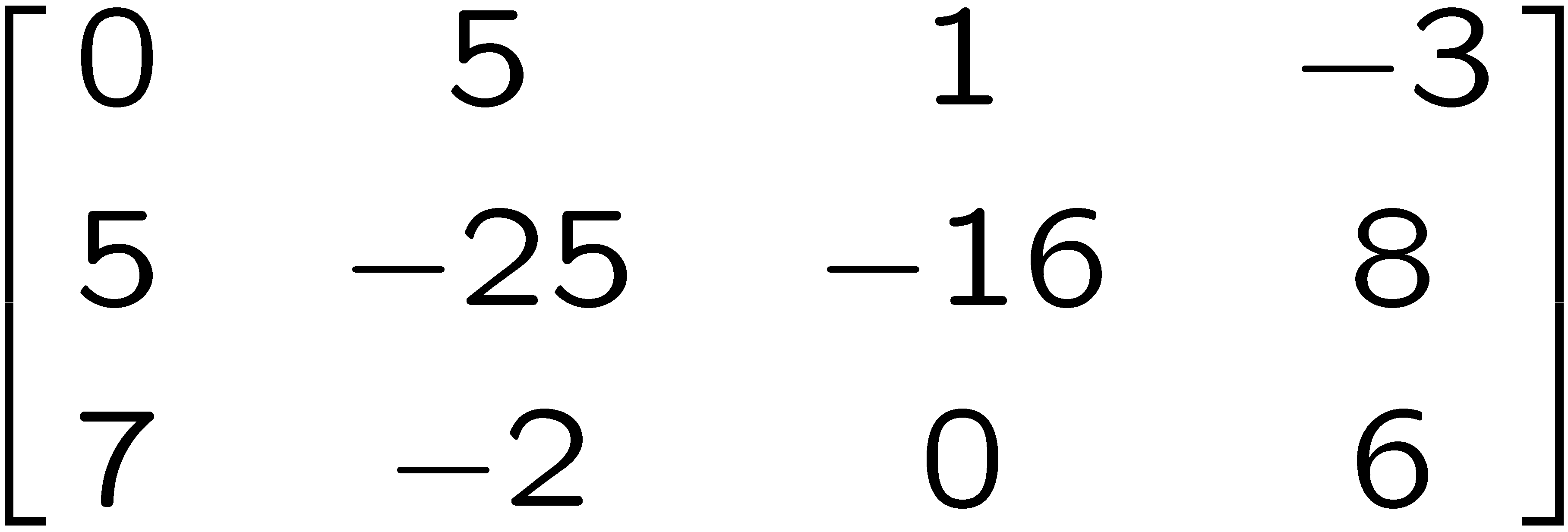 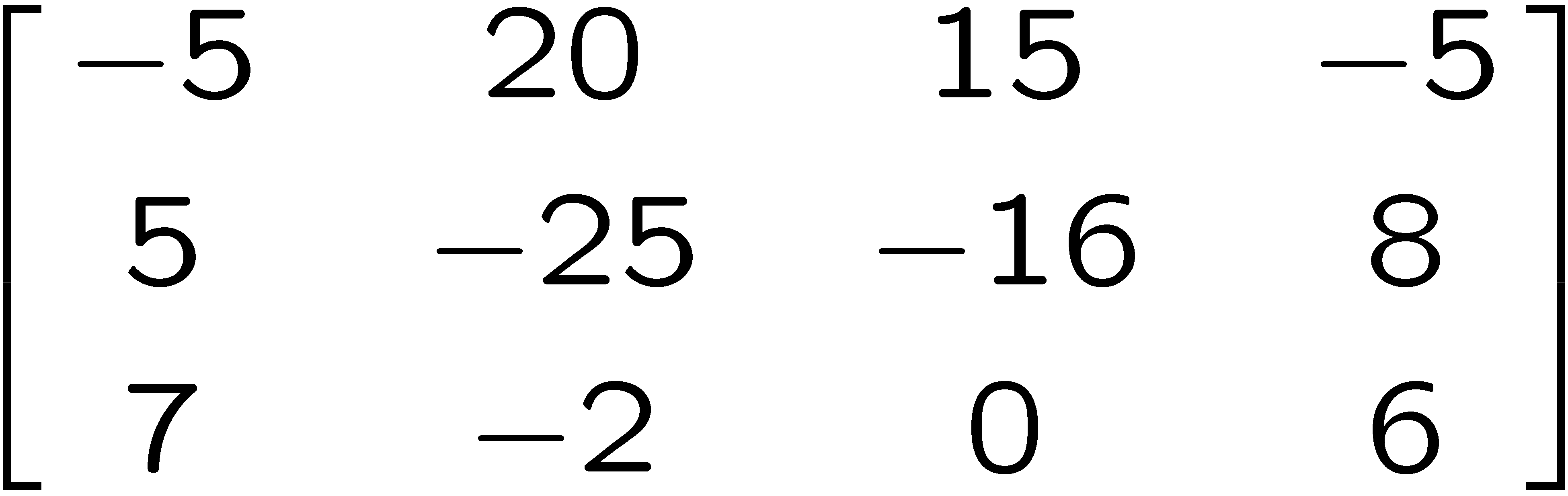 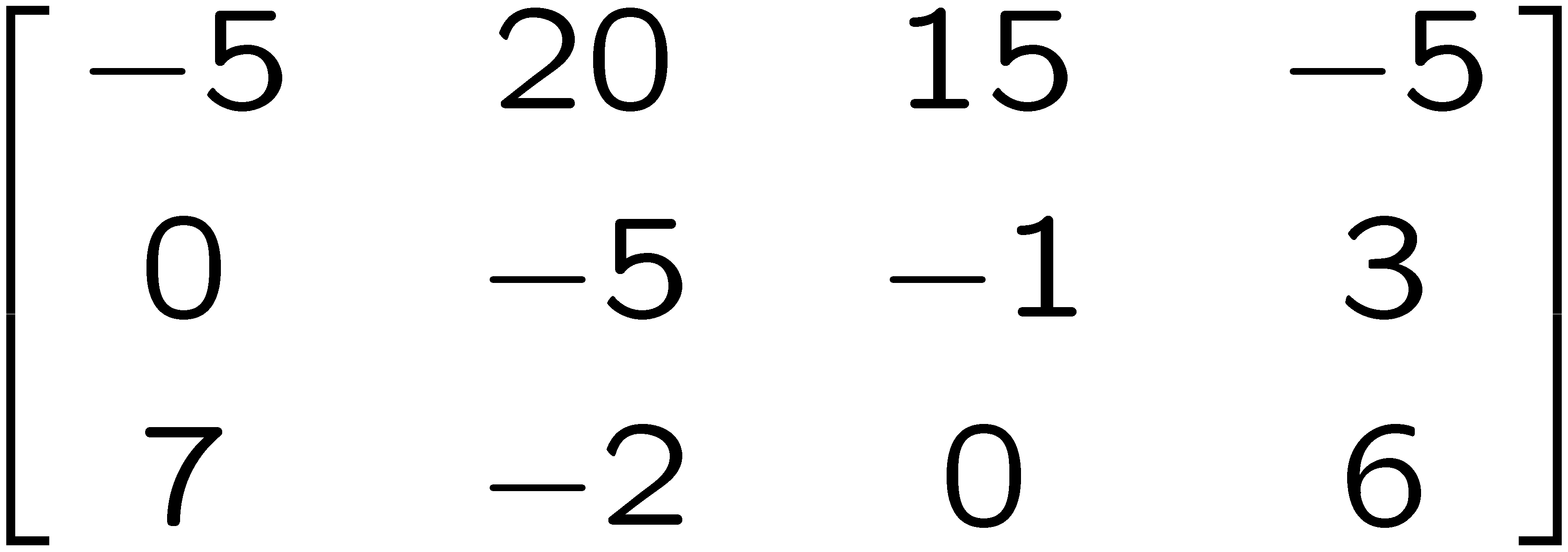 19
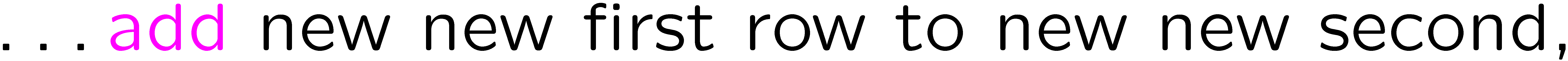 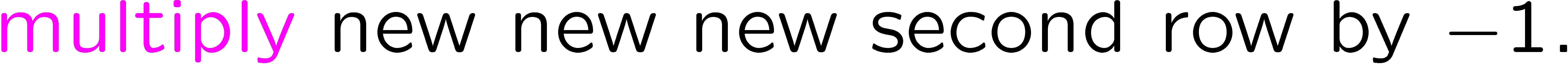 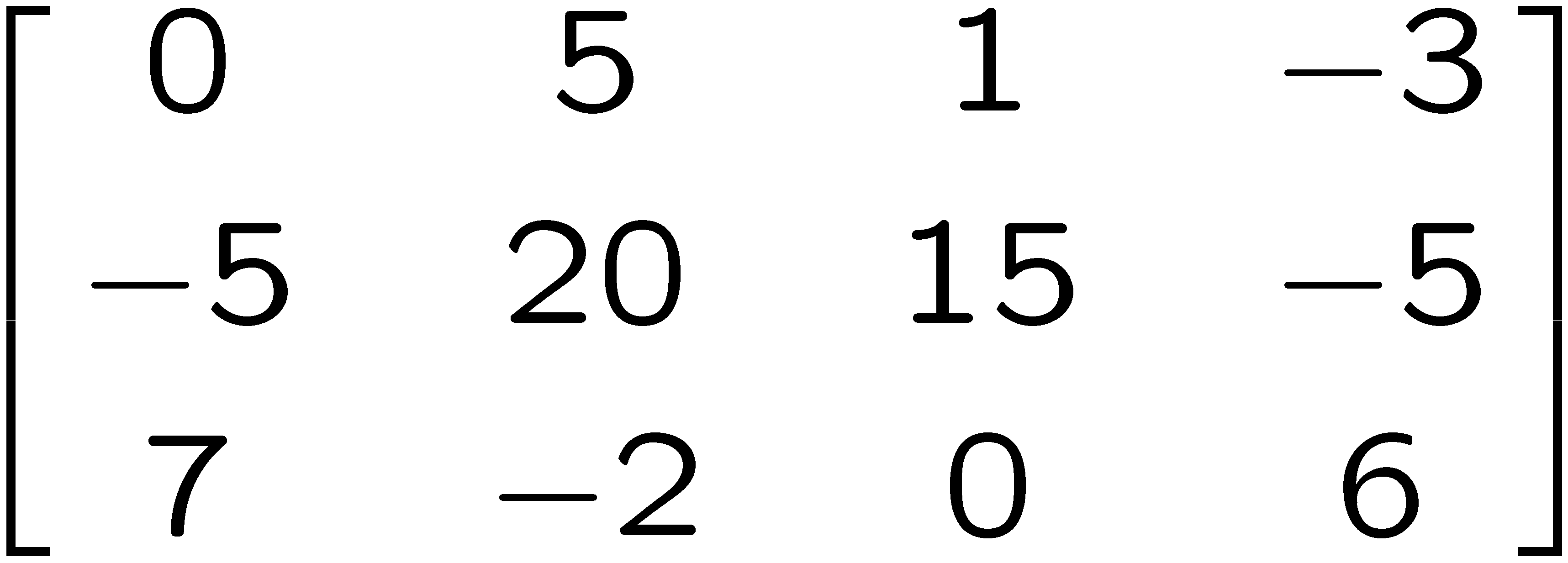 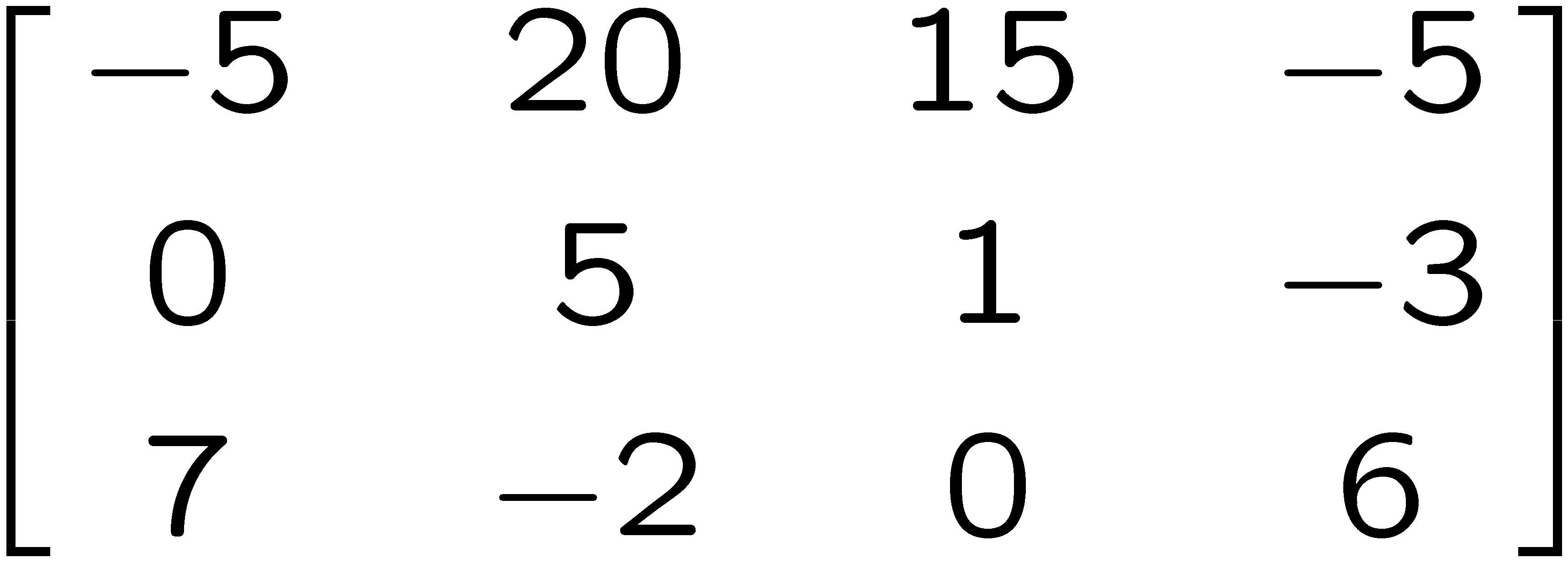 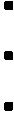 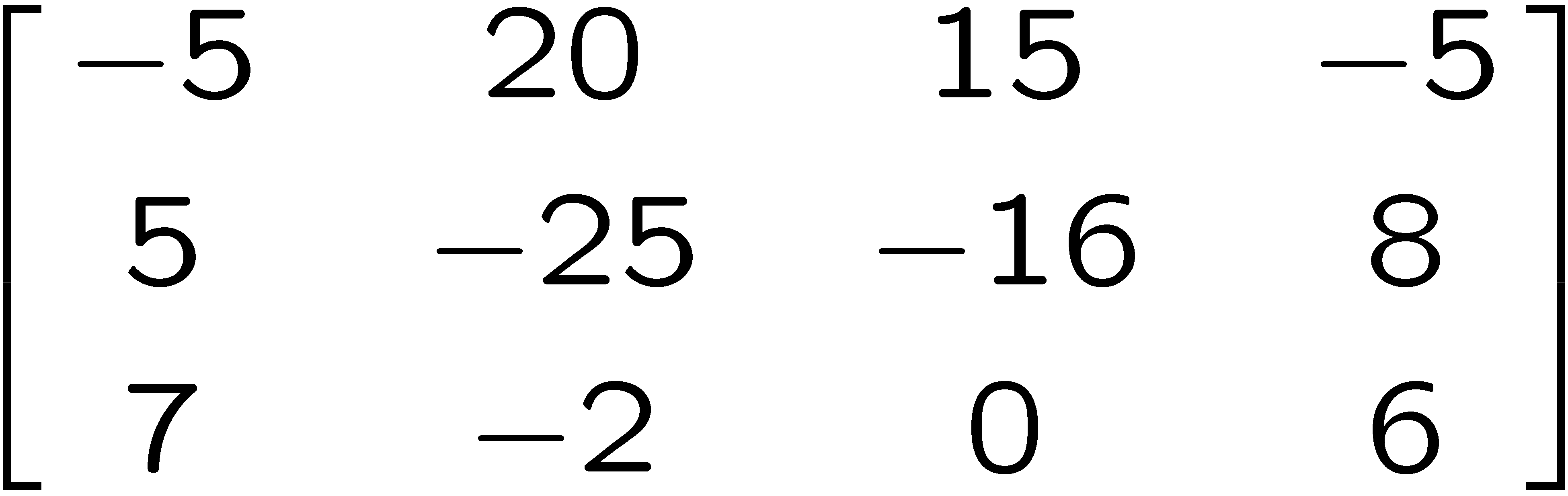 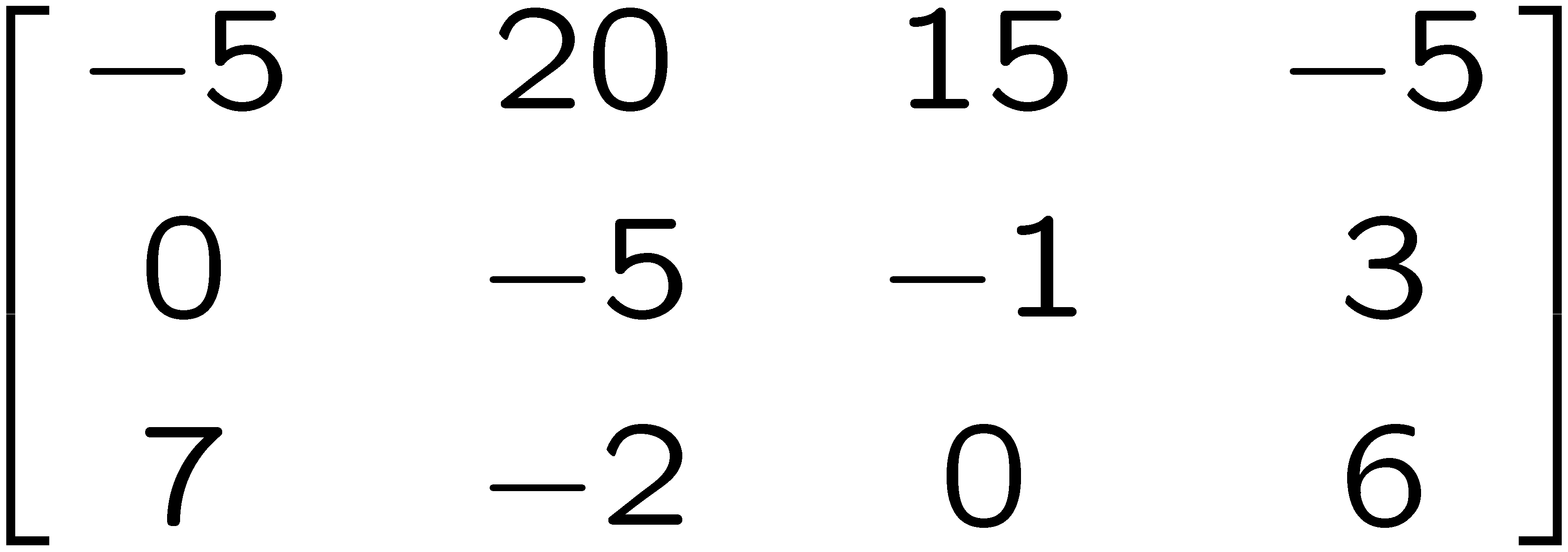 20
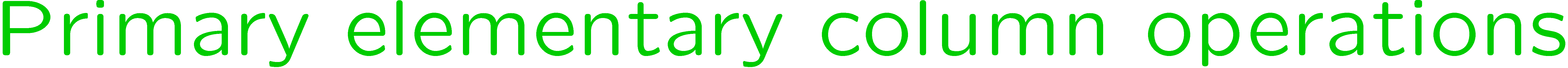 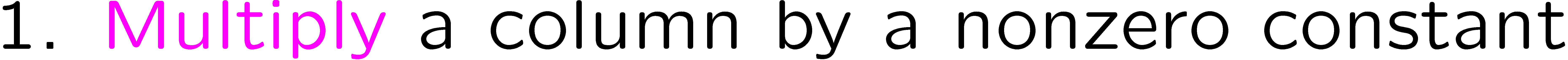 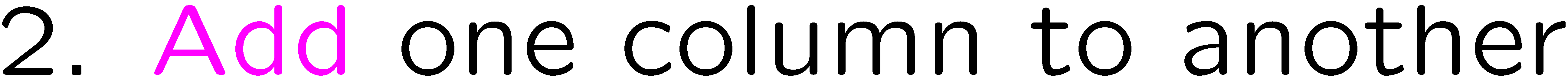 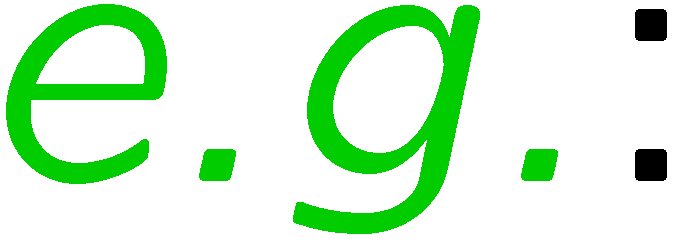 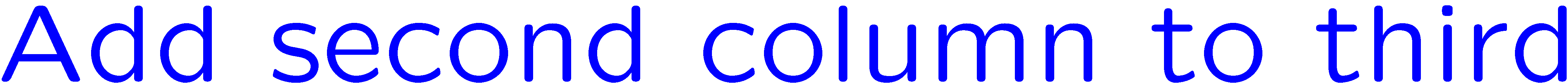 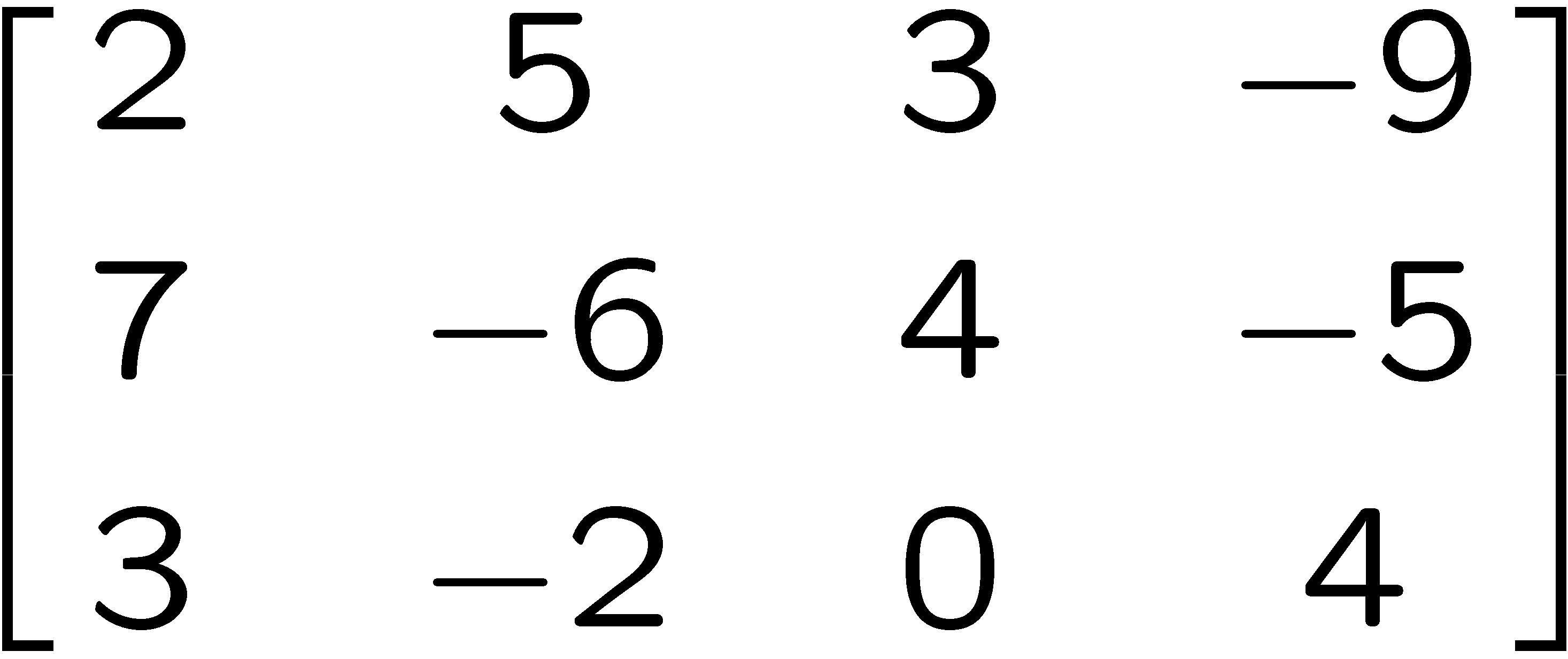 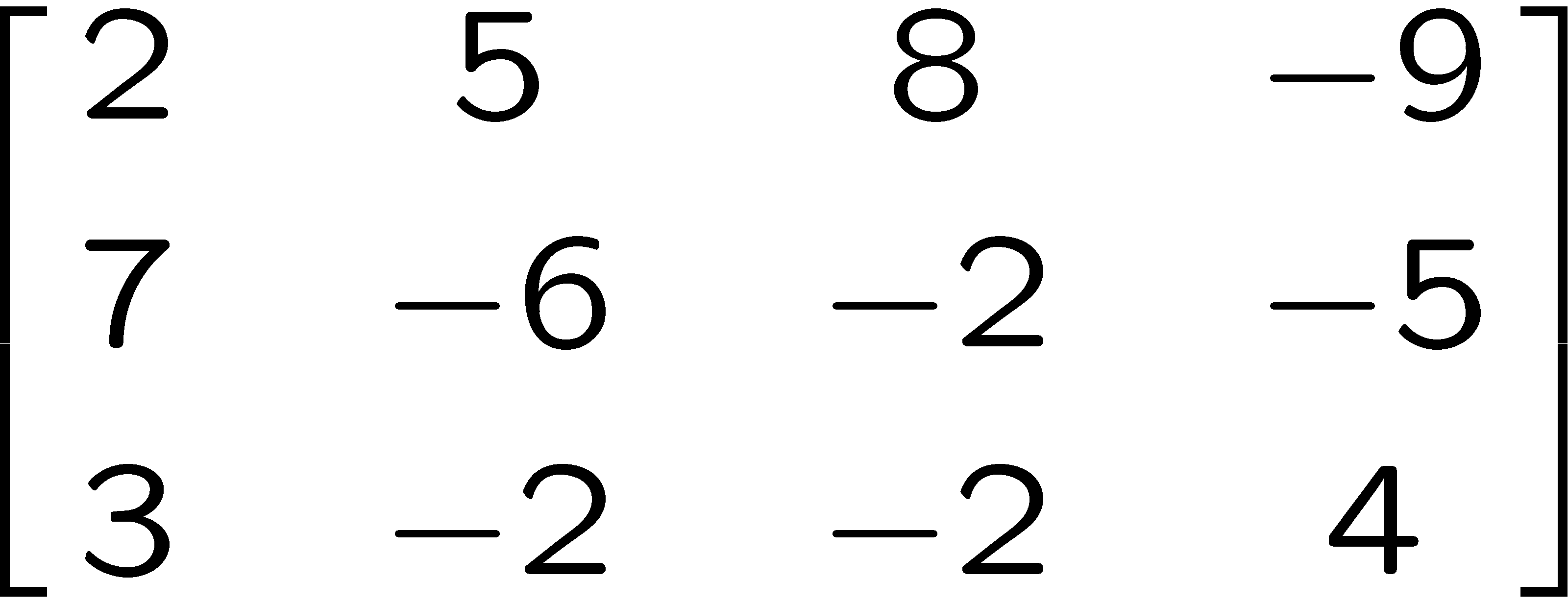 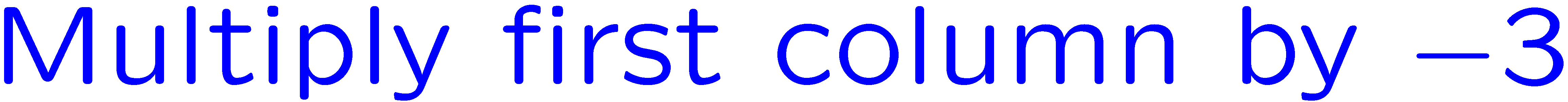 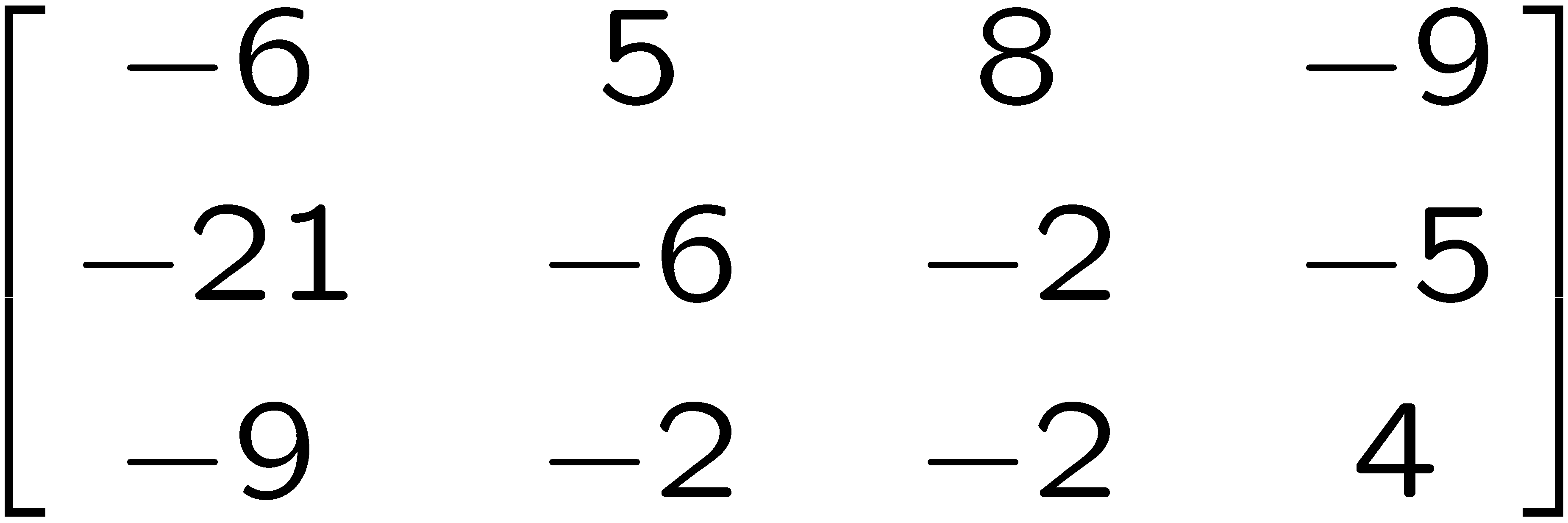 21
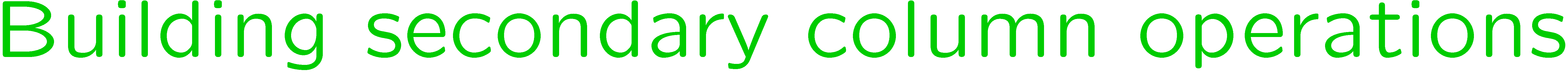 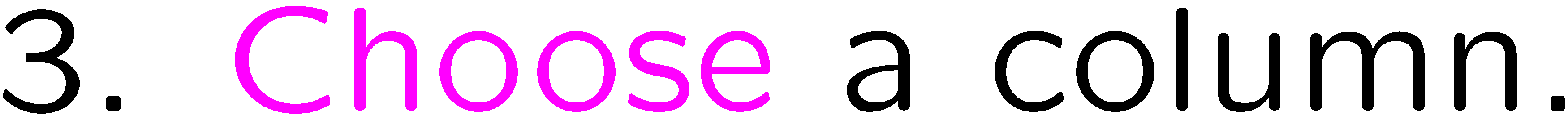 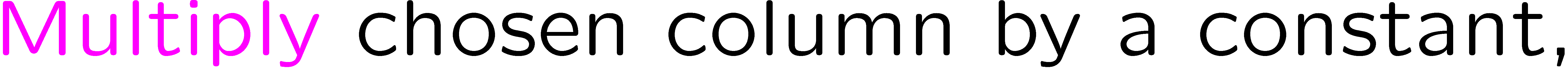 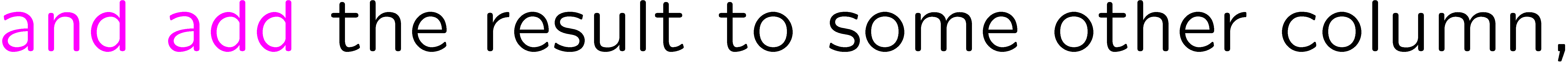 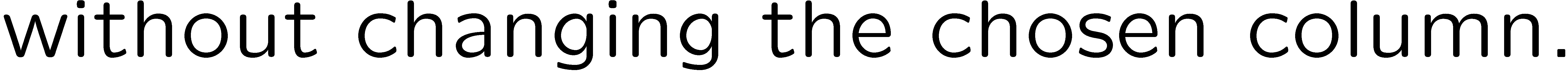 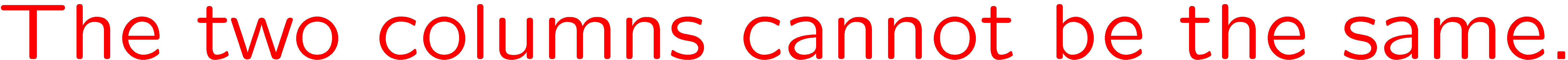 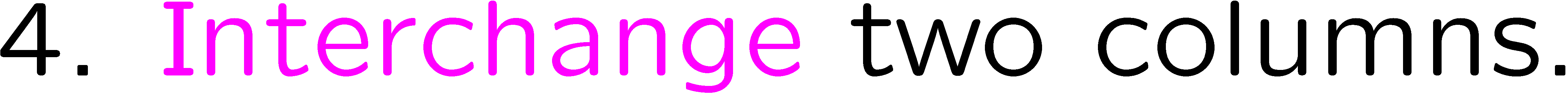 22
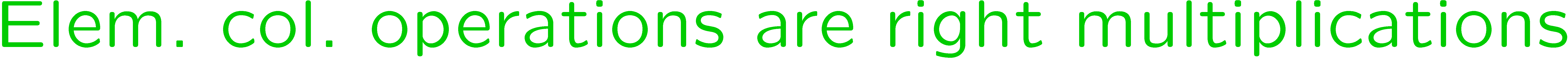 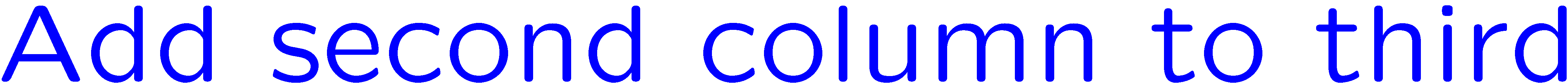 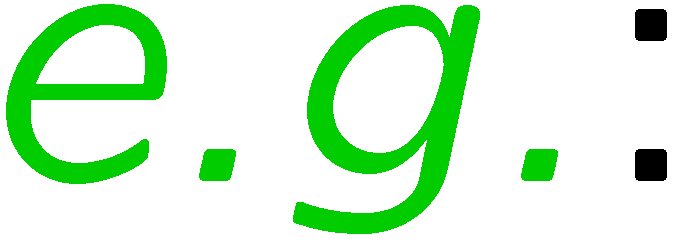 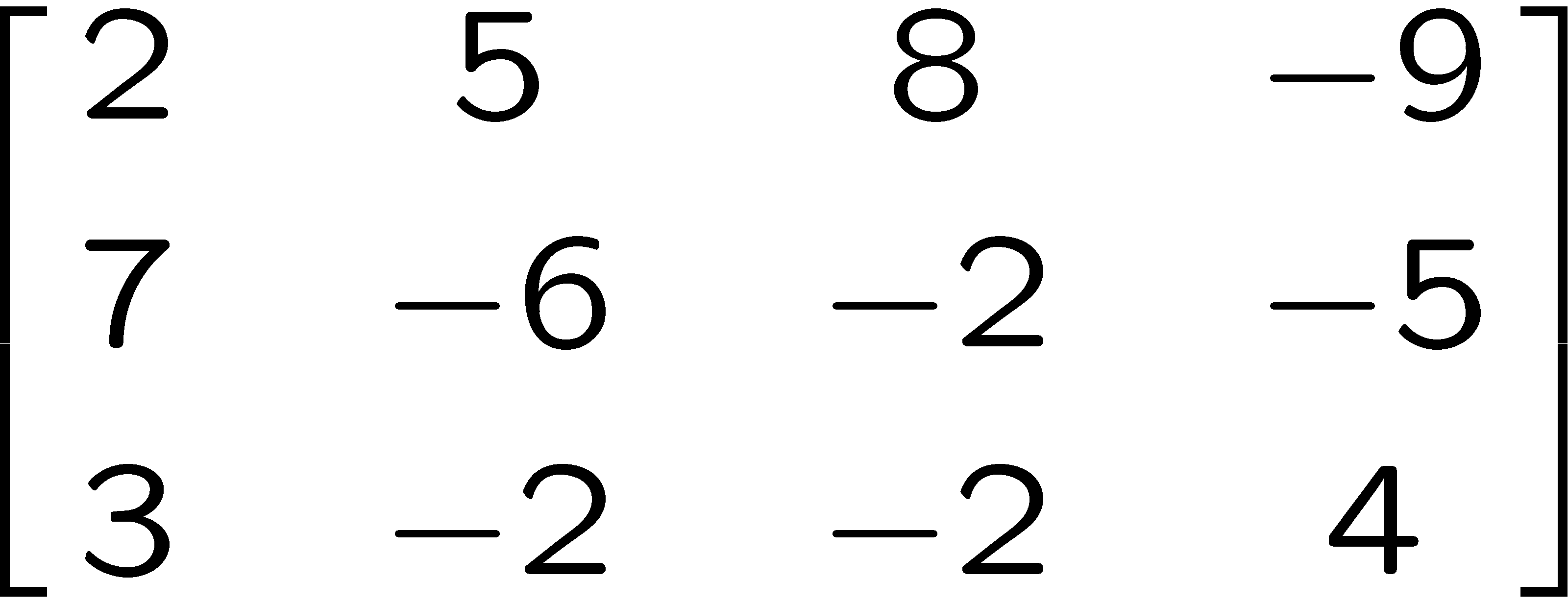 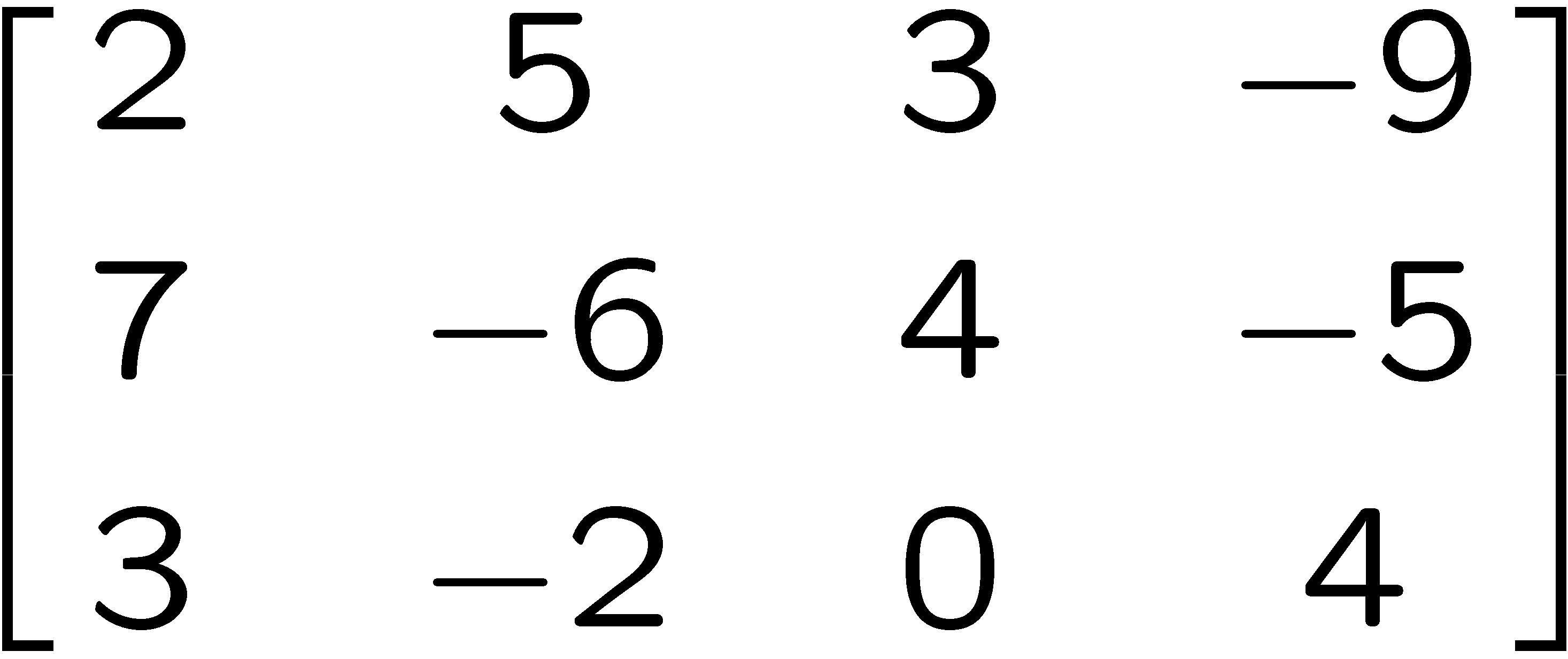 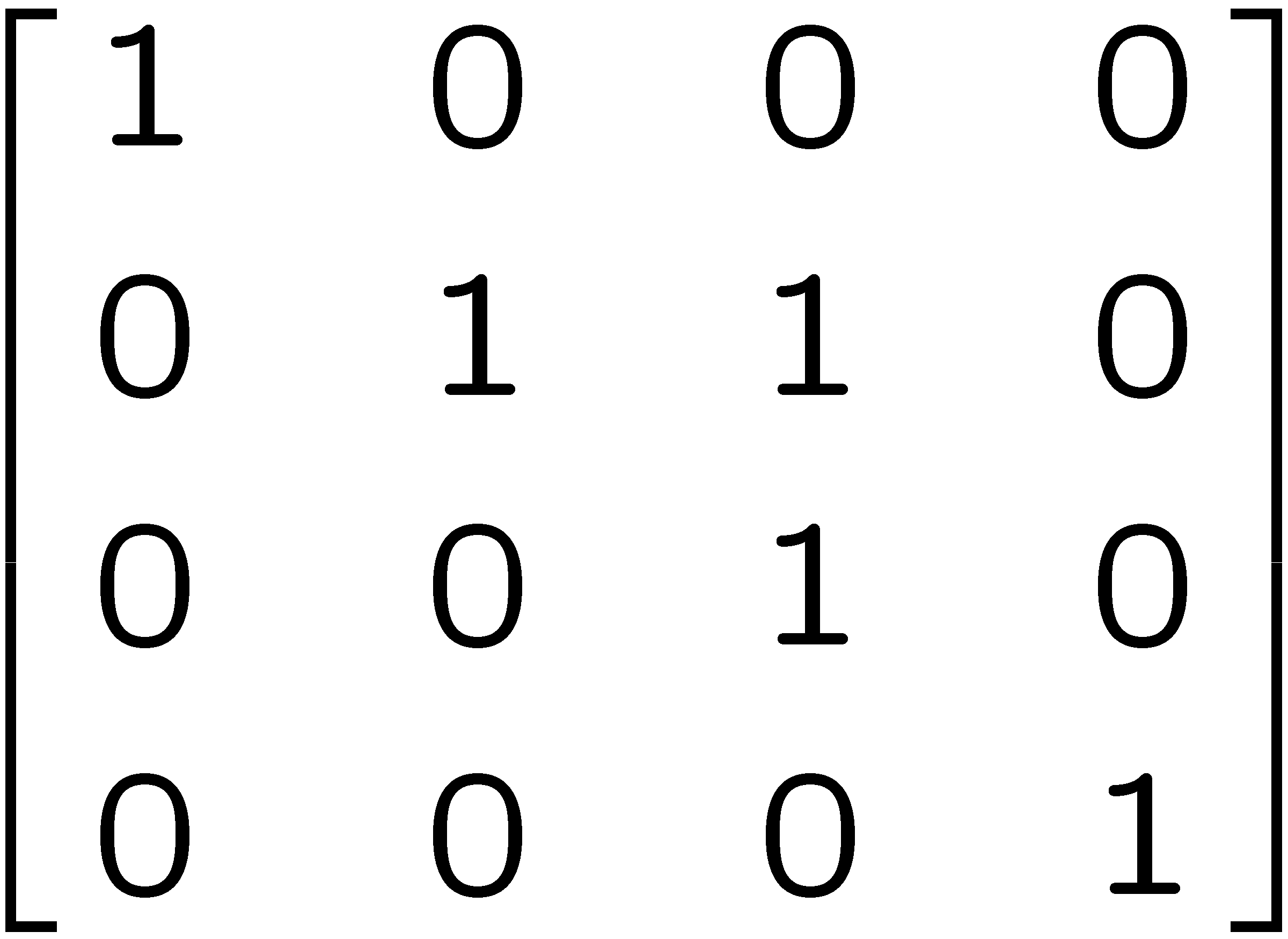 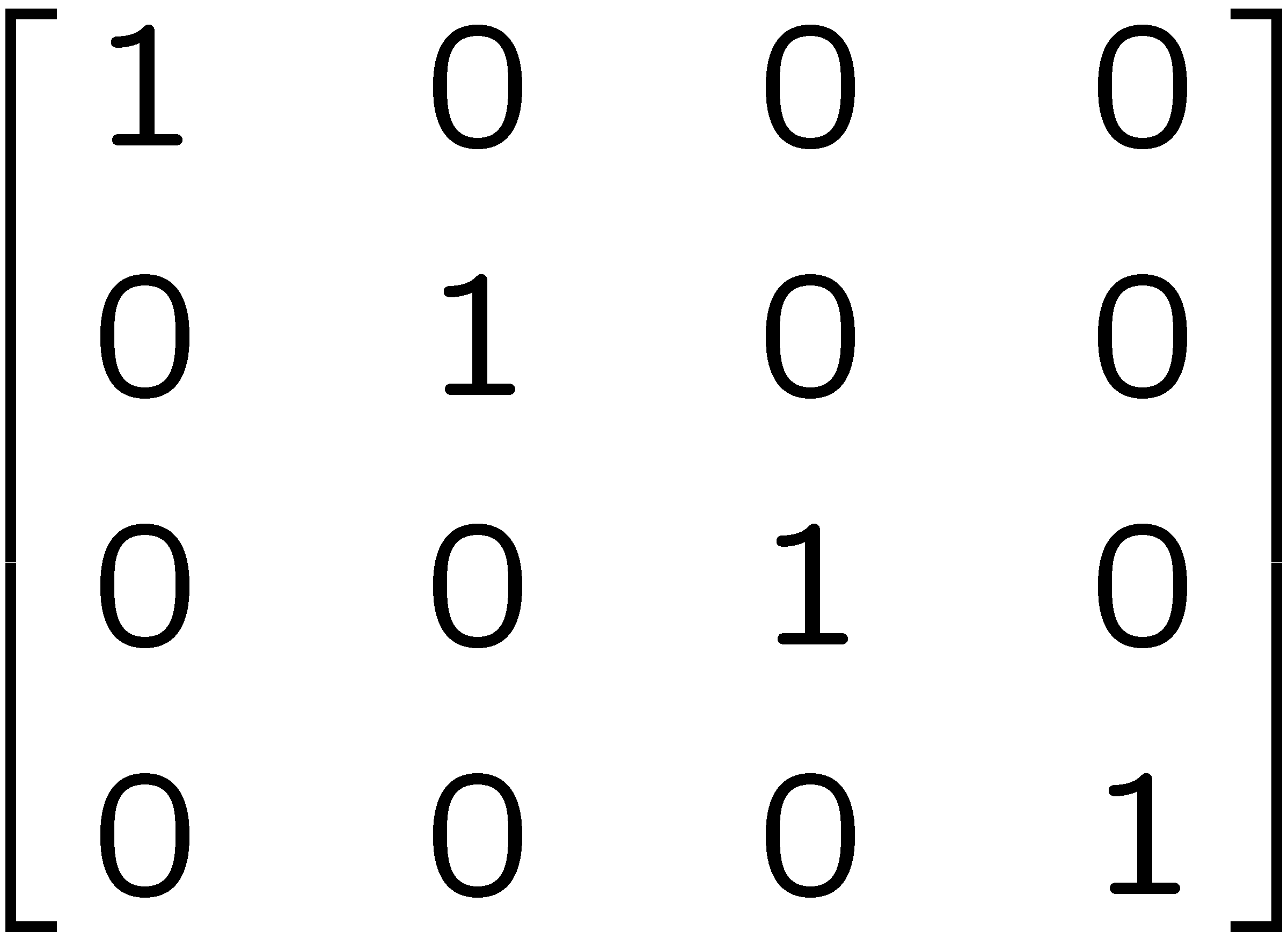 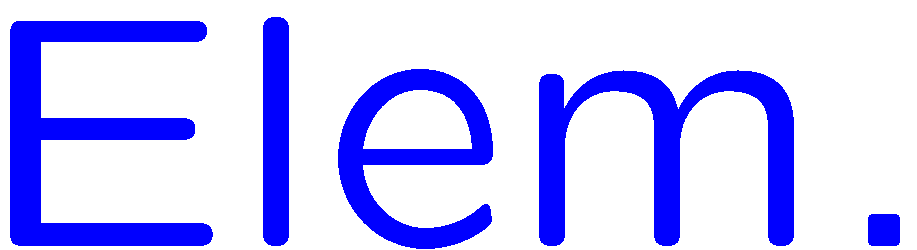 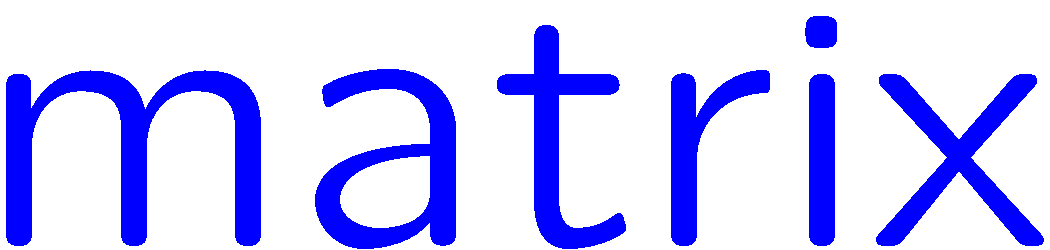 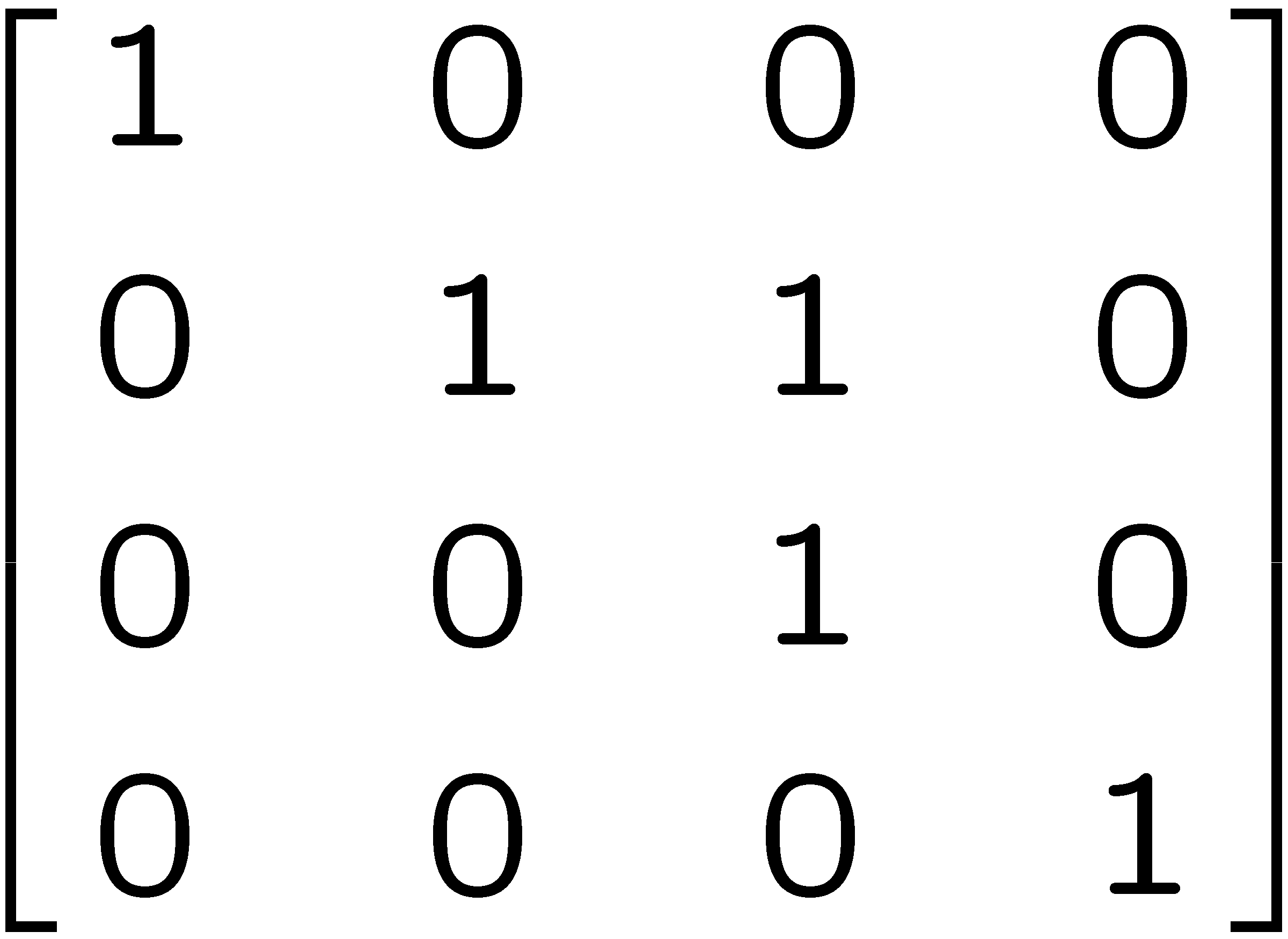 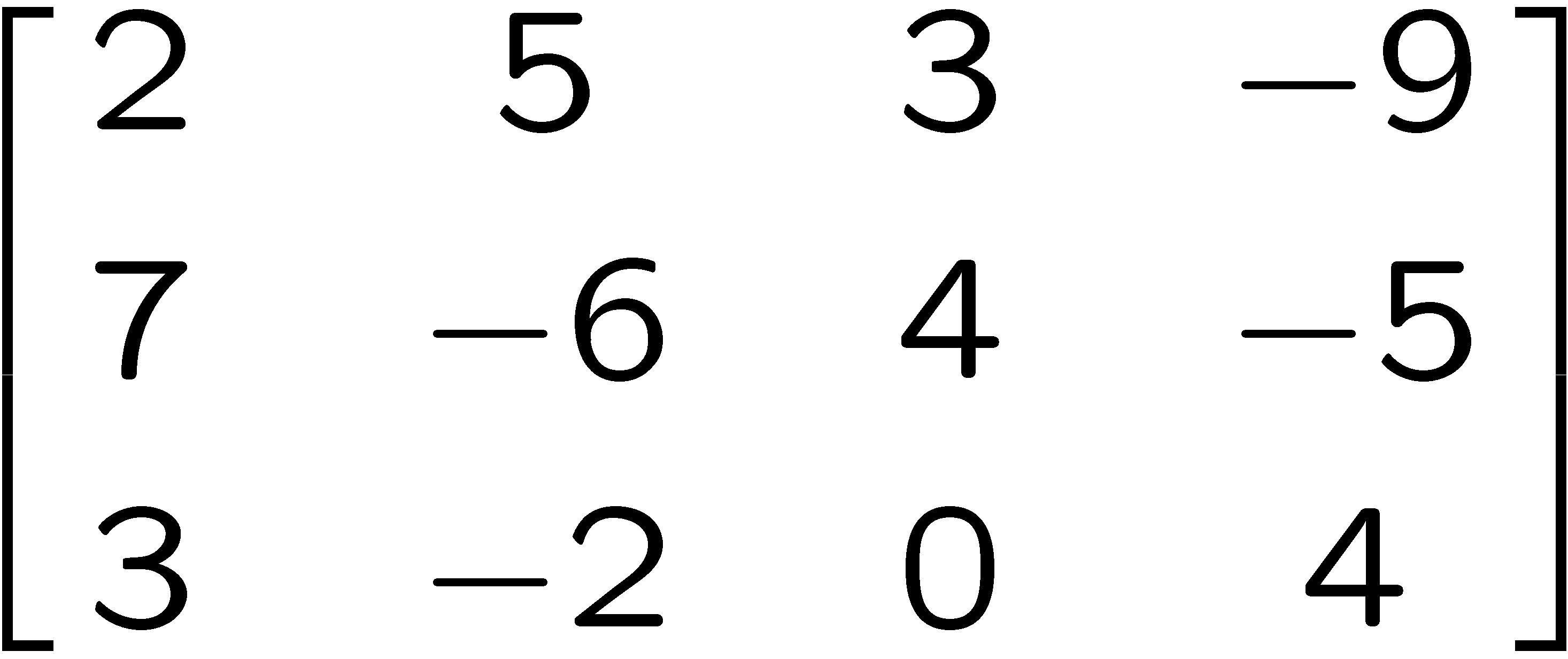 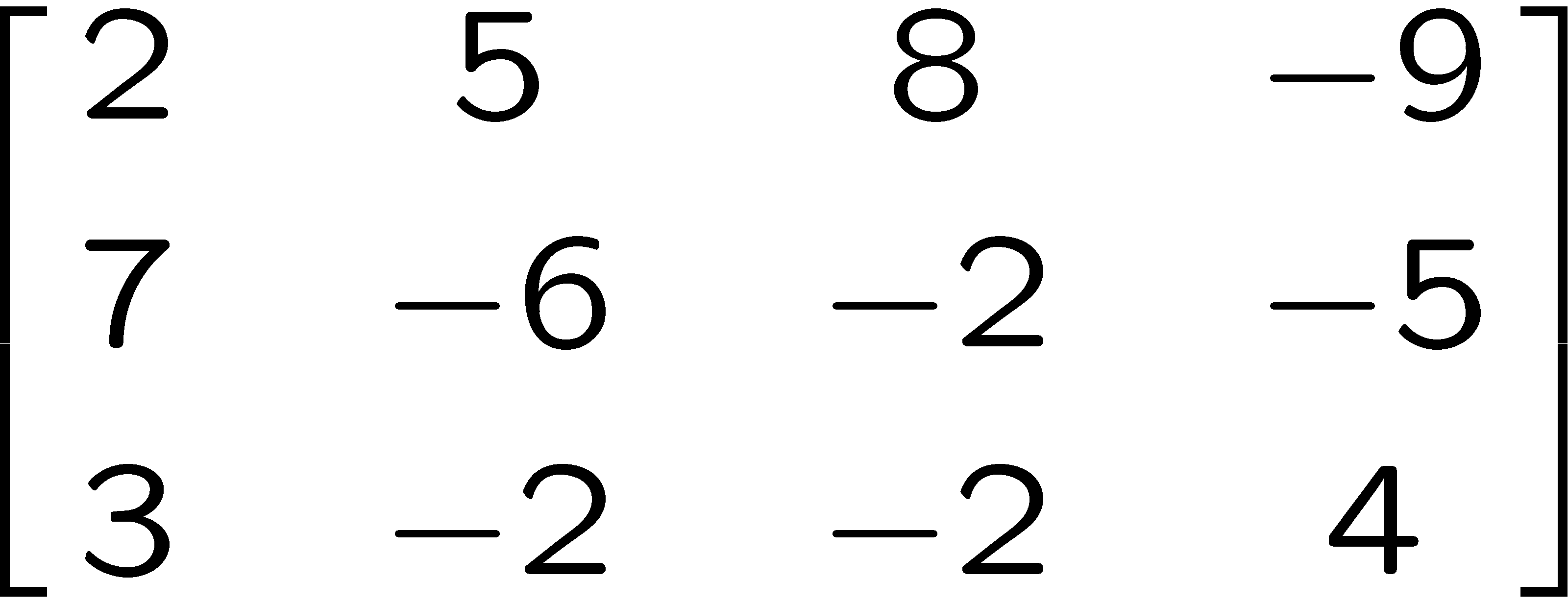 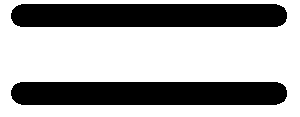 23
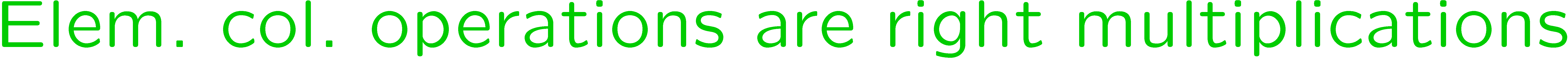 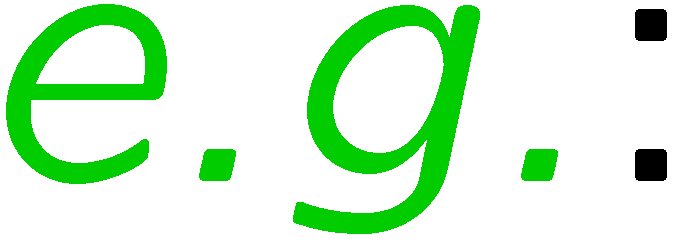 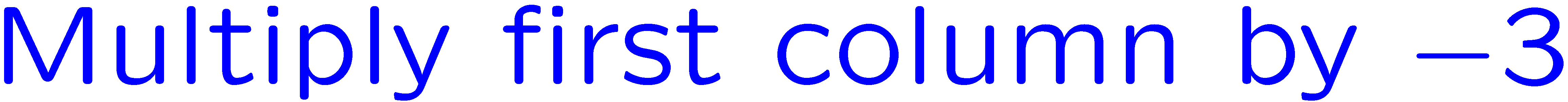 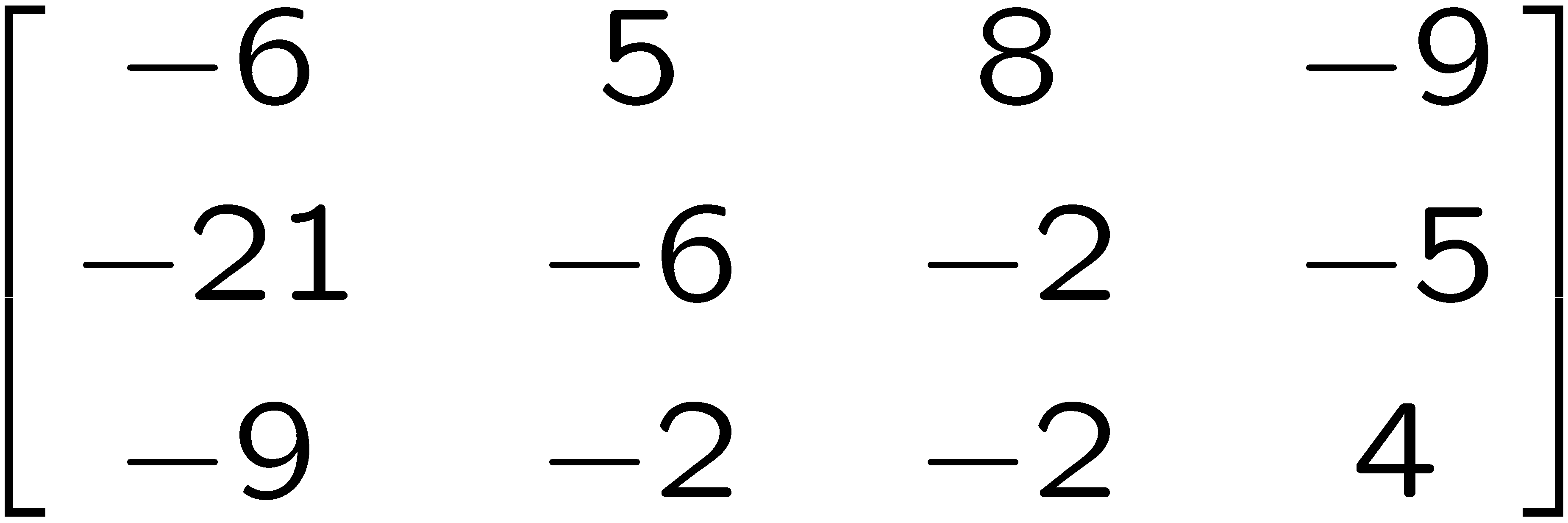 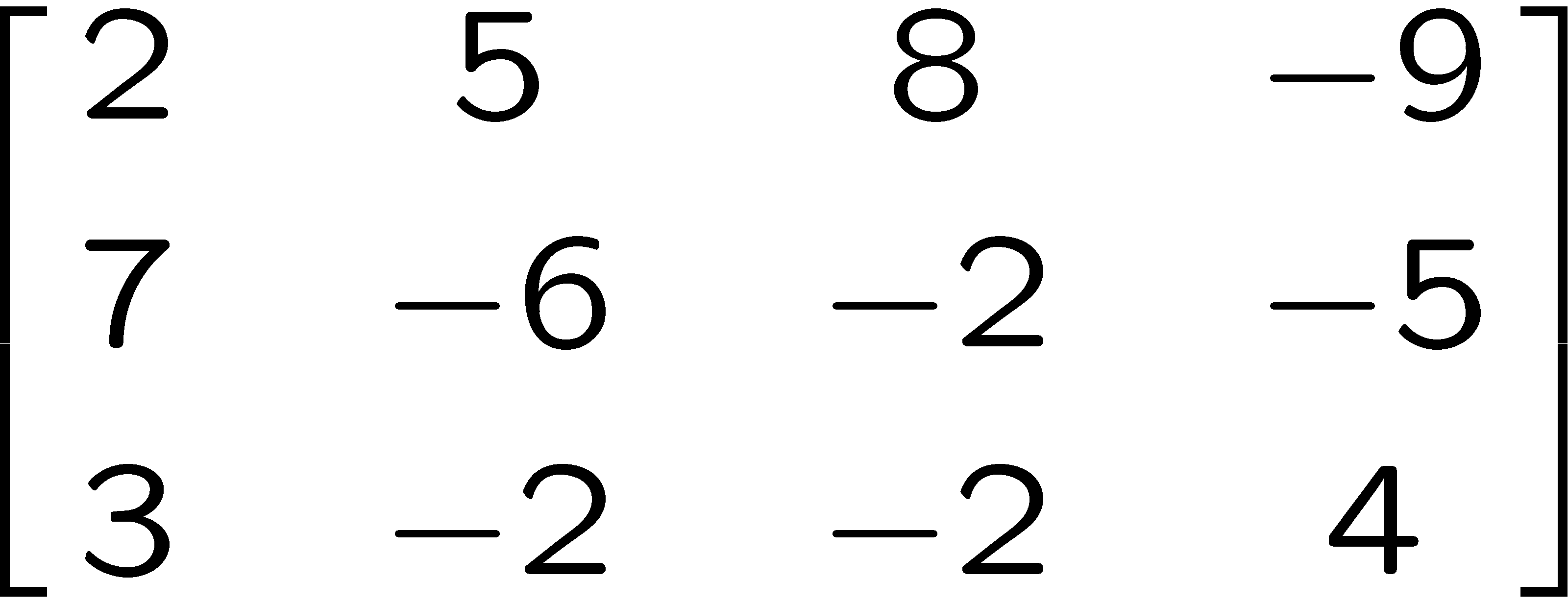 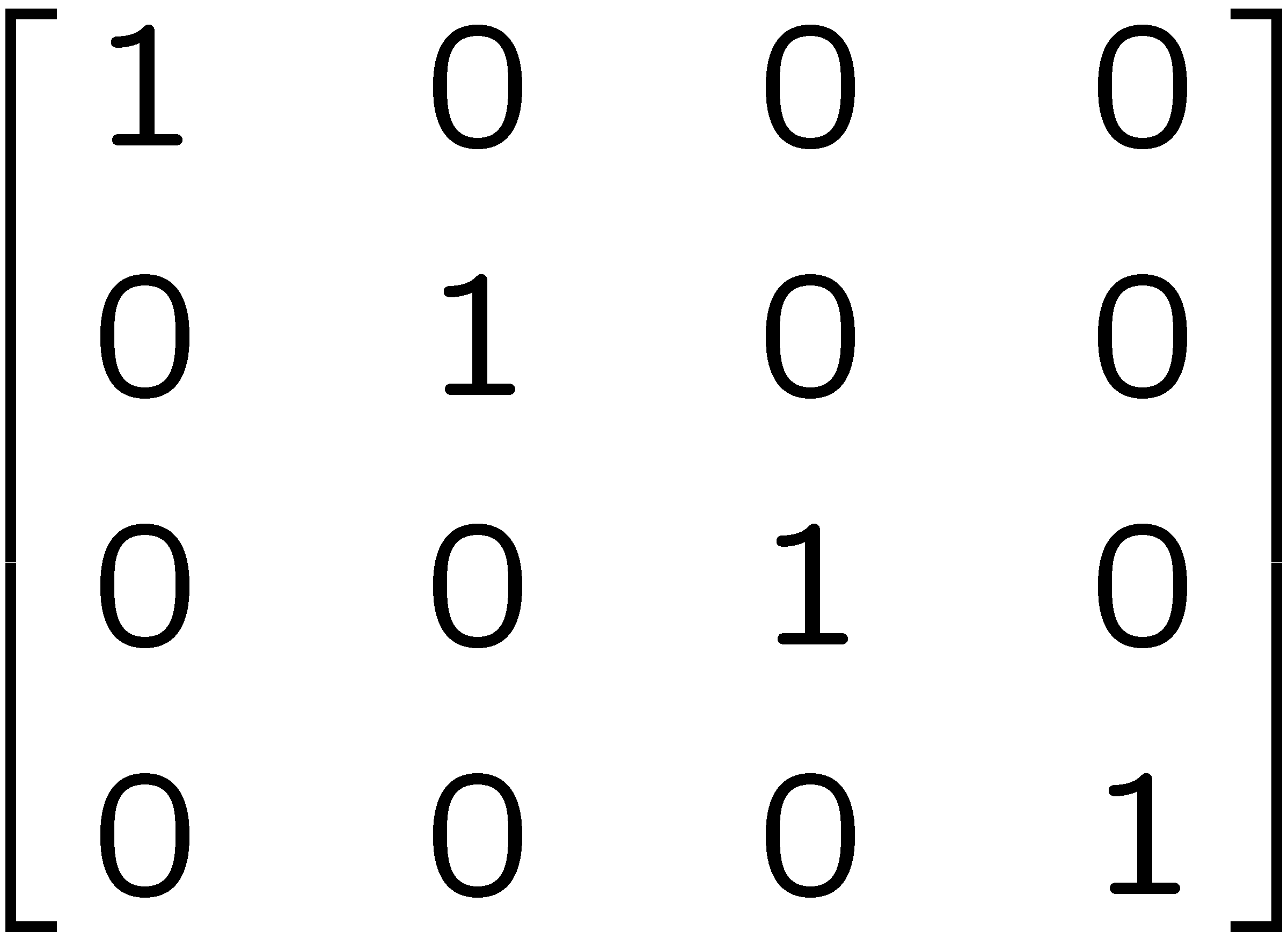 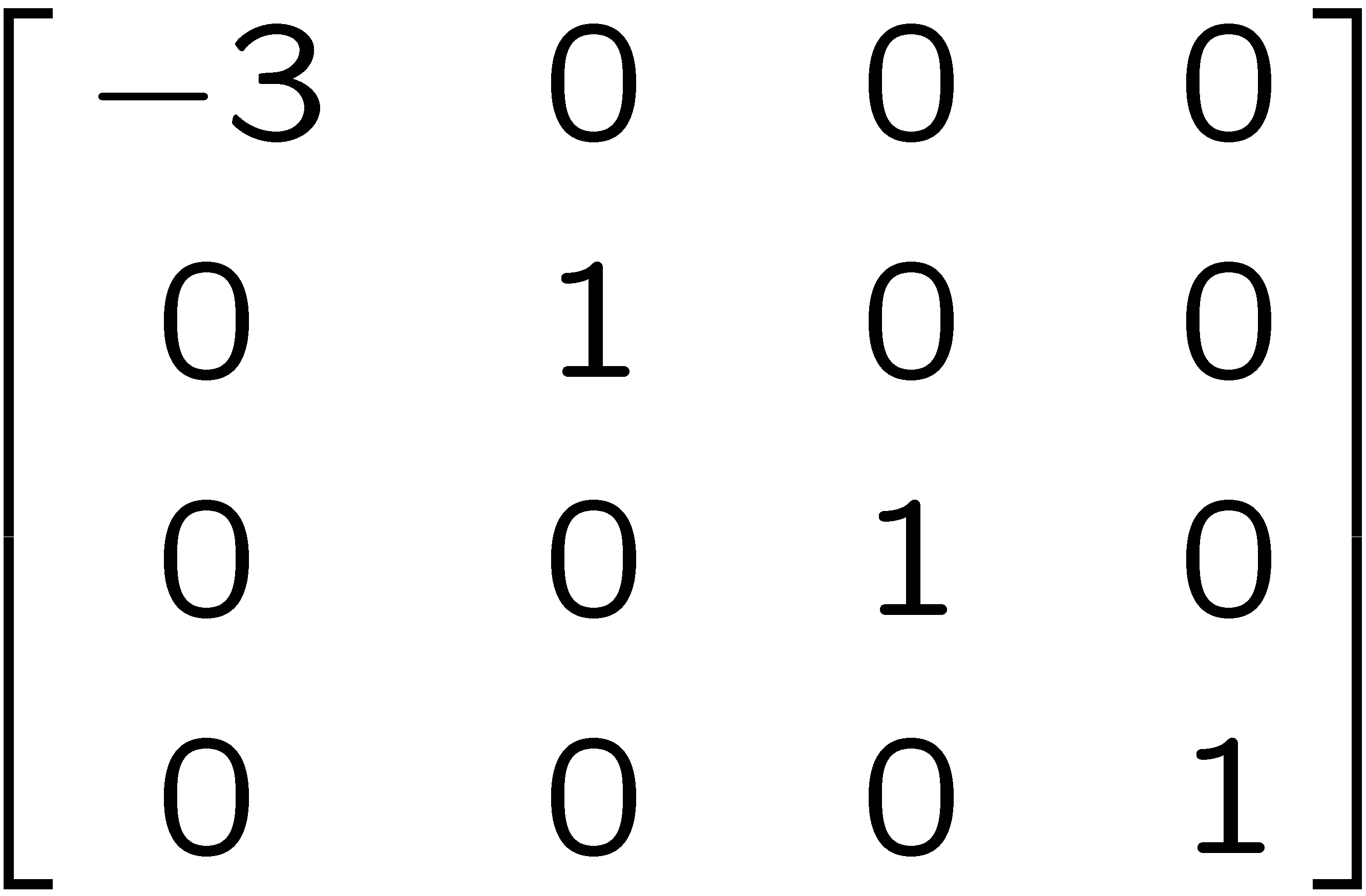 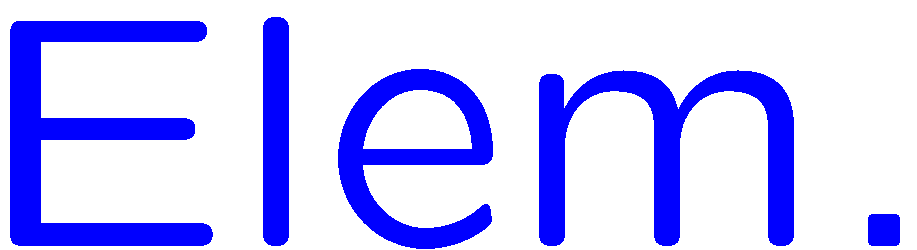 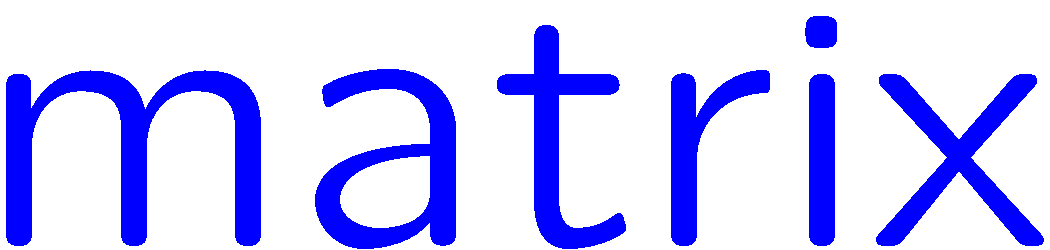 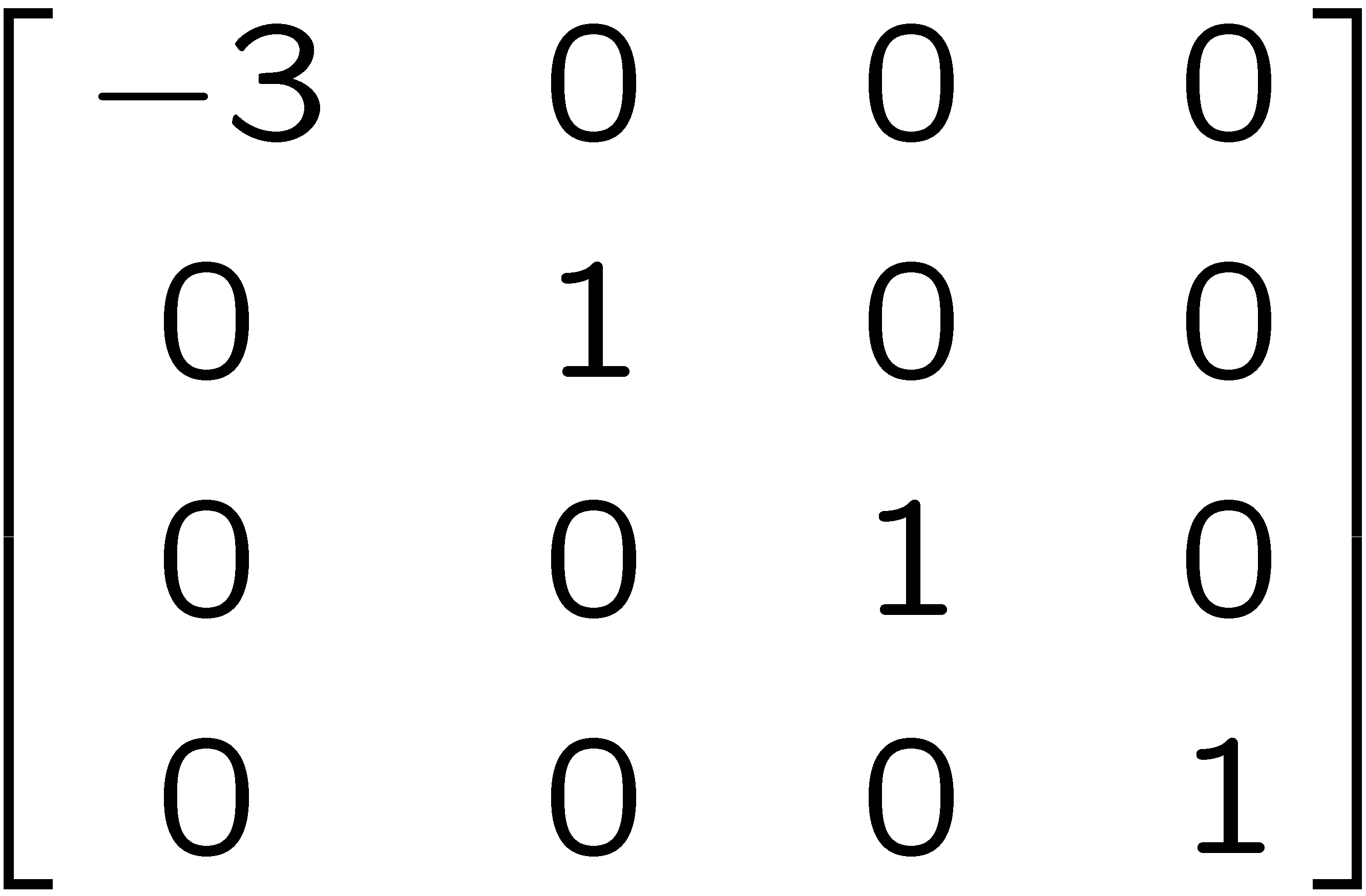 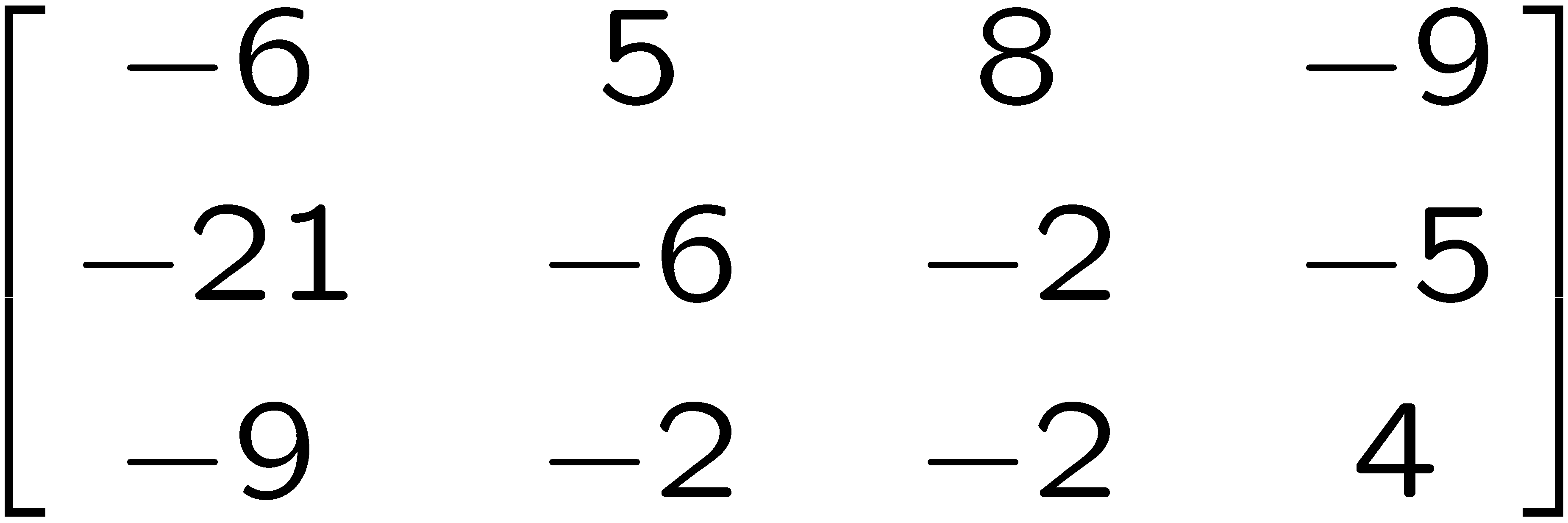 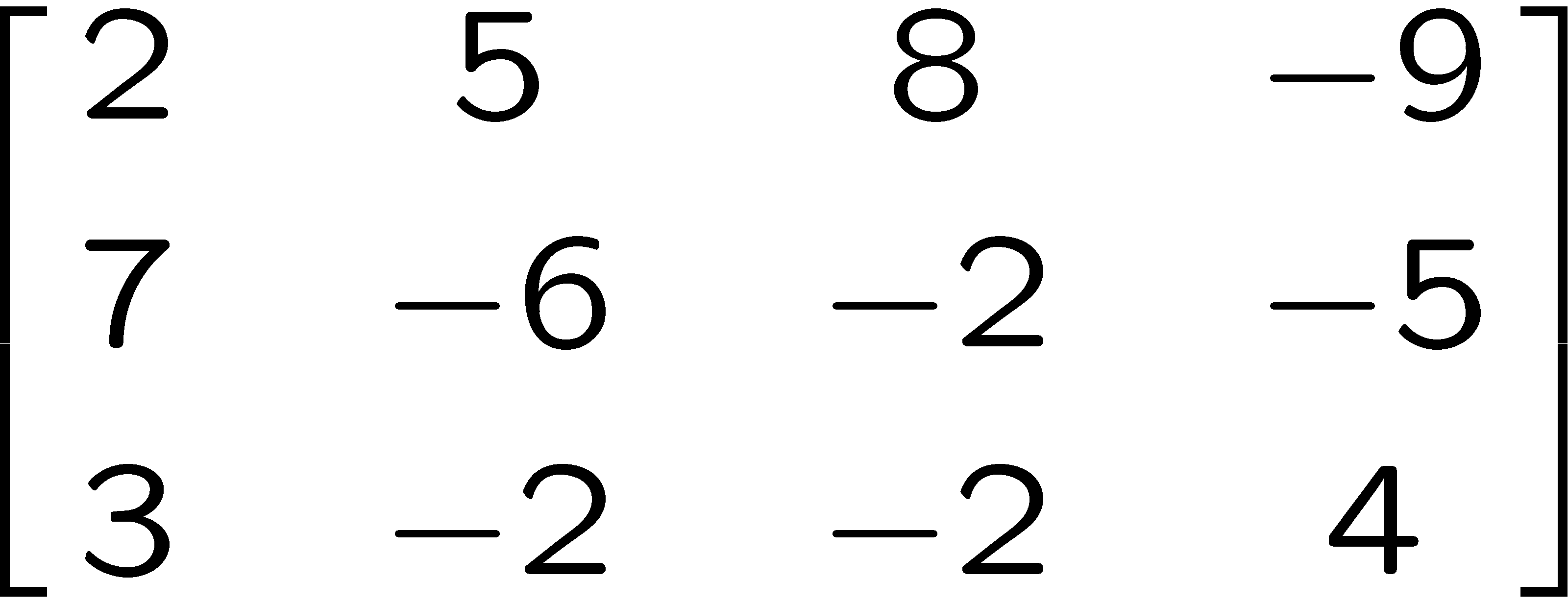 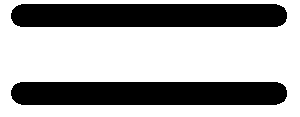 24
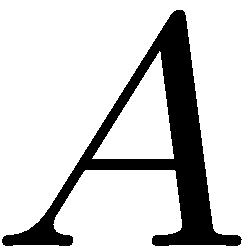 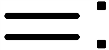 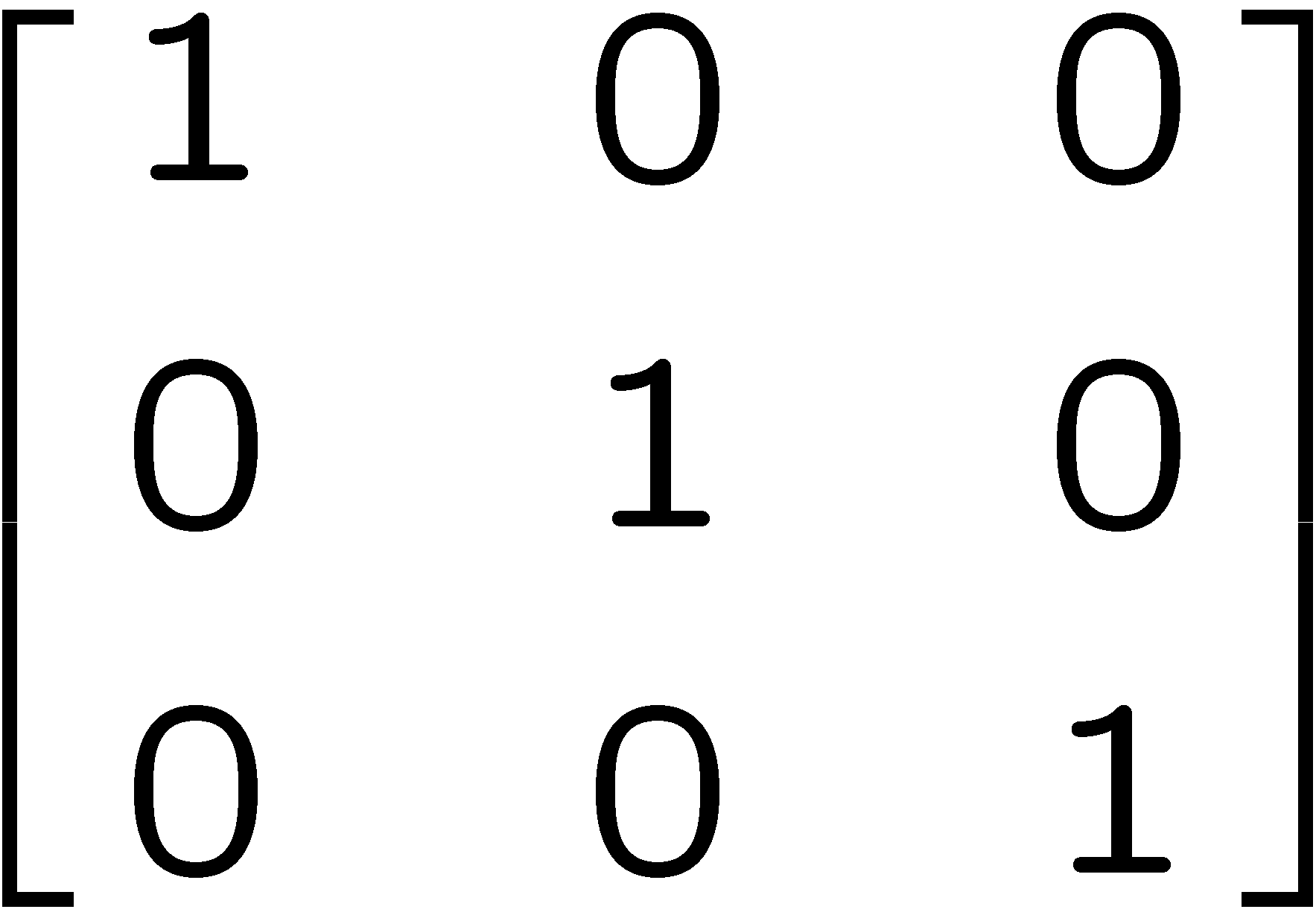 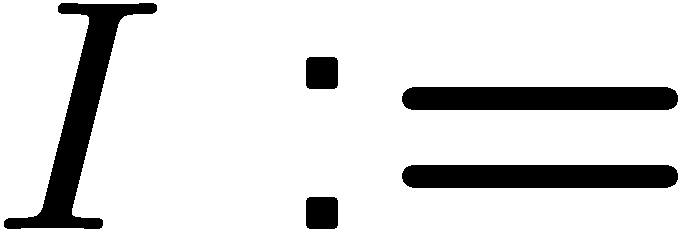 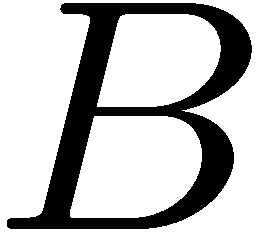 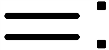 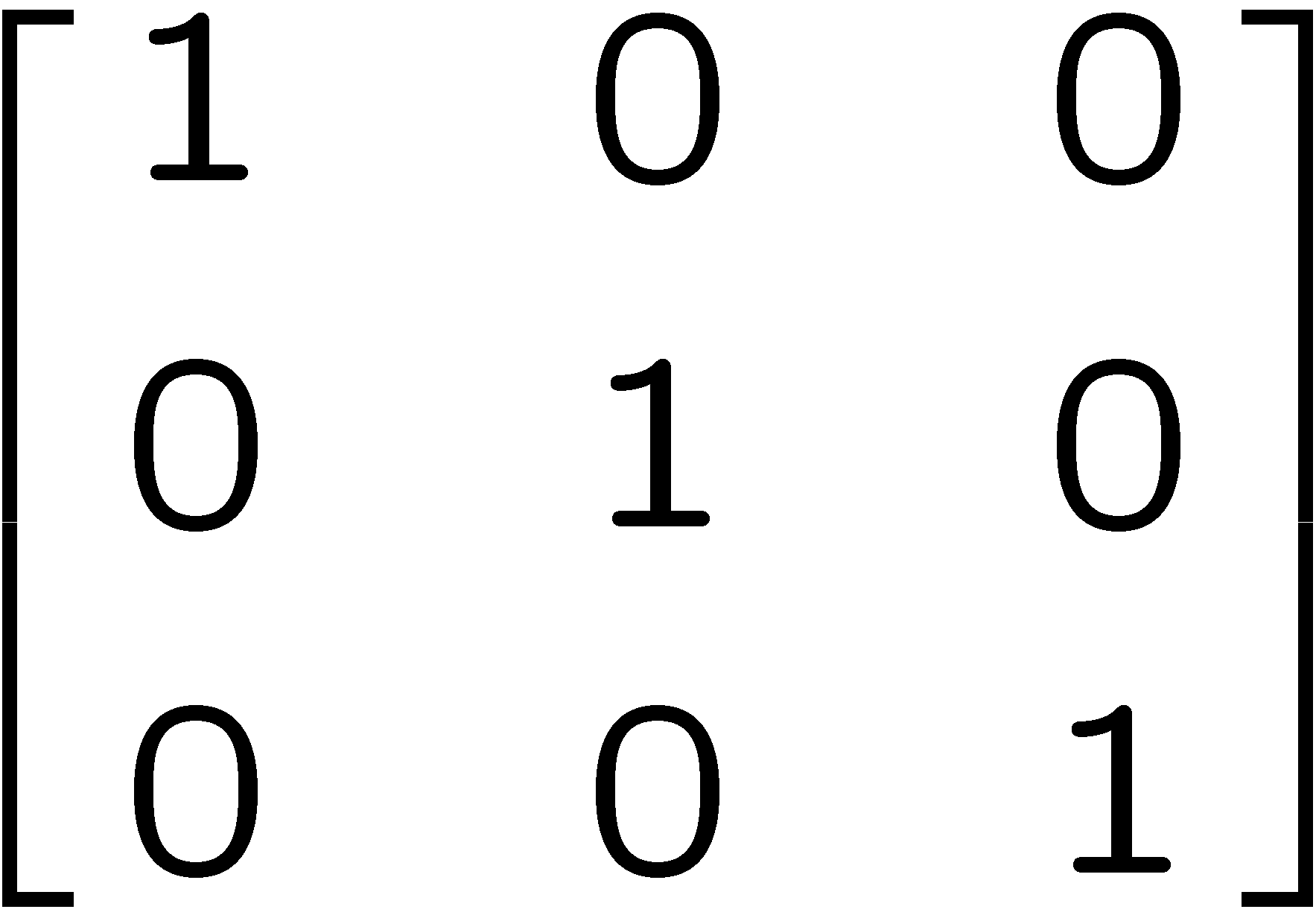 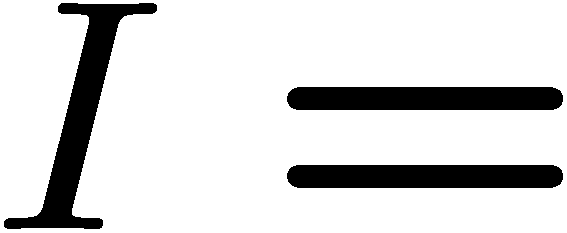 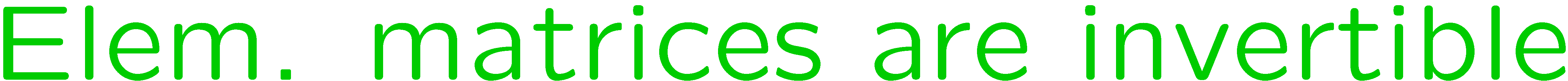 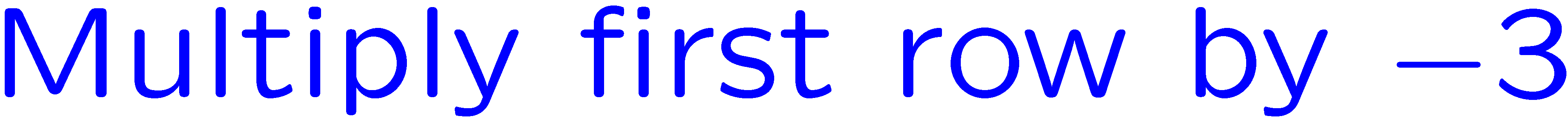 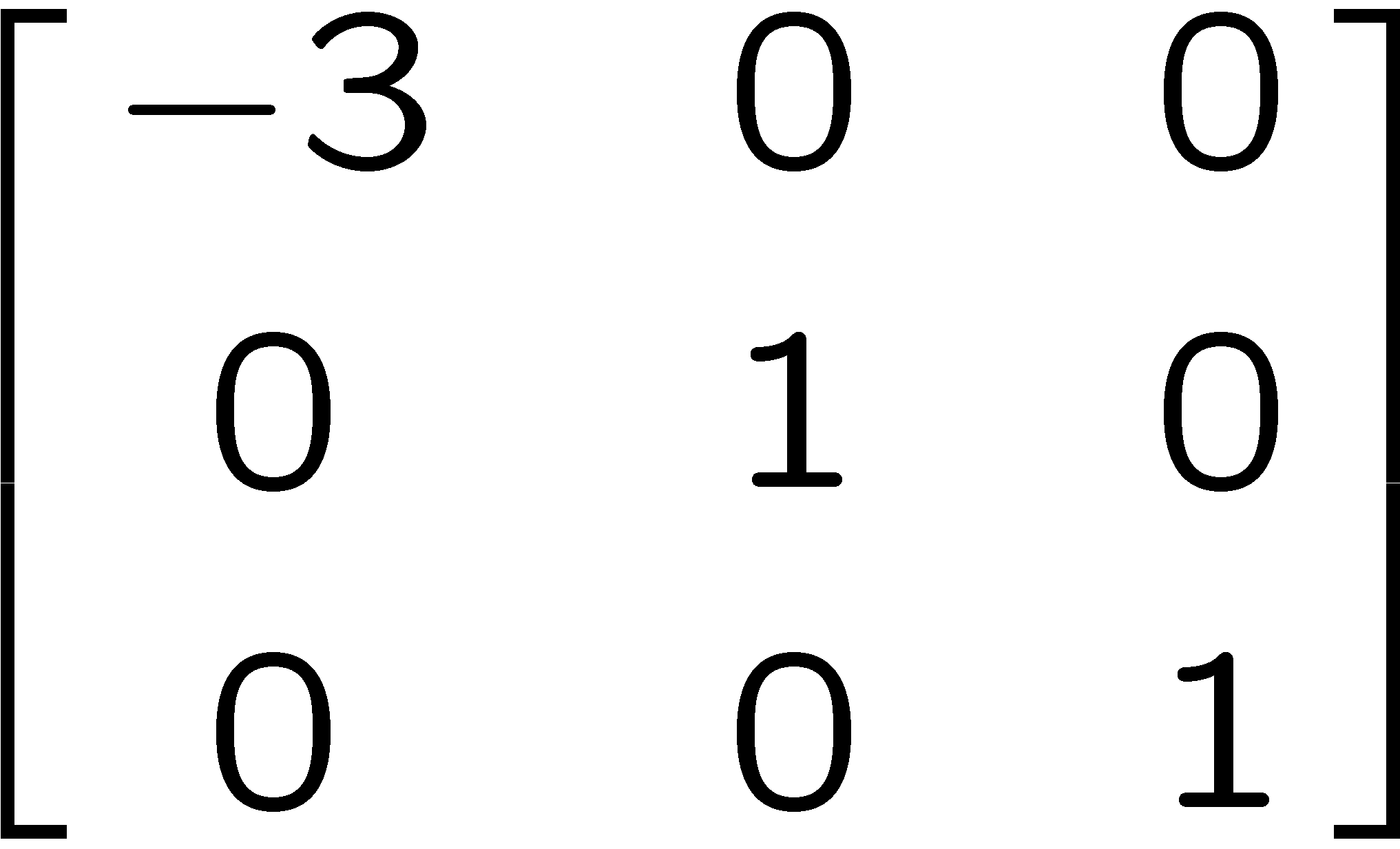 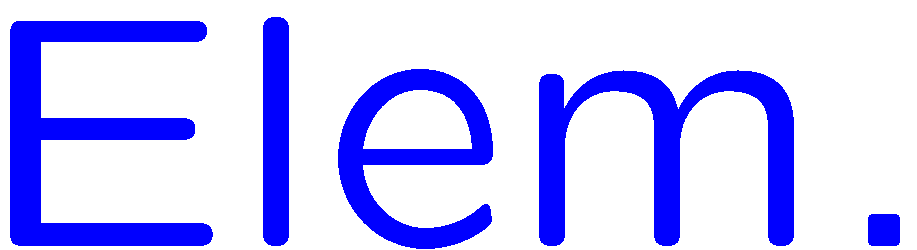 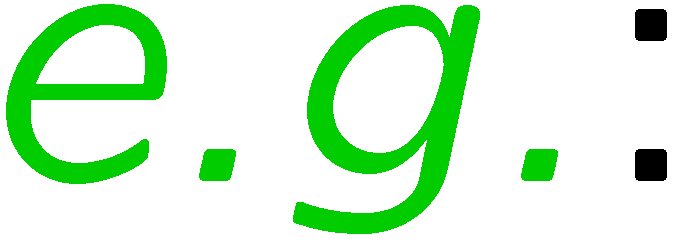 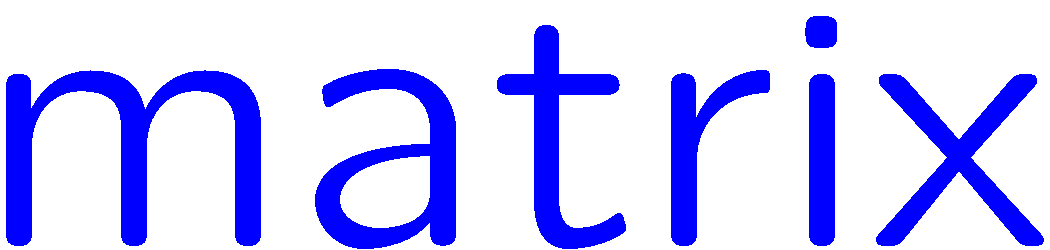 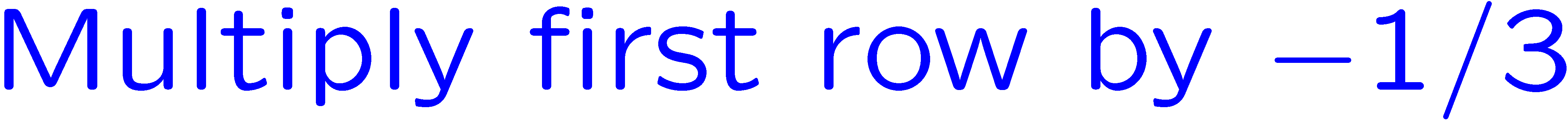 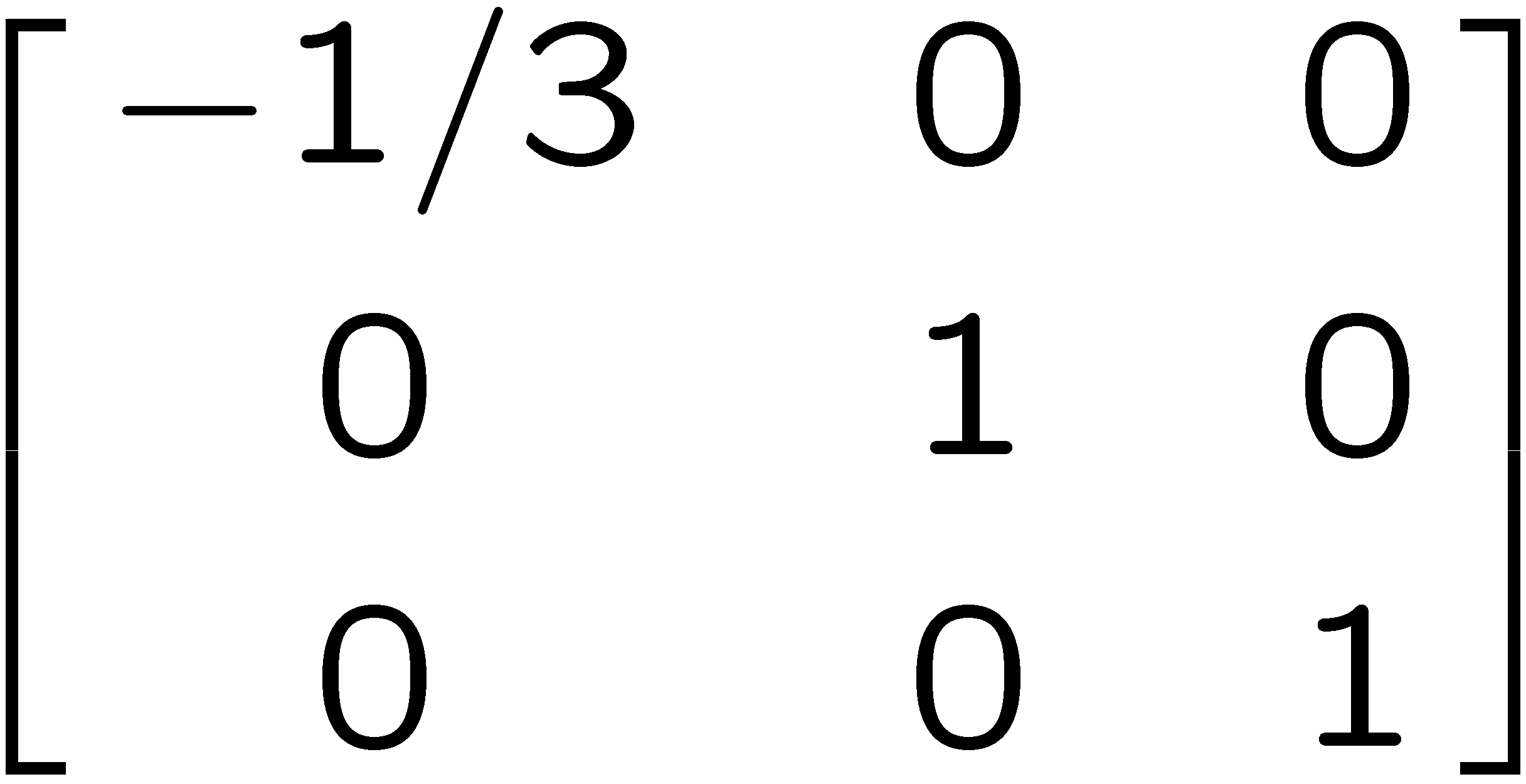 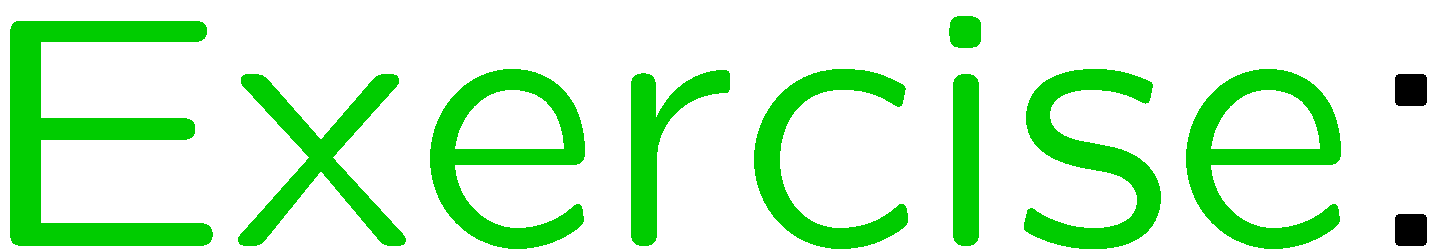 25
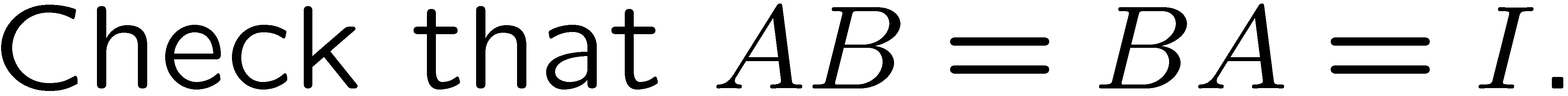 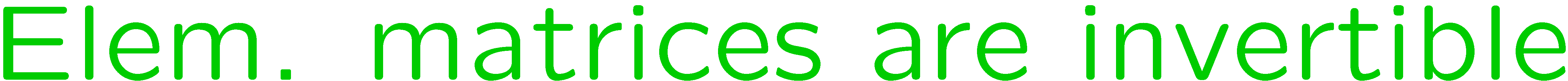 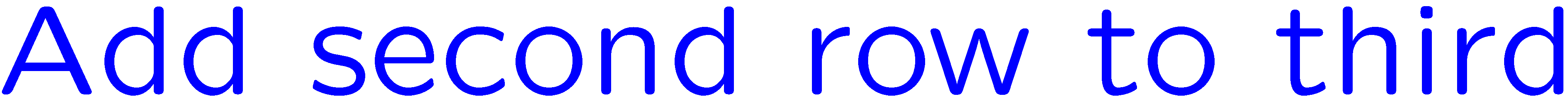 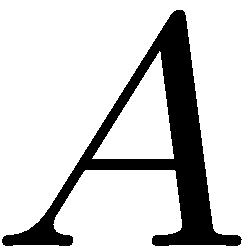 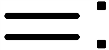 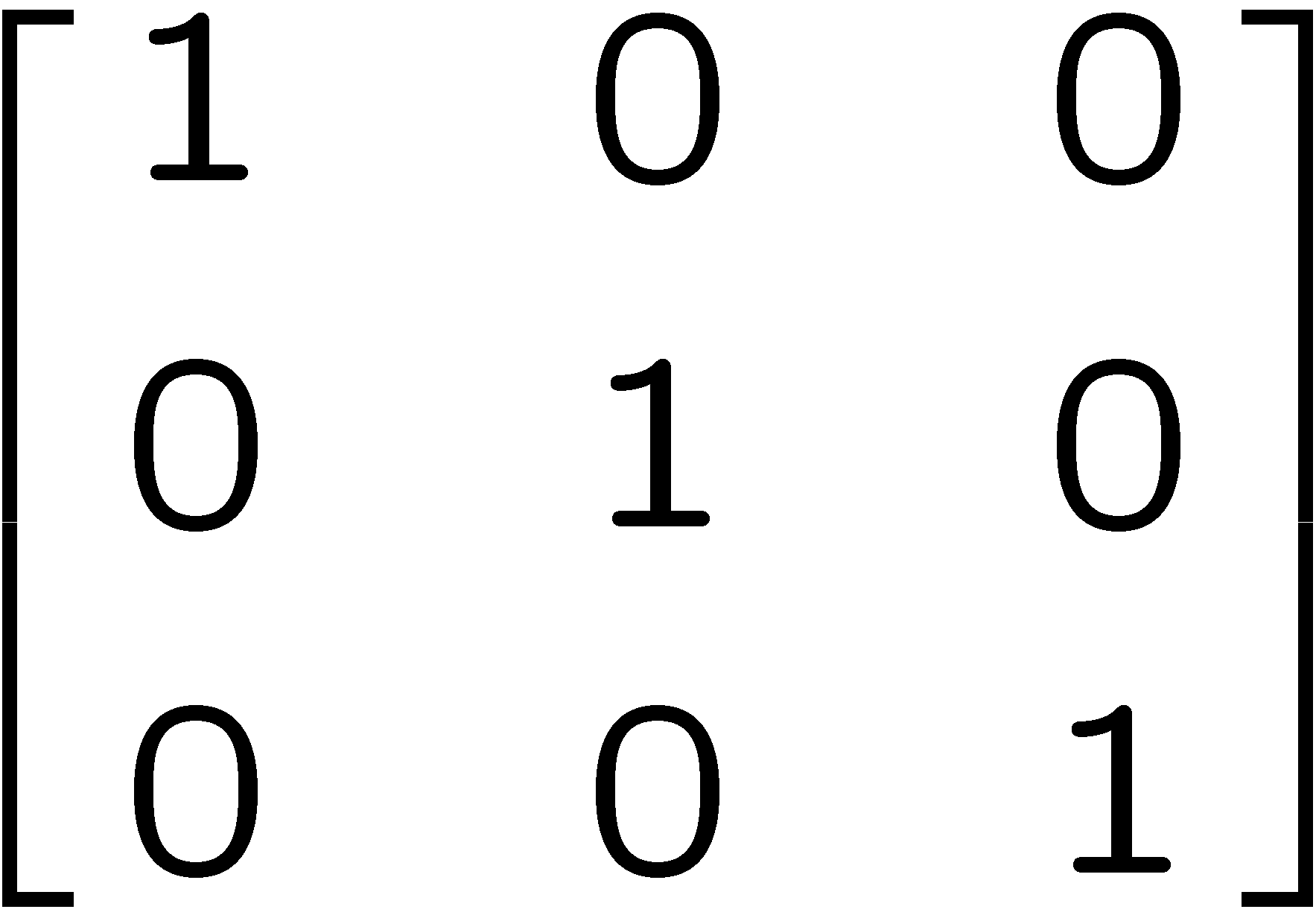 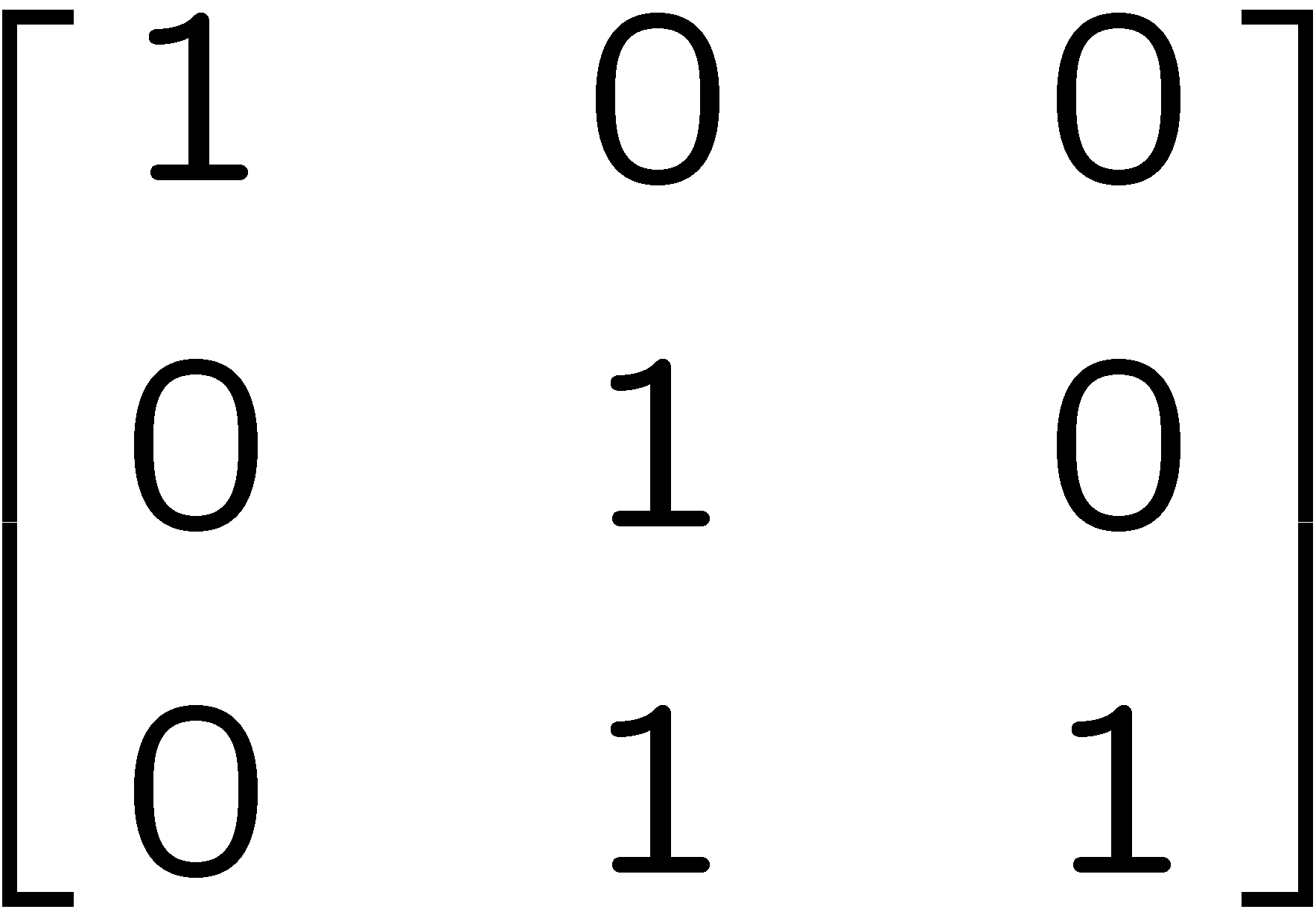 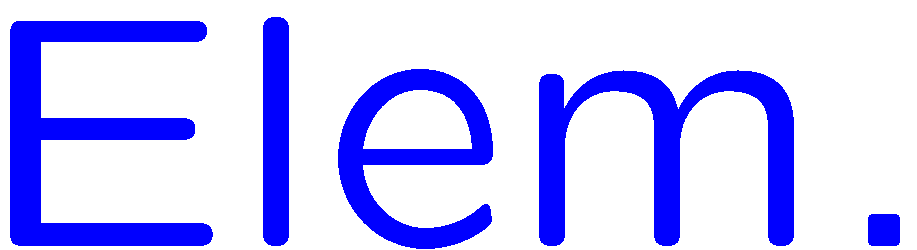 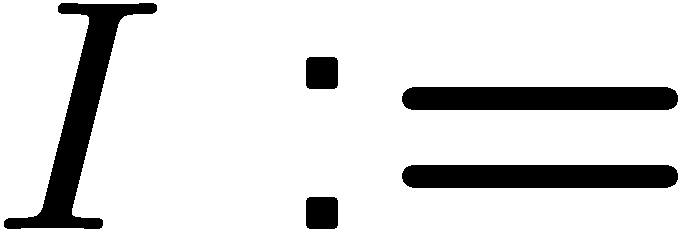 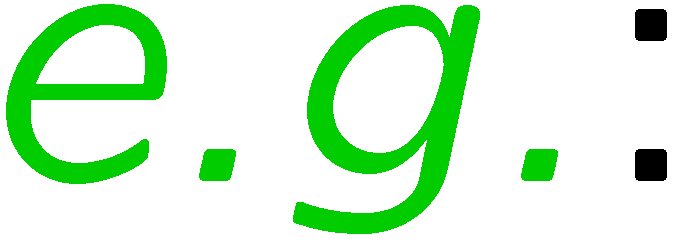 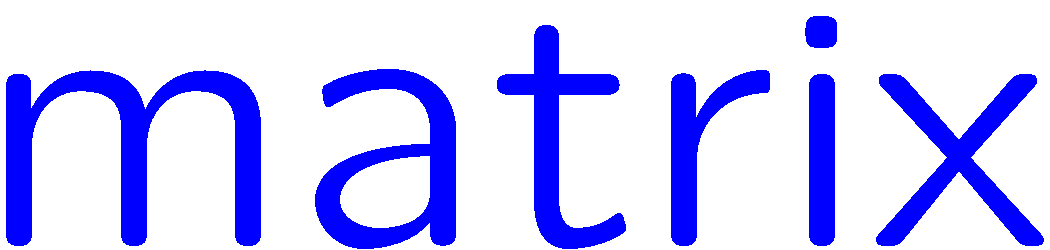 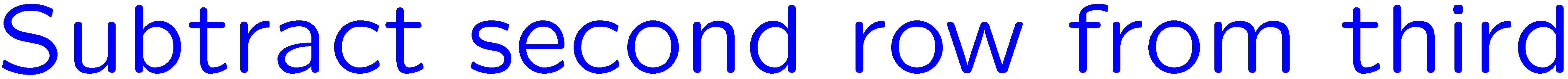 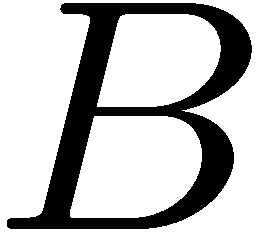 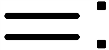 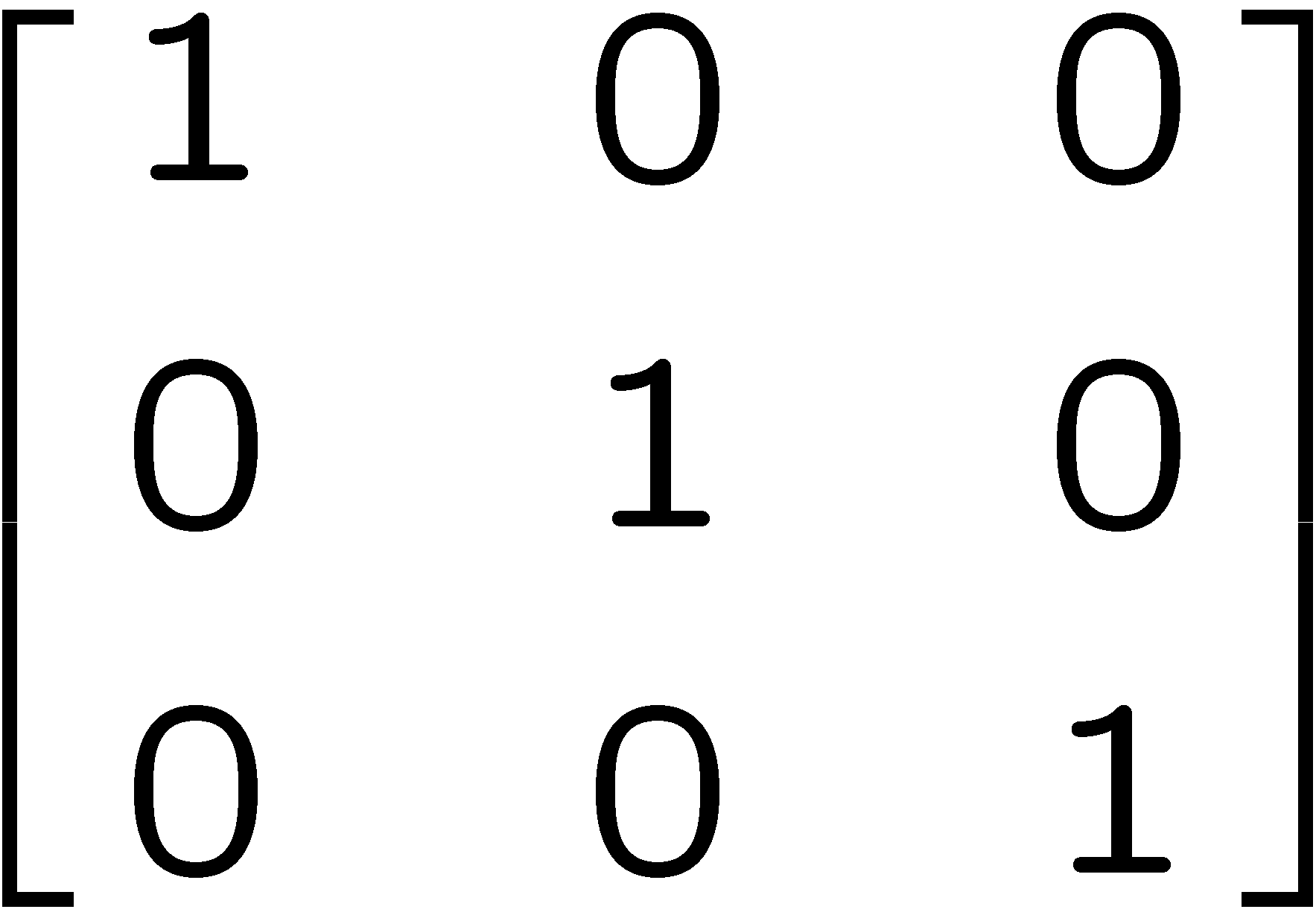 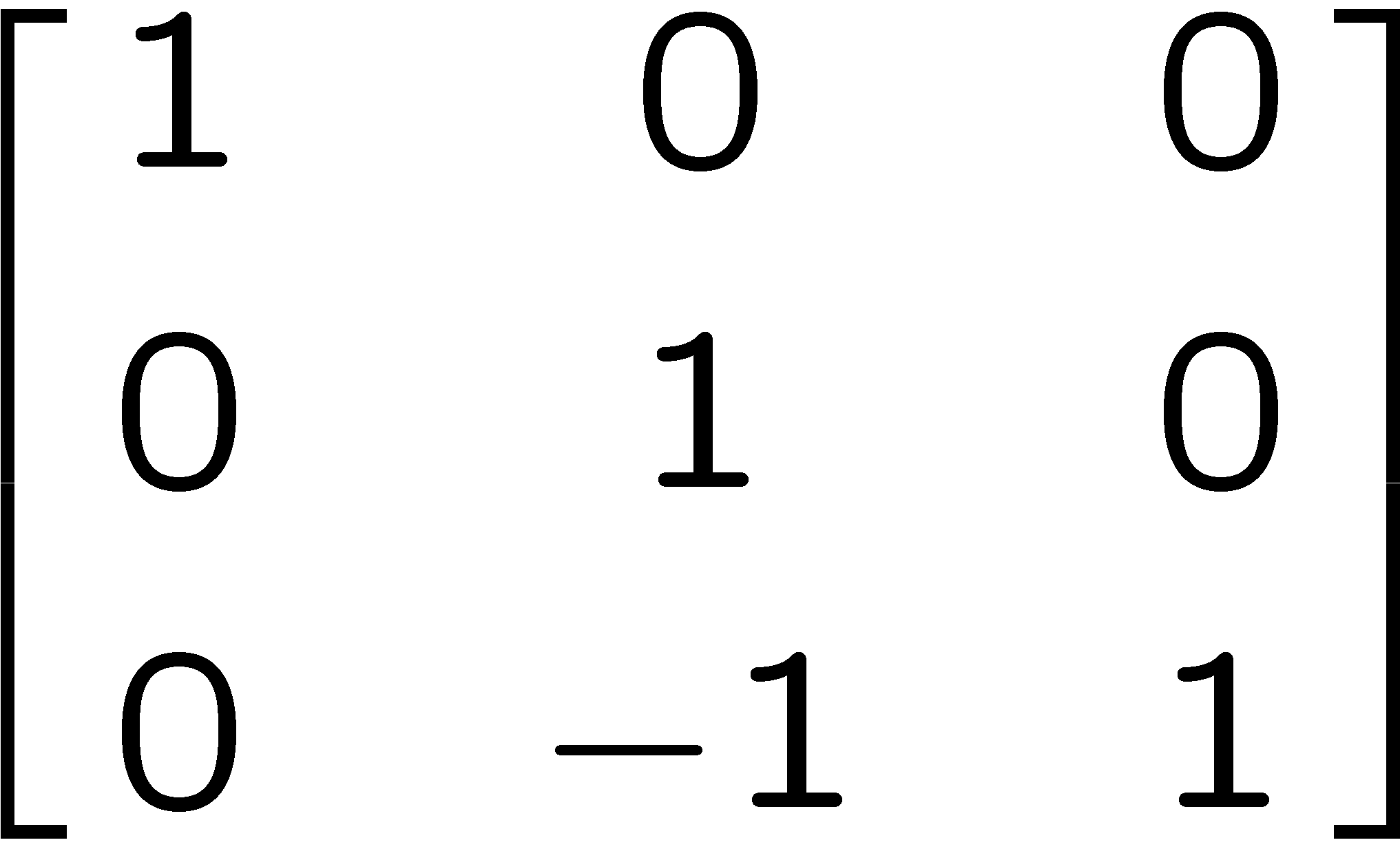 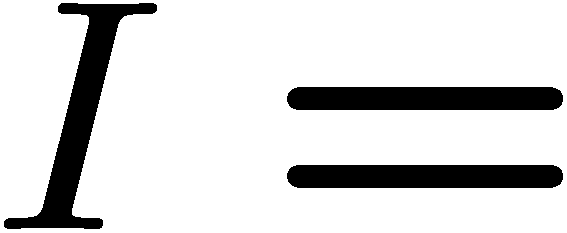 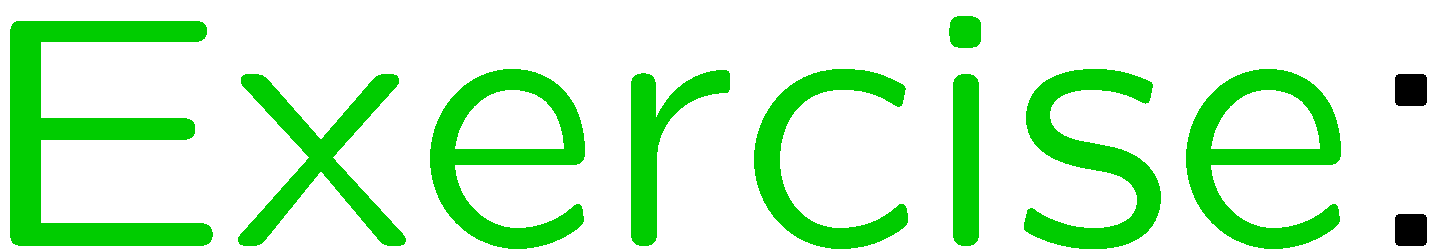 26
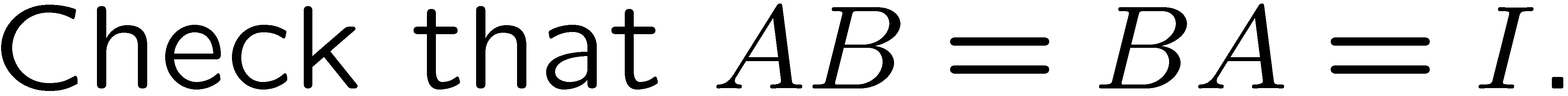 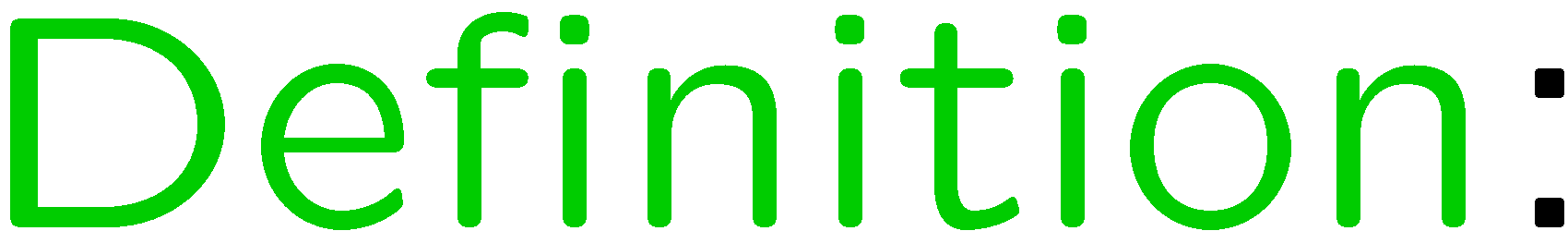 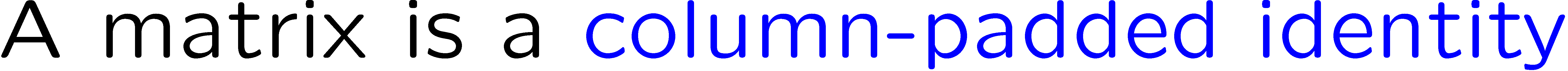 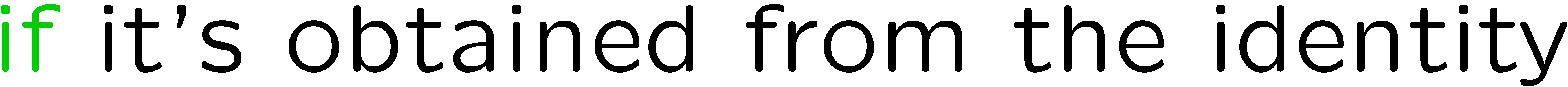 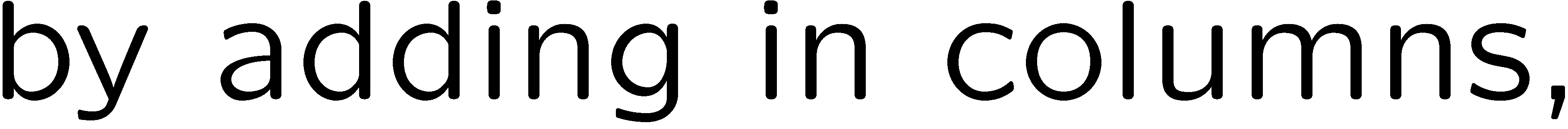 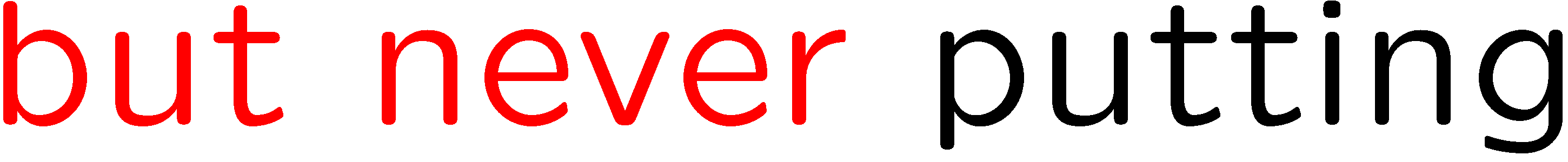 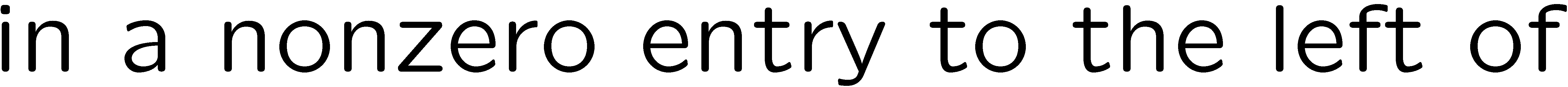 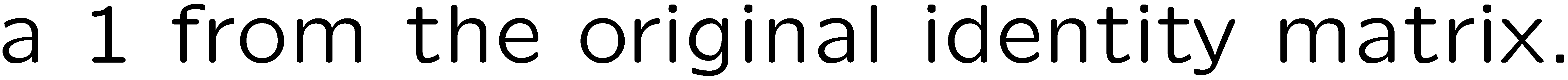 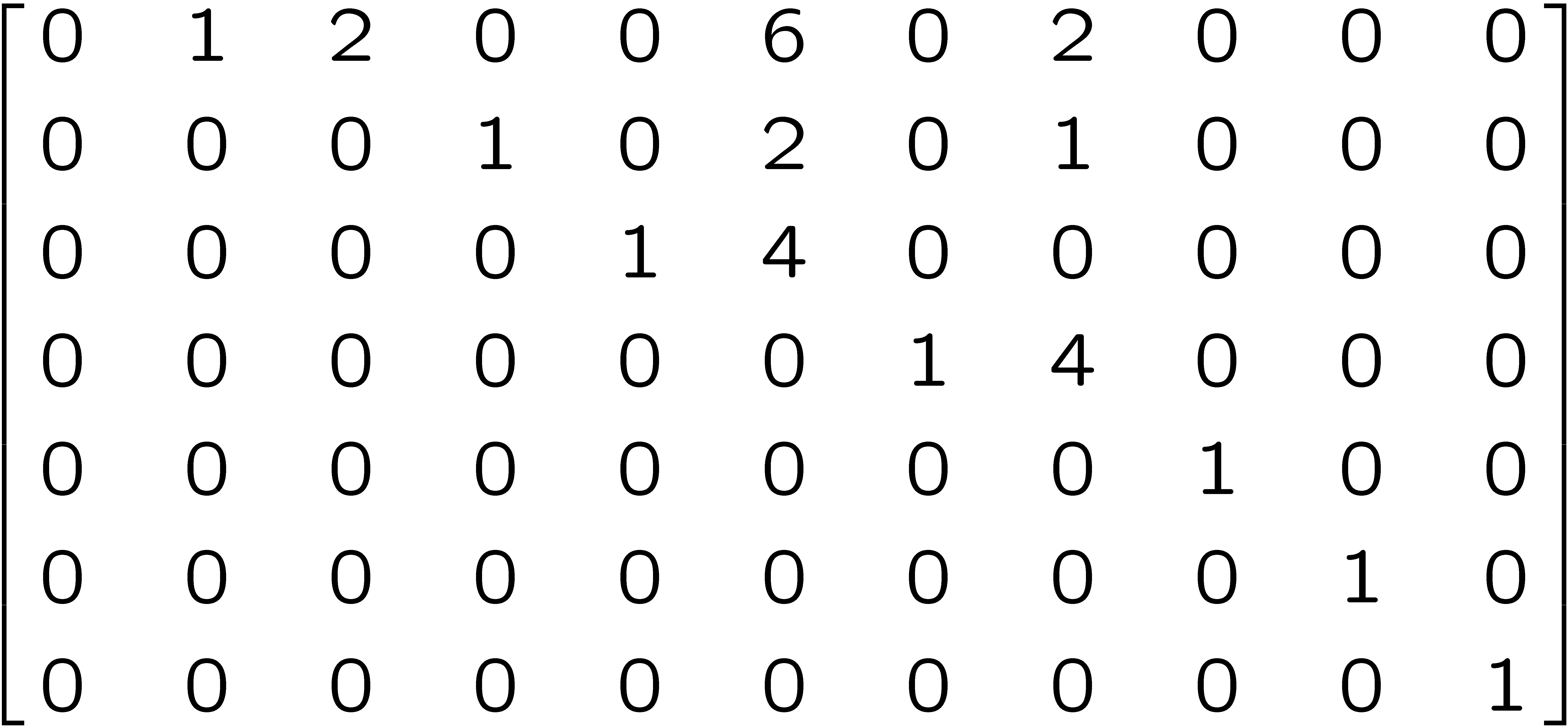 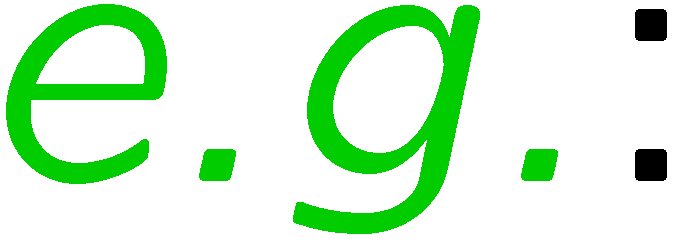 27
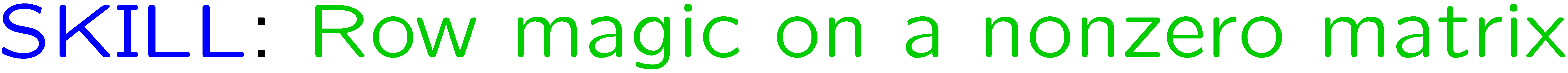 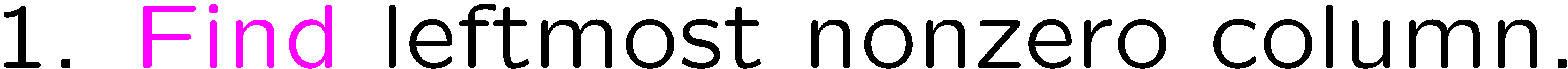 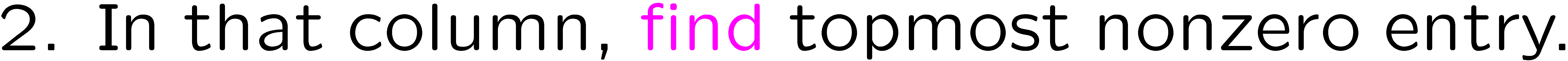 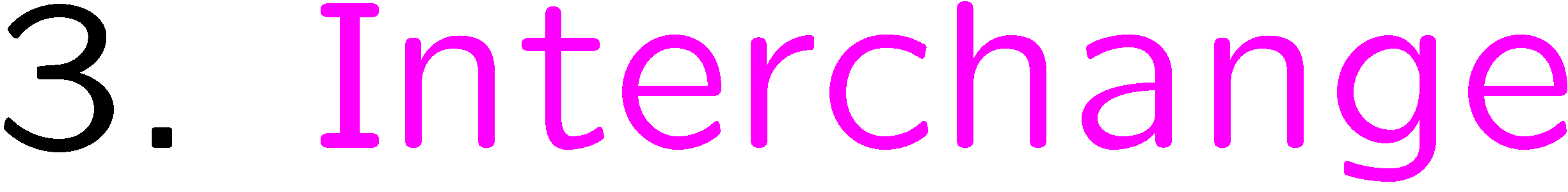 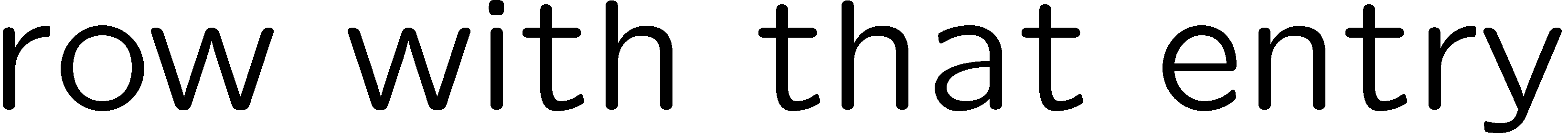 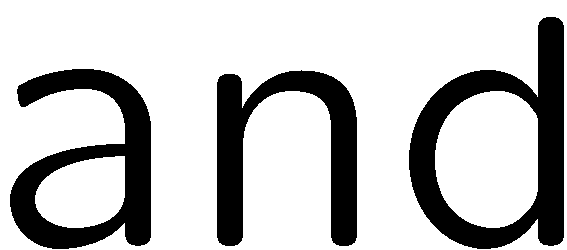 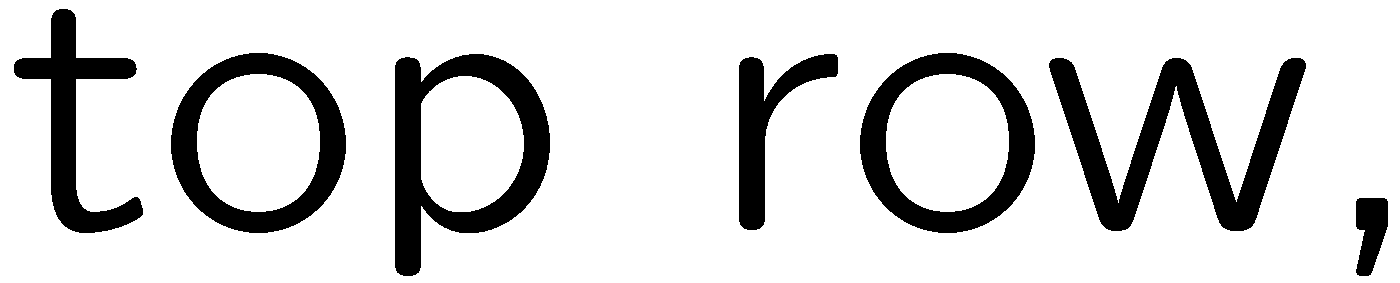 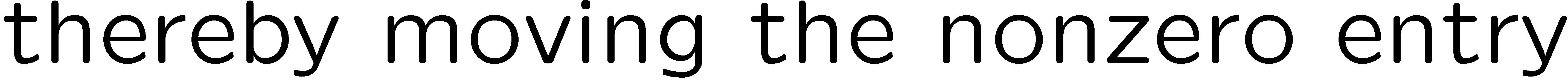 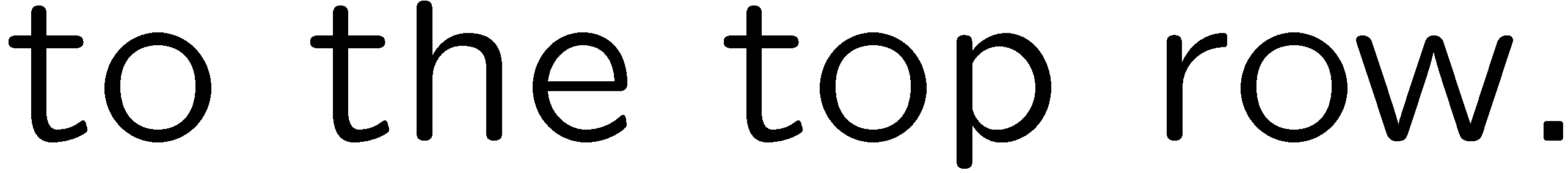 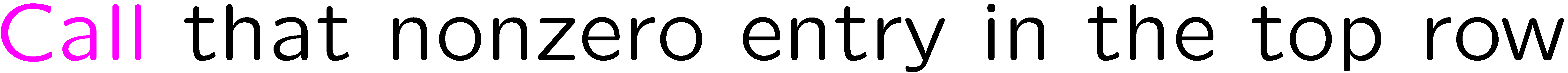 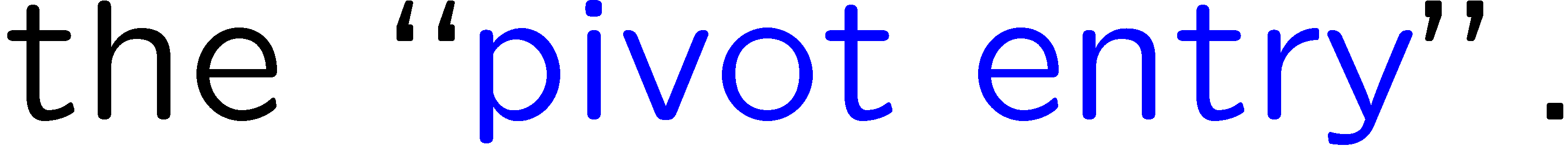 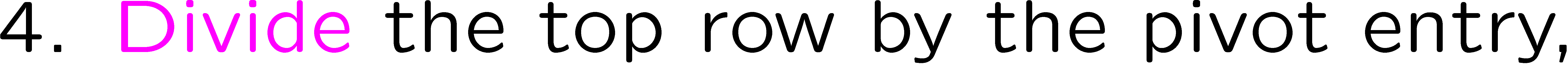 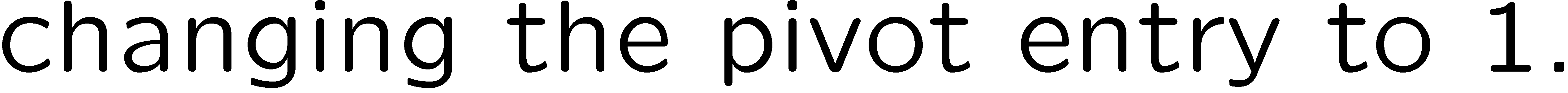 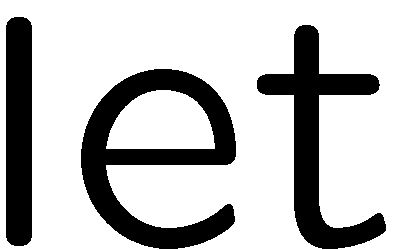 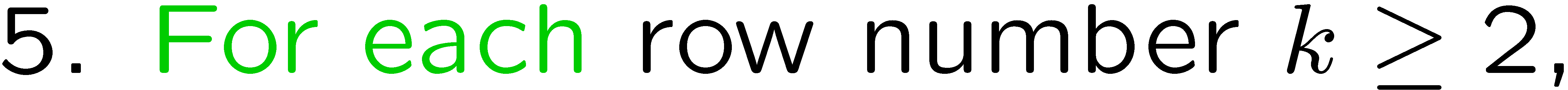 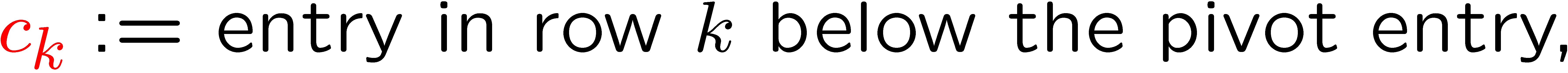 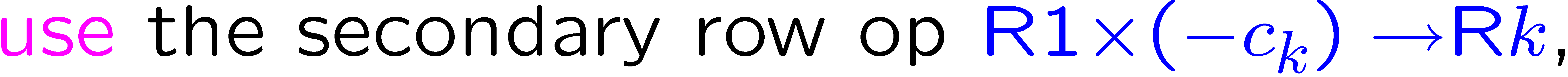 28
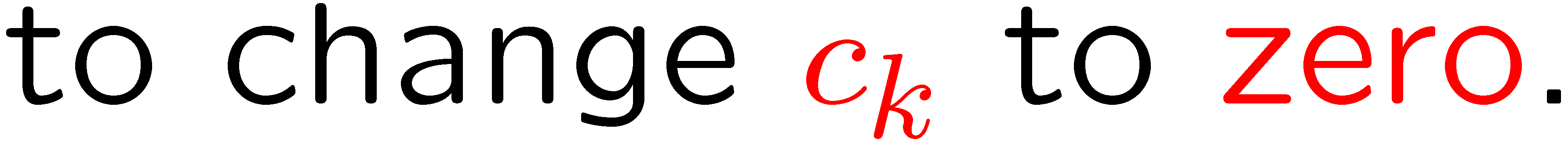 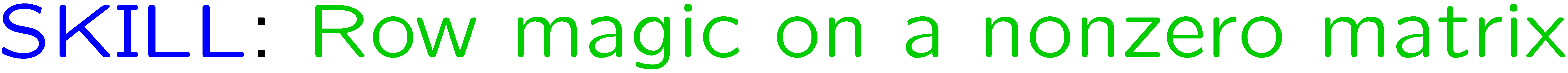 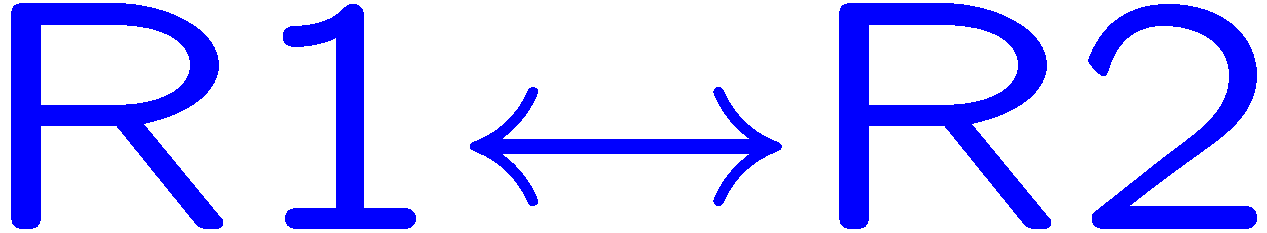 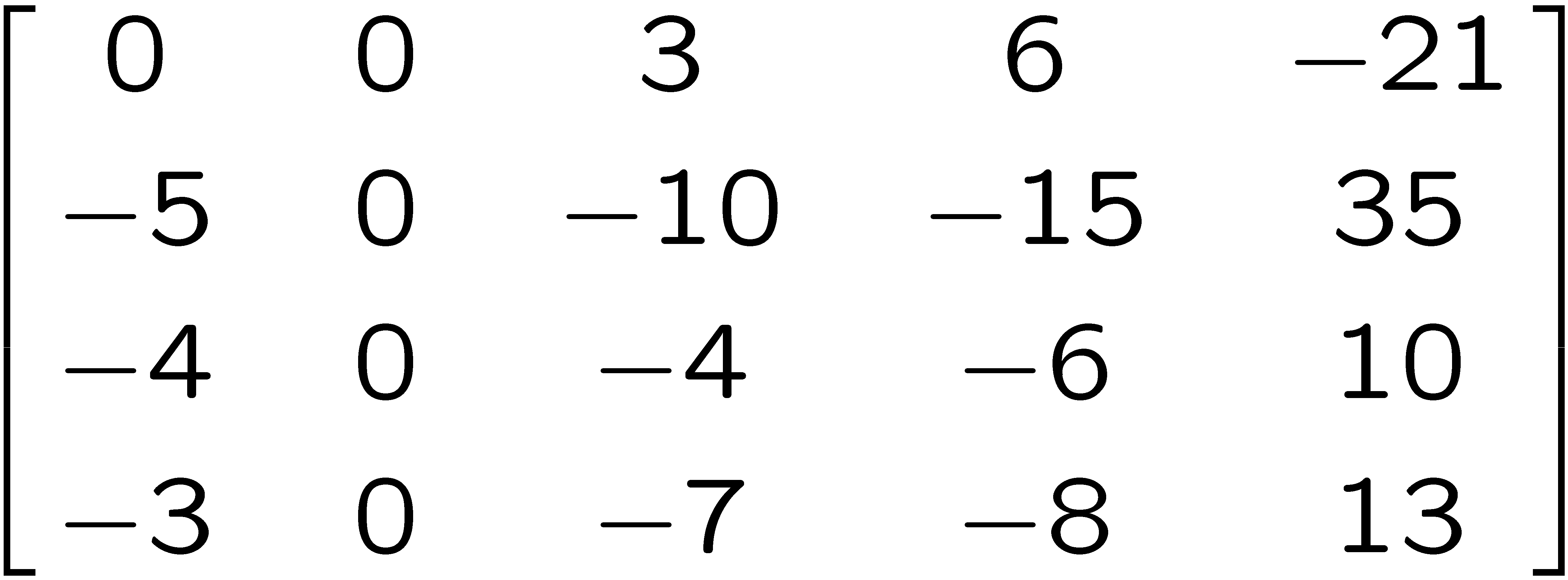 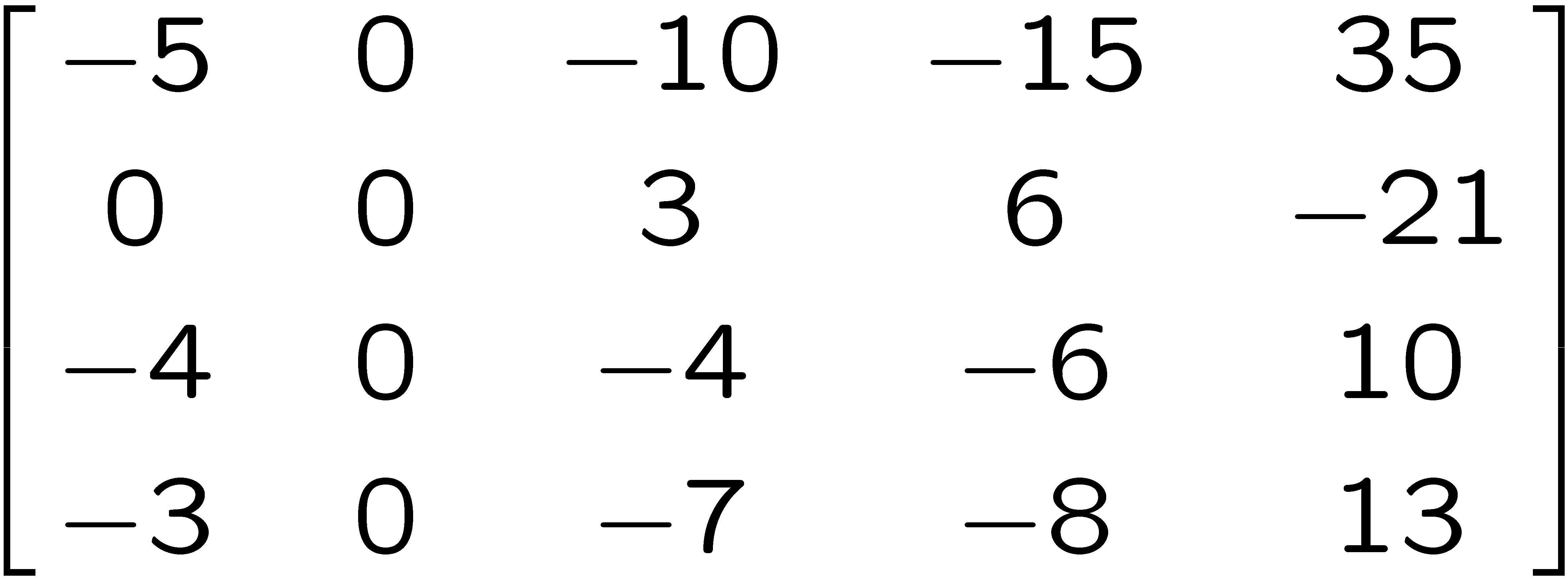 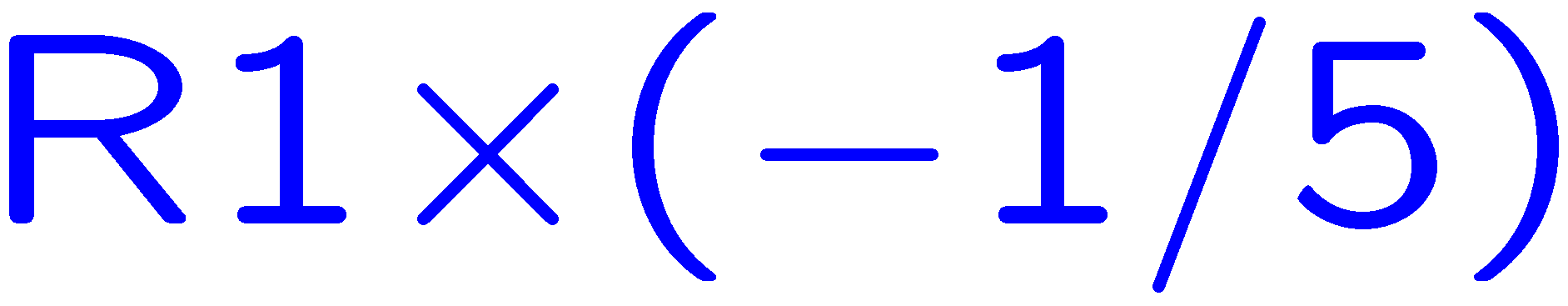 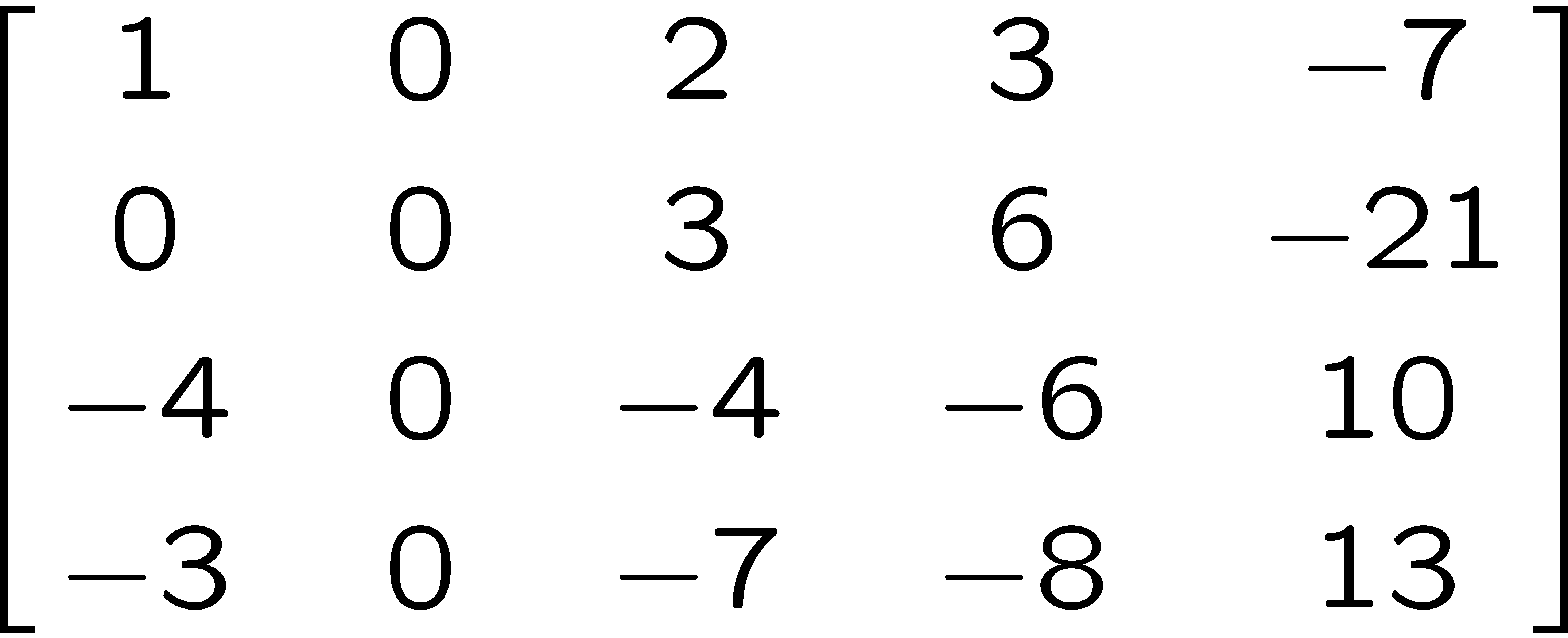 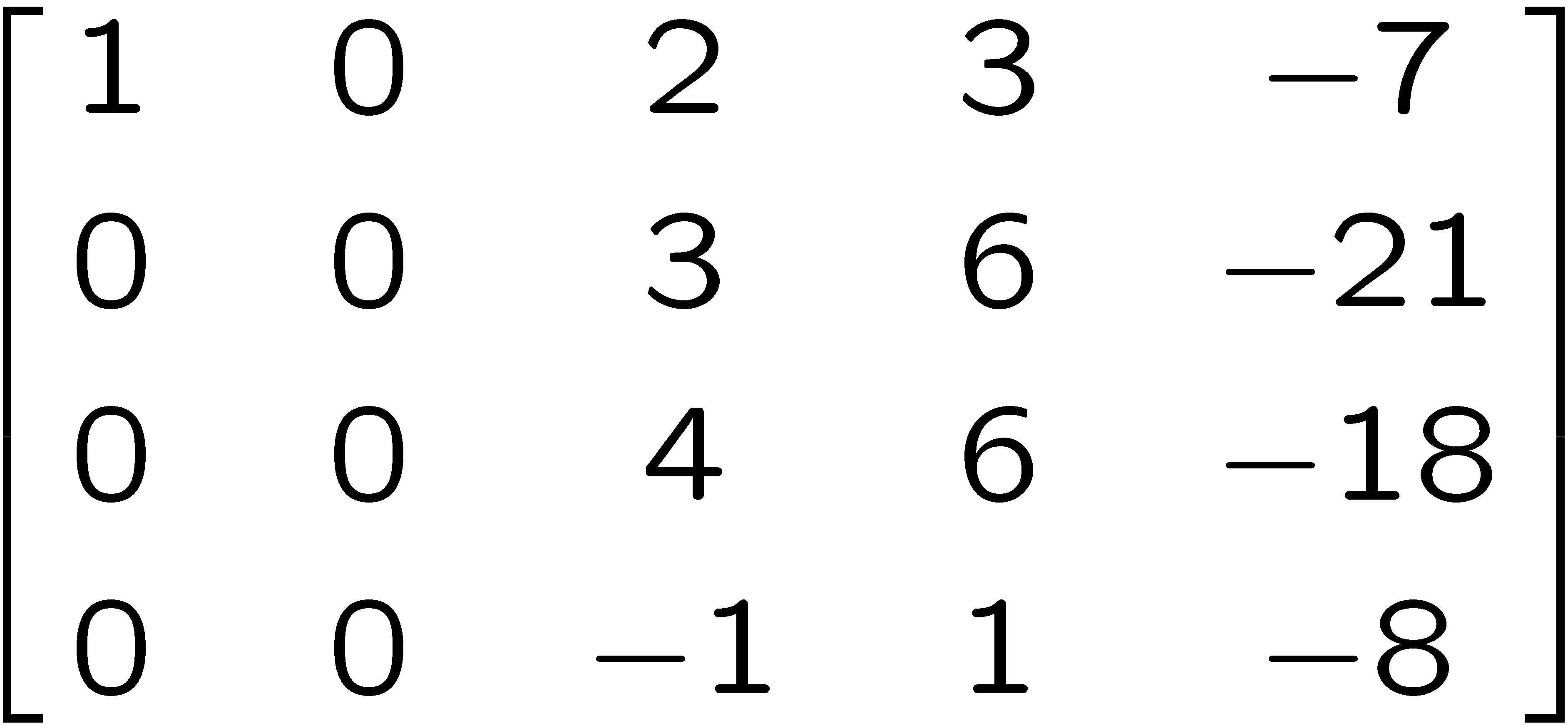 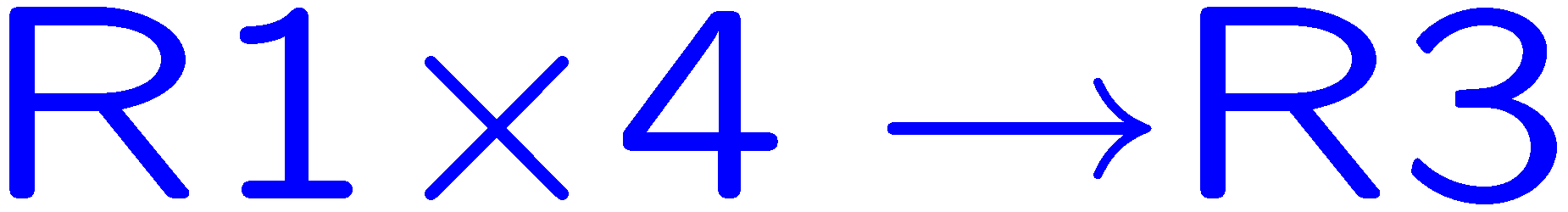 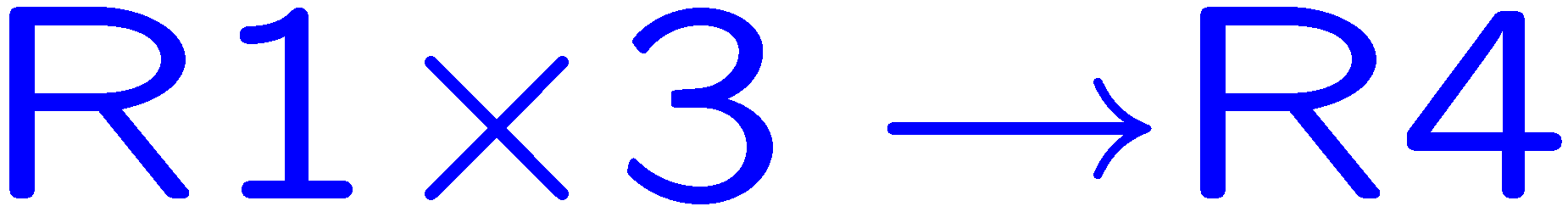 29
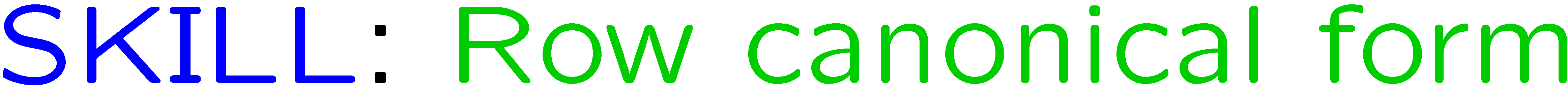 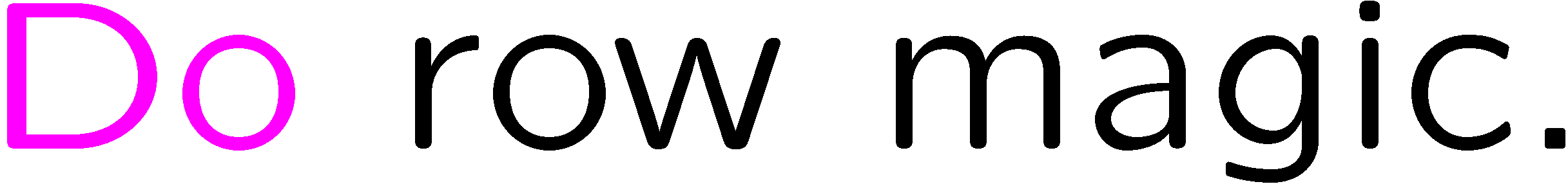 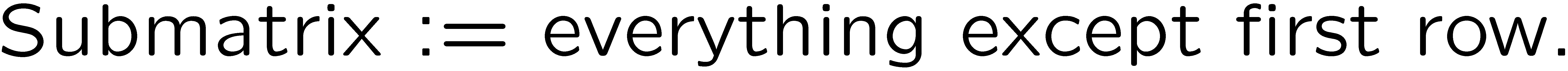 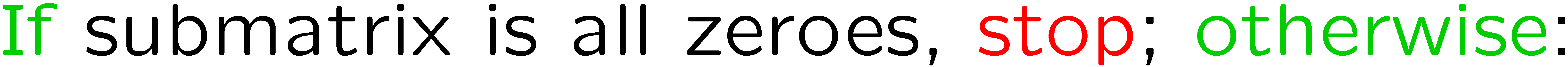 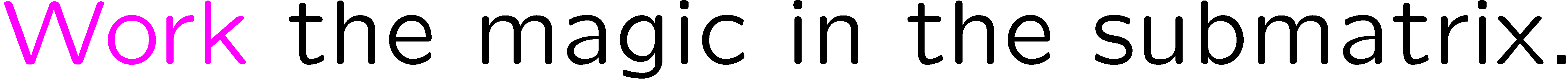 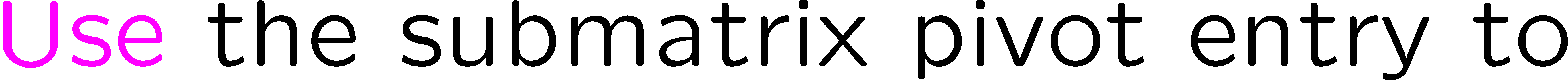 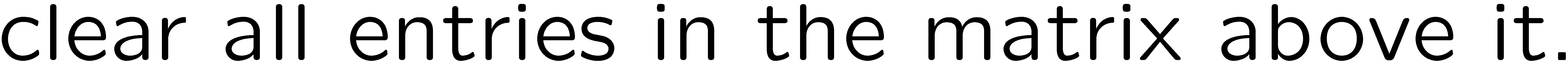 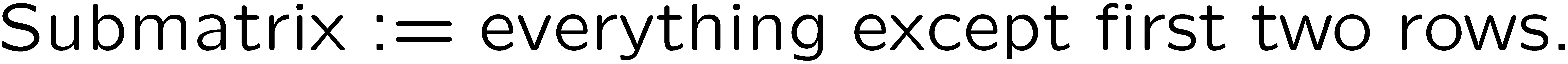 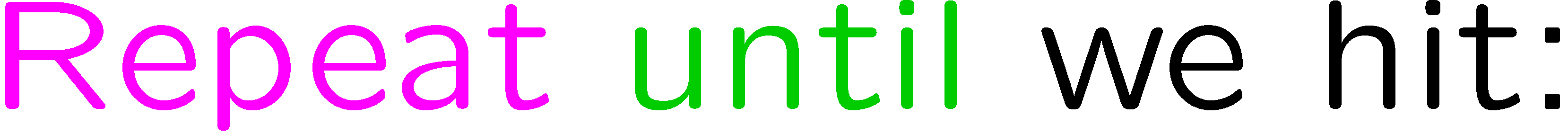 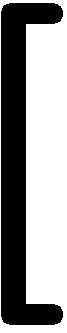 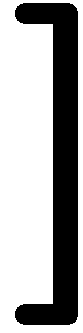 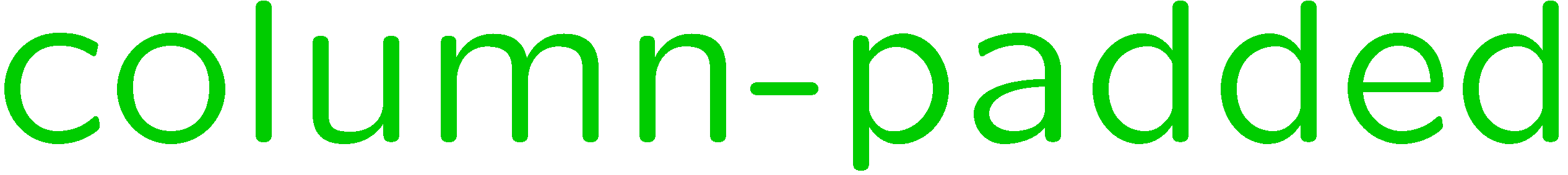 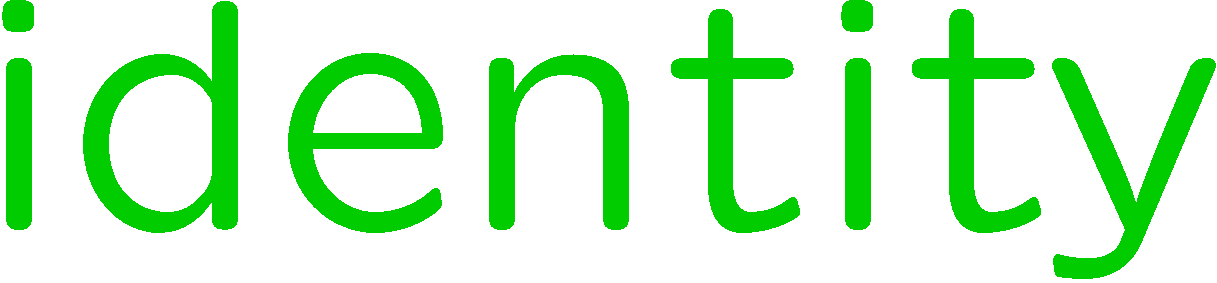 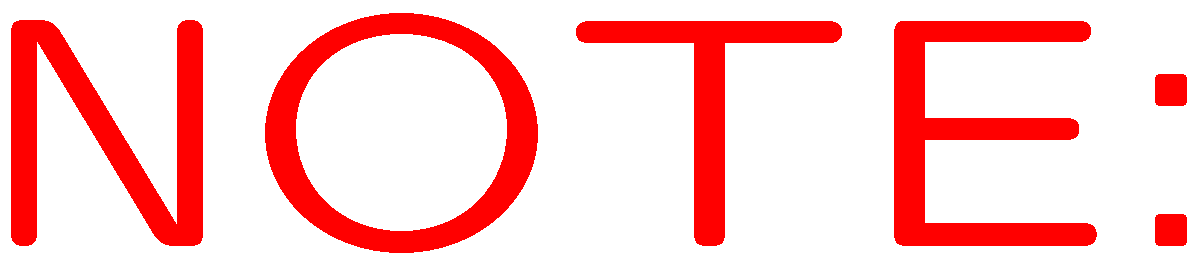 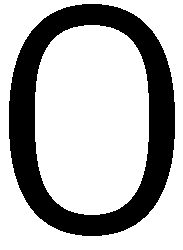 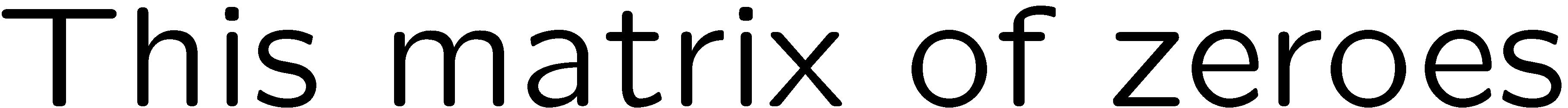 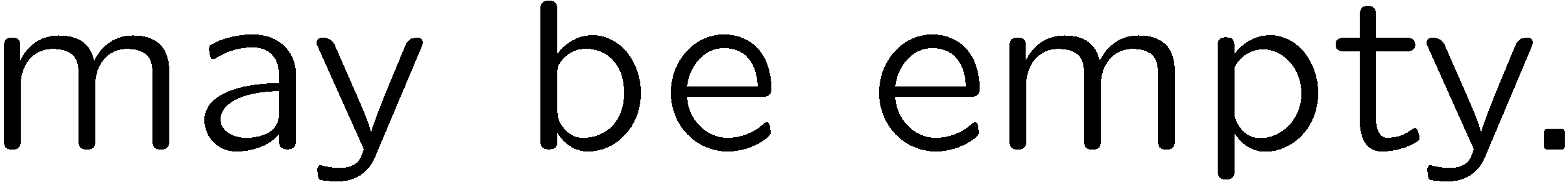 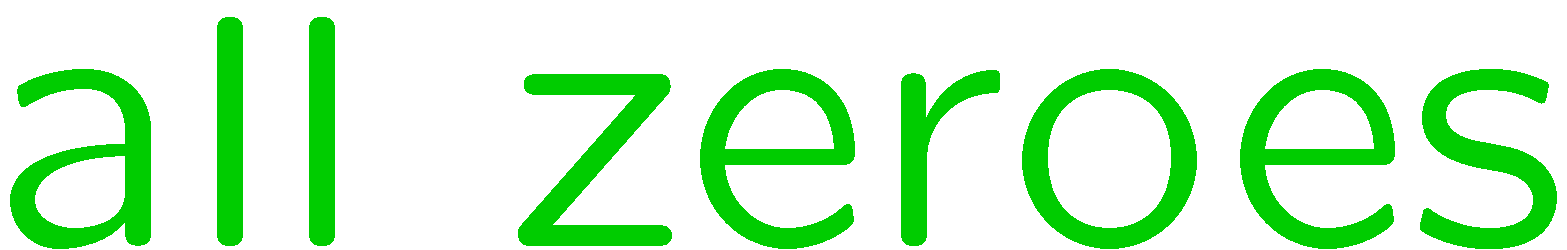 30
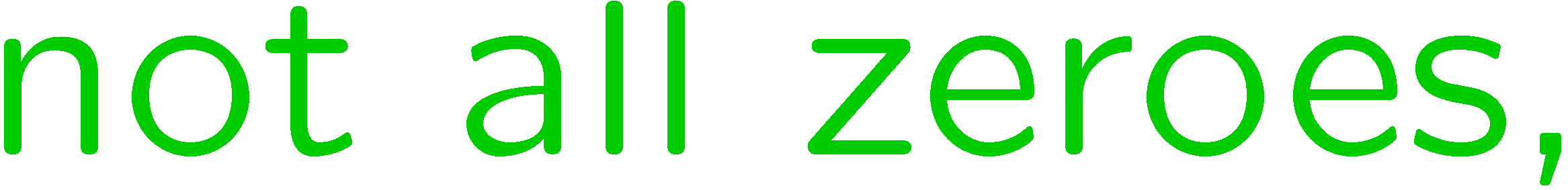 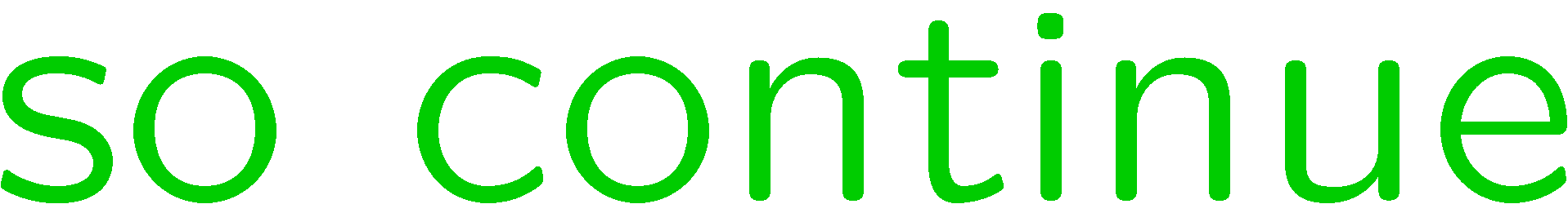 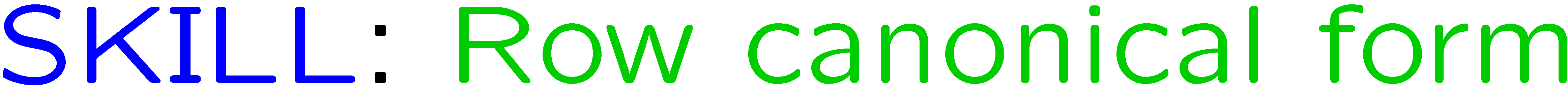 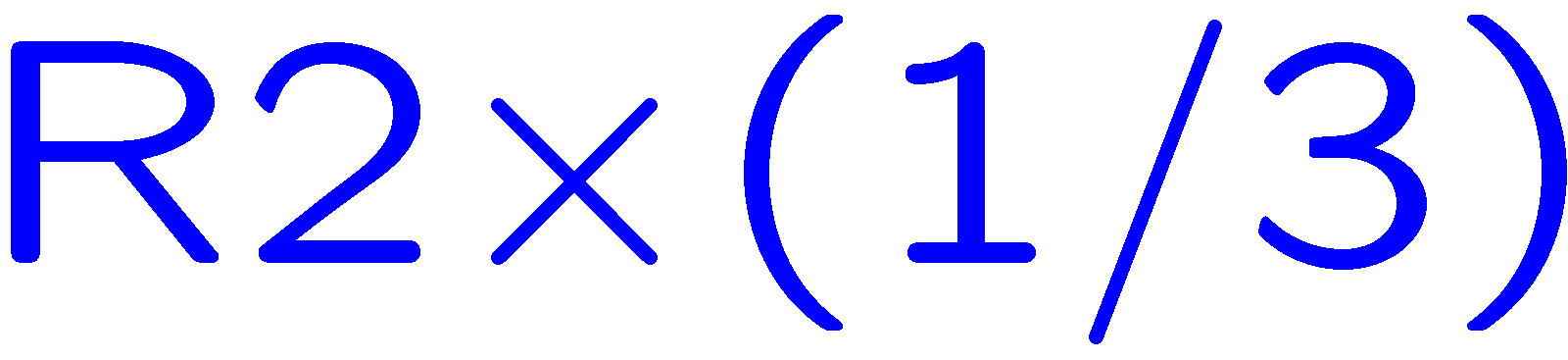 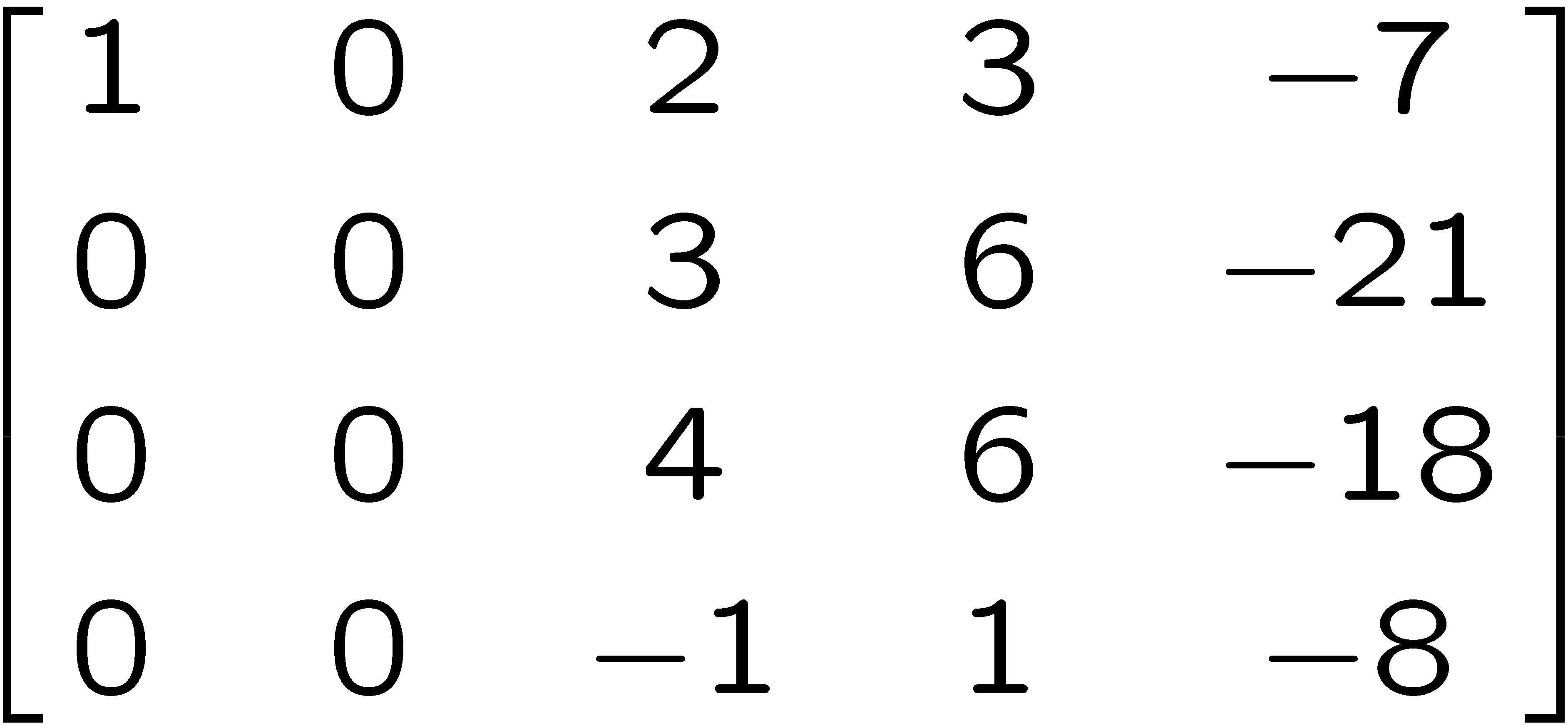 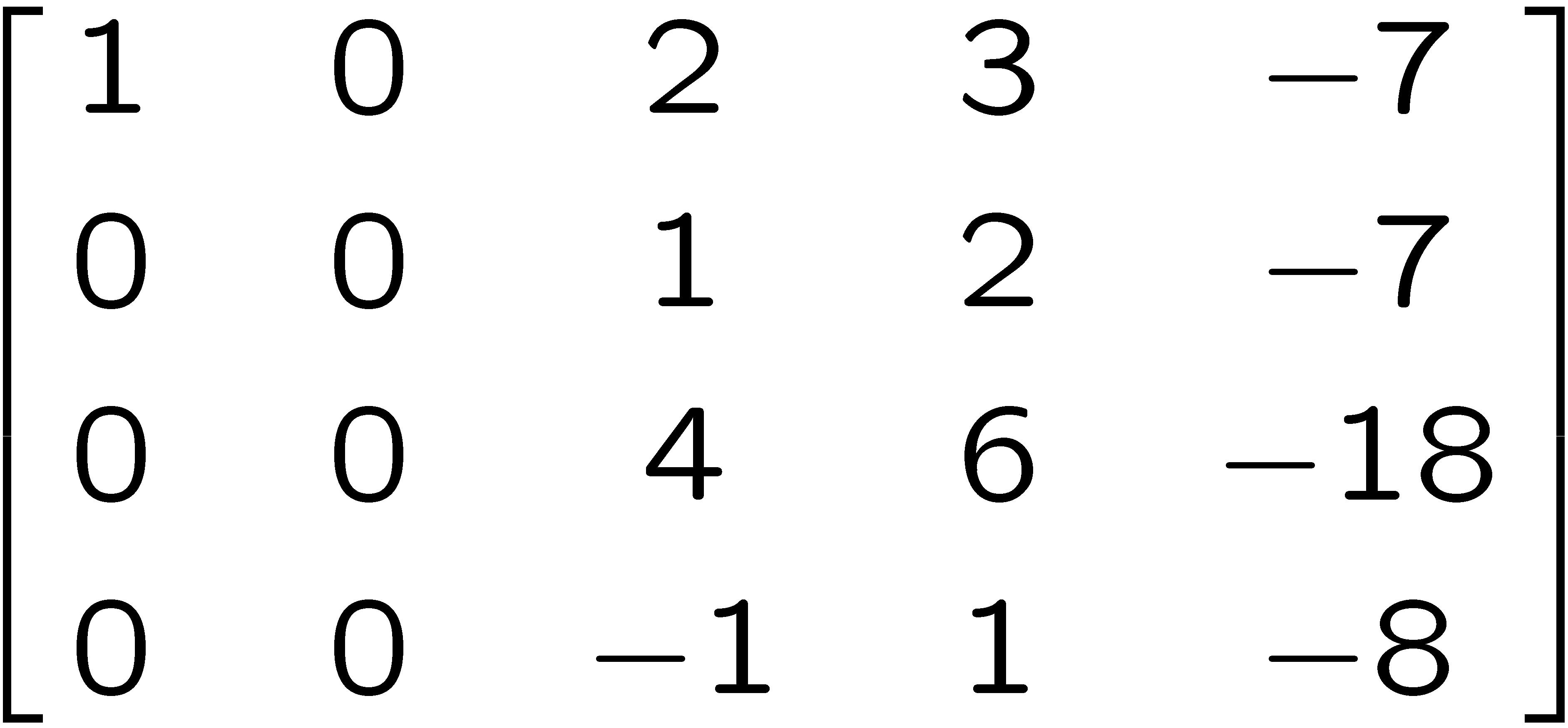 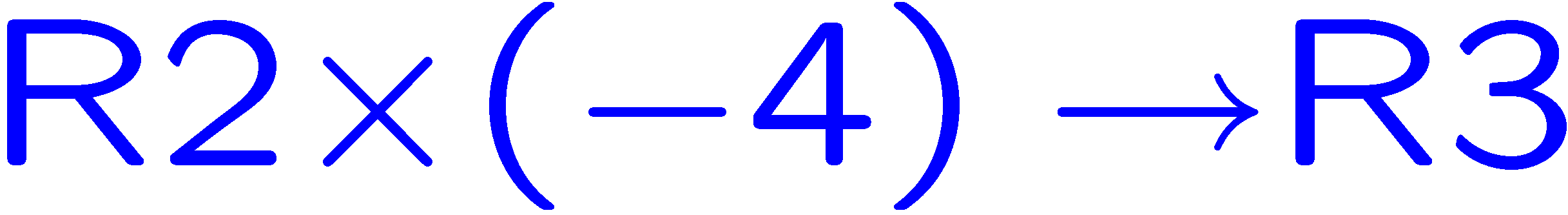 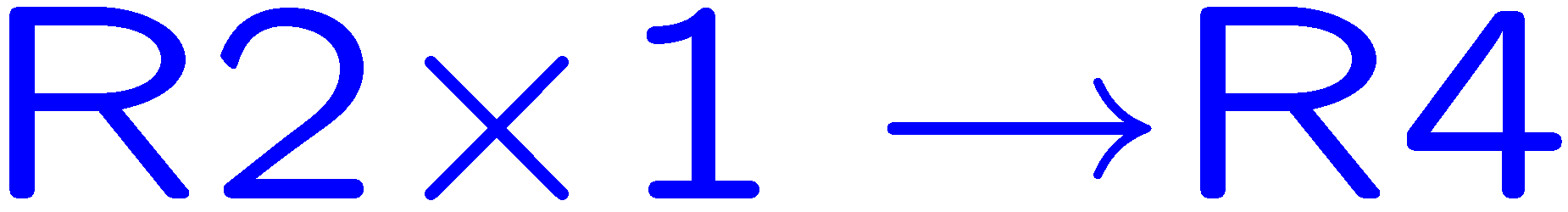 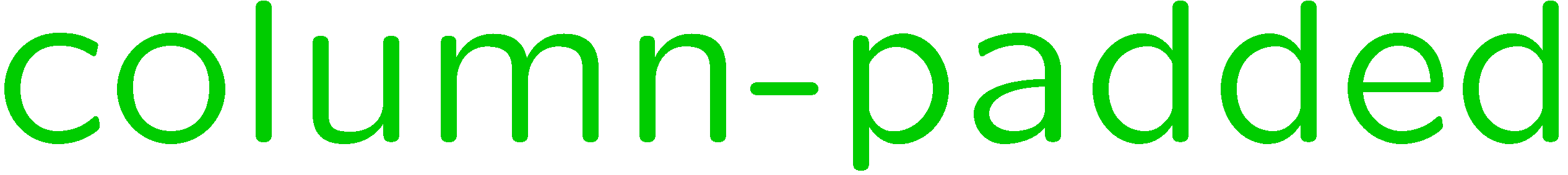 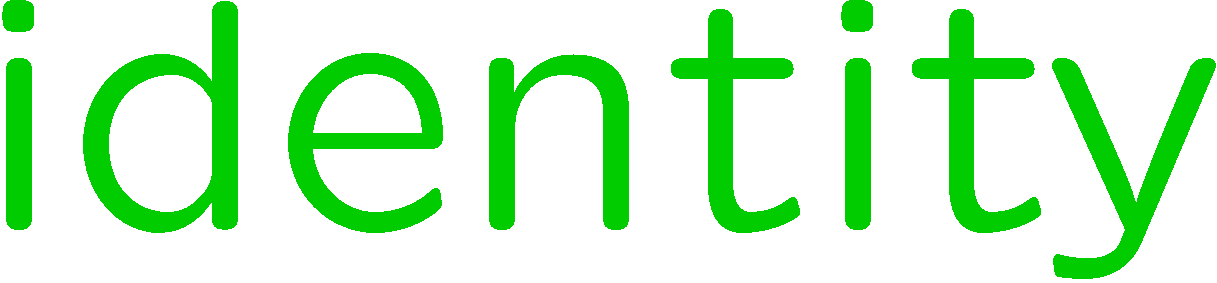 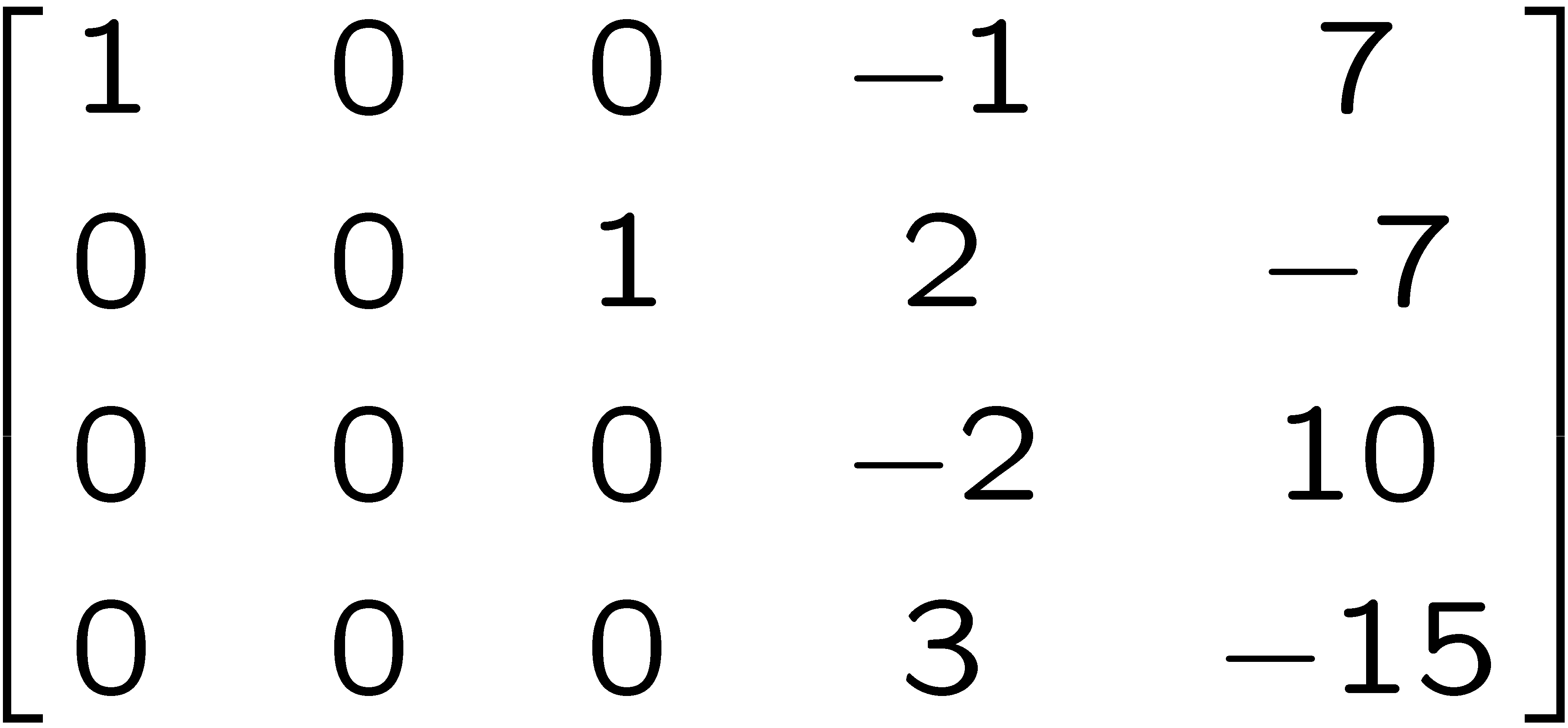 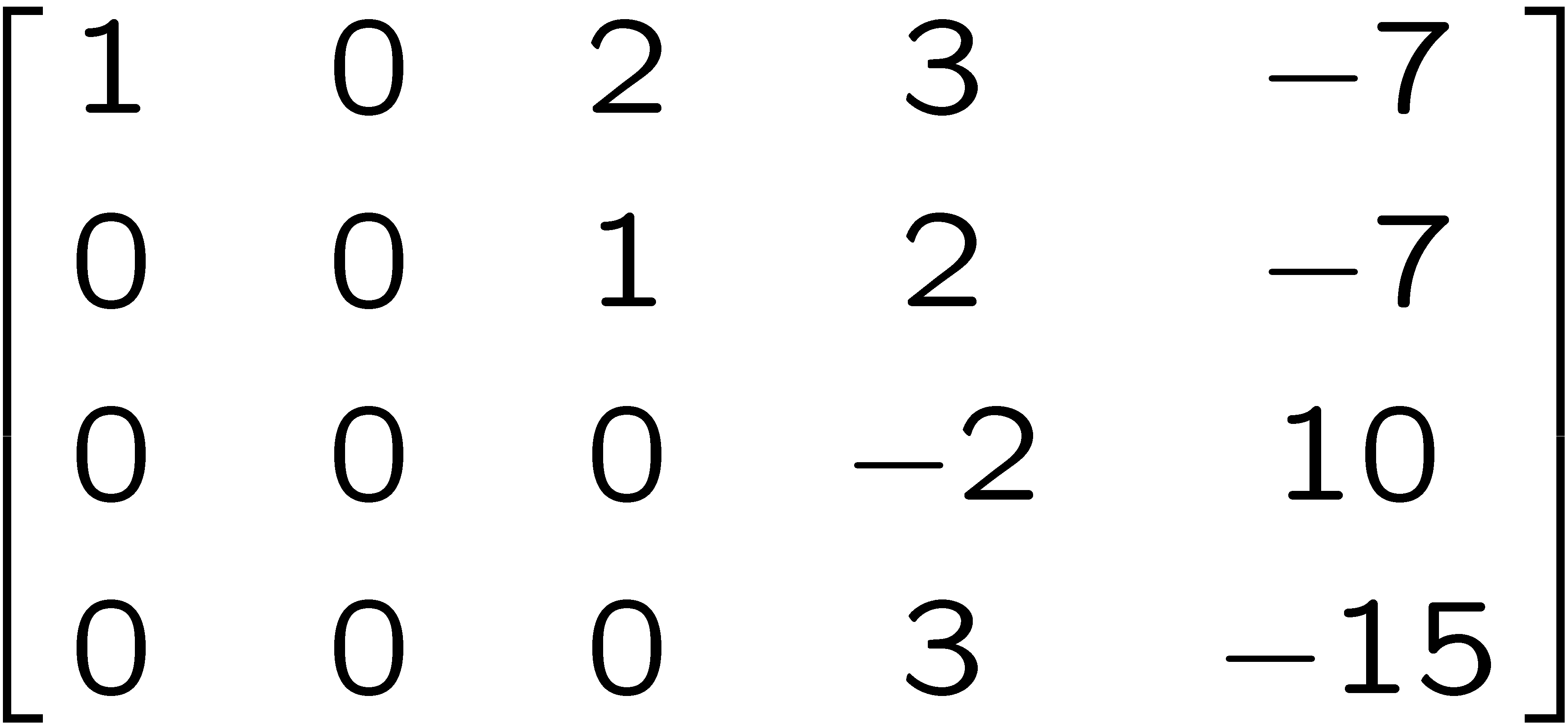 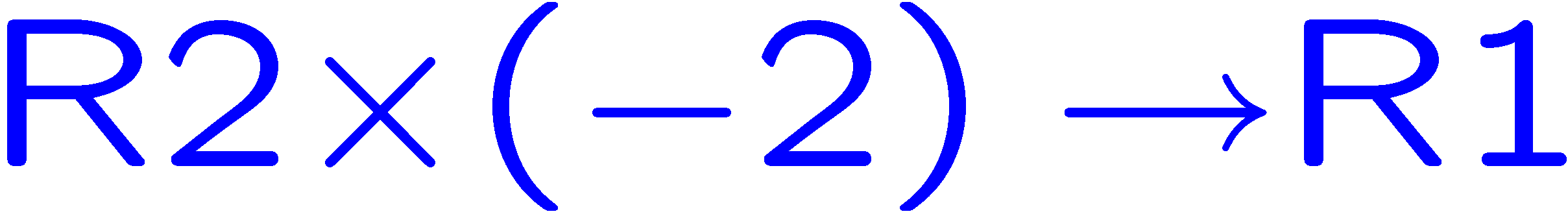 31
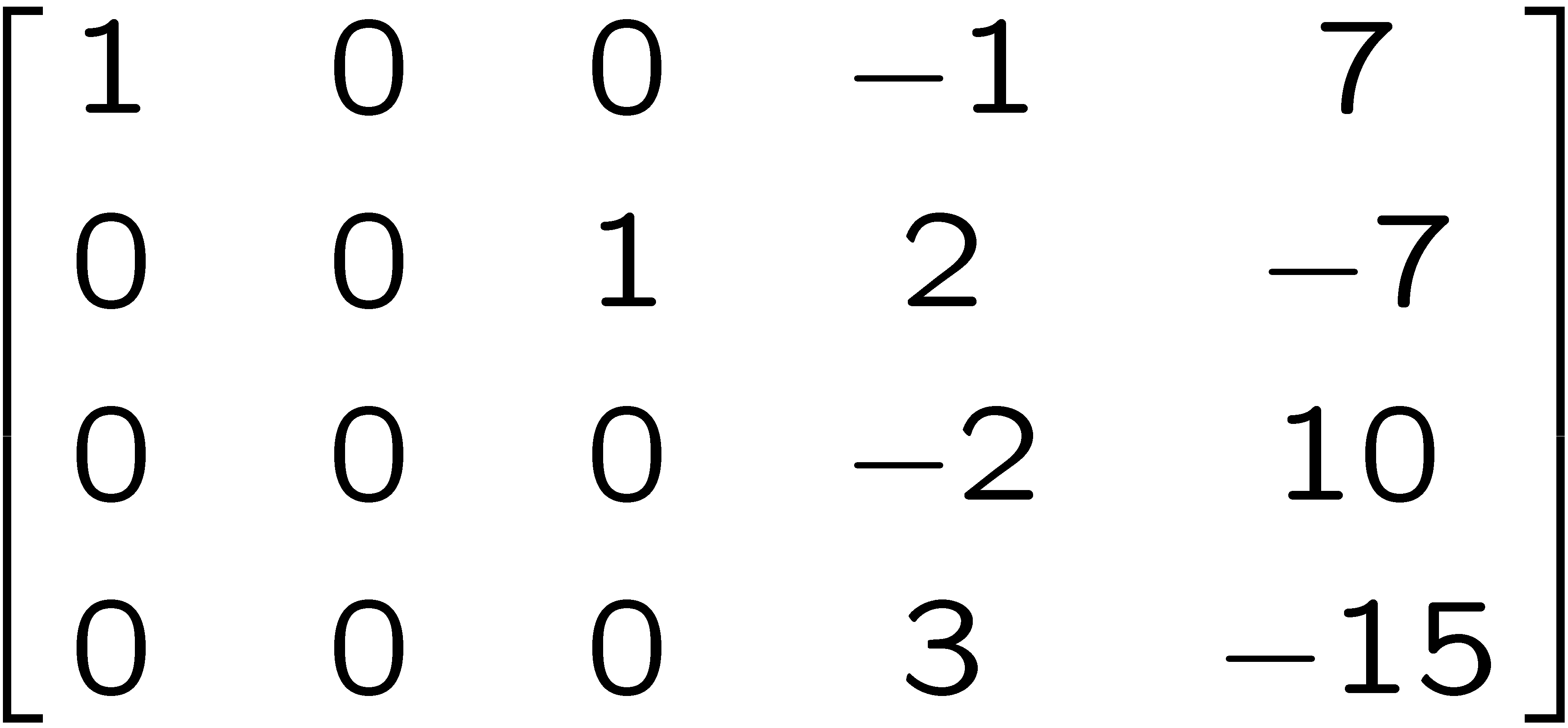 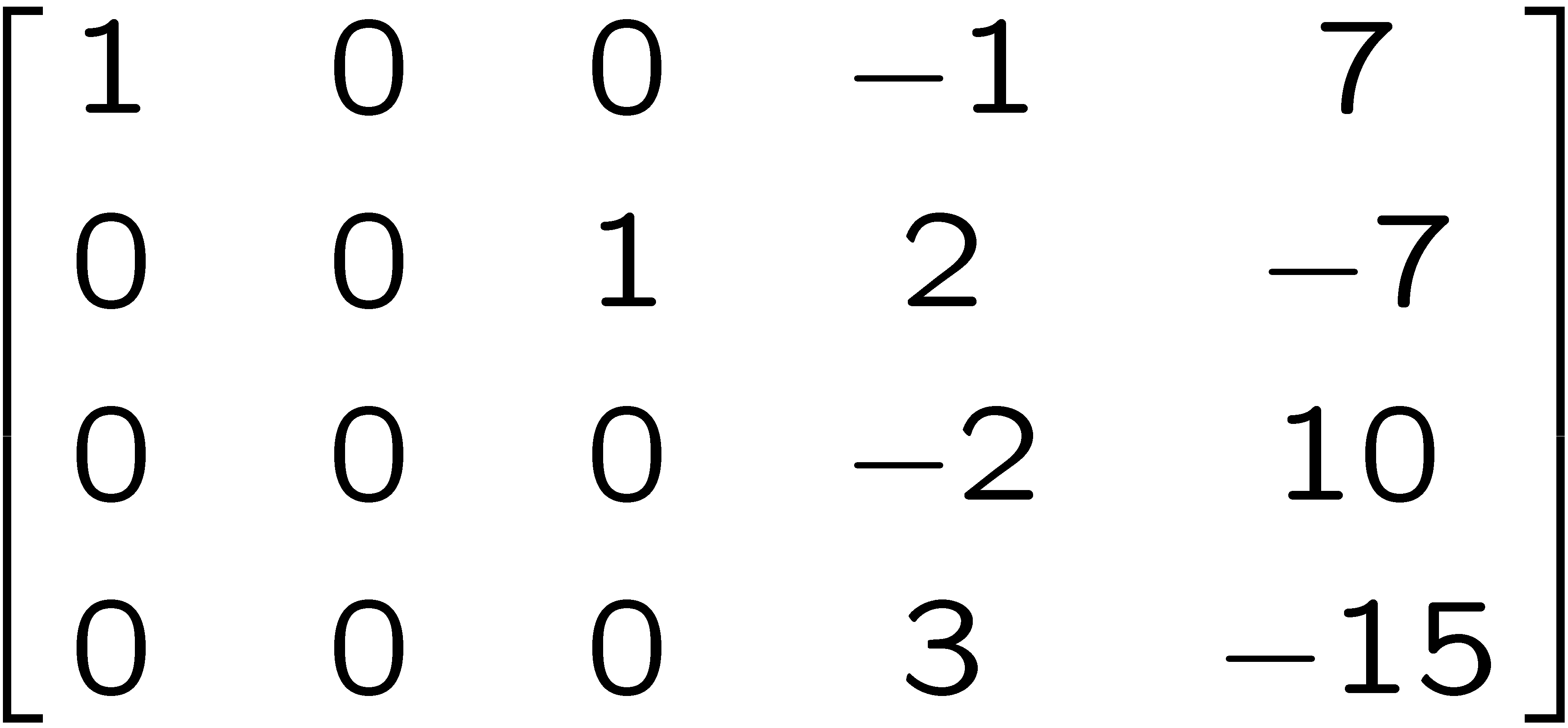 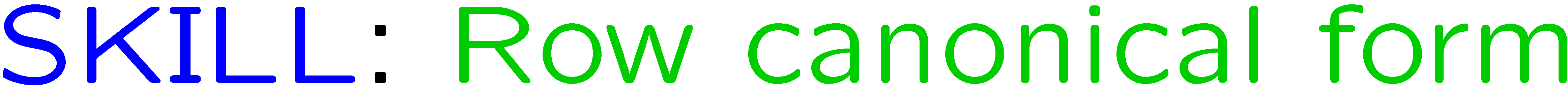 32
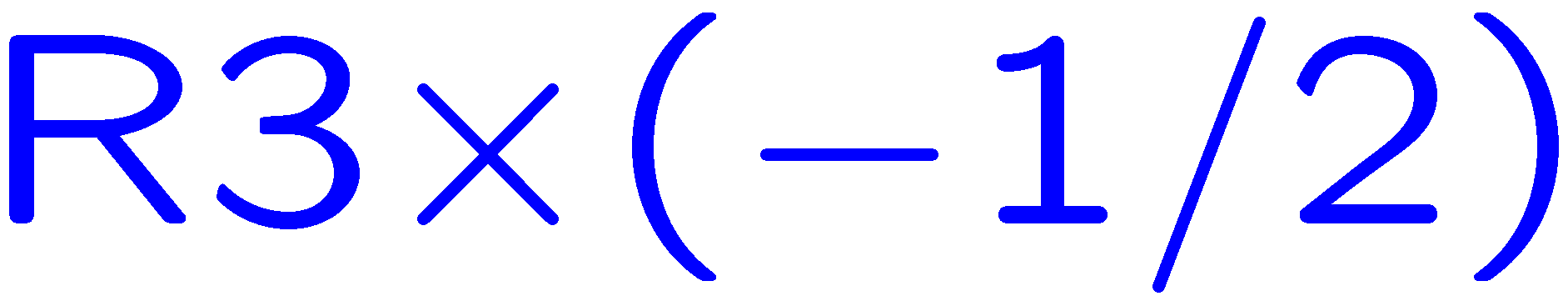 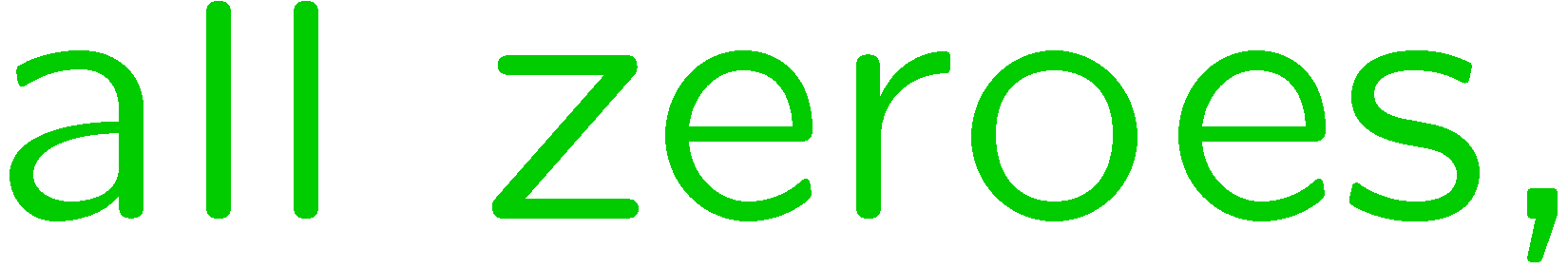 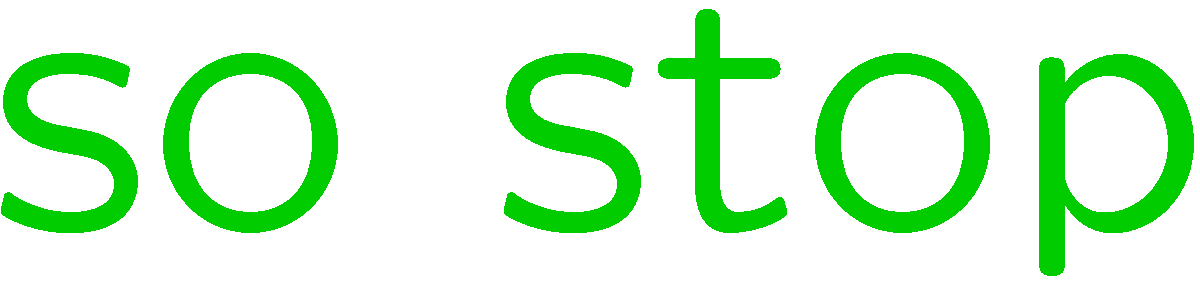 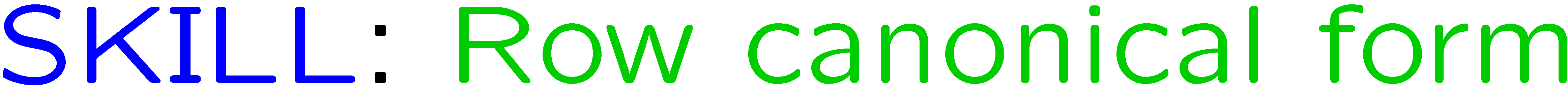 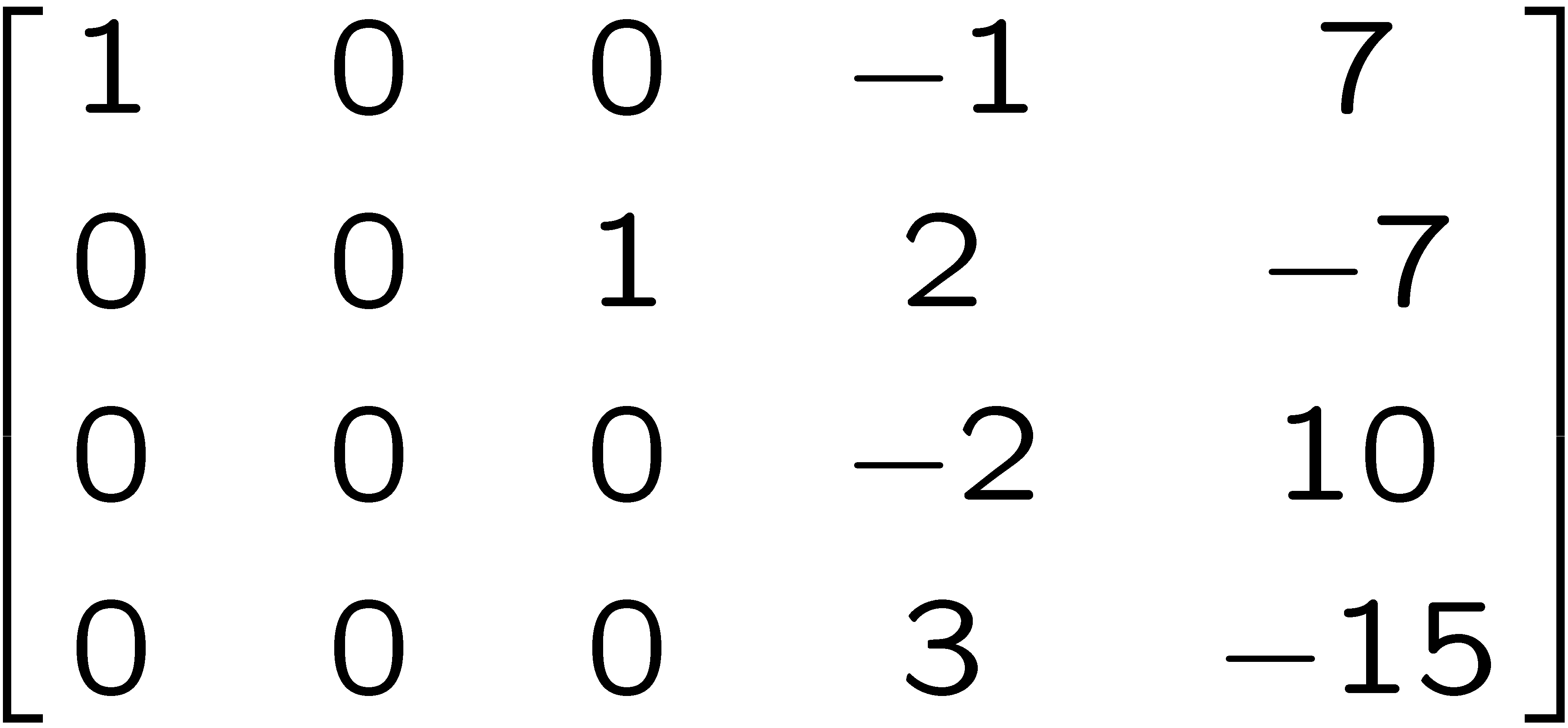 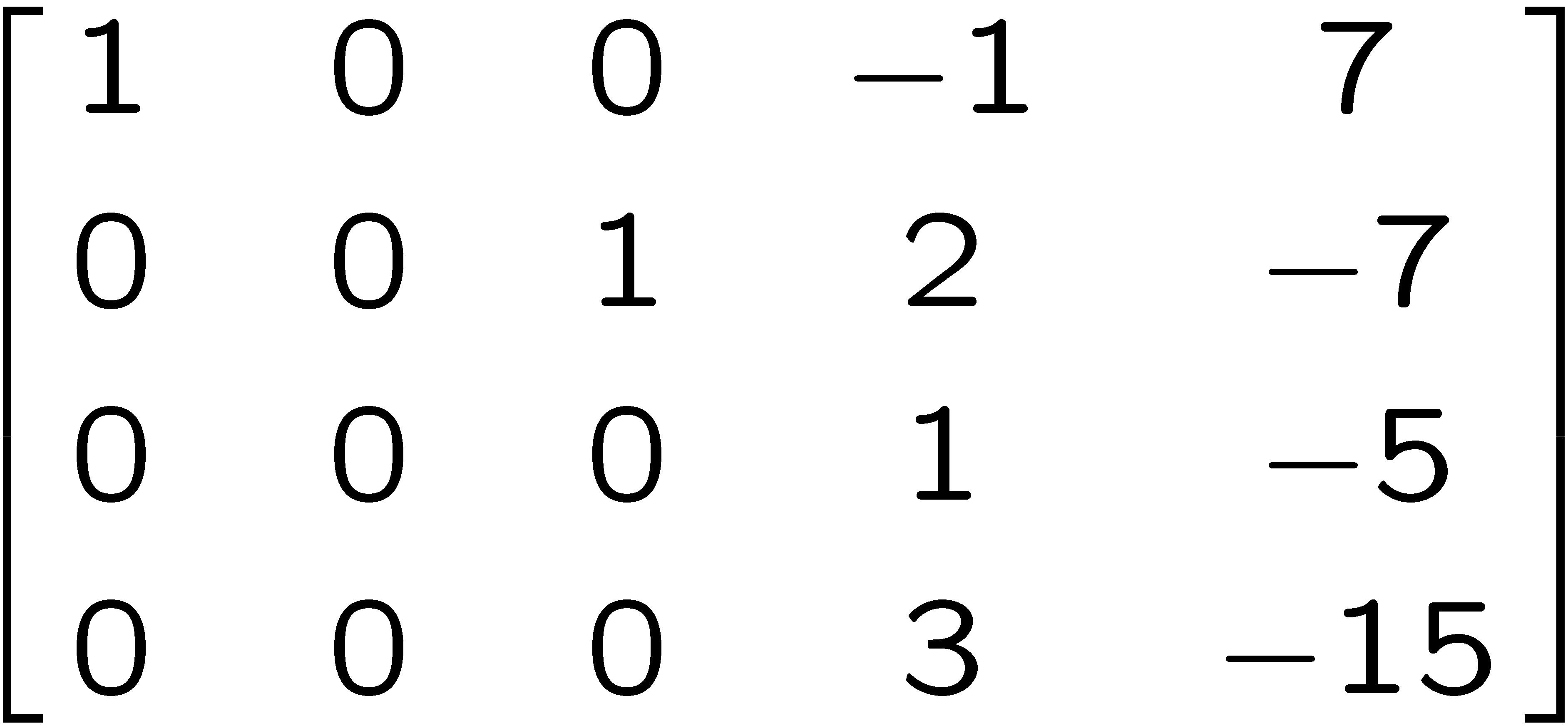 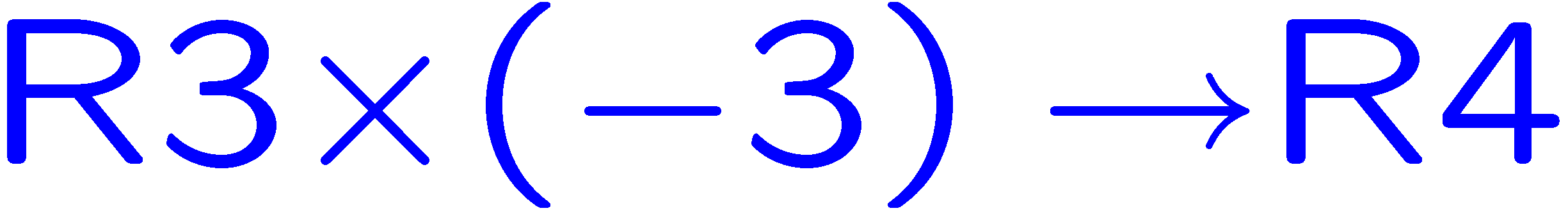 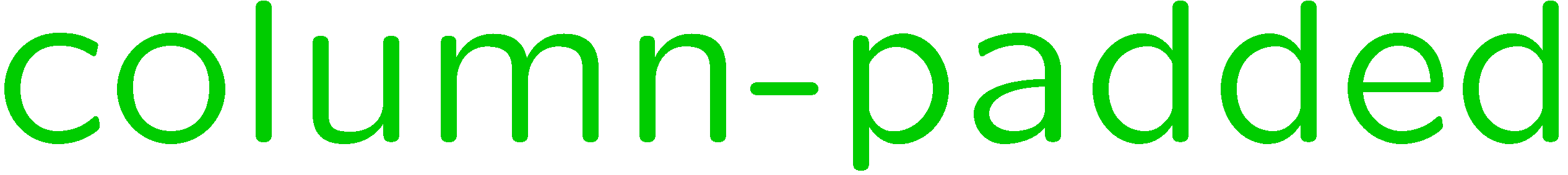 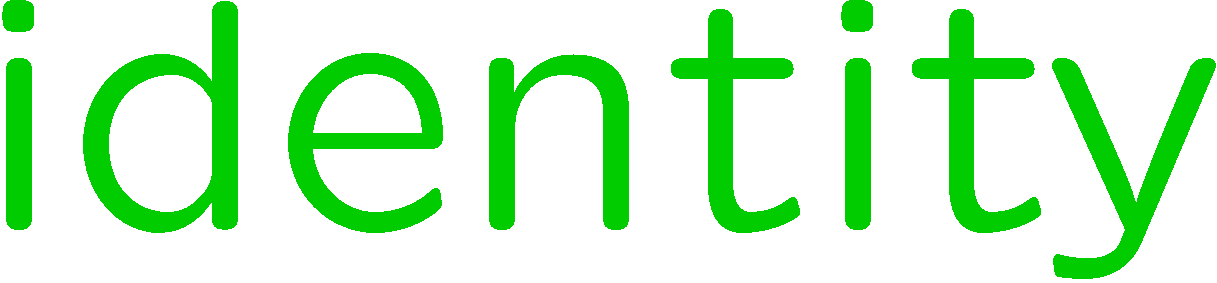 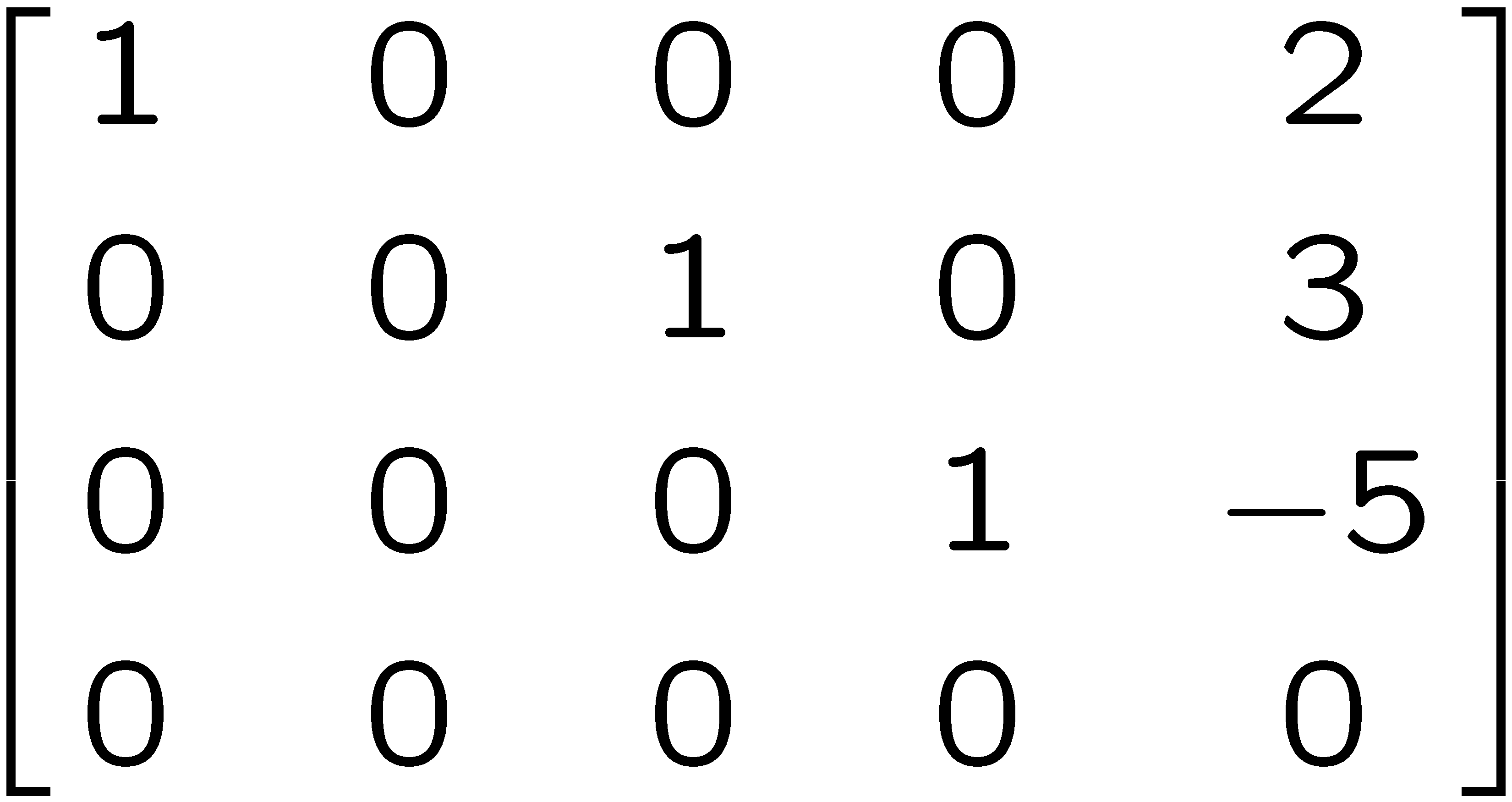 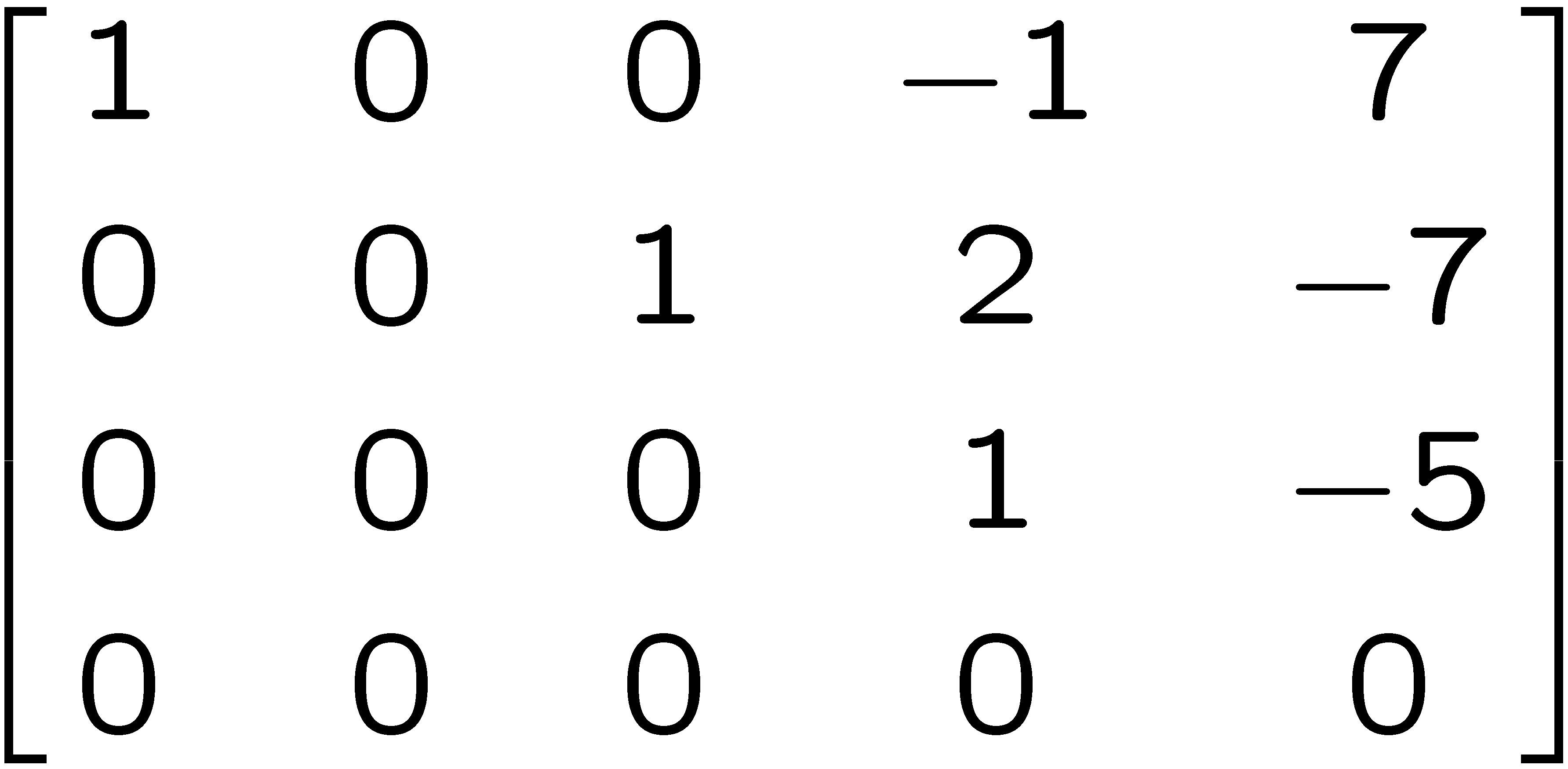 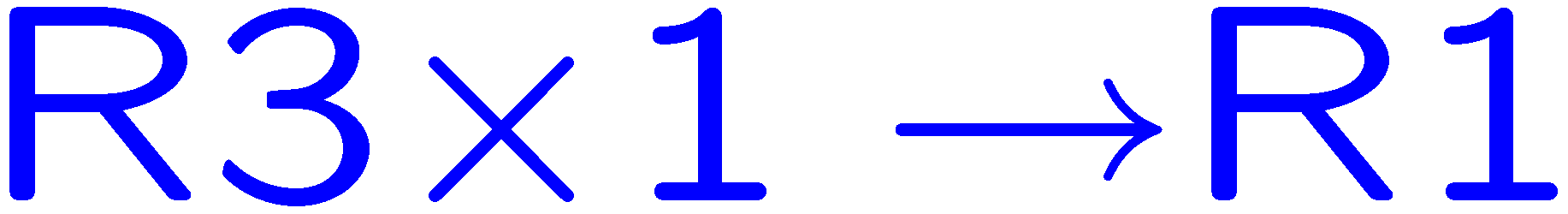 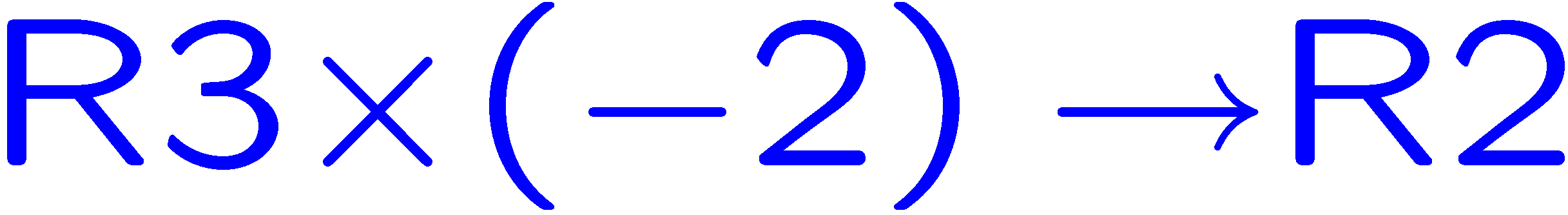 33
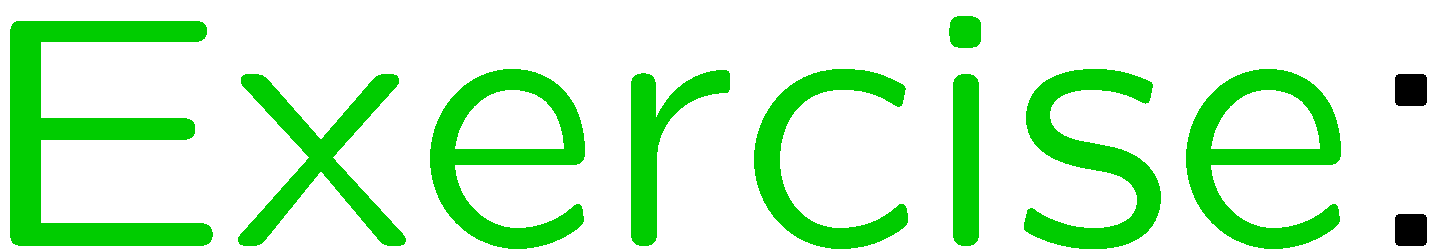 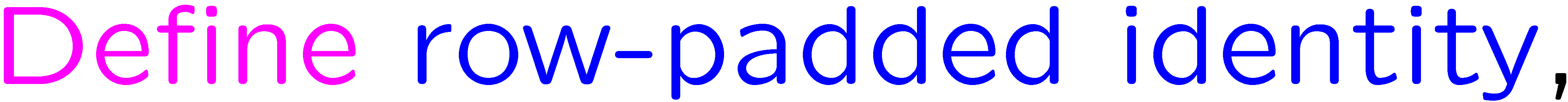 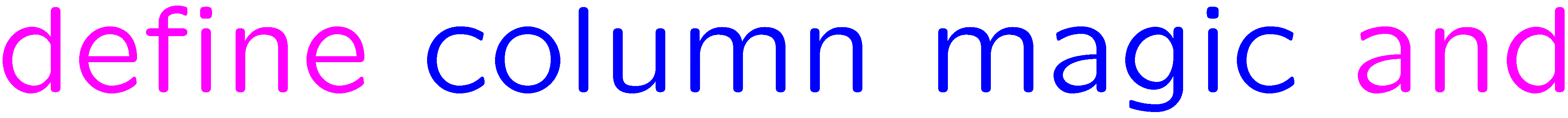 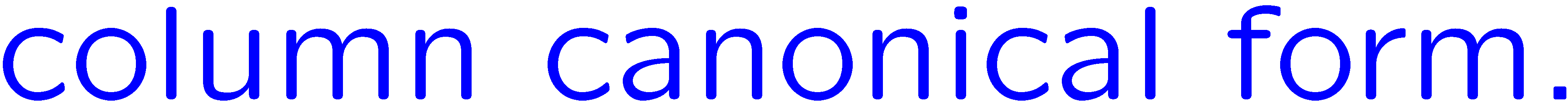 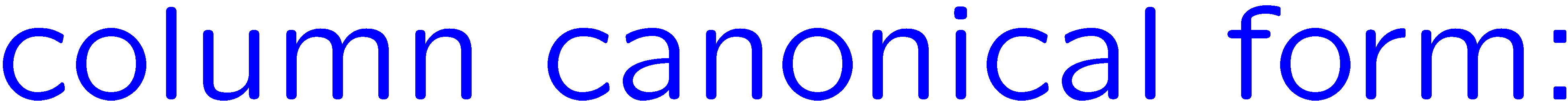 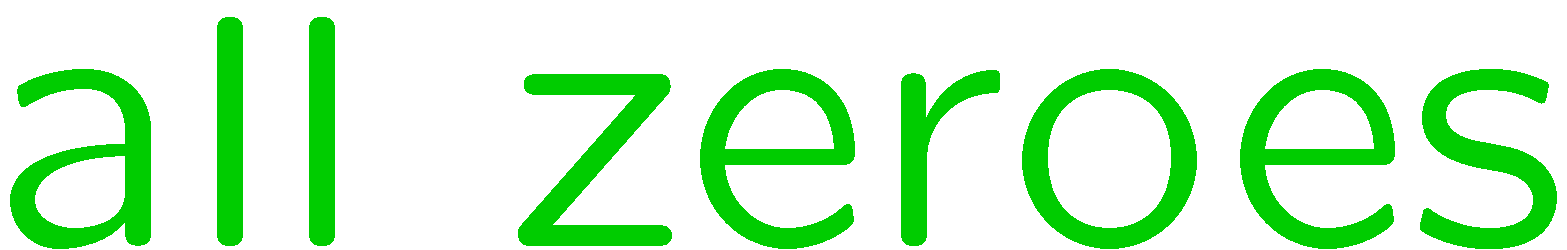 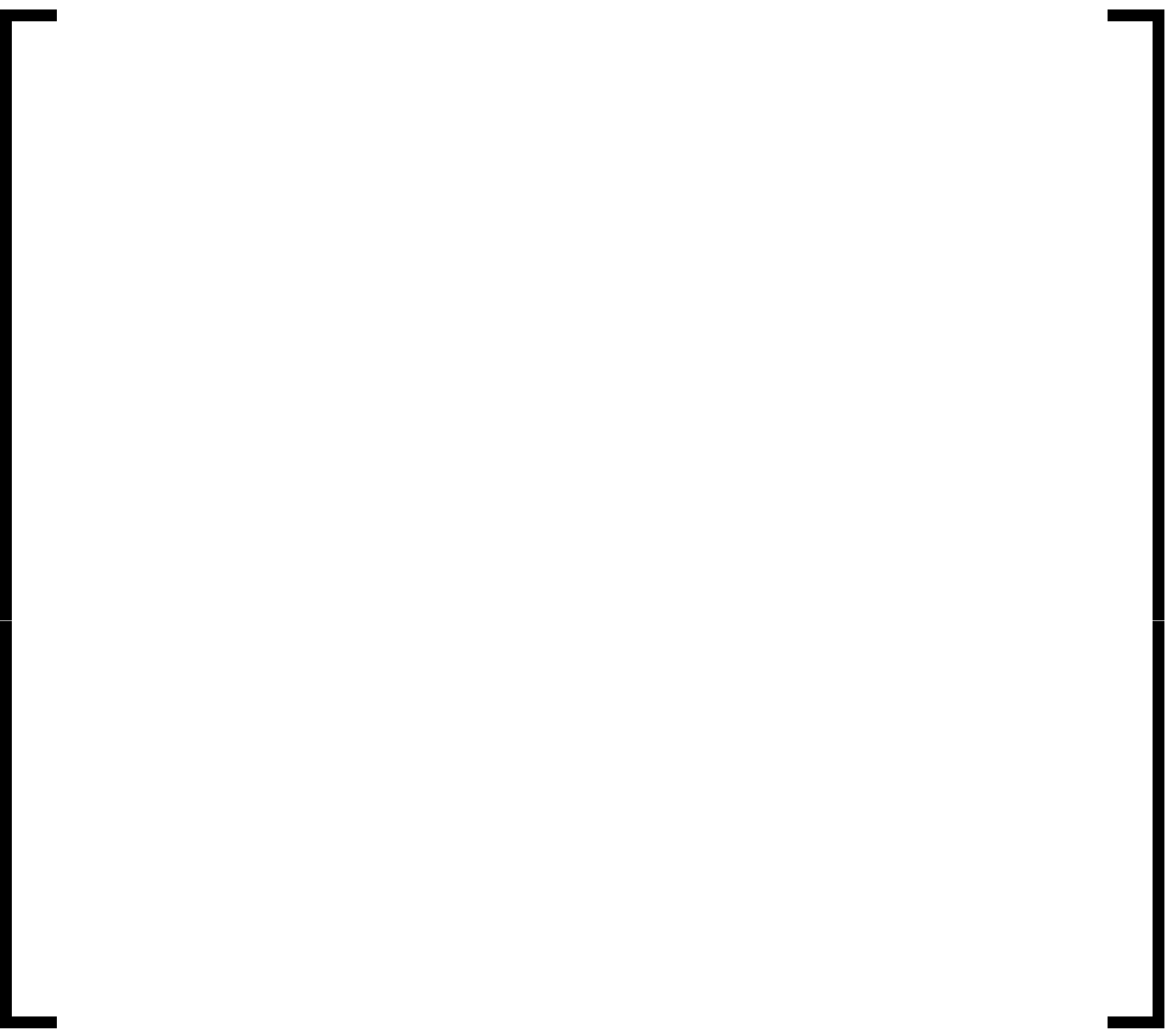 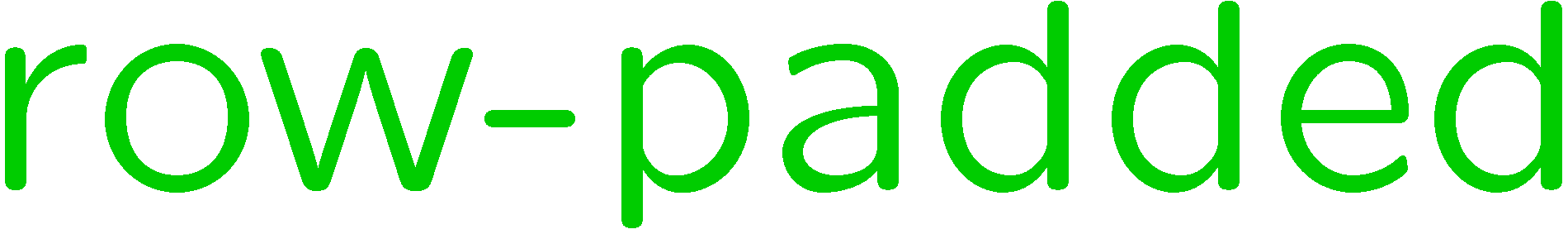 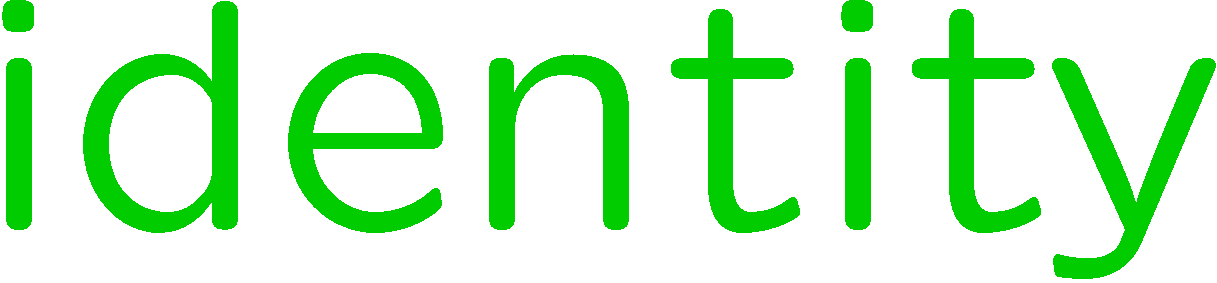 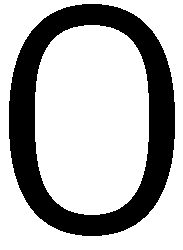 34
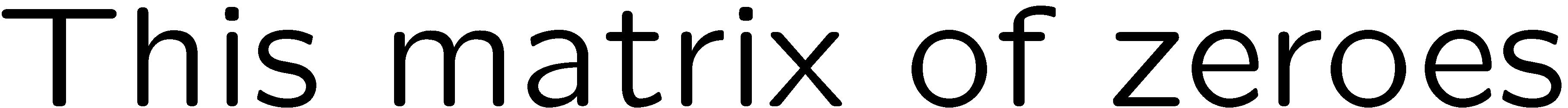 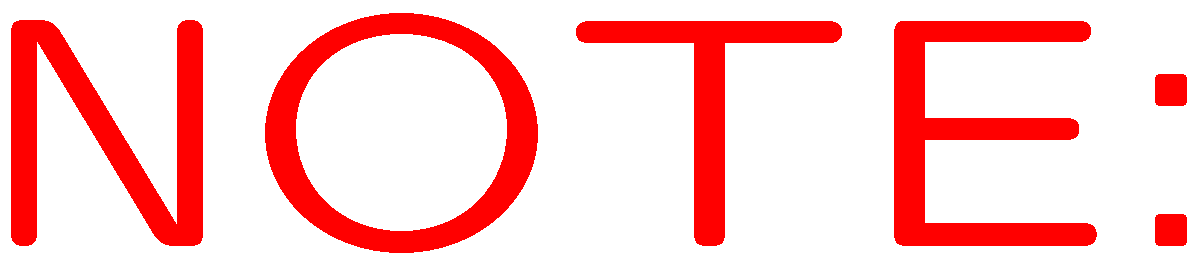 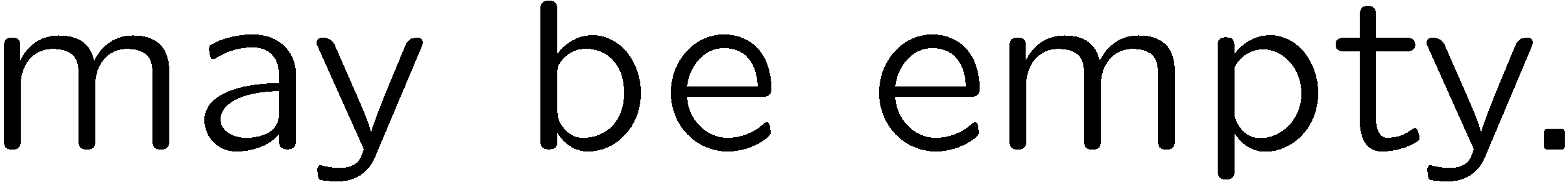 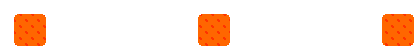 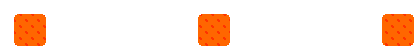 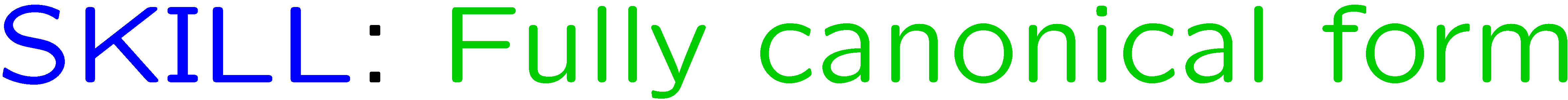 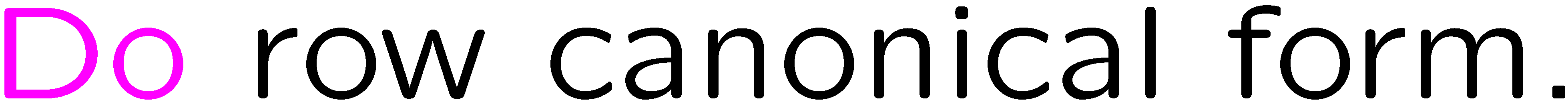 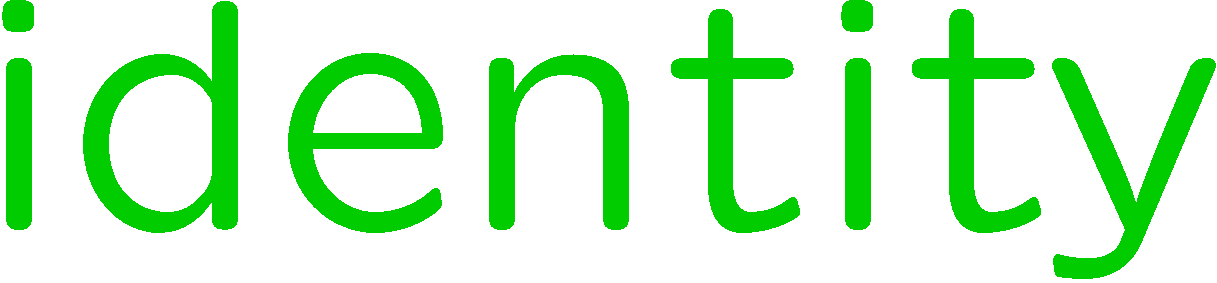 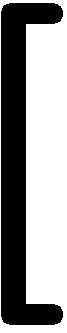 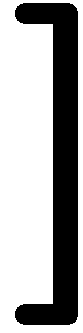 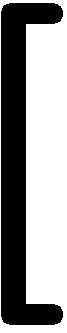 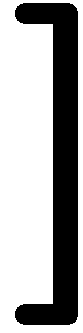 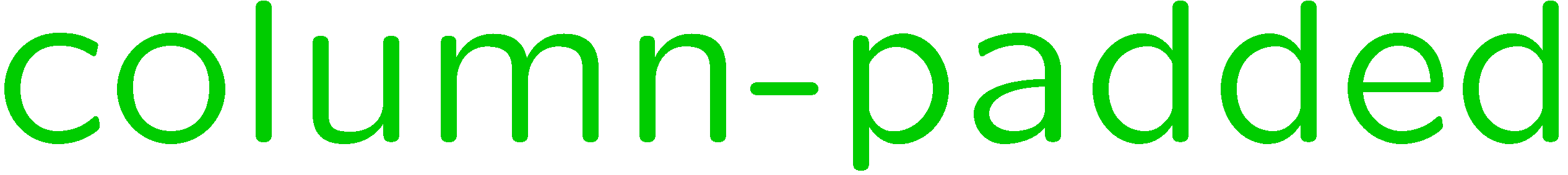 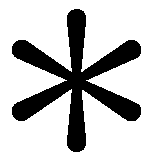 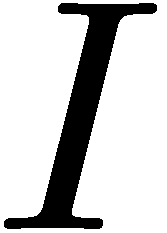 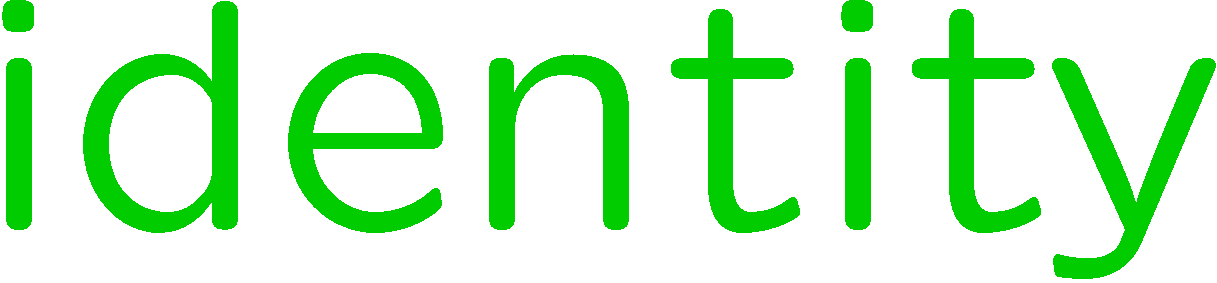 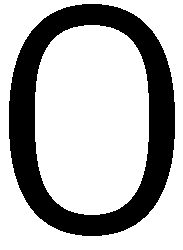 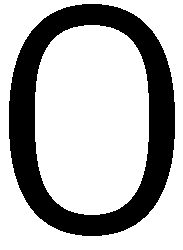 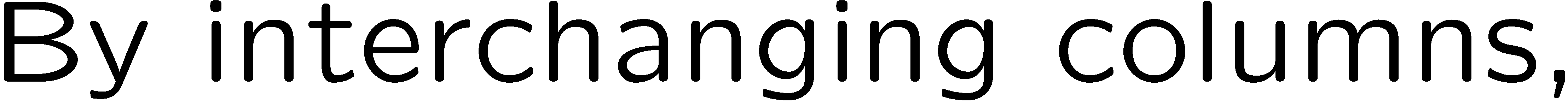 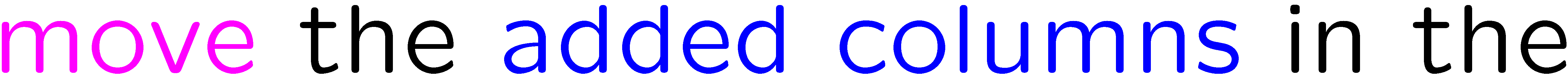 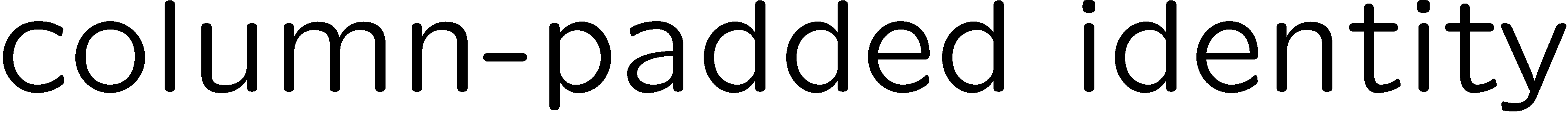 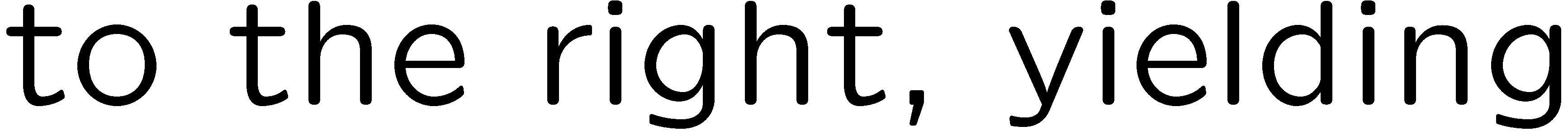 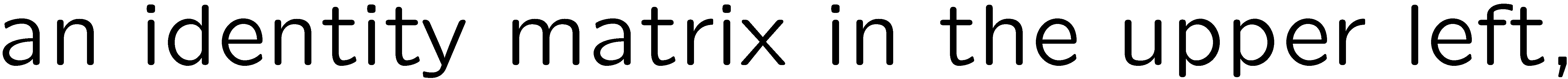 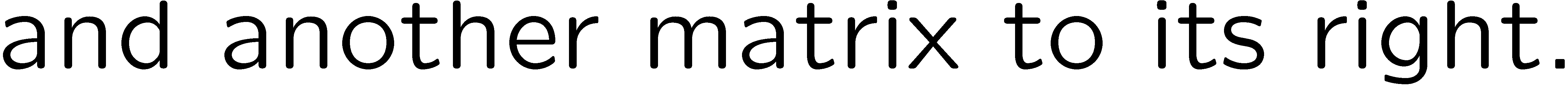 35
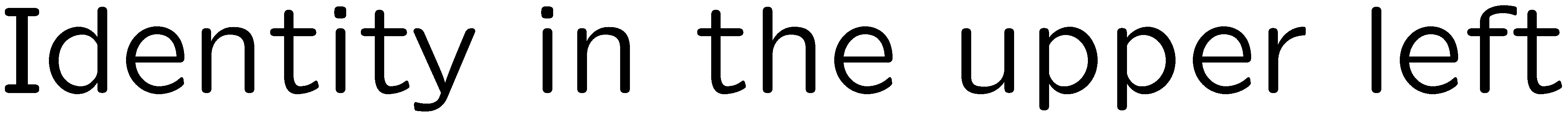 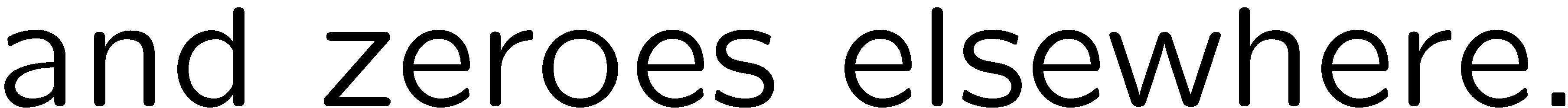 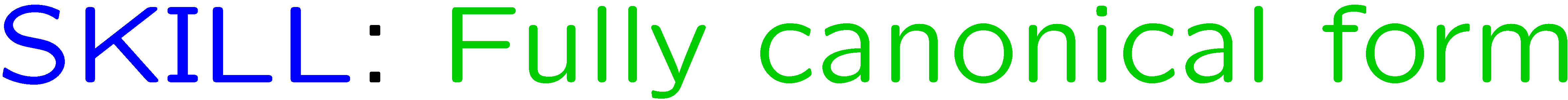 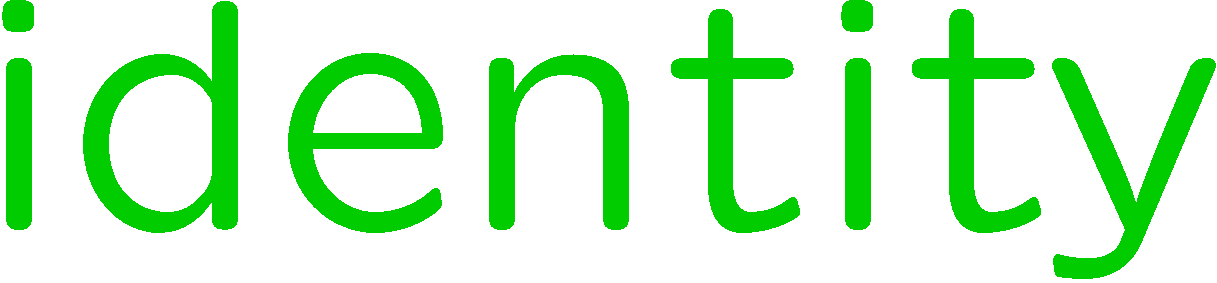 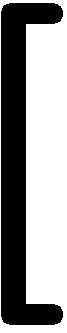 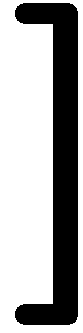 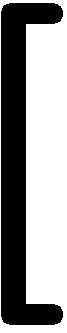 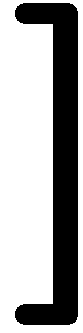 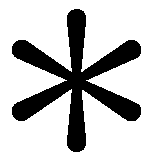 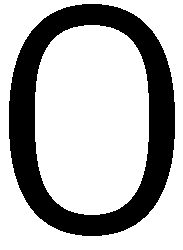 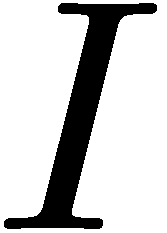 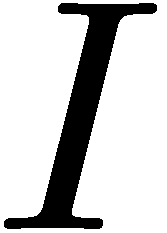 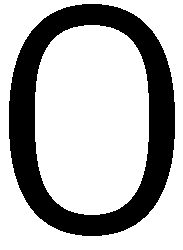 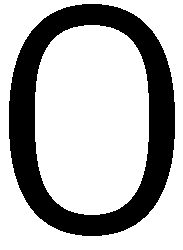 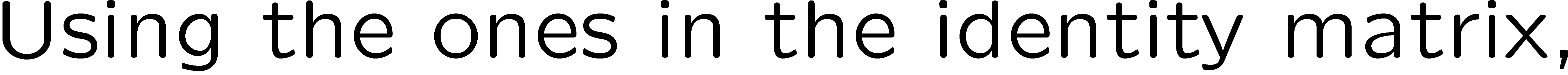 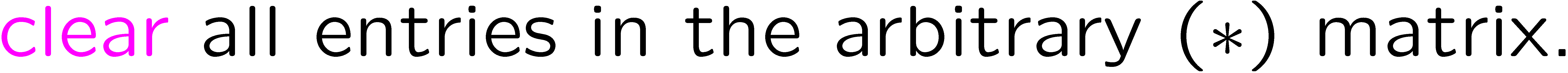 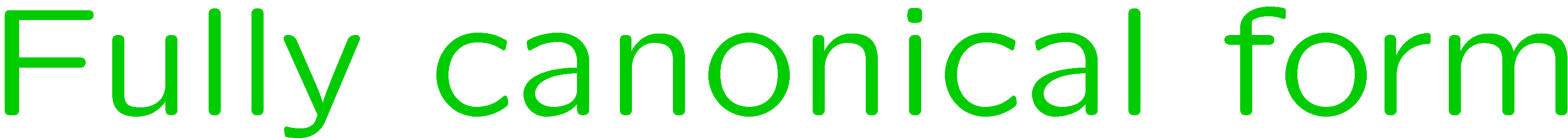 36
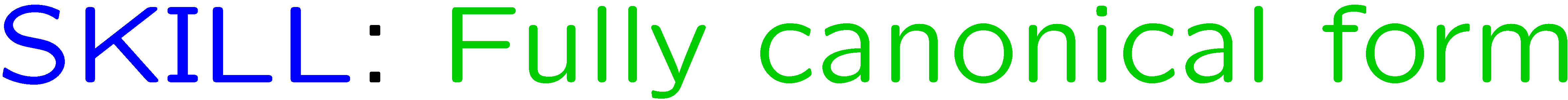 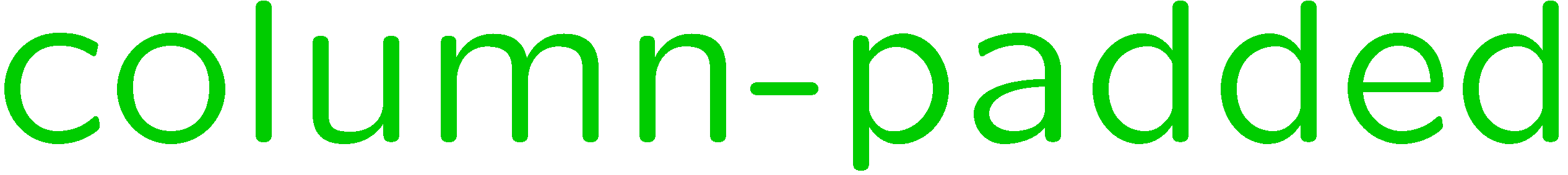 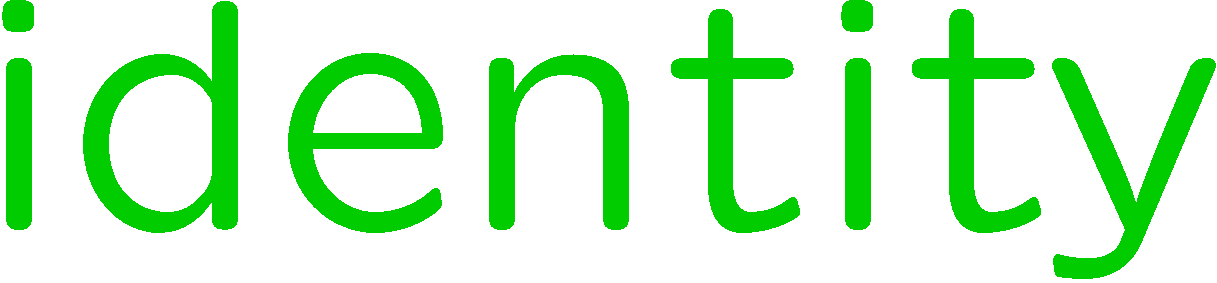 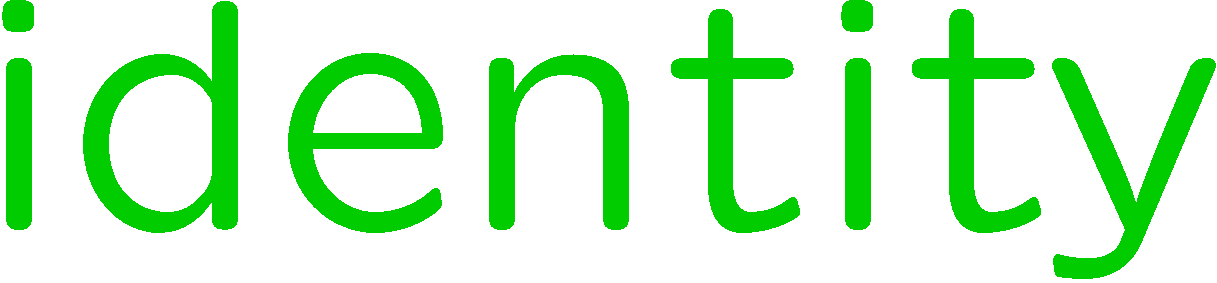 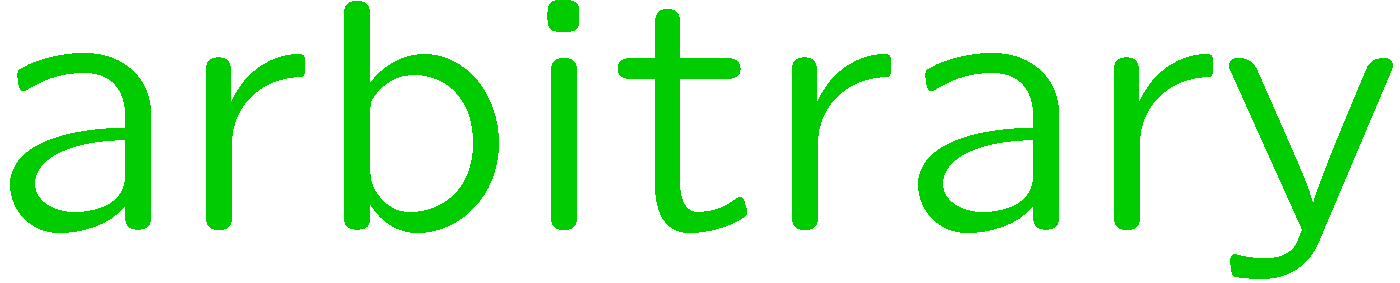 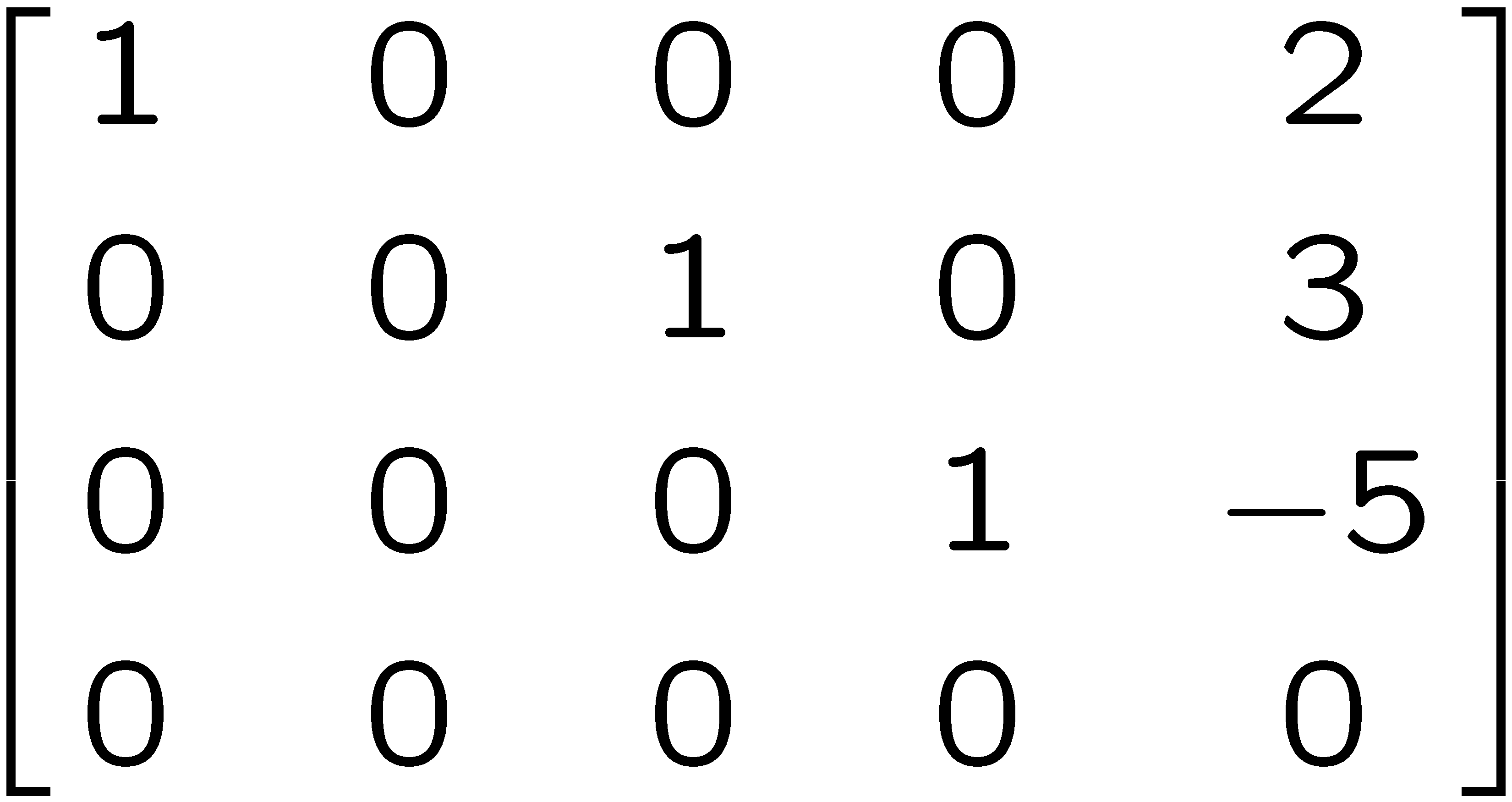 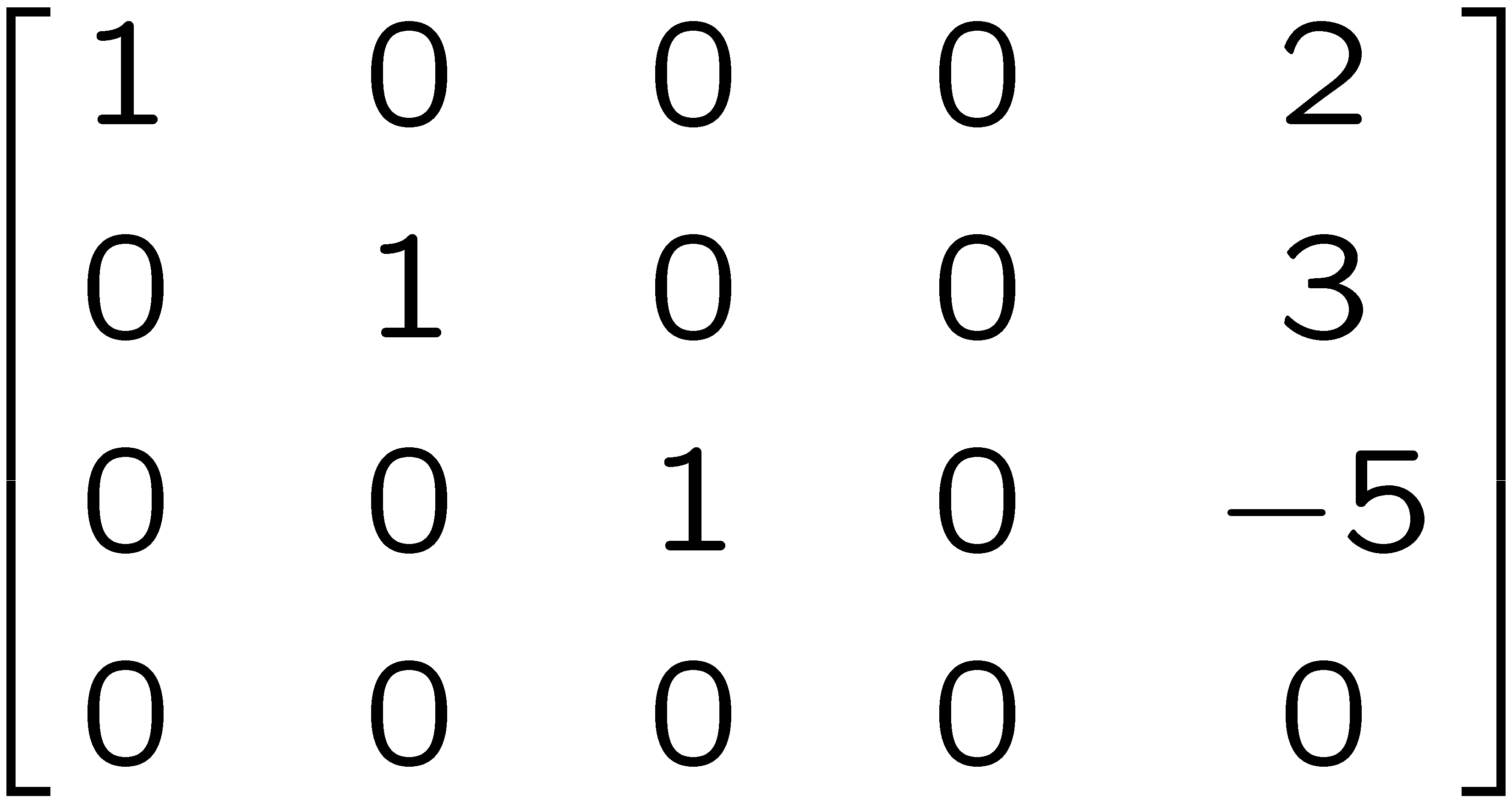 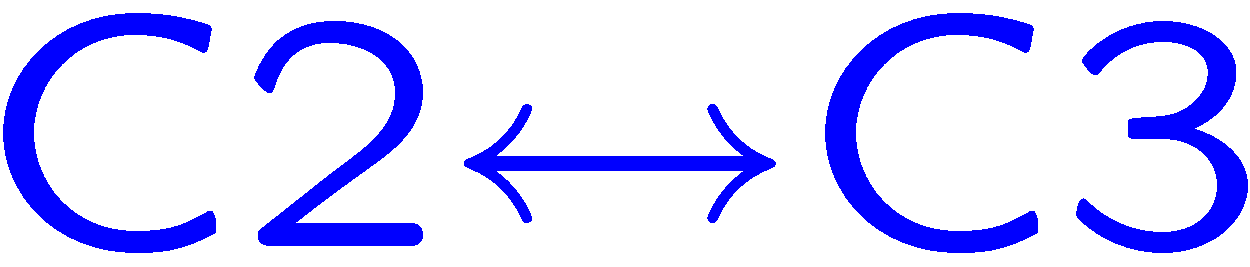 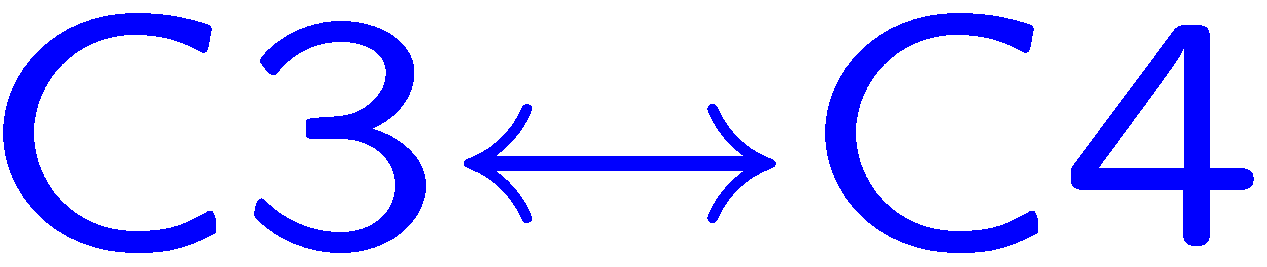 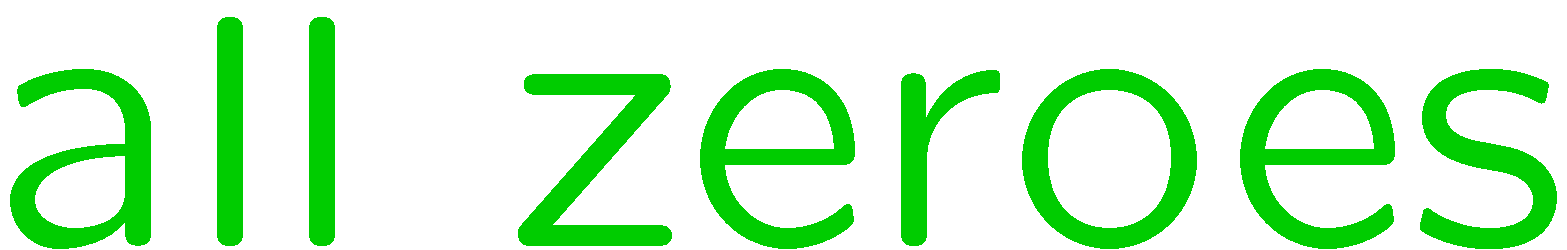 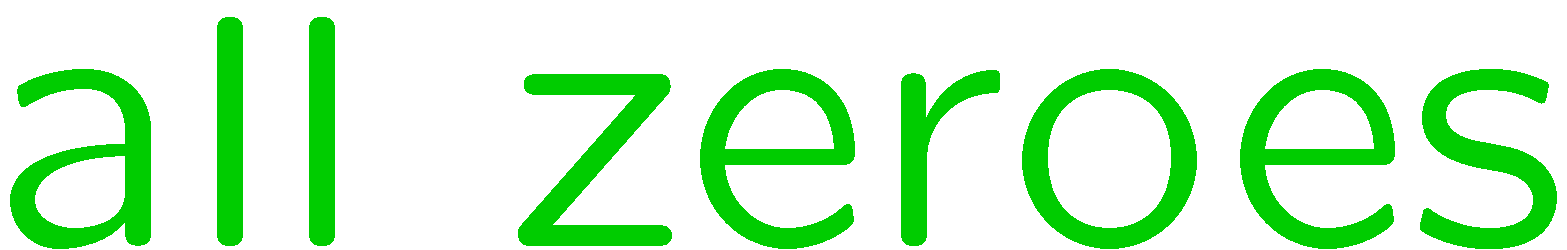 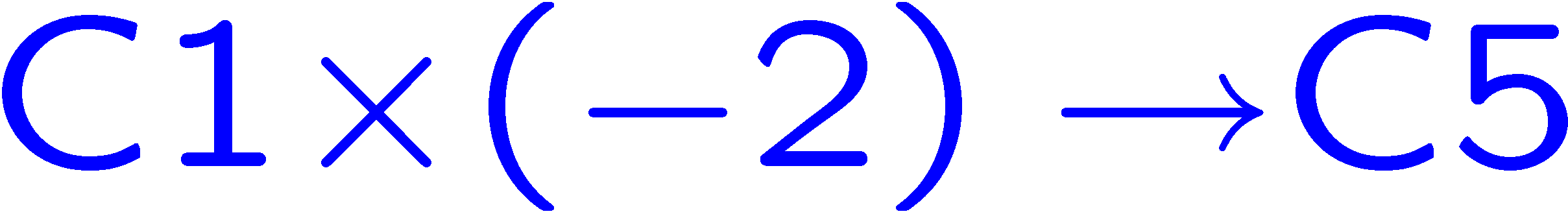 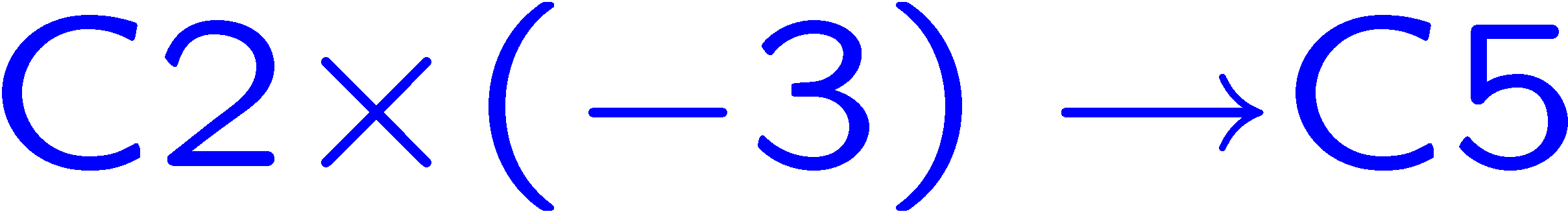 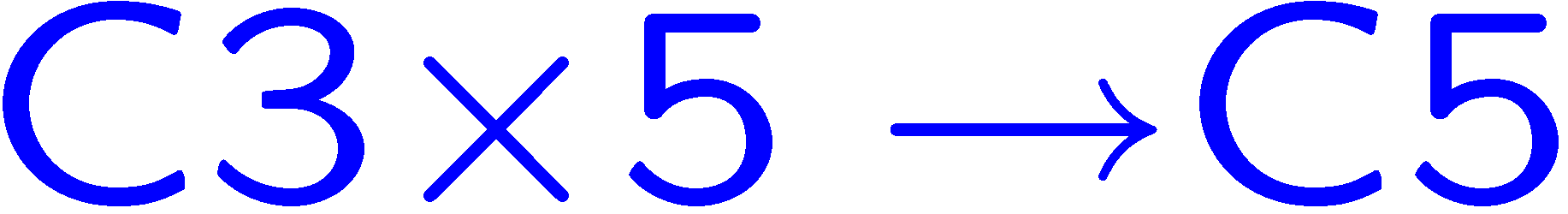 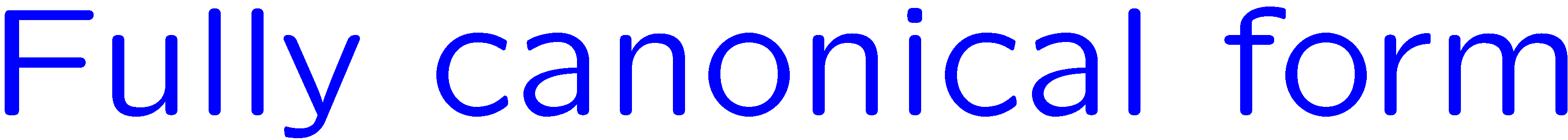 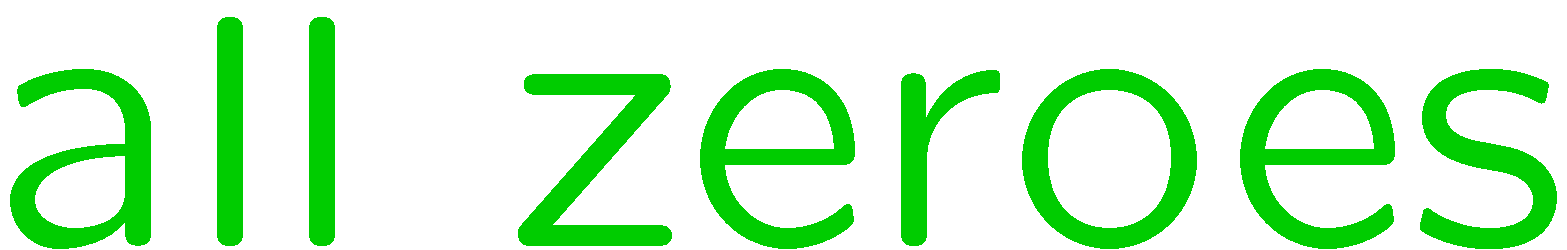 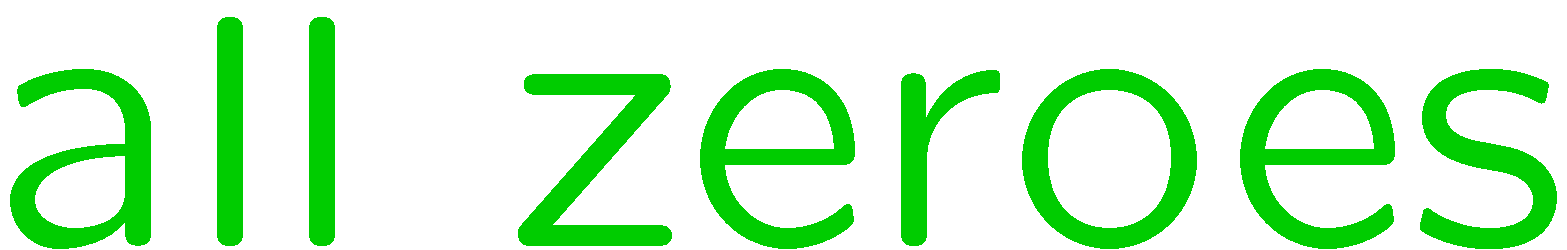 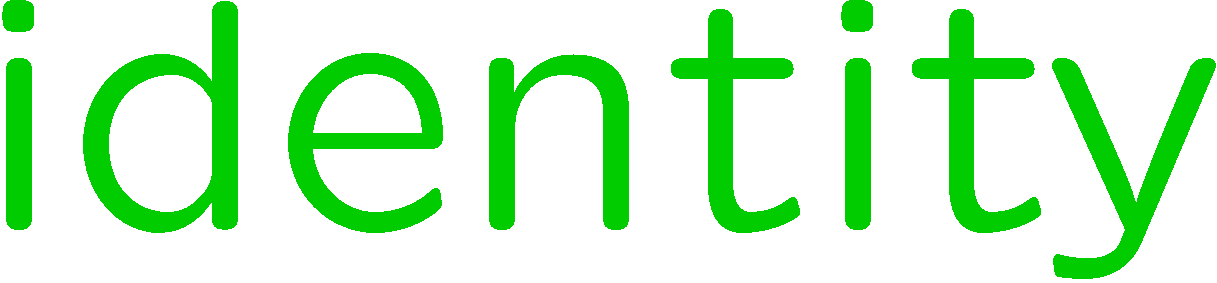 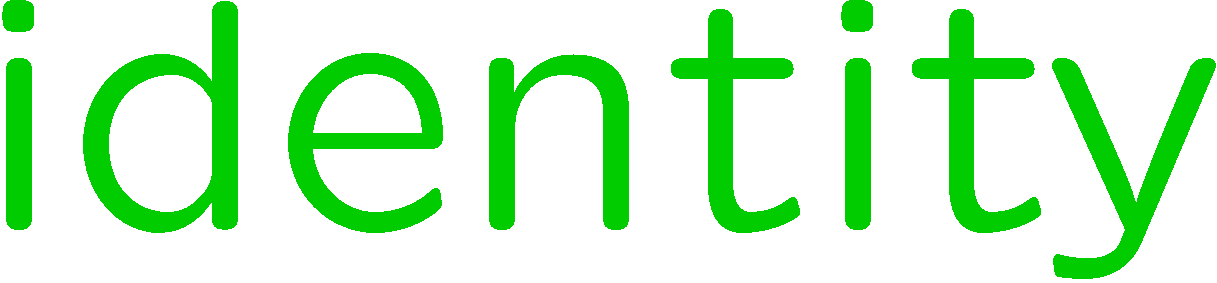 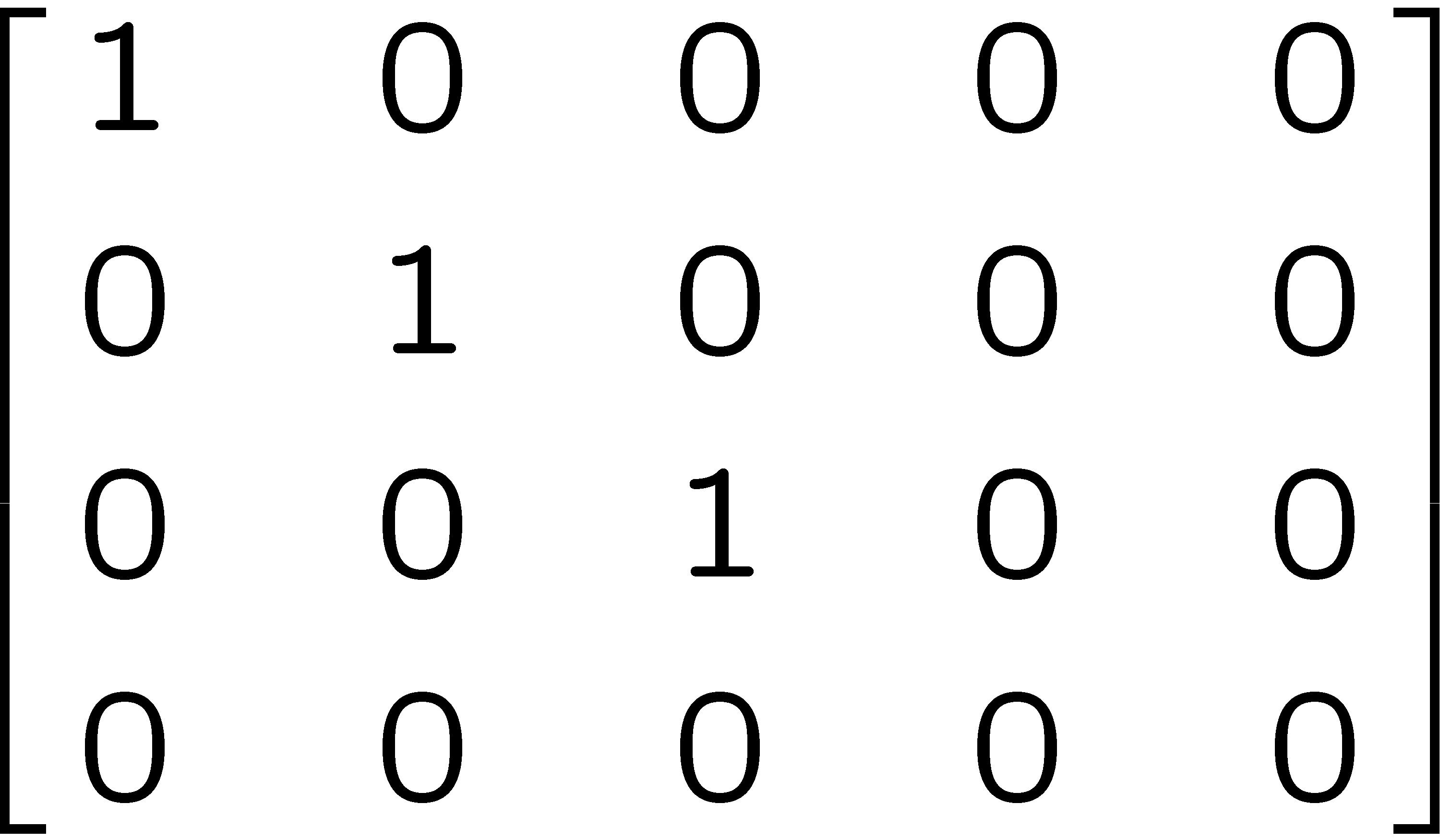 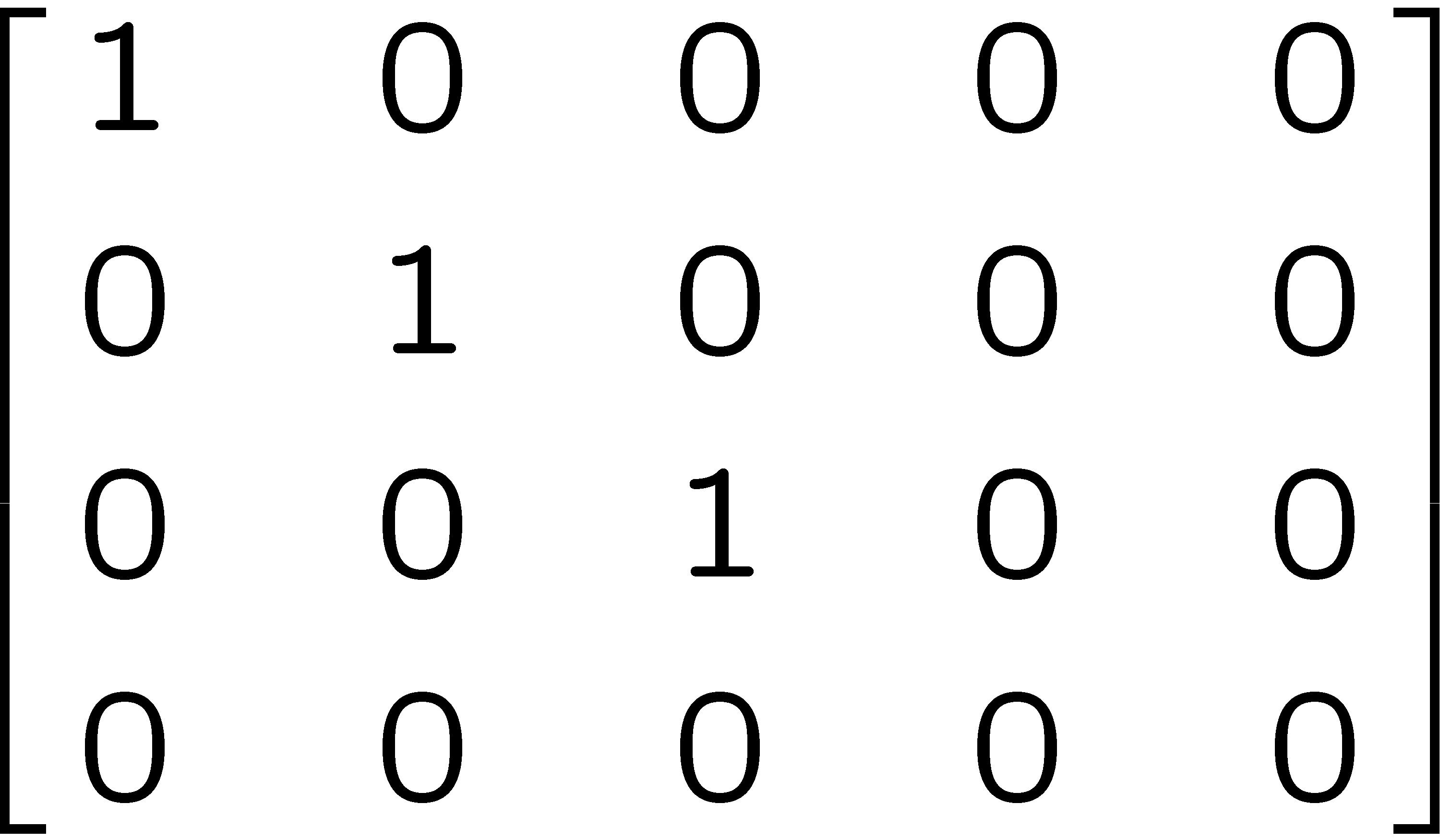 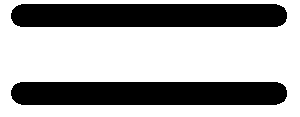 37
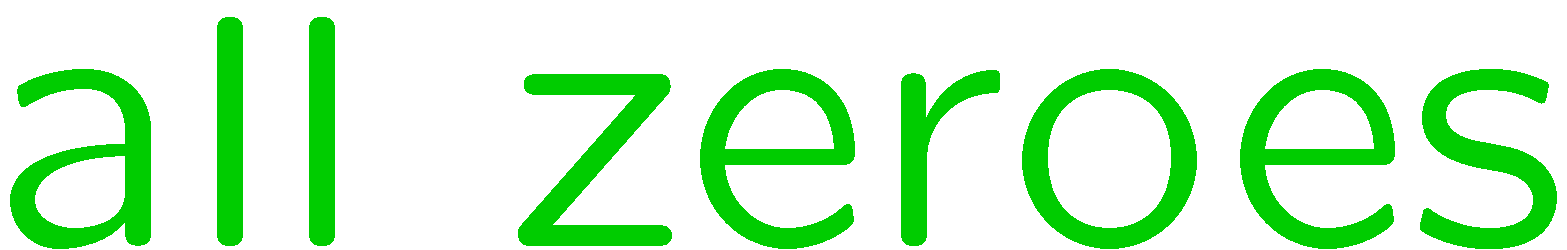 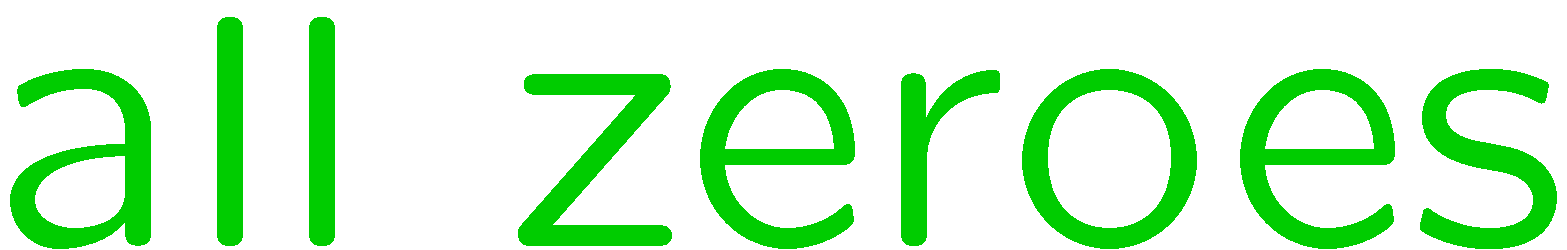 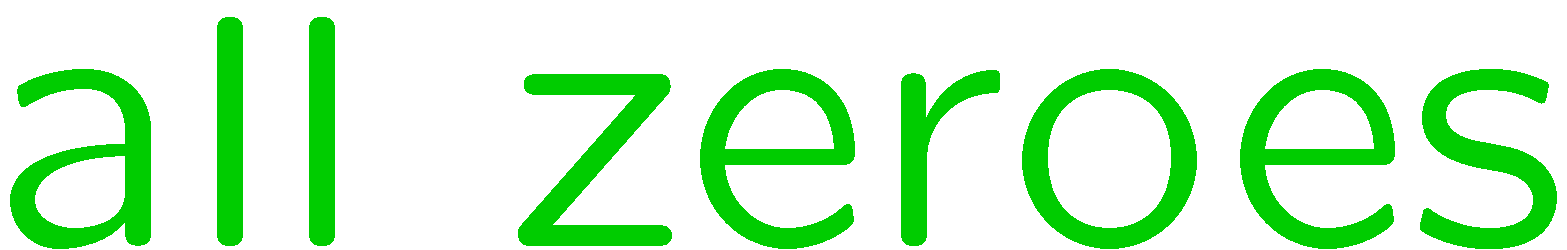 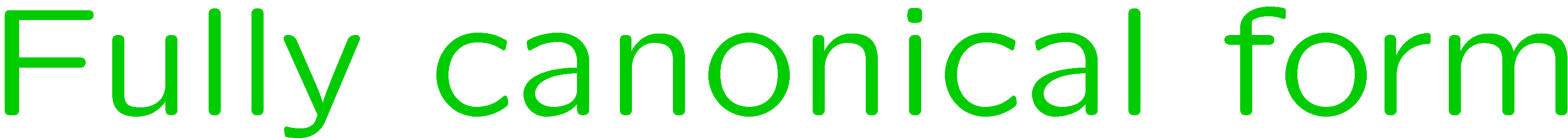 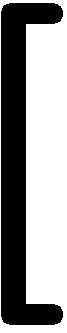 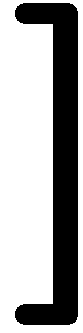 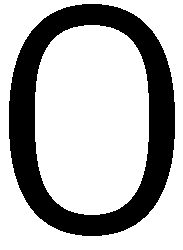 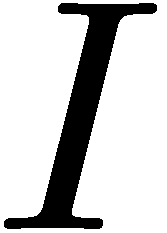 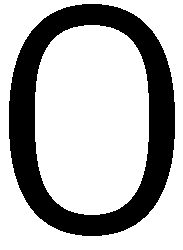 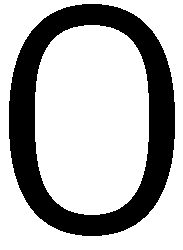 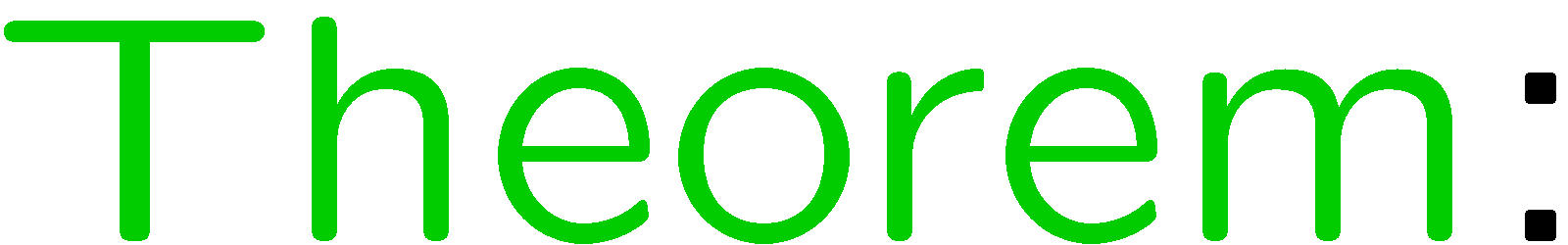 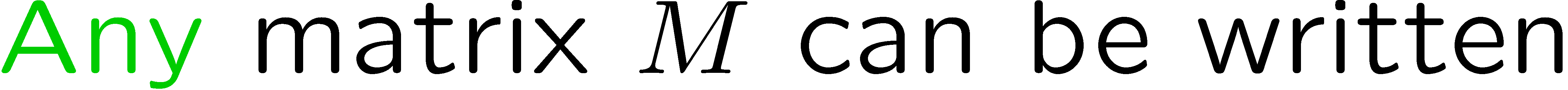 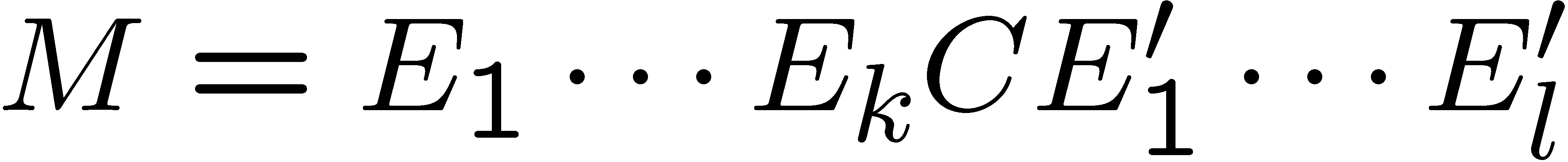 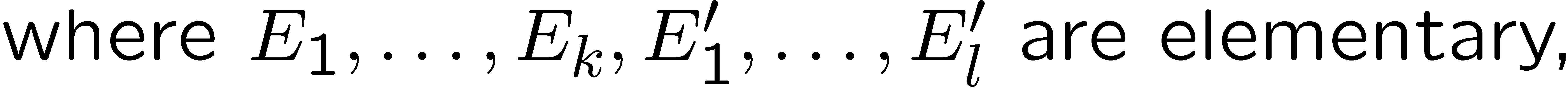 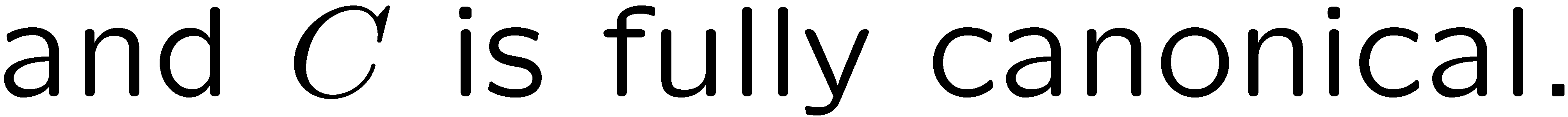 38
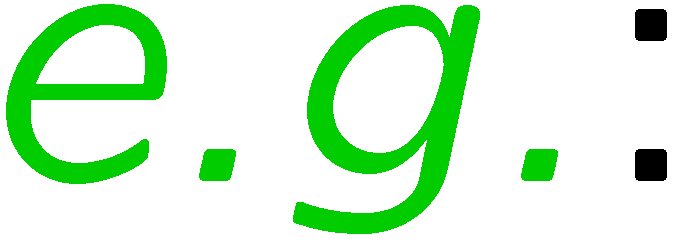 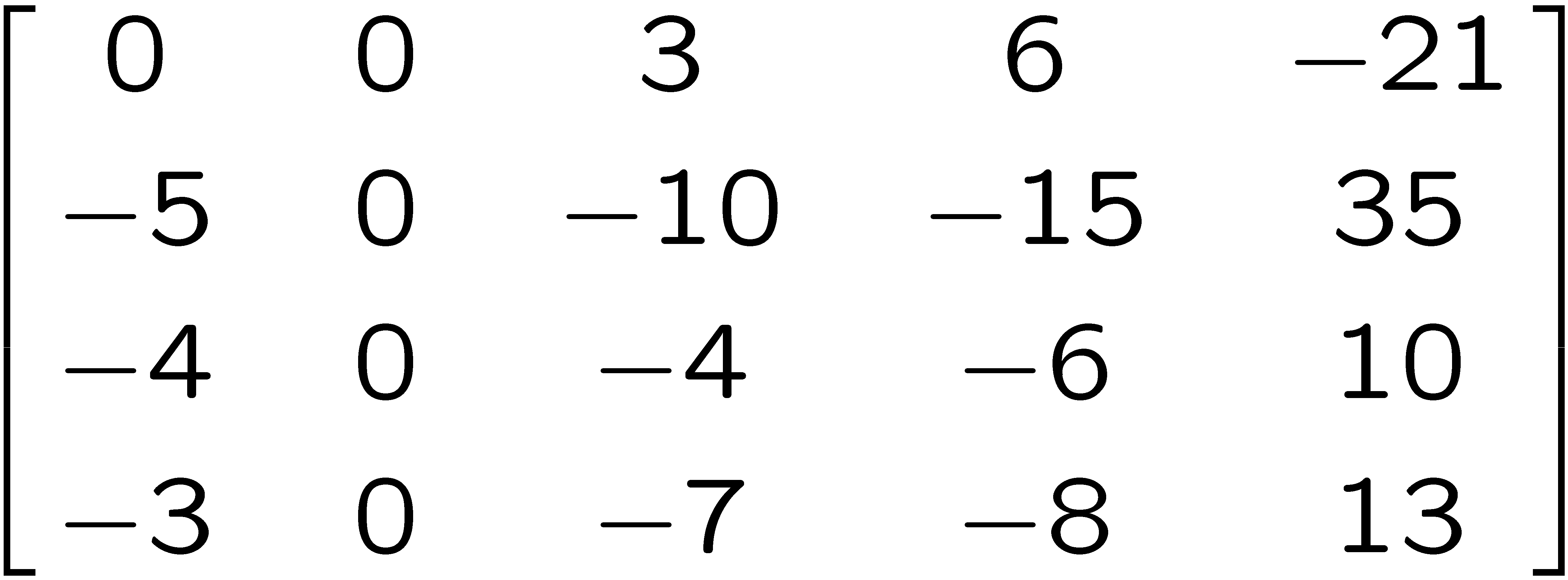 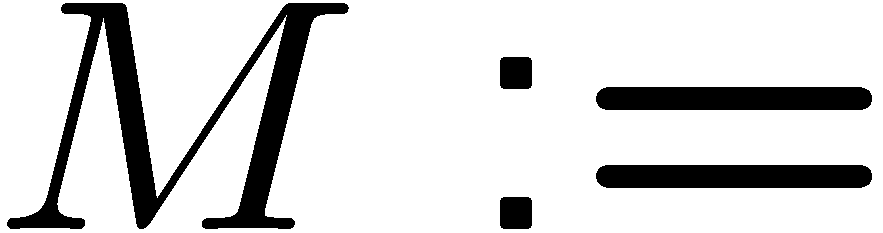 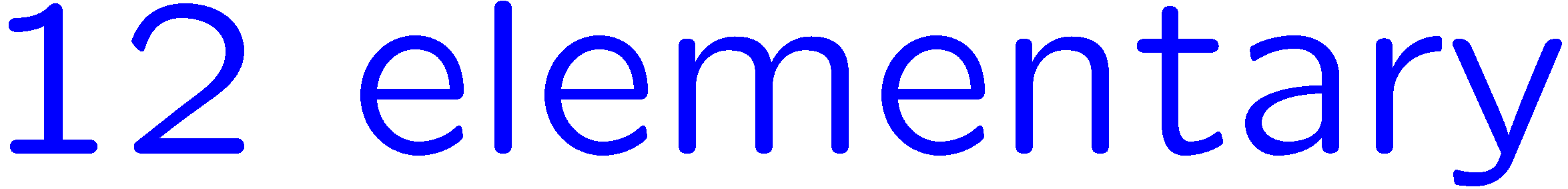 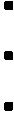 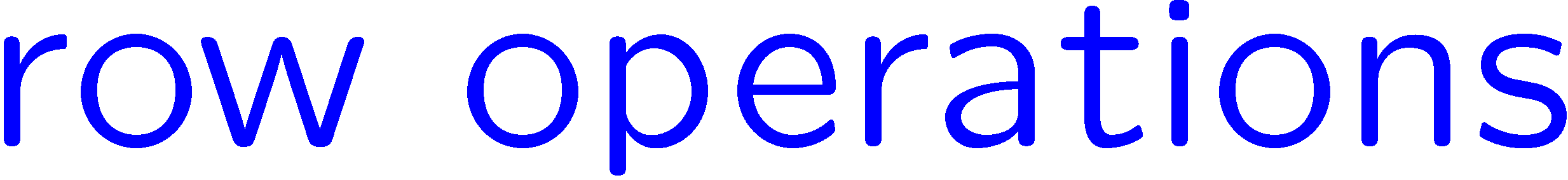 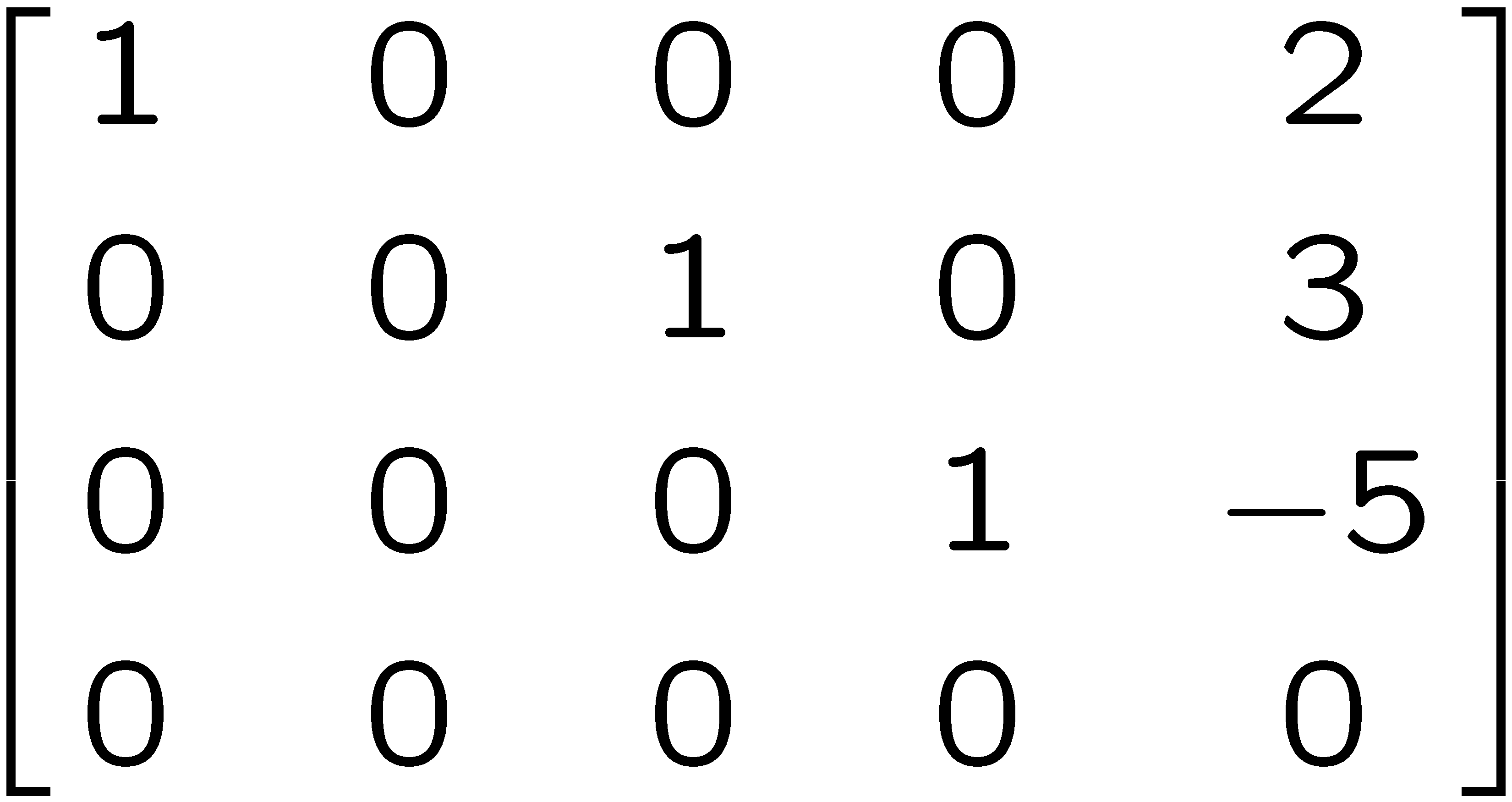 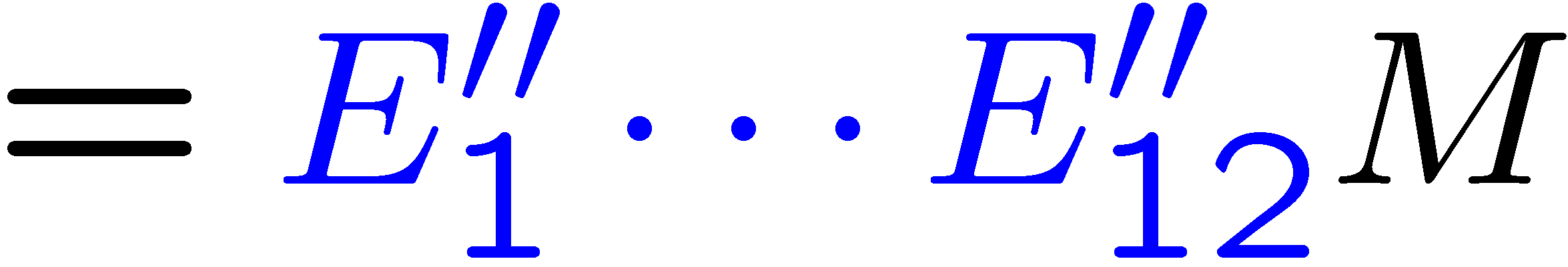 39
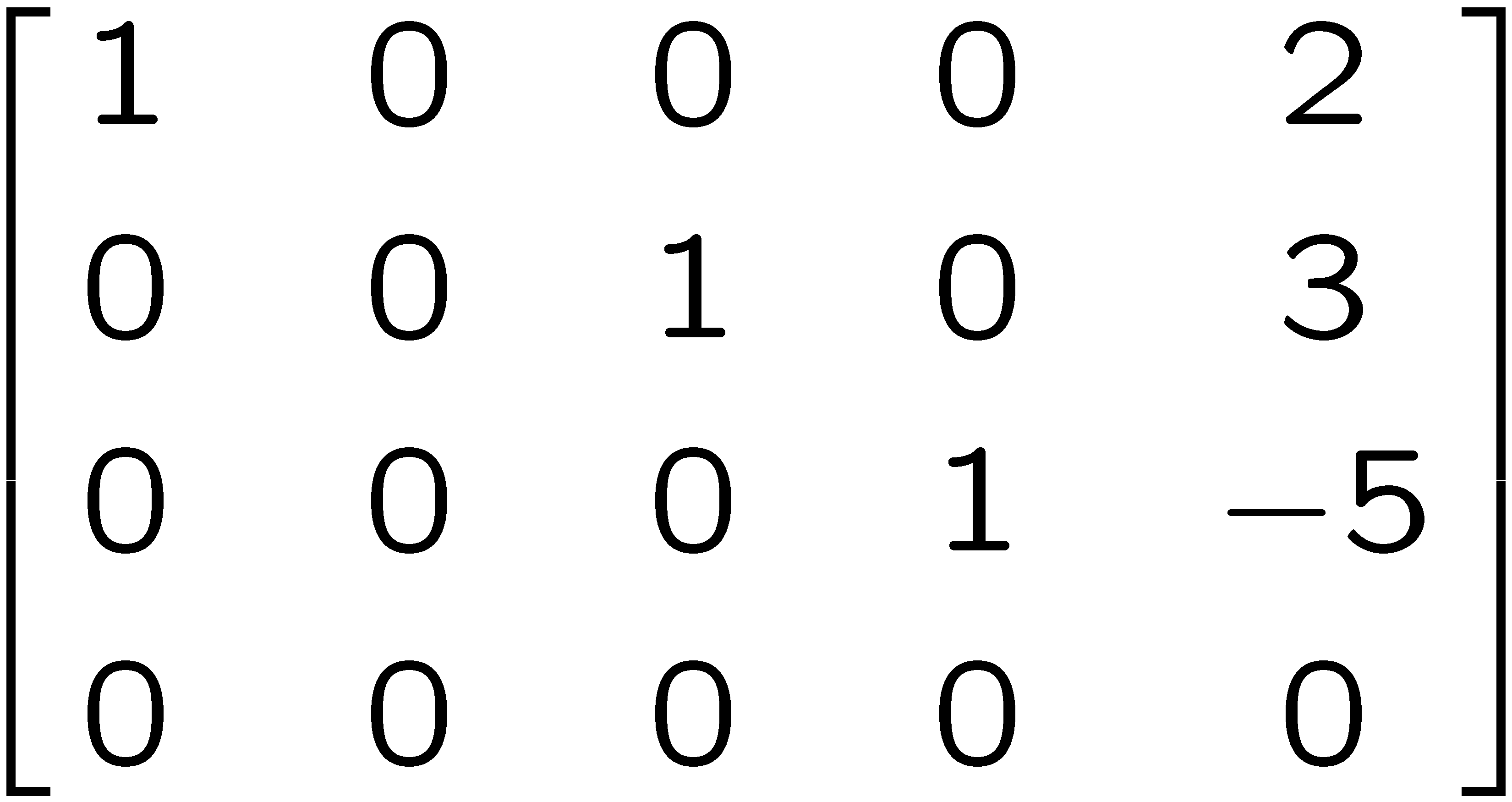 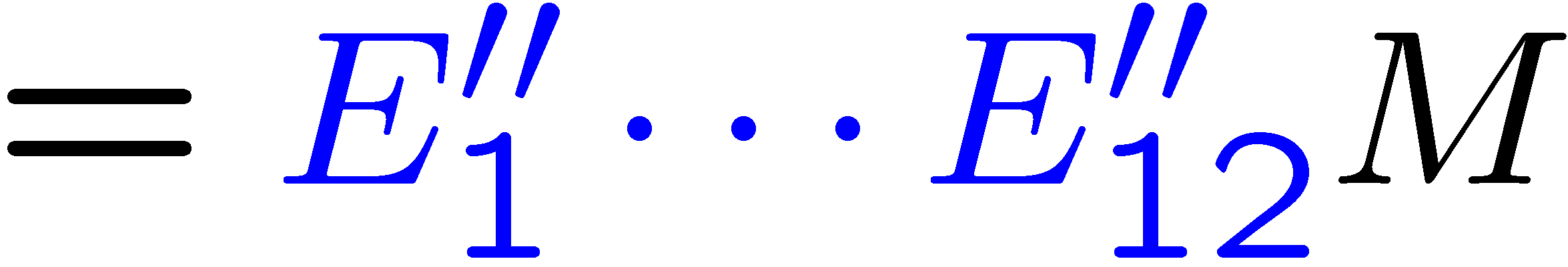 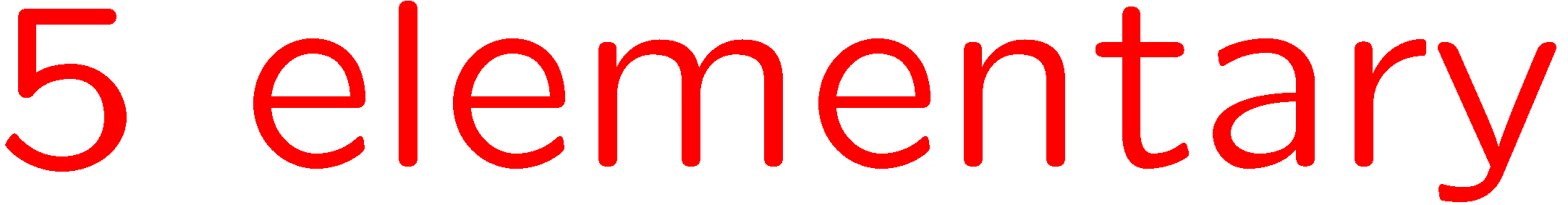 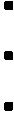 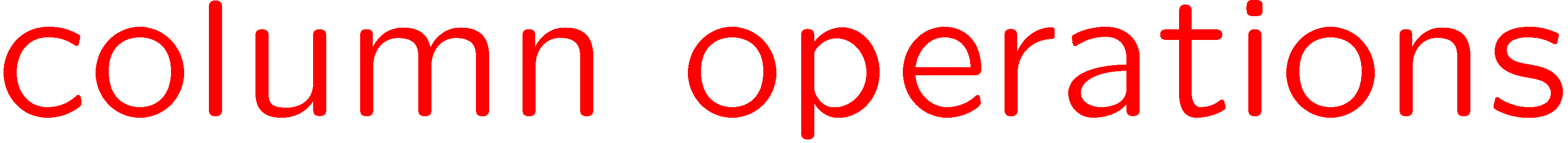 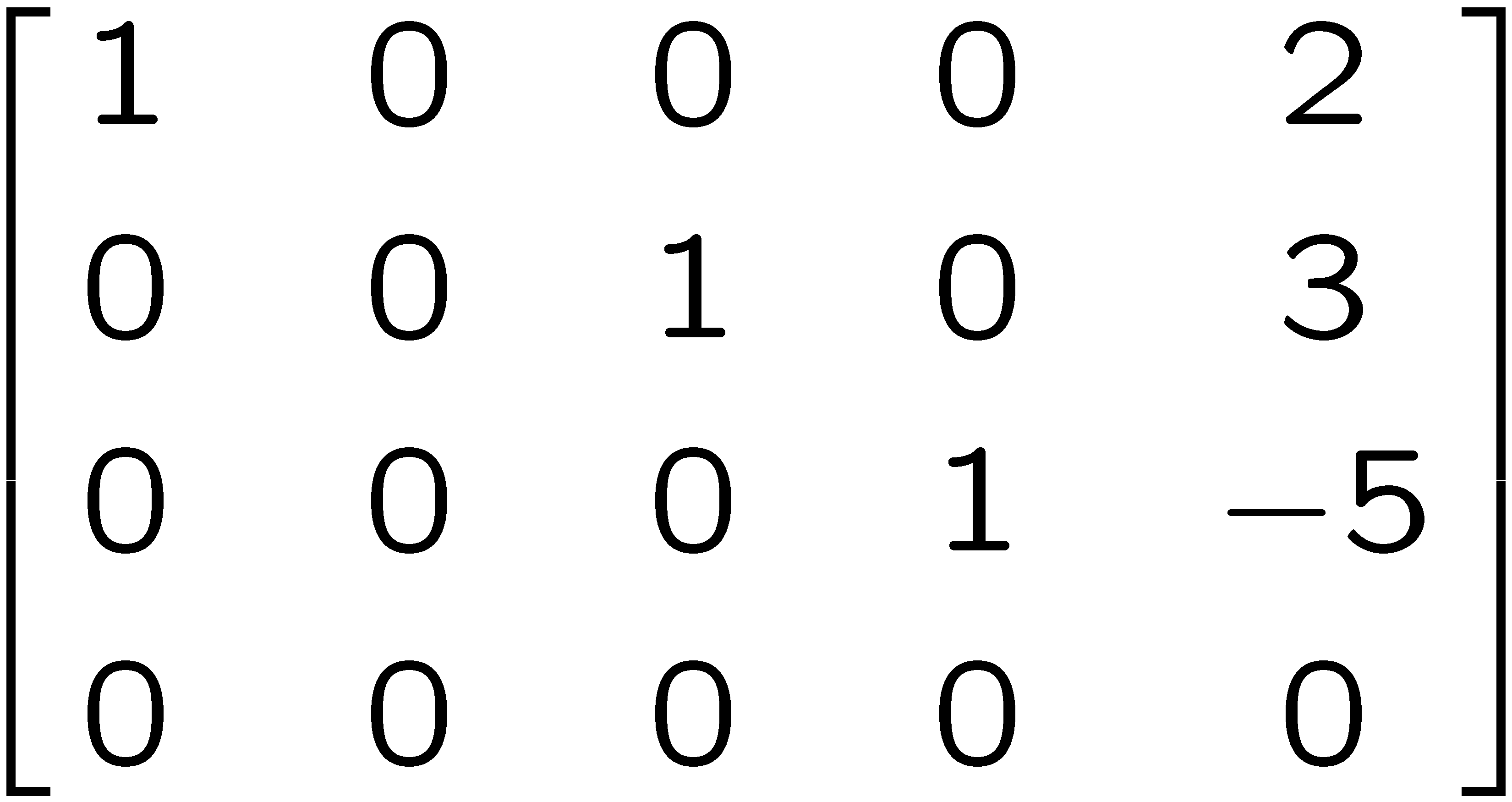 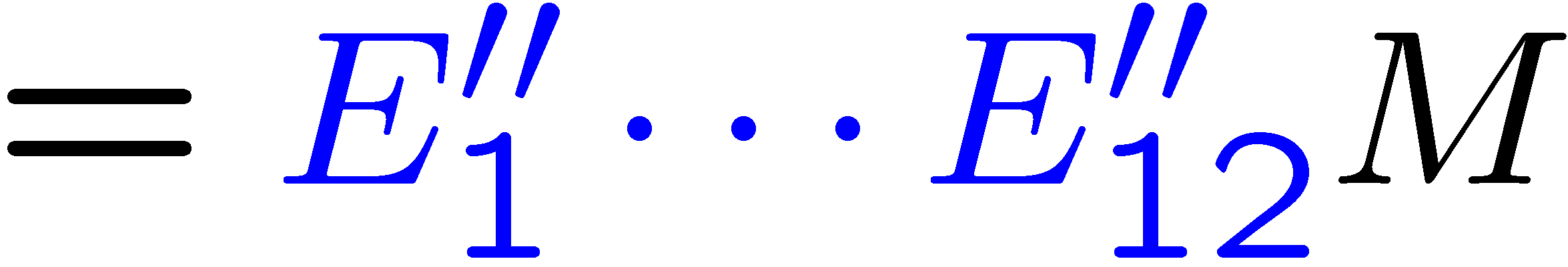 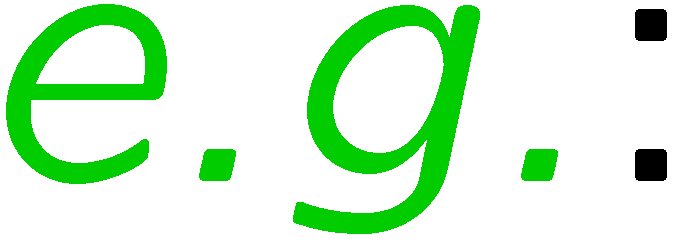 40
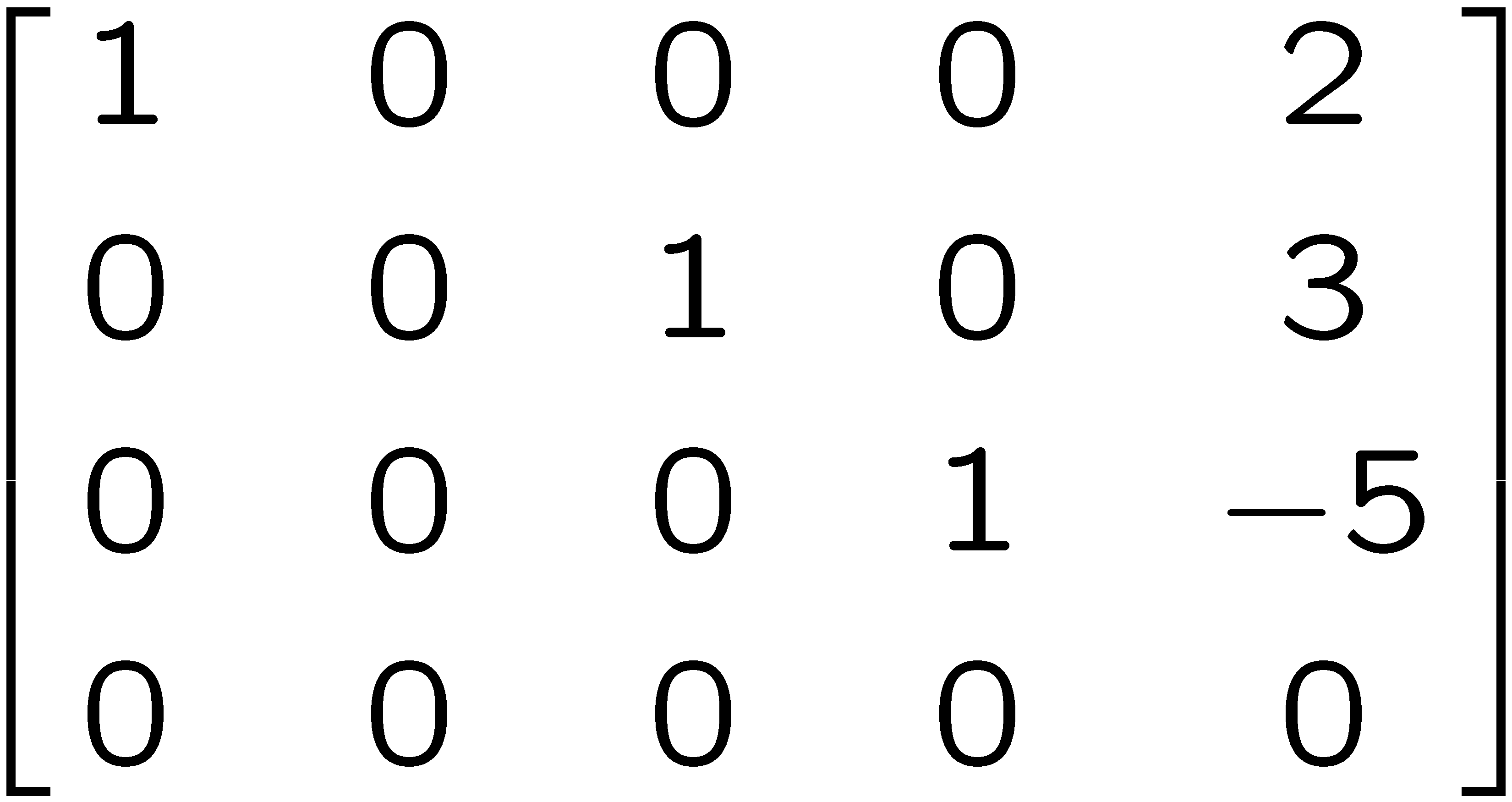 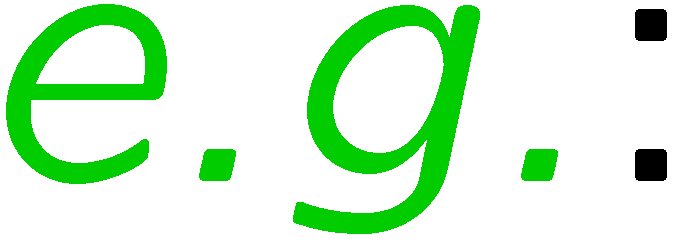 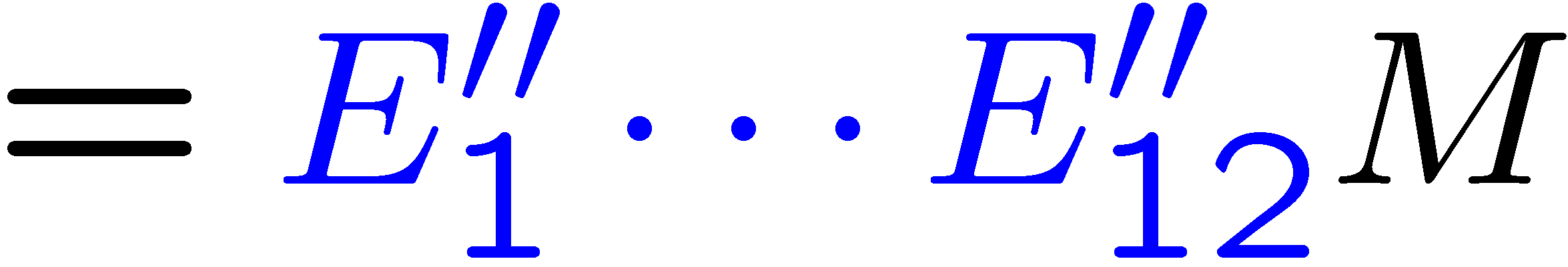 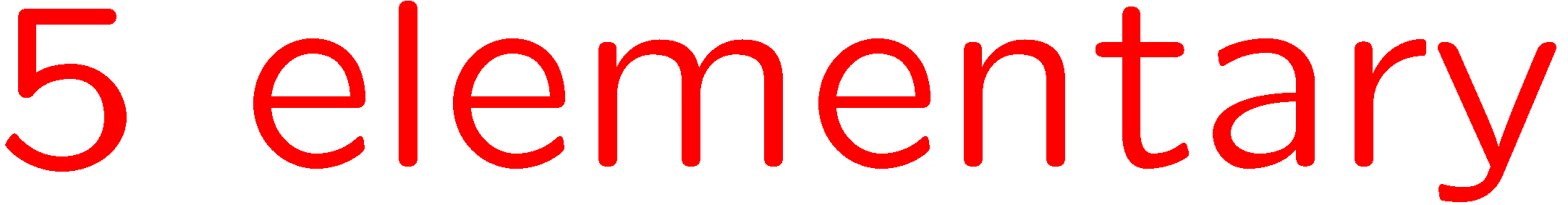 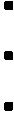 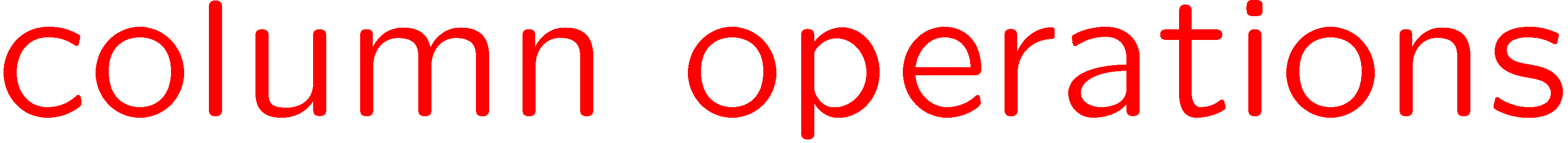 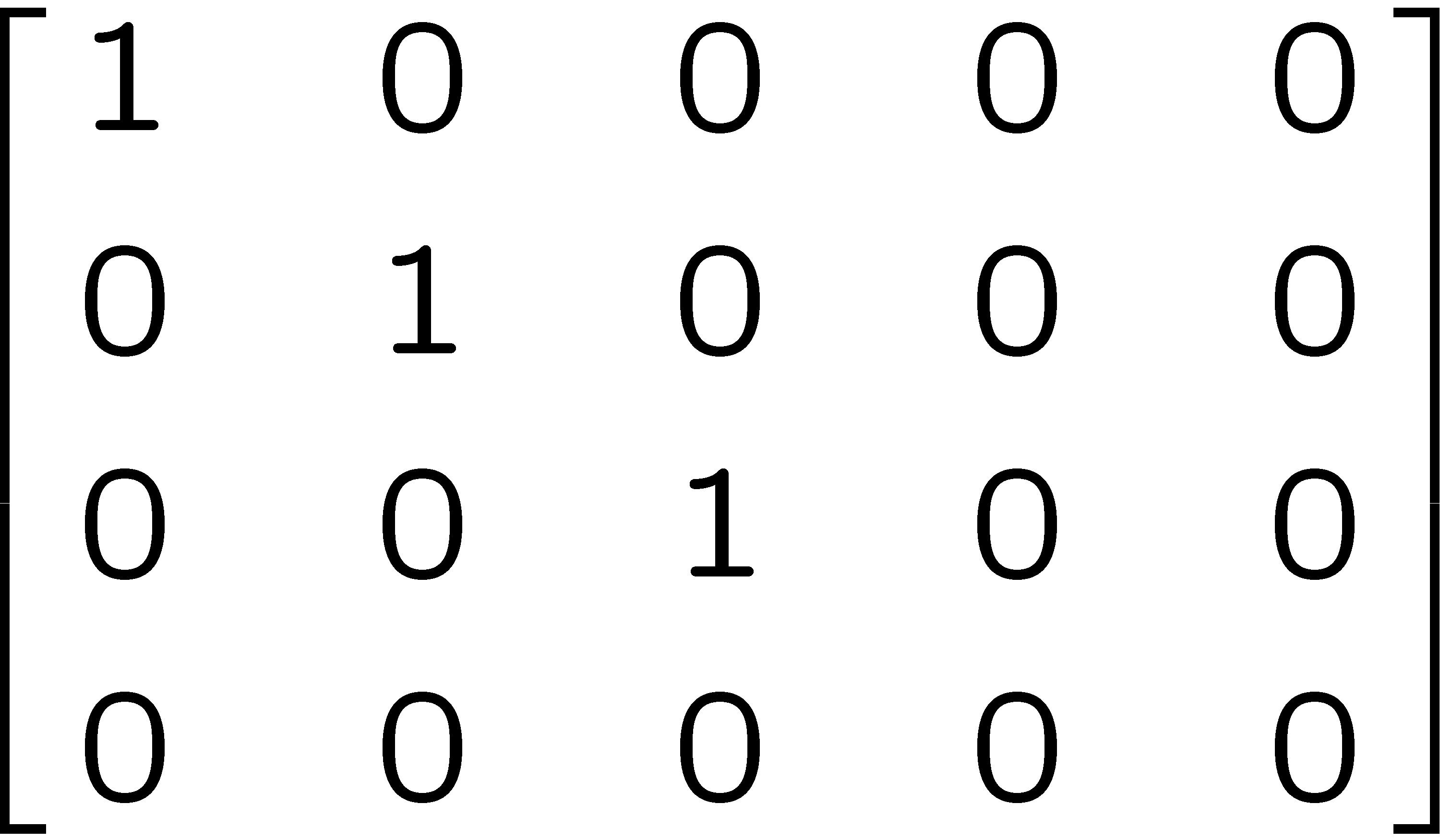 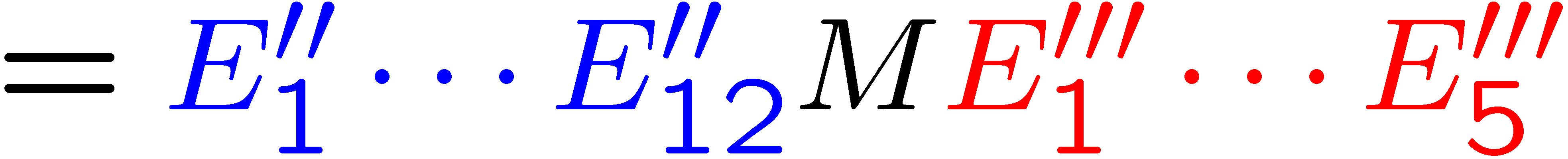 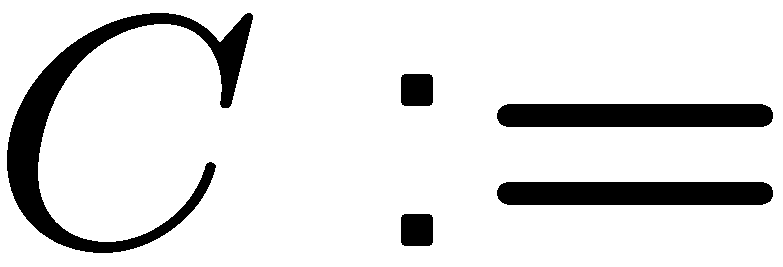 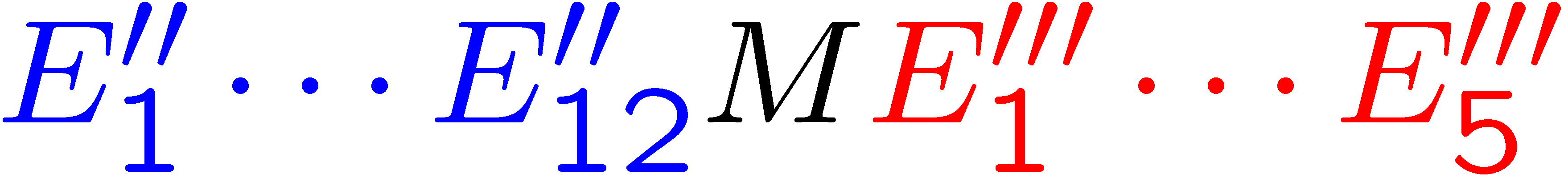 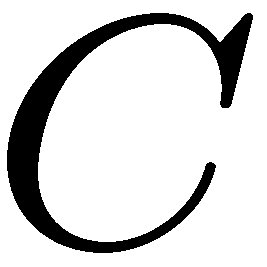 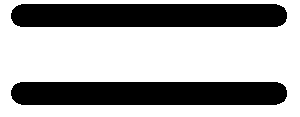 41
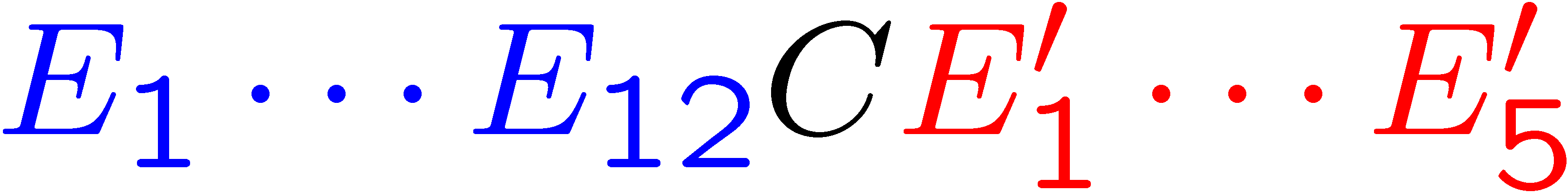 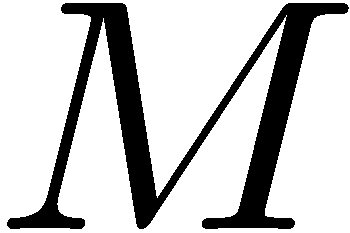 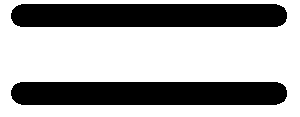 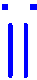 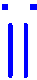 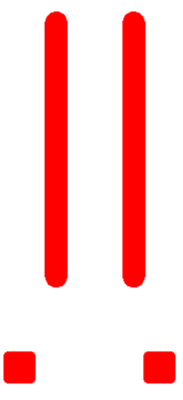 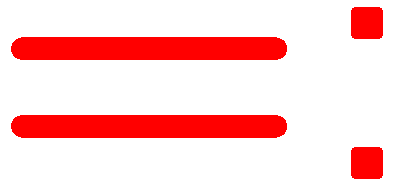 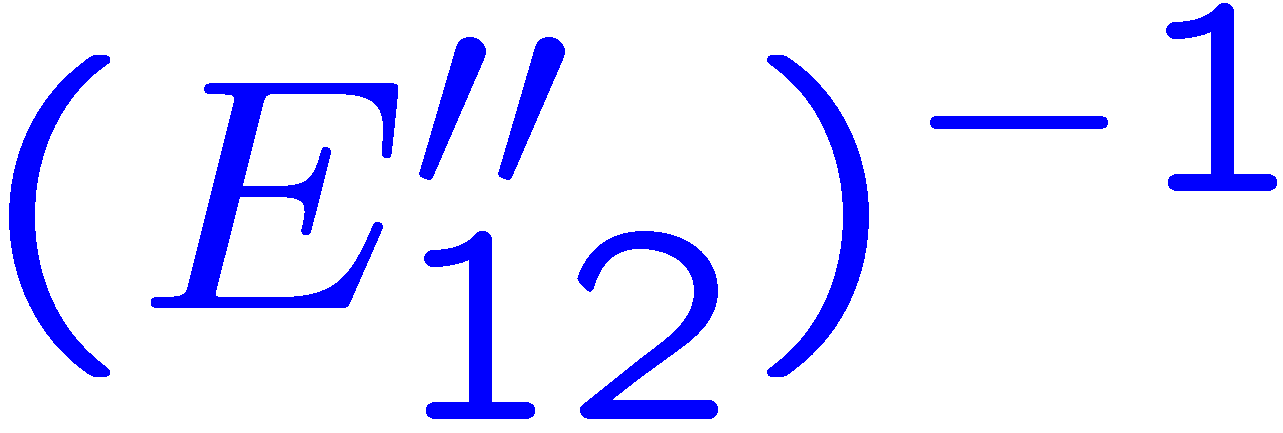 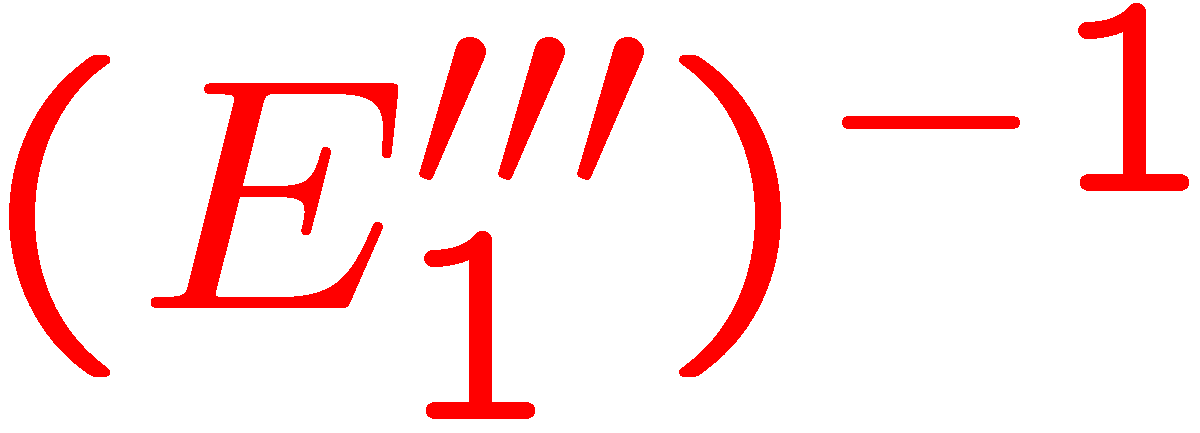 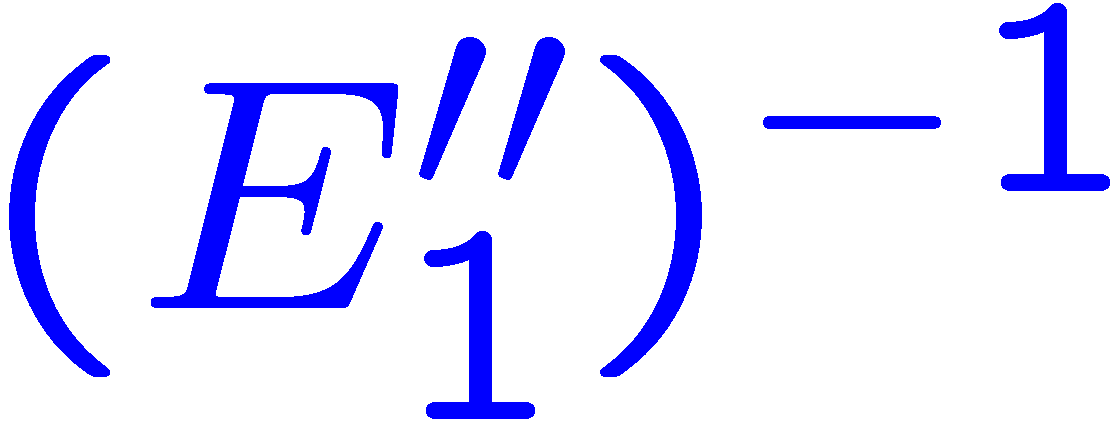 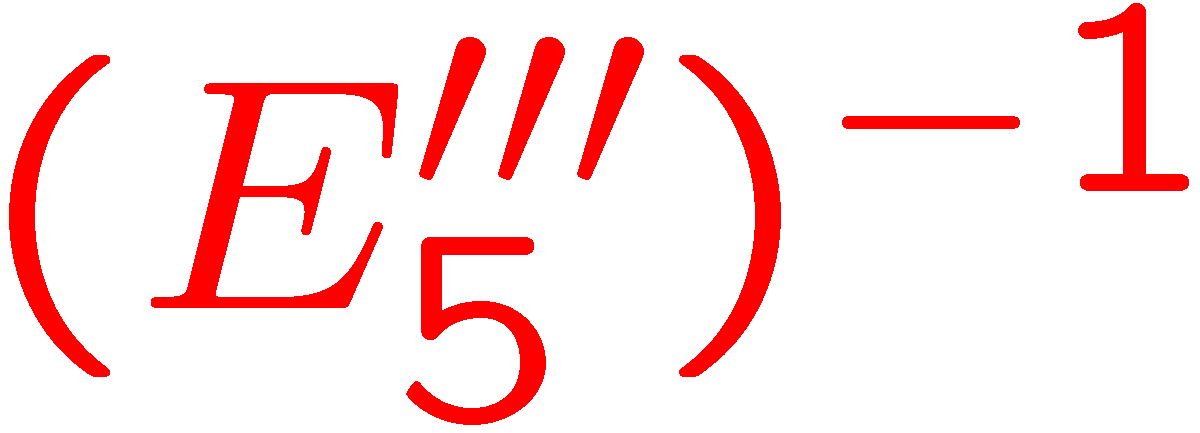 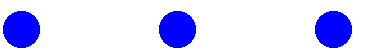 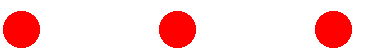 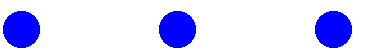 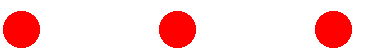 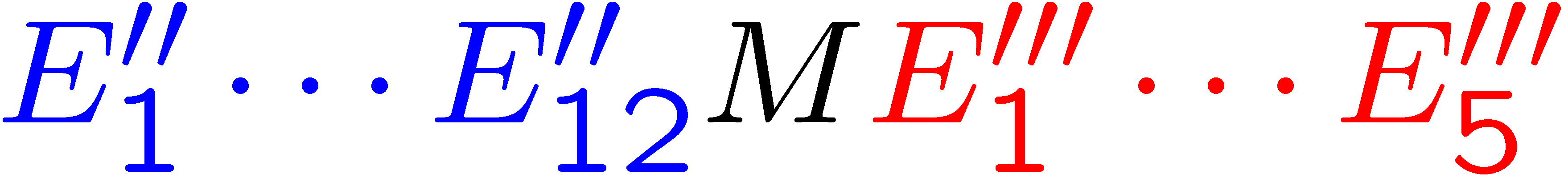 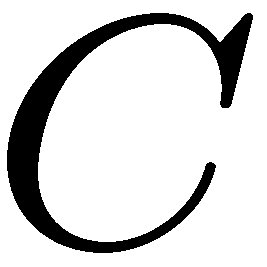 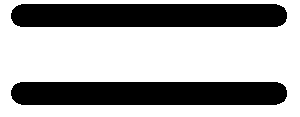 42
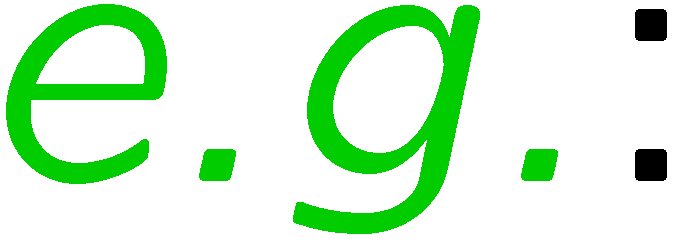 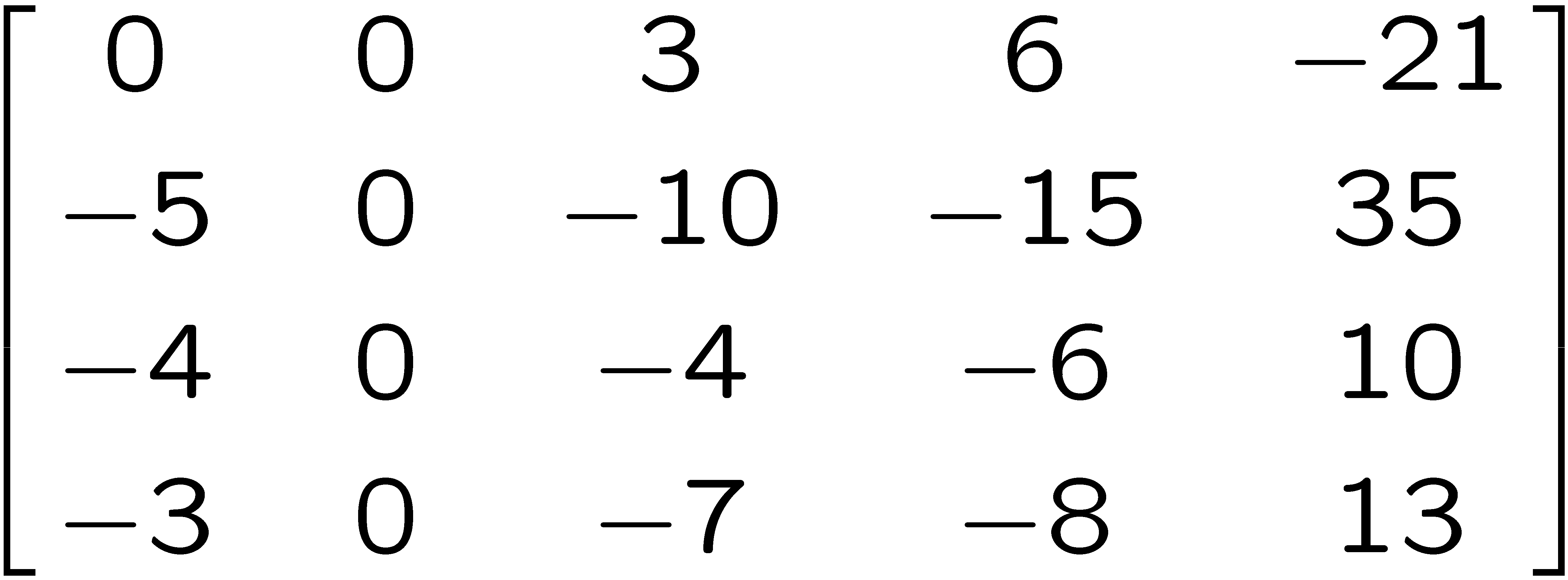 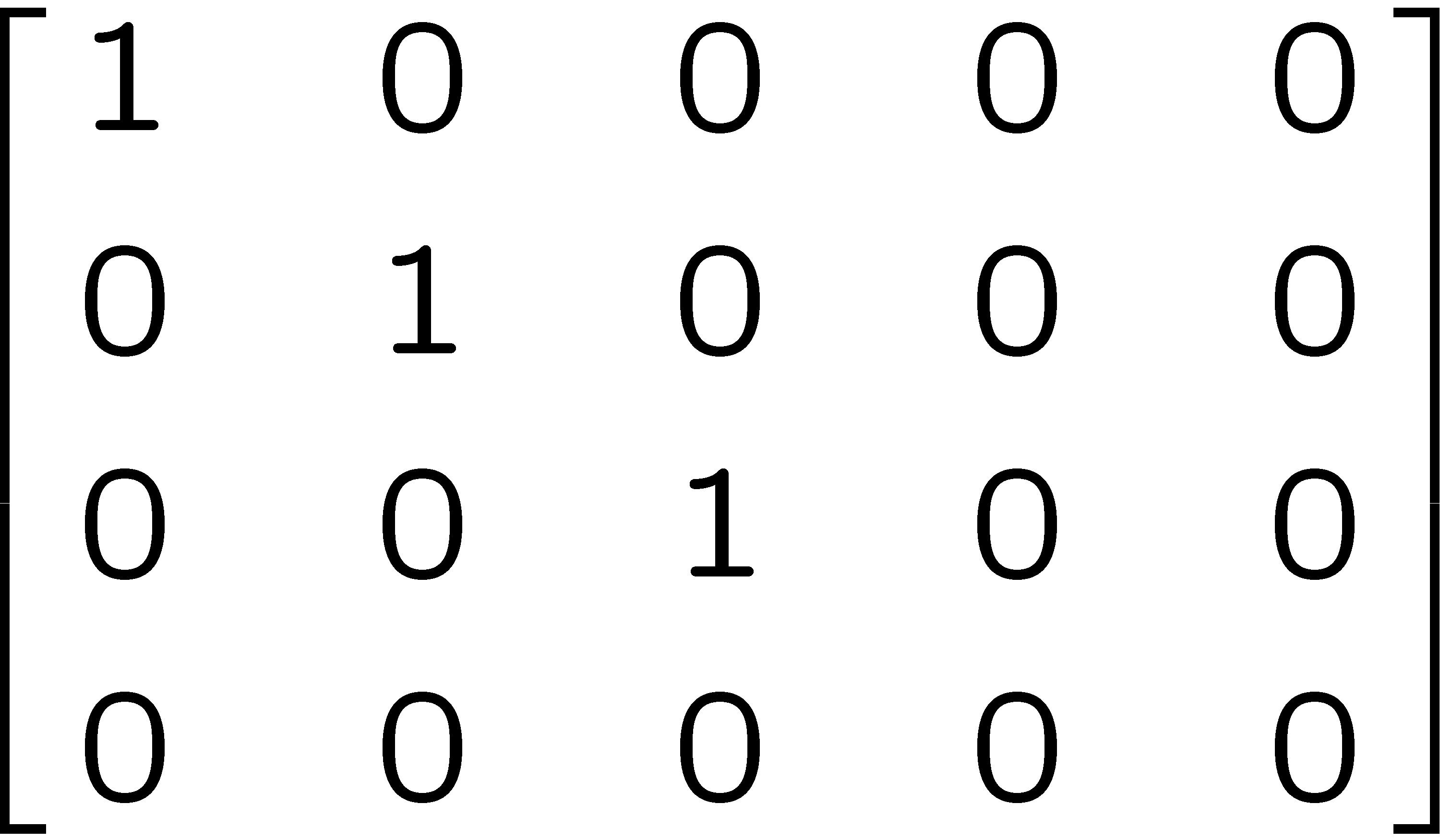 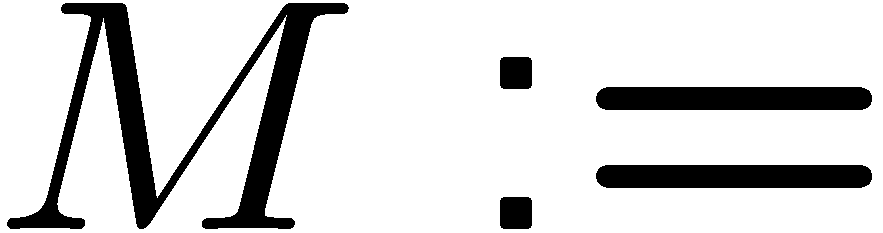 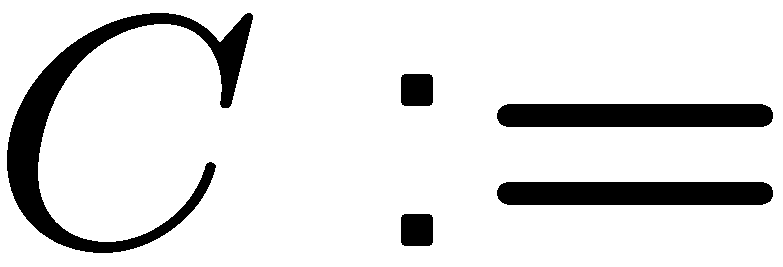 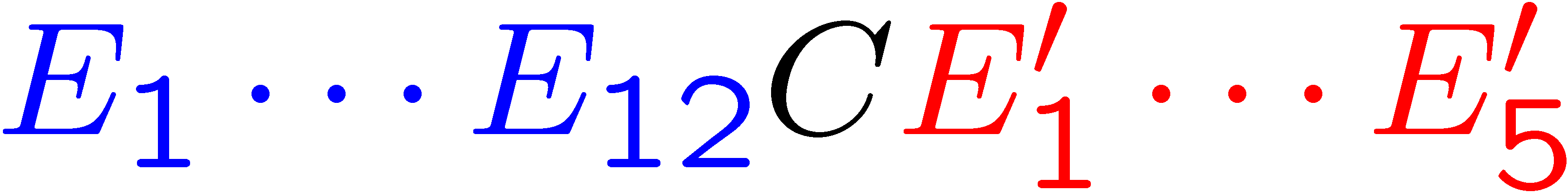 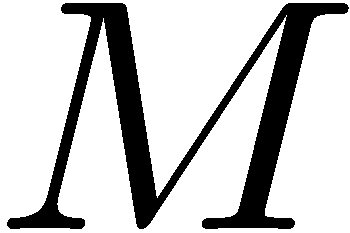 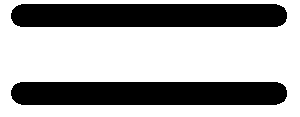 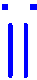 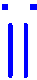 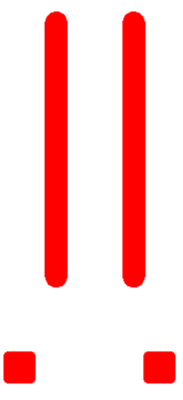 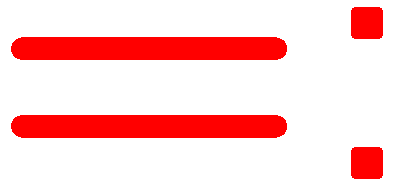 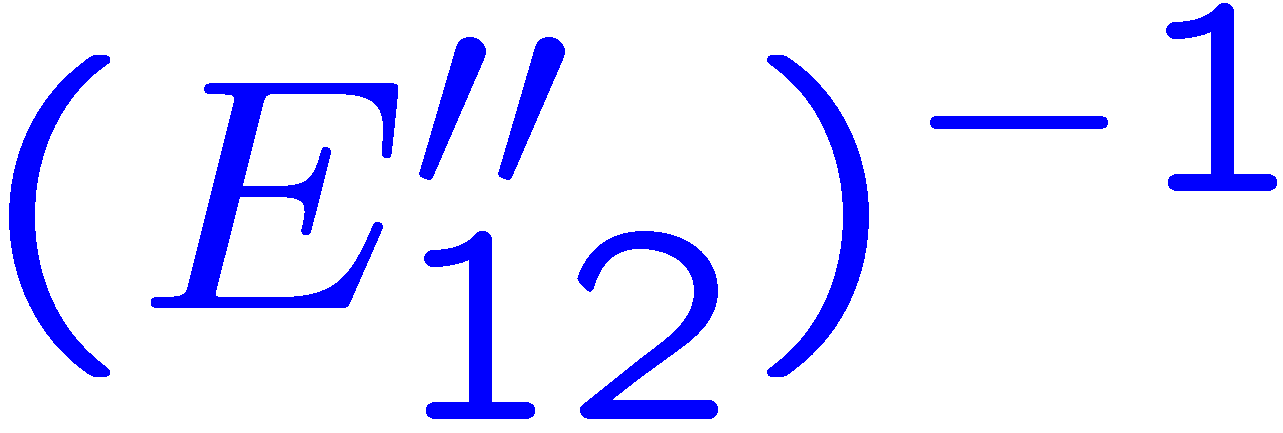 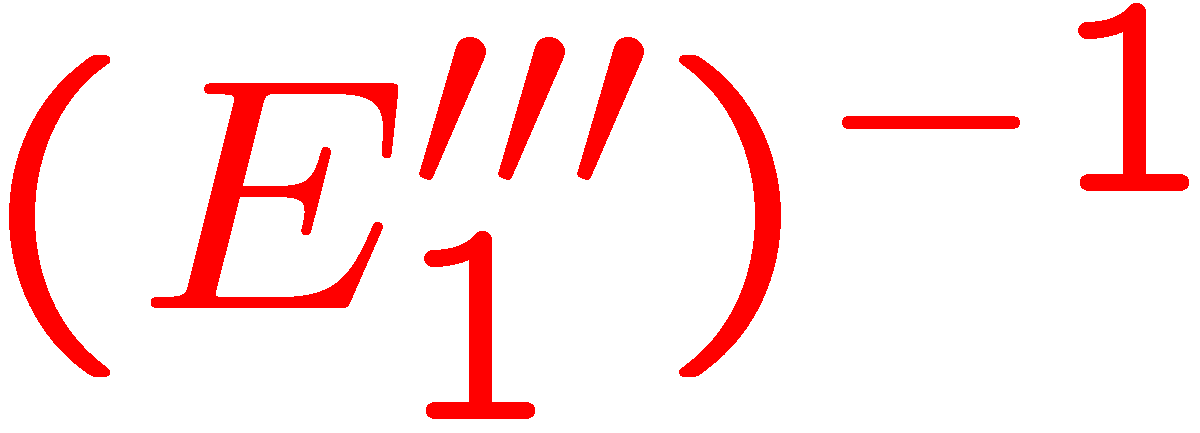 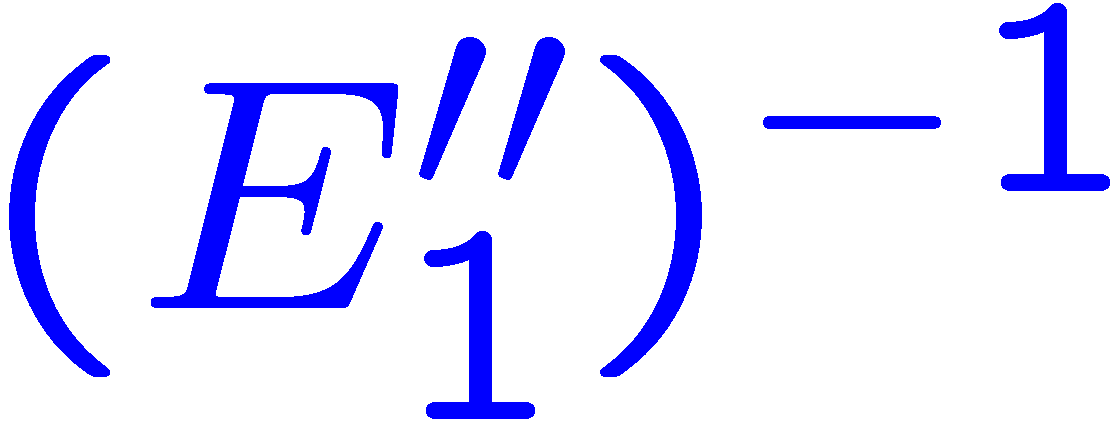 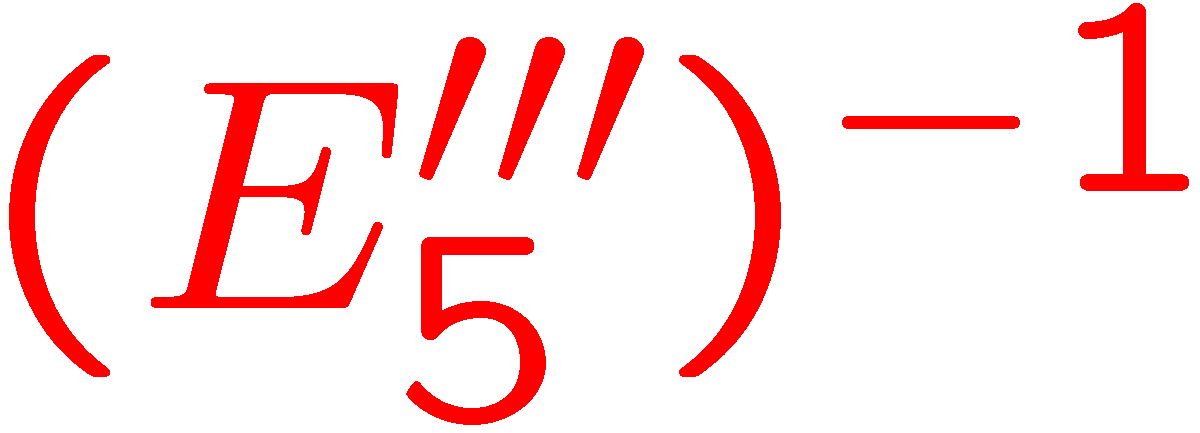 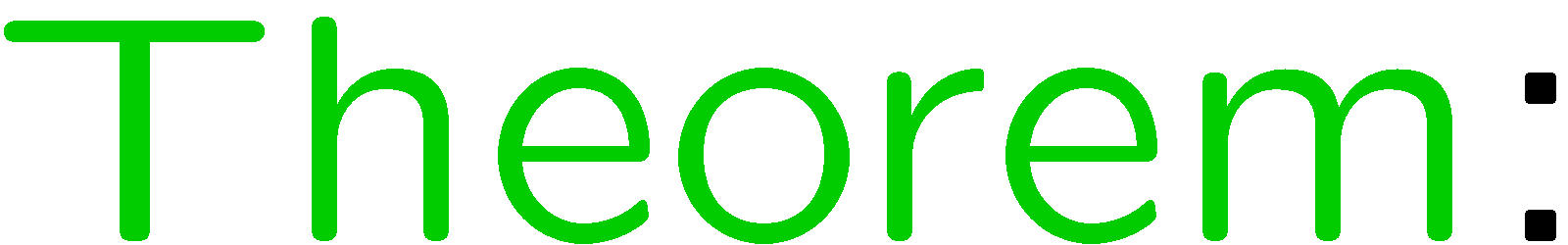 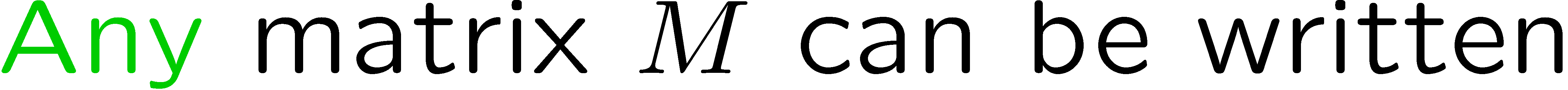 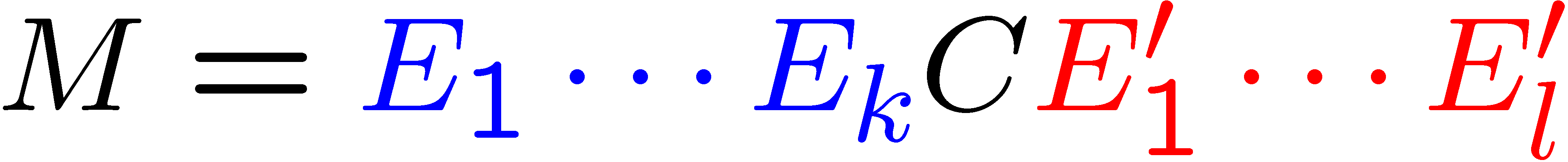 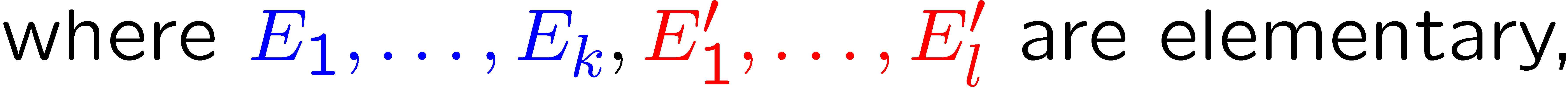 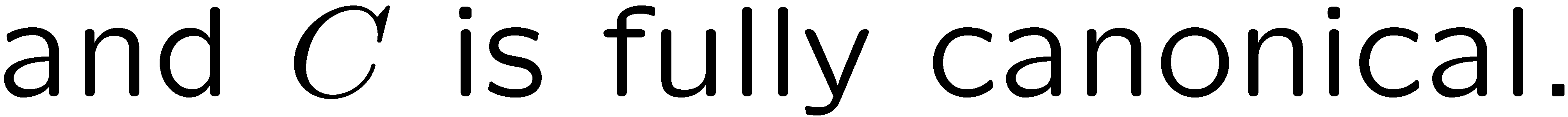 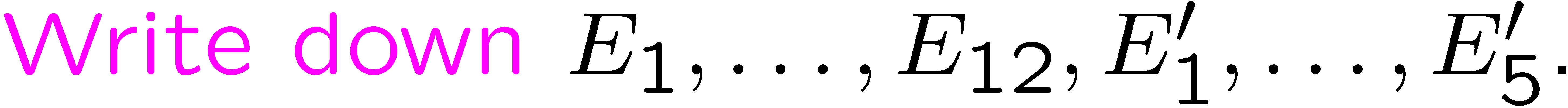 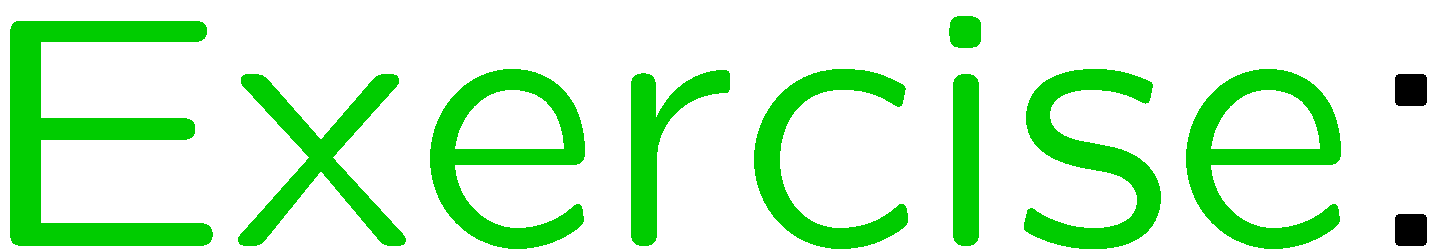 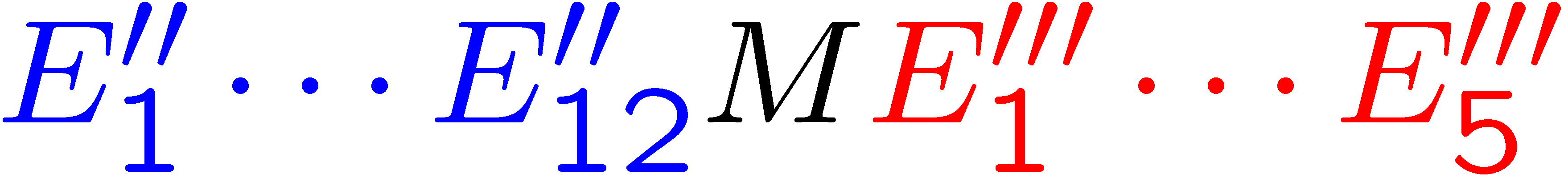 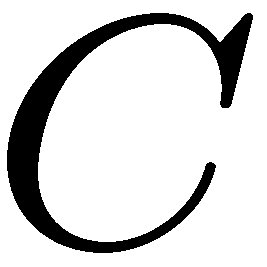 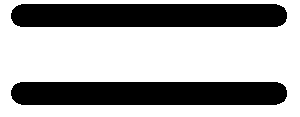 43
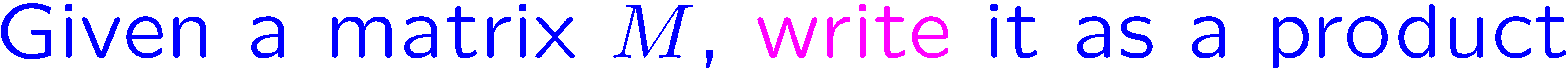 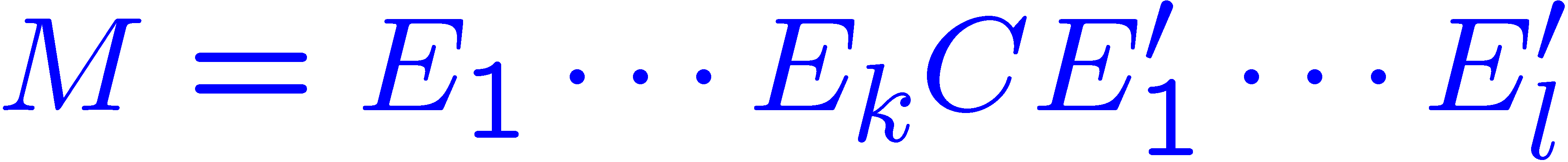 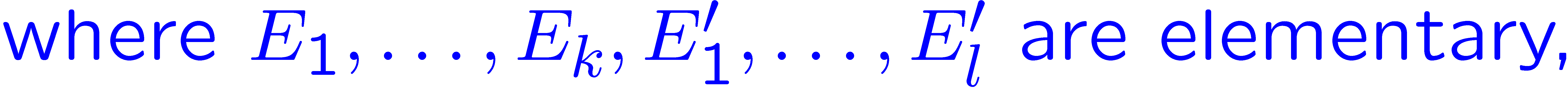 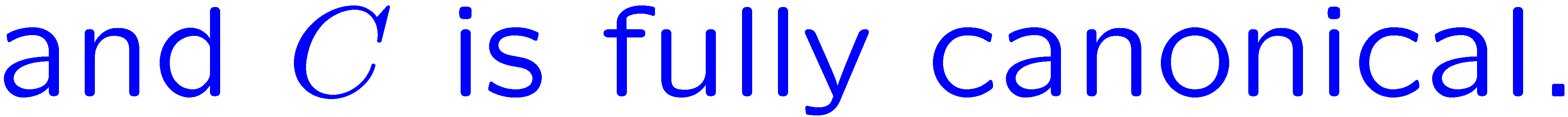 STOP
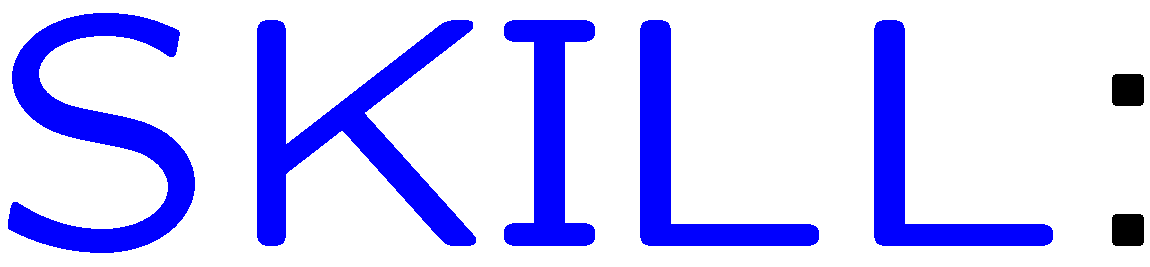 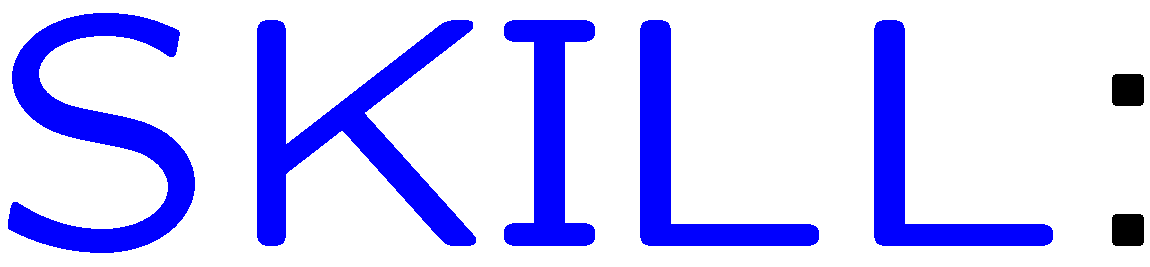 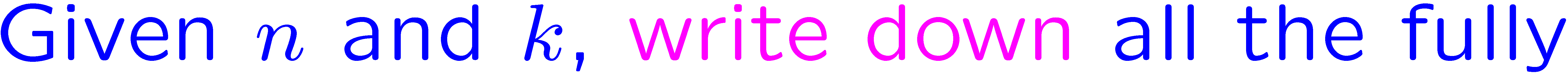 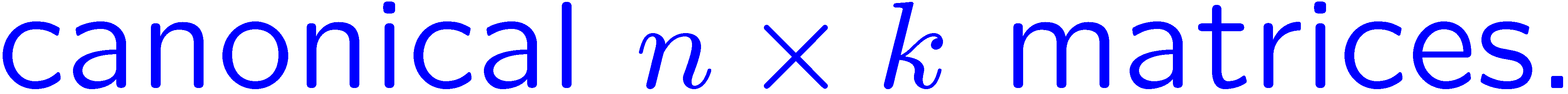 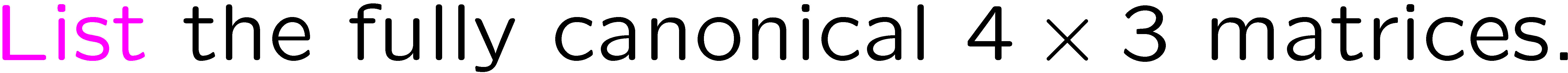 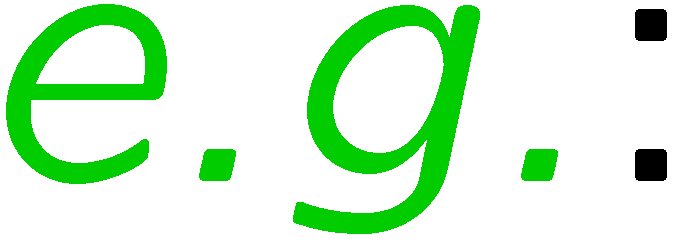 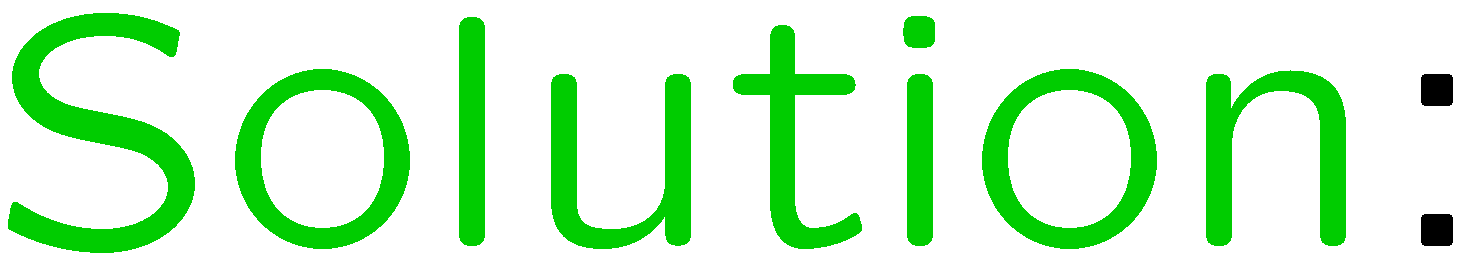 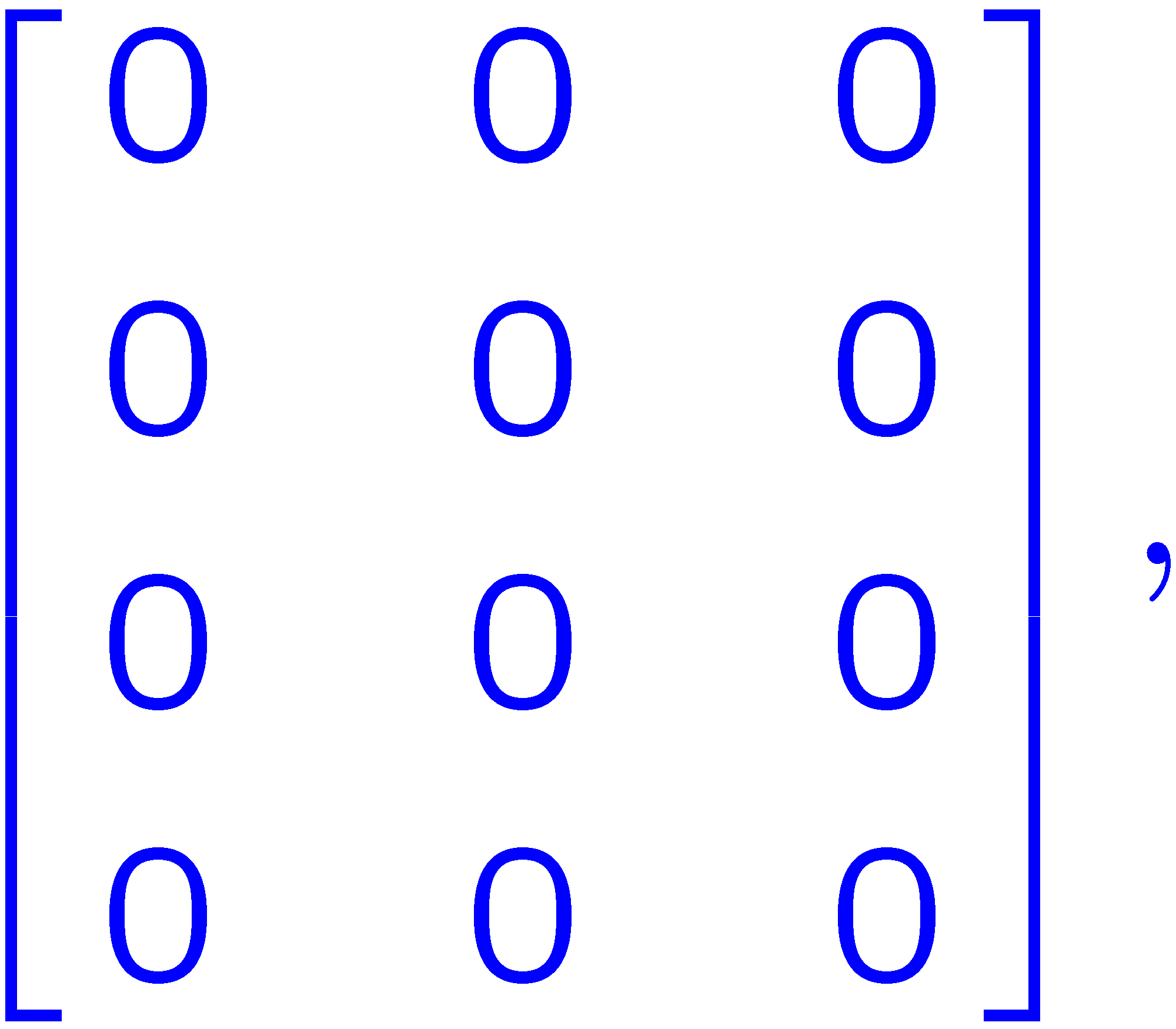 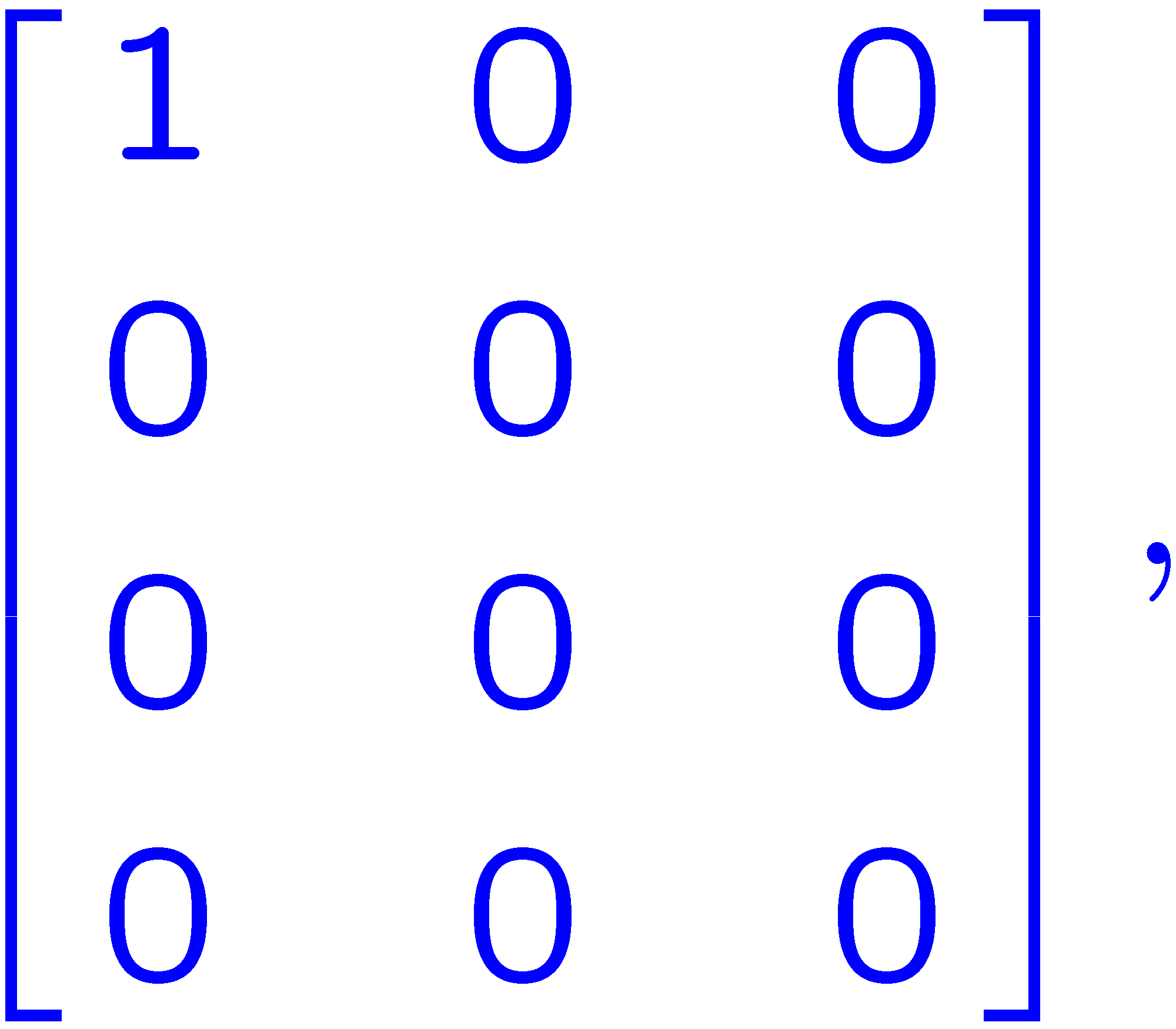 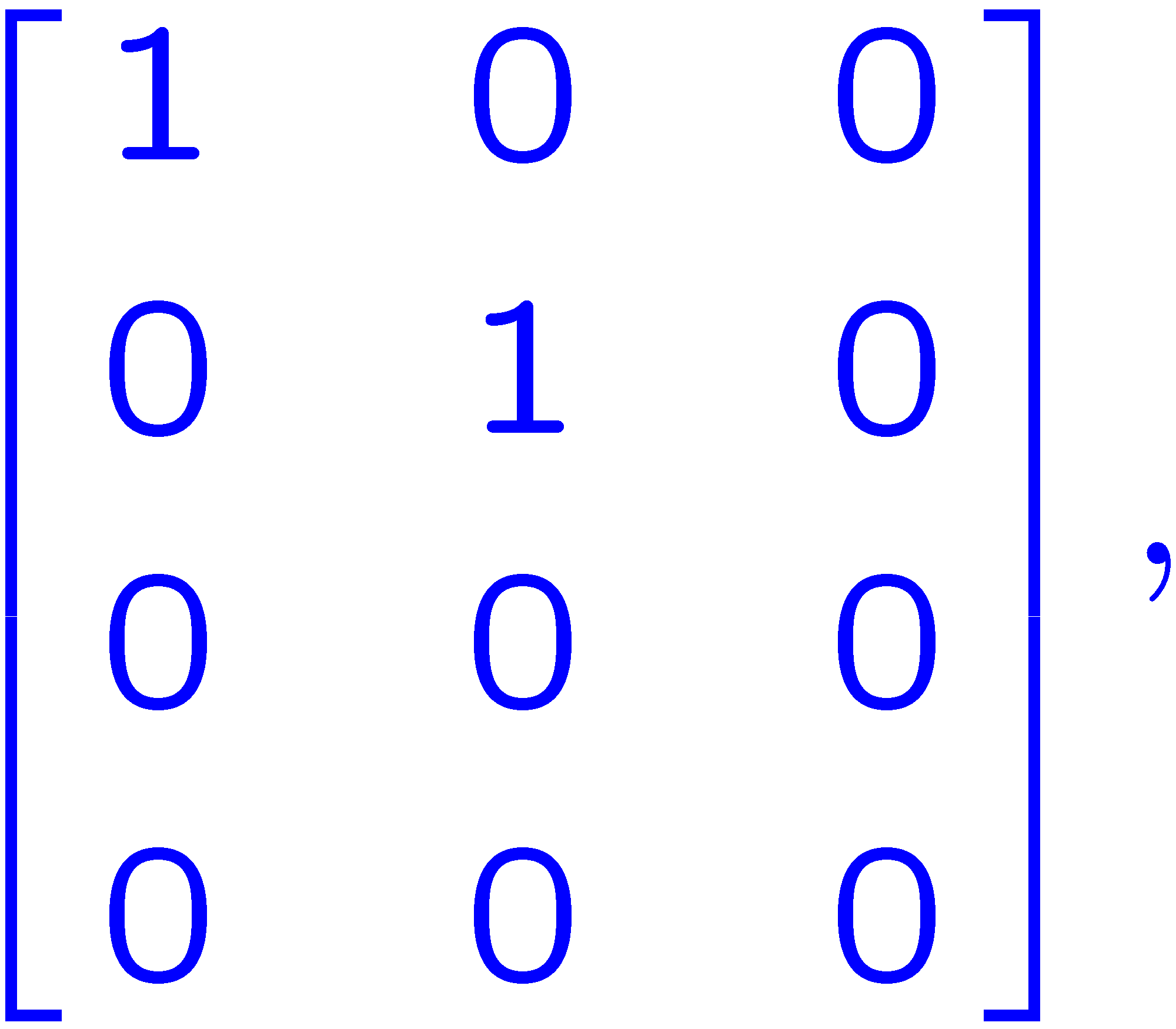 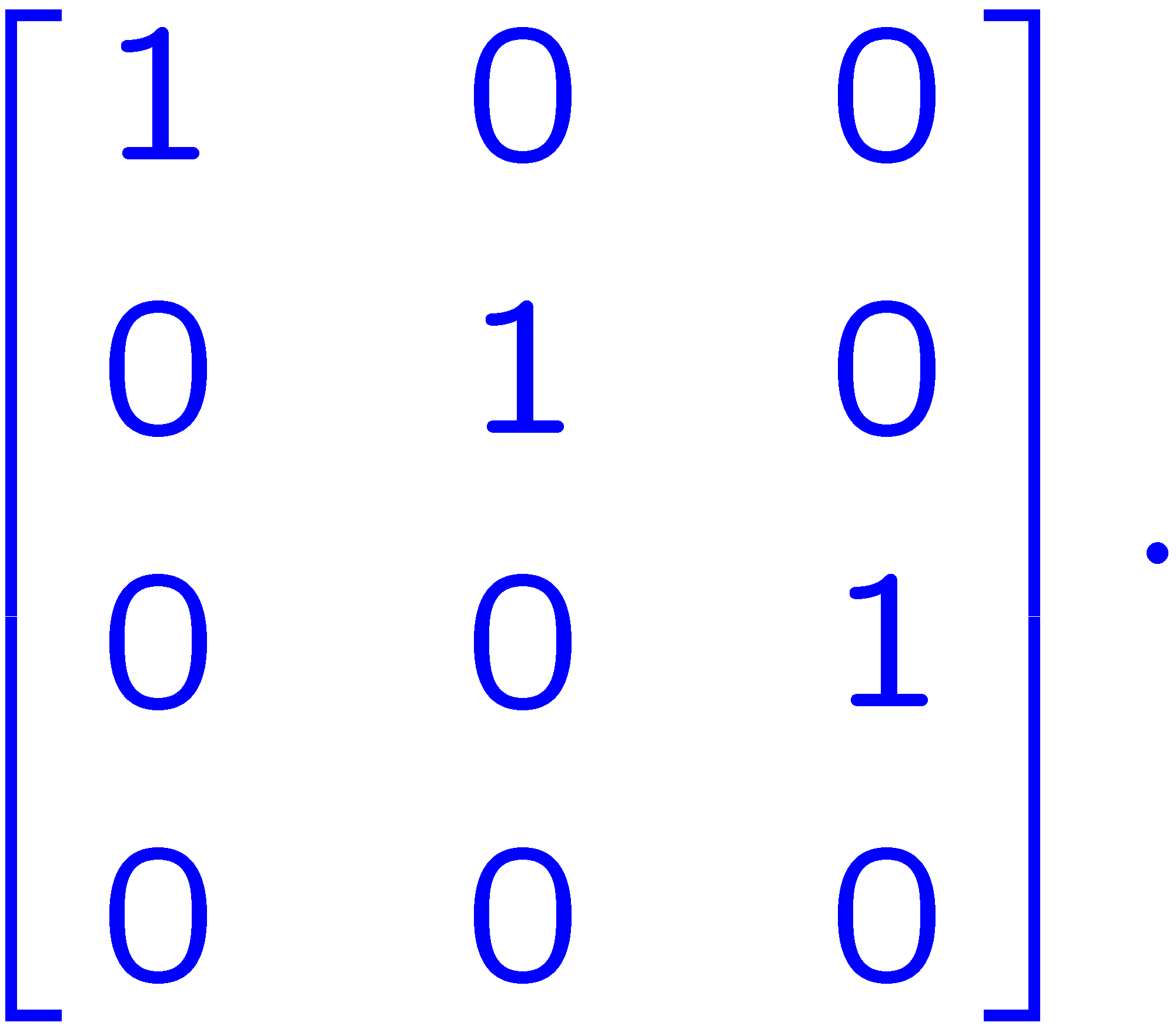 44